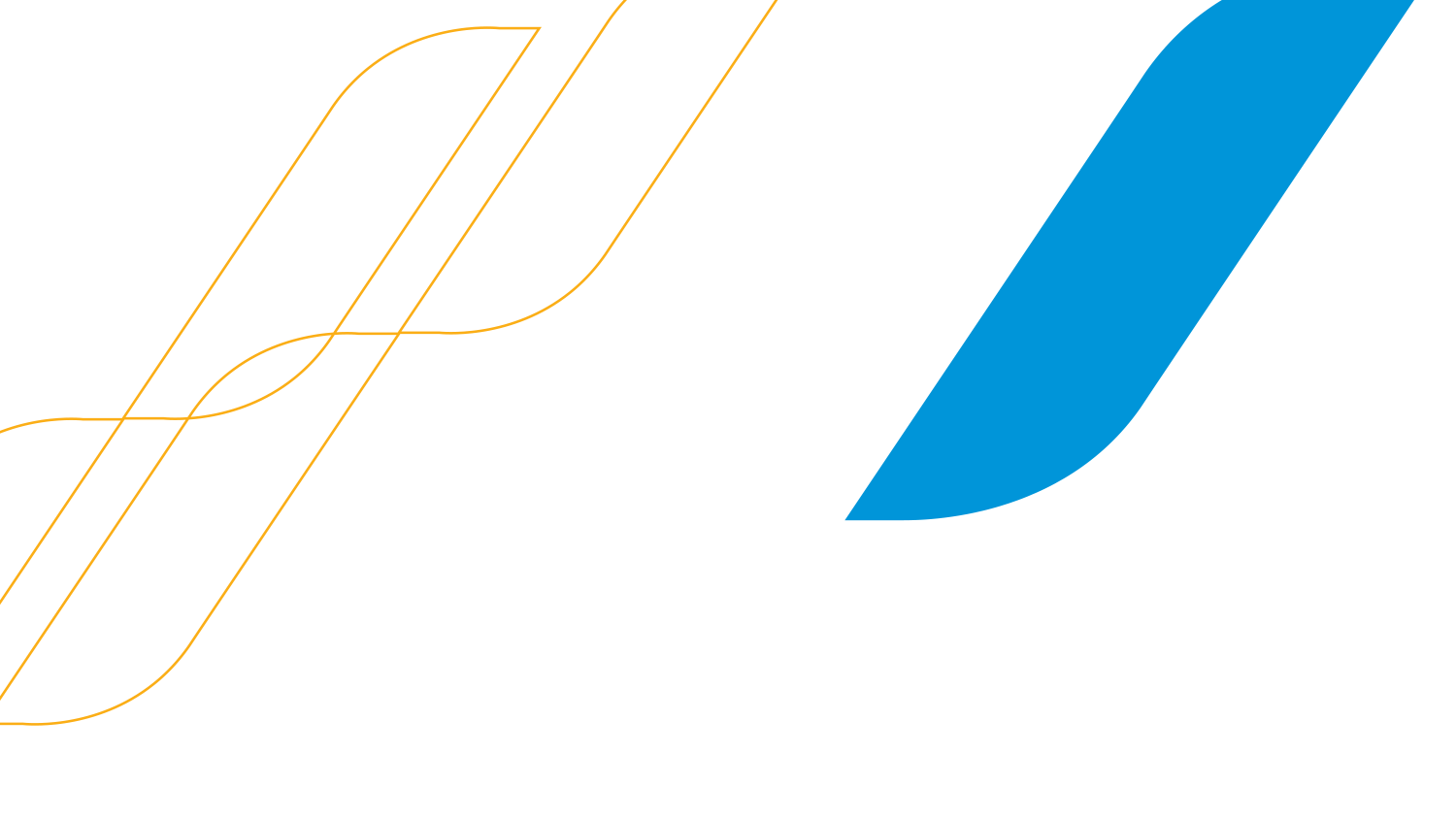 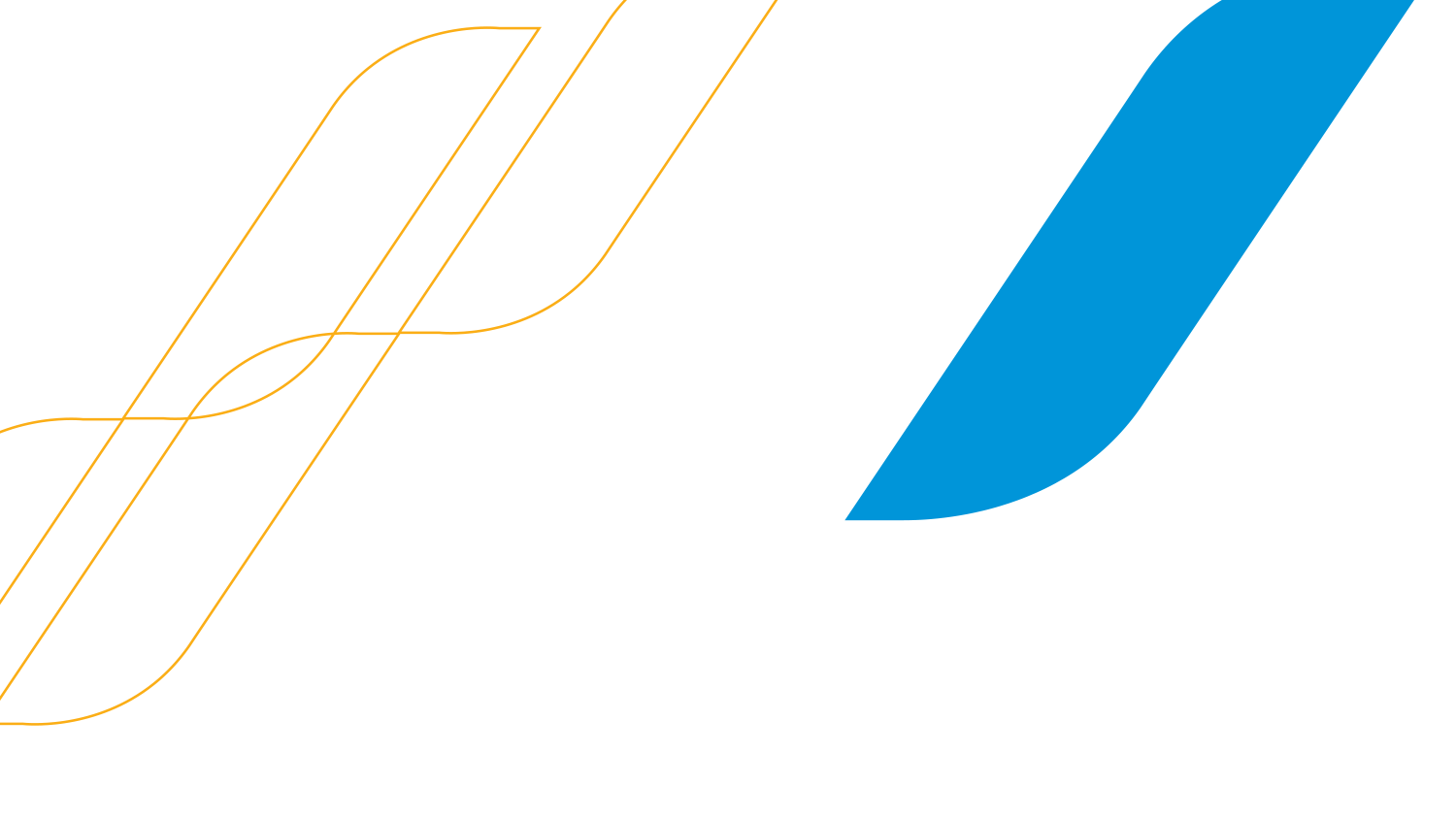 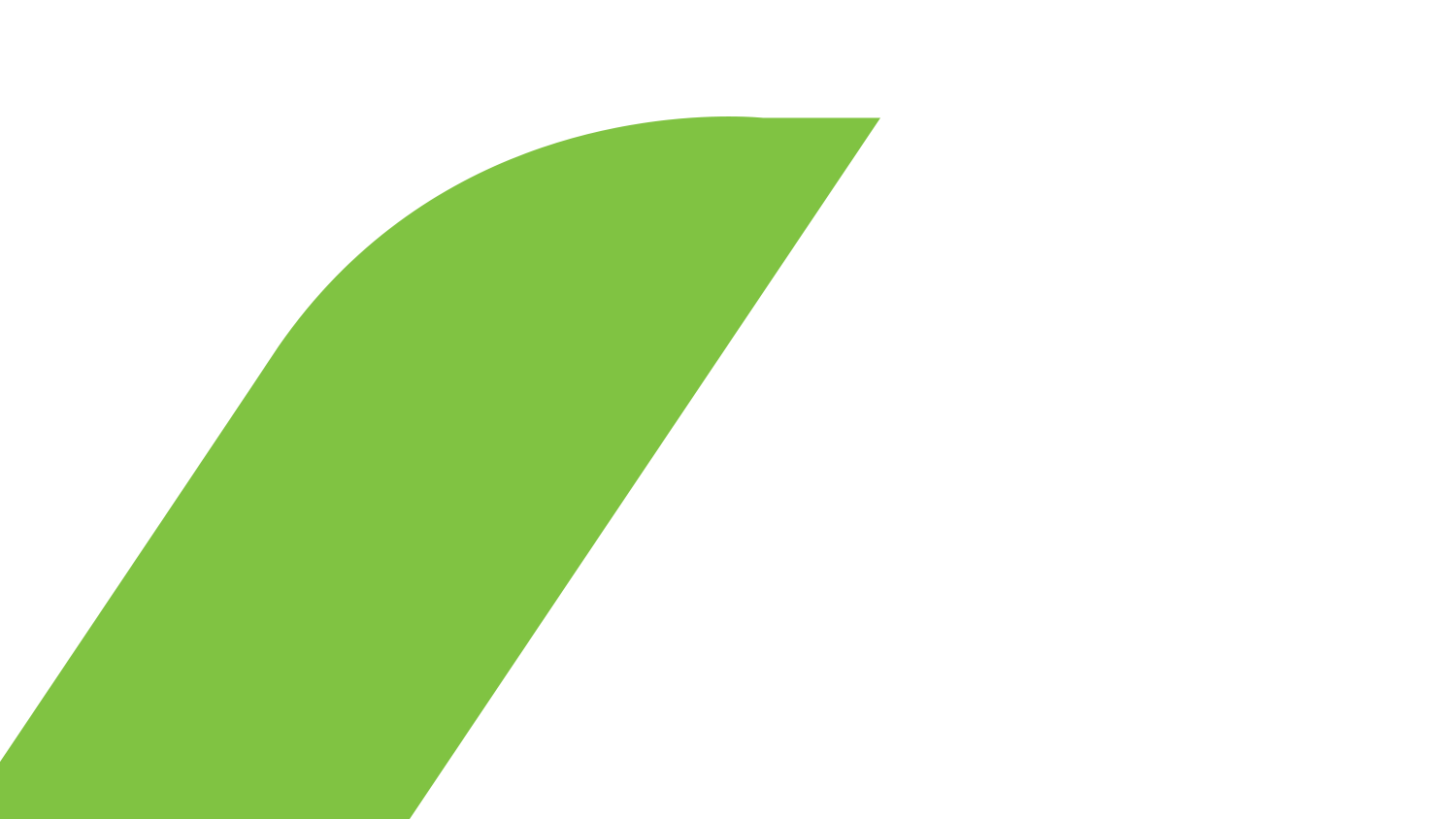 Institutional
Presentation
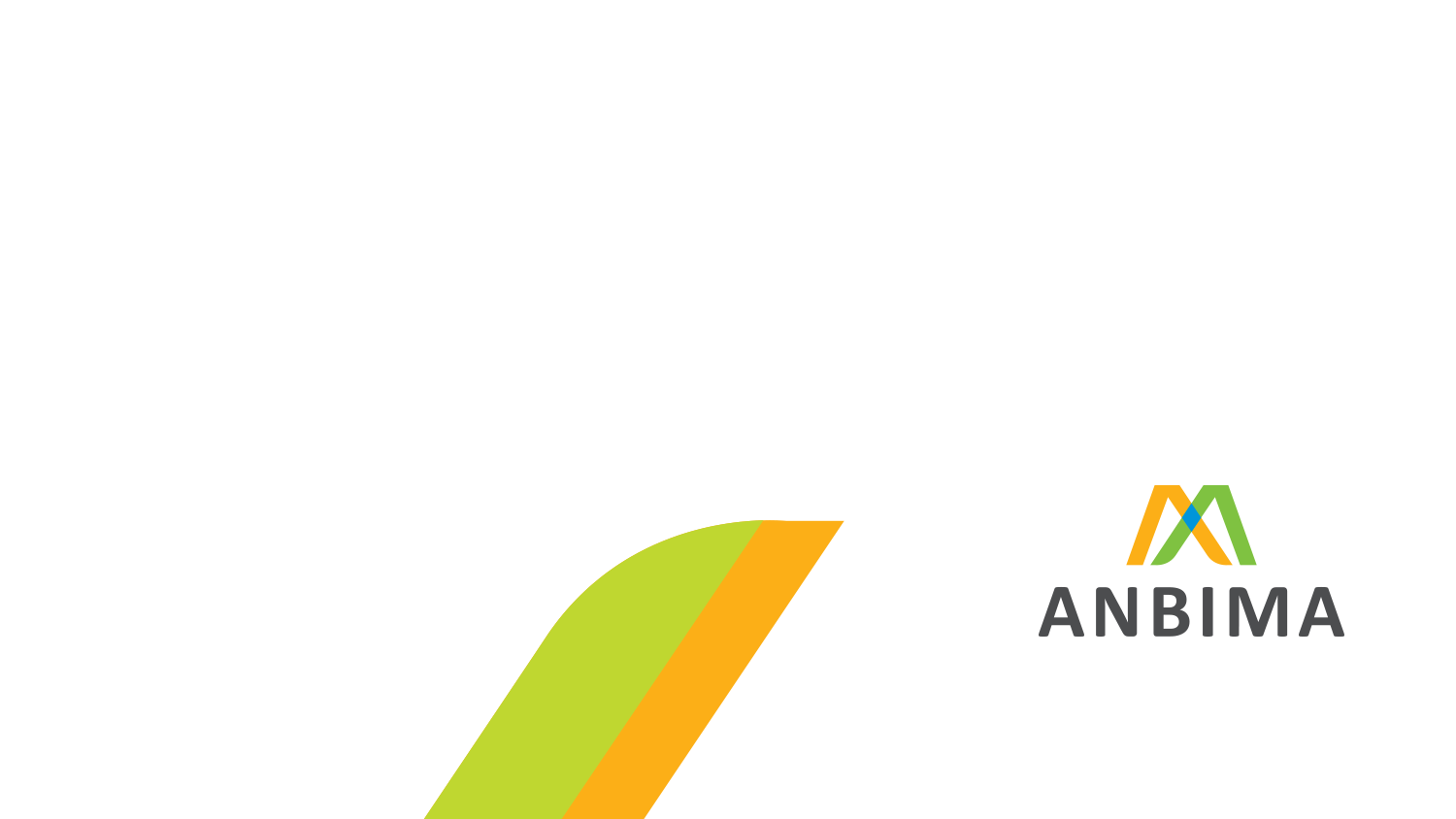 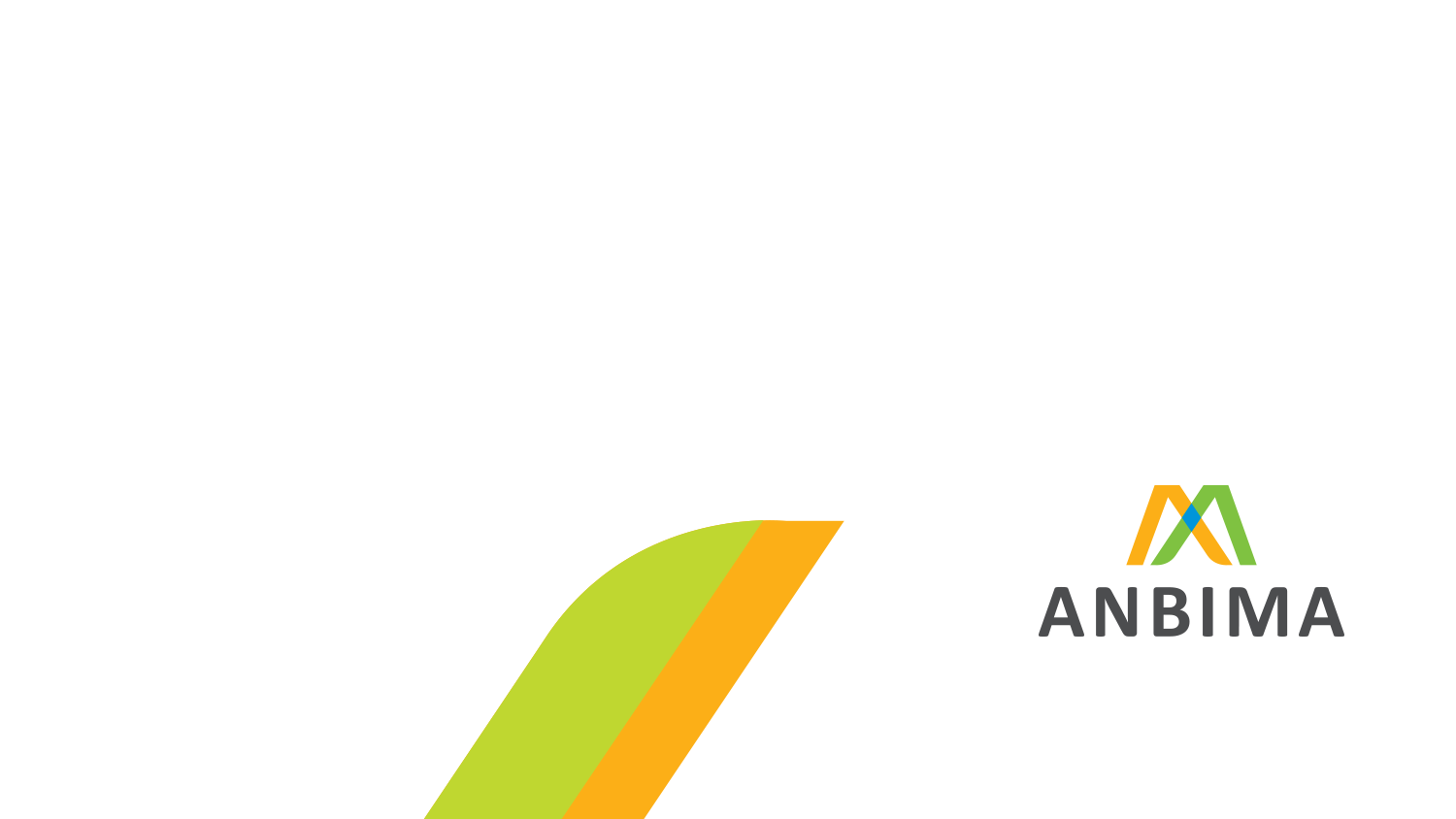 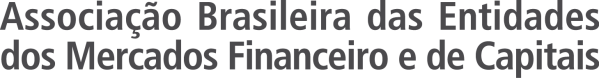 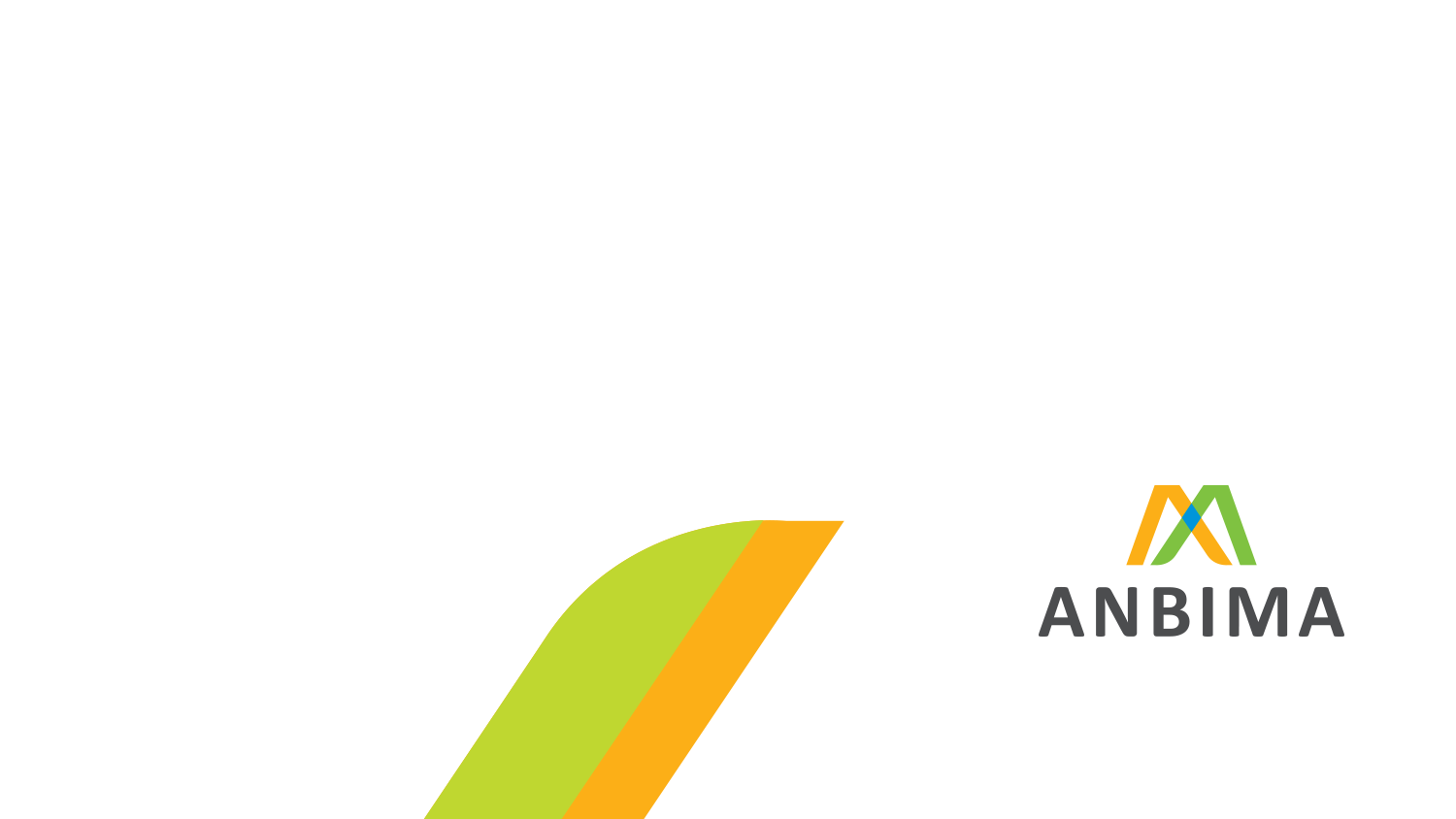 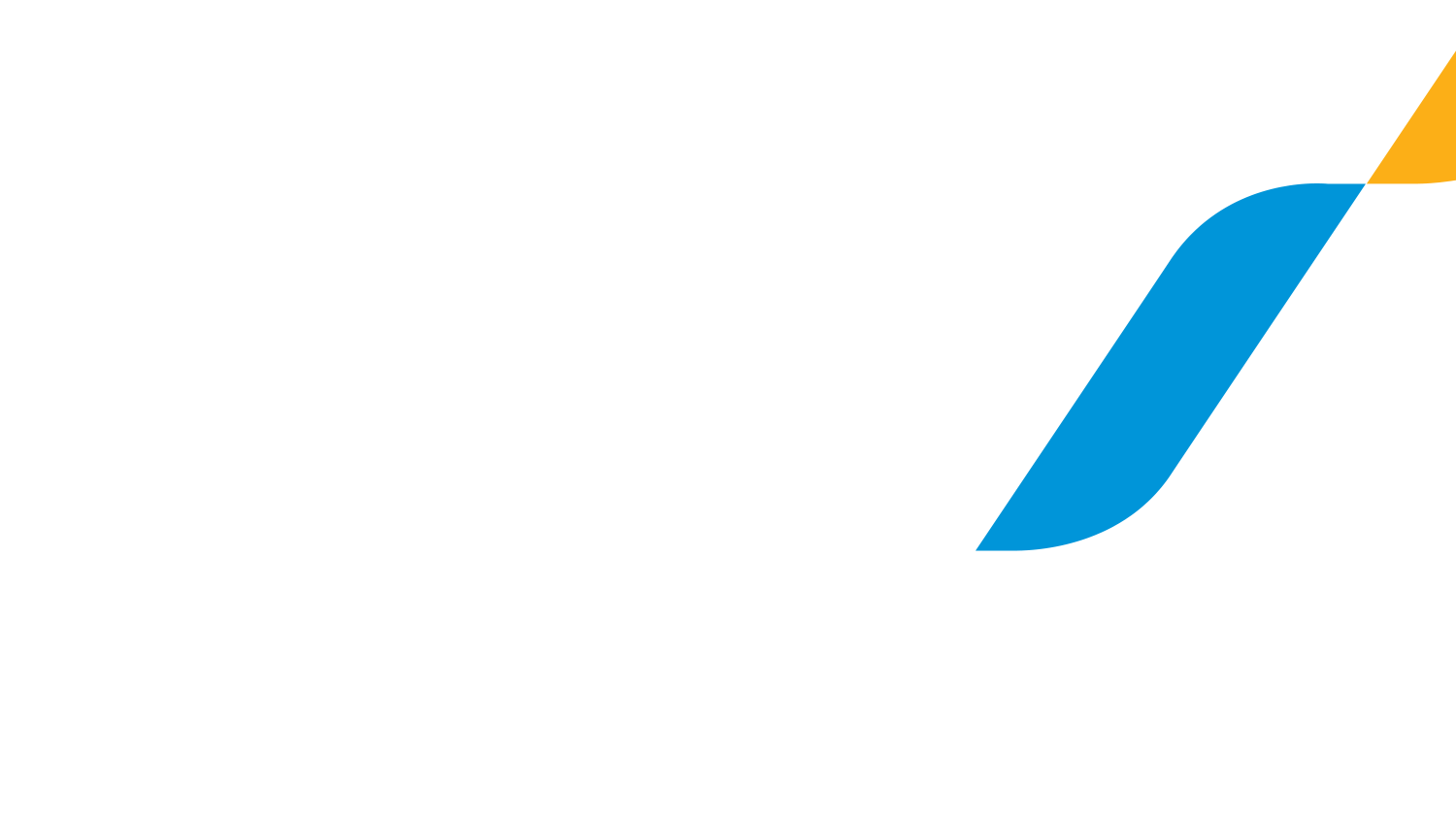 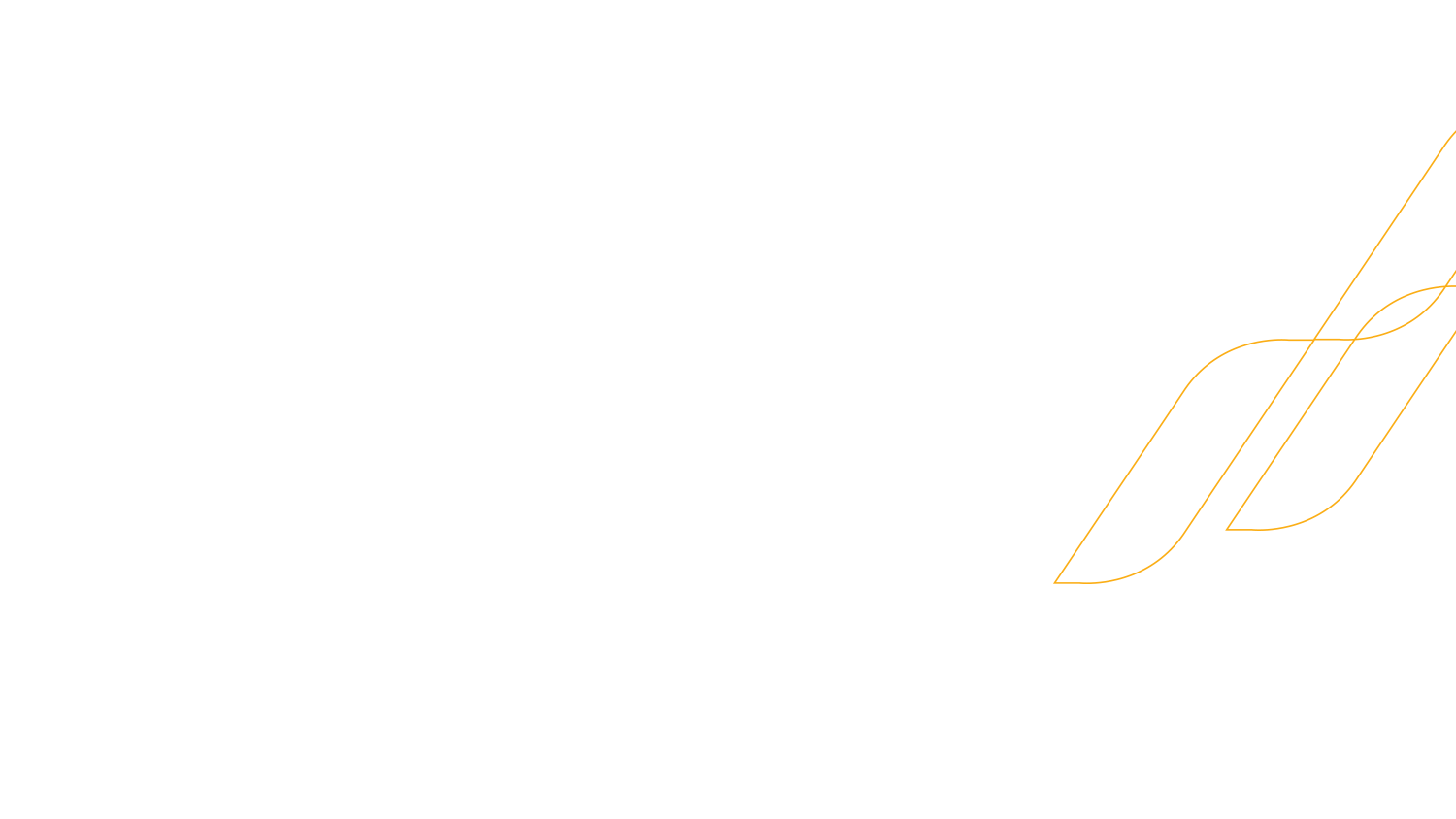 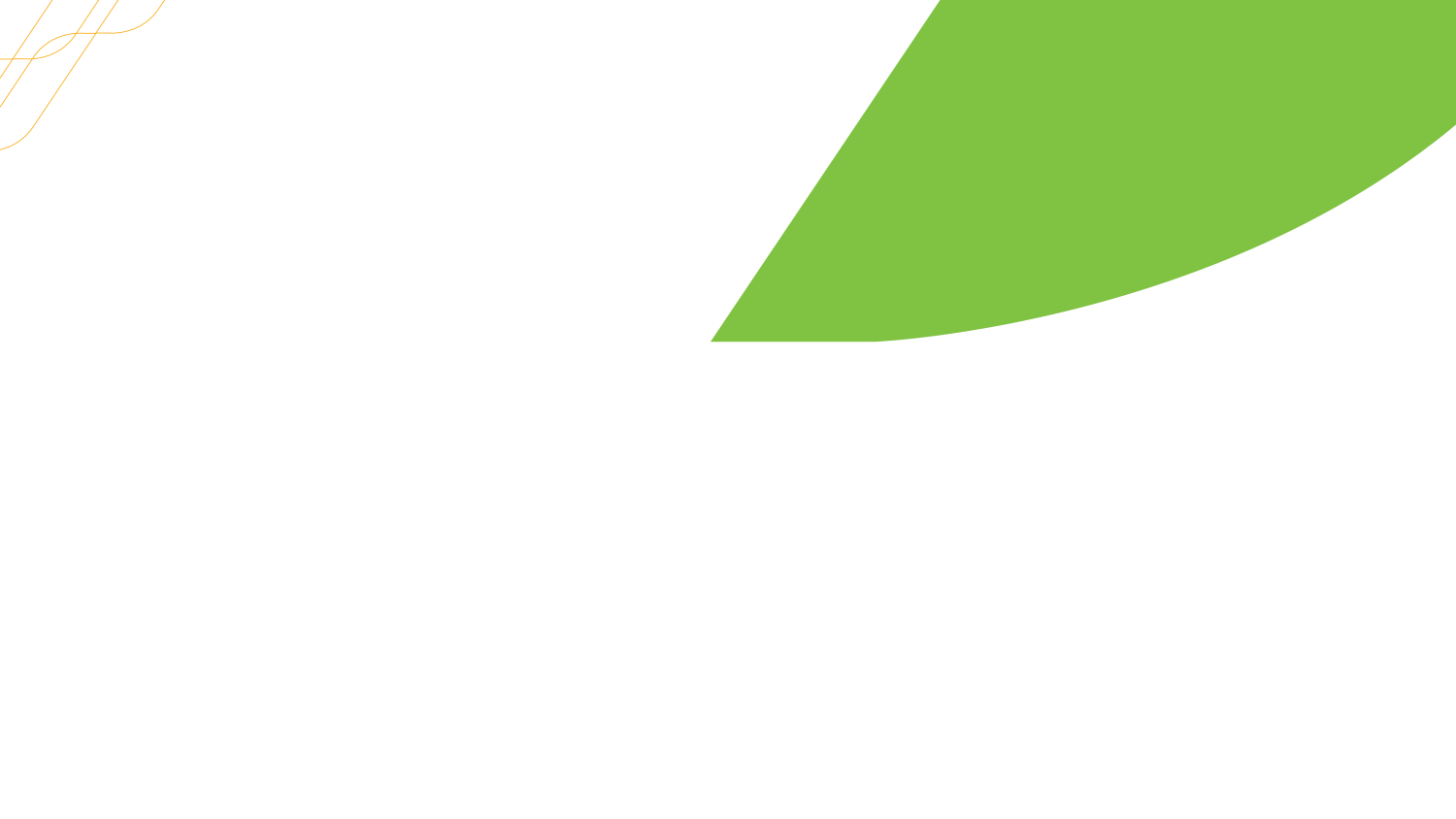 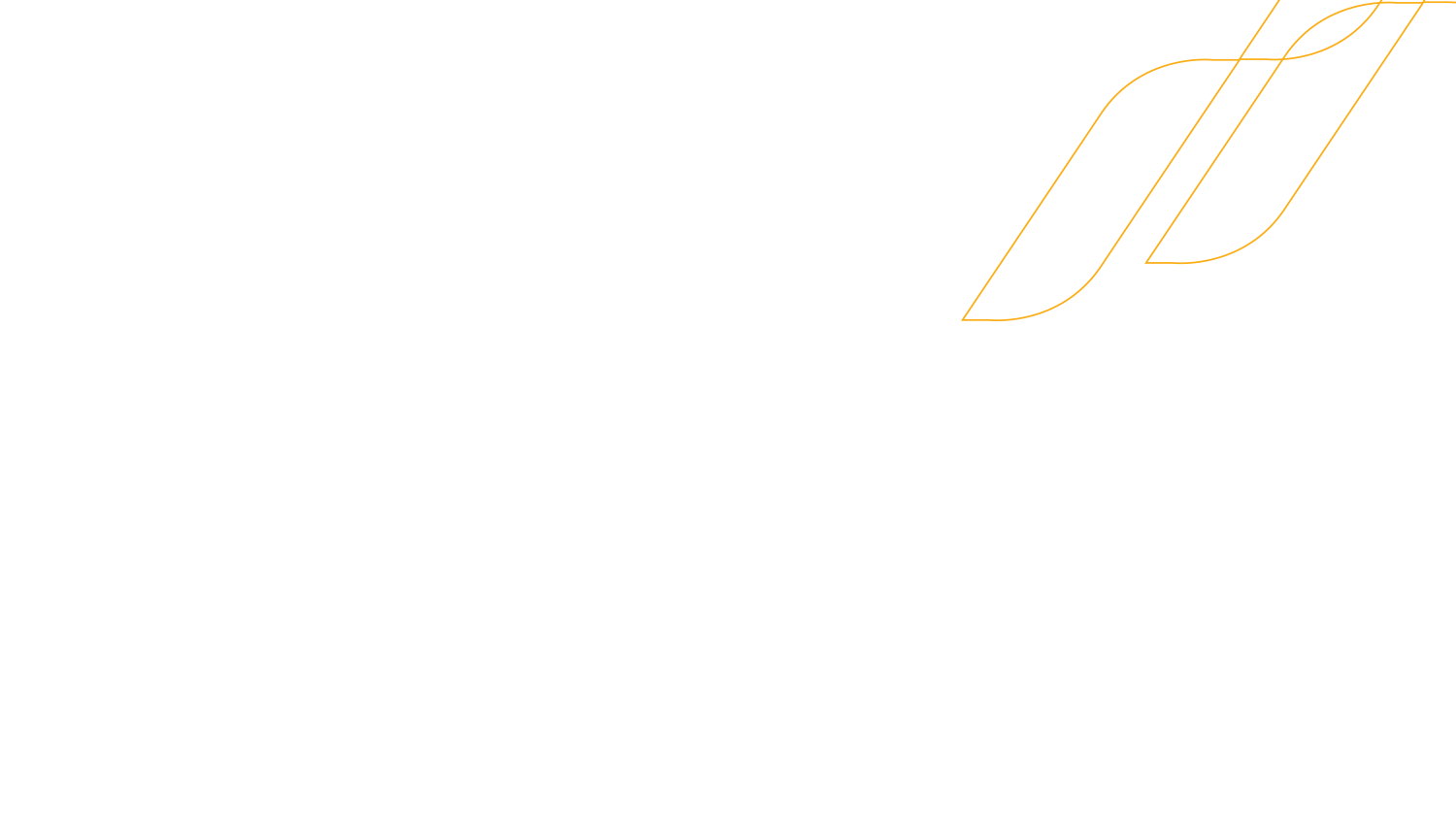 We seek to represent all the different types of institutions that are active in Brazilian capital markets
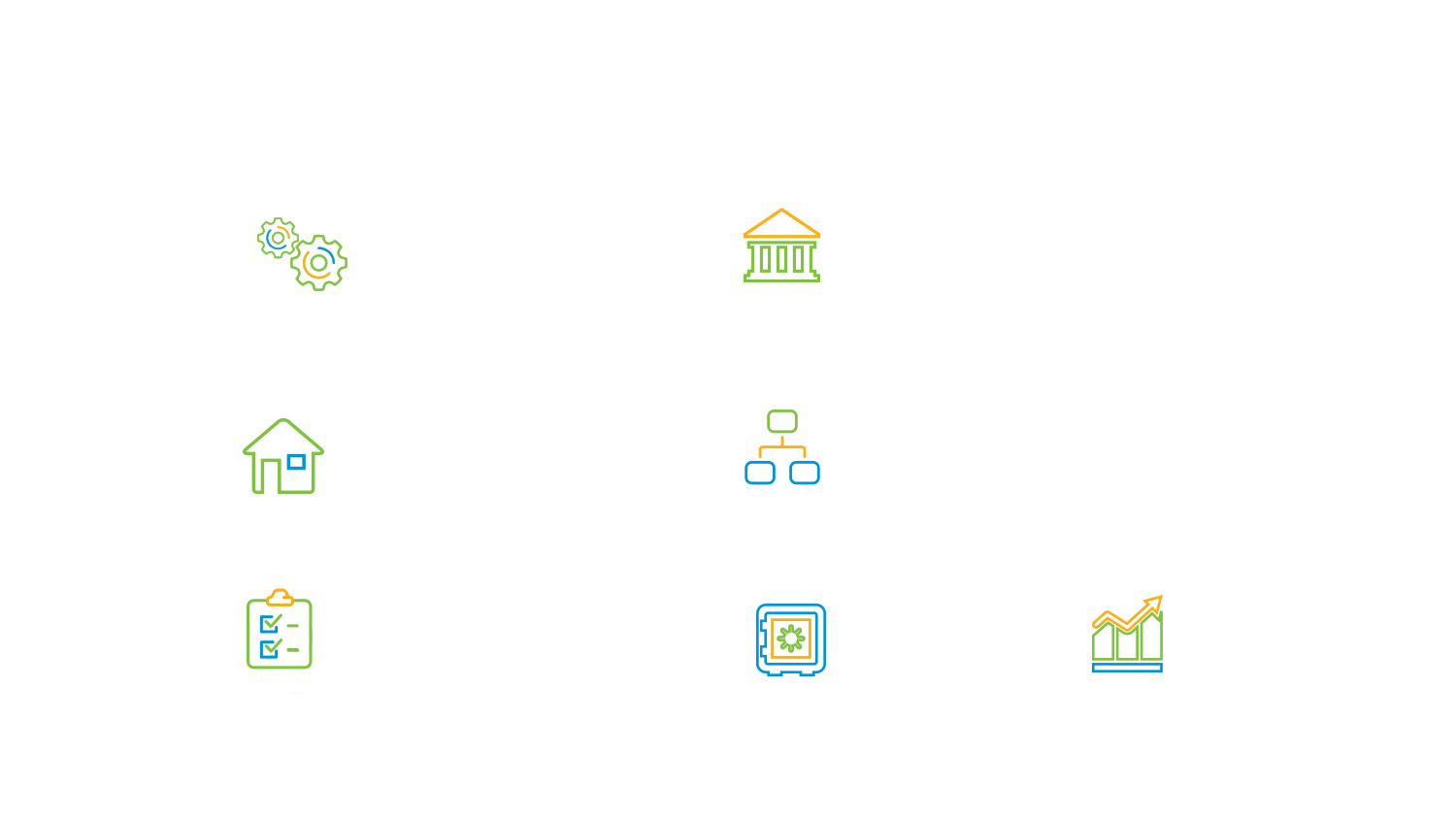 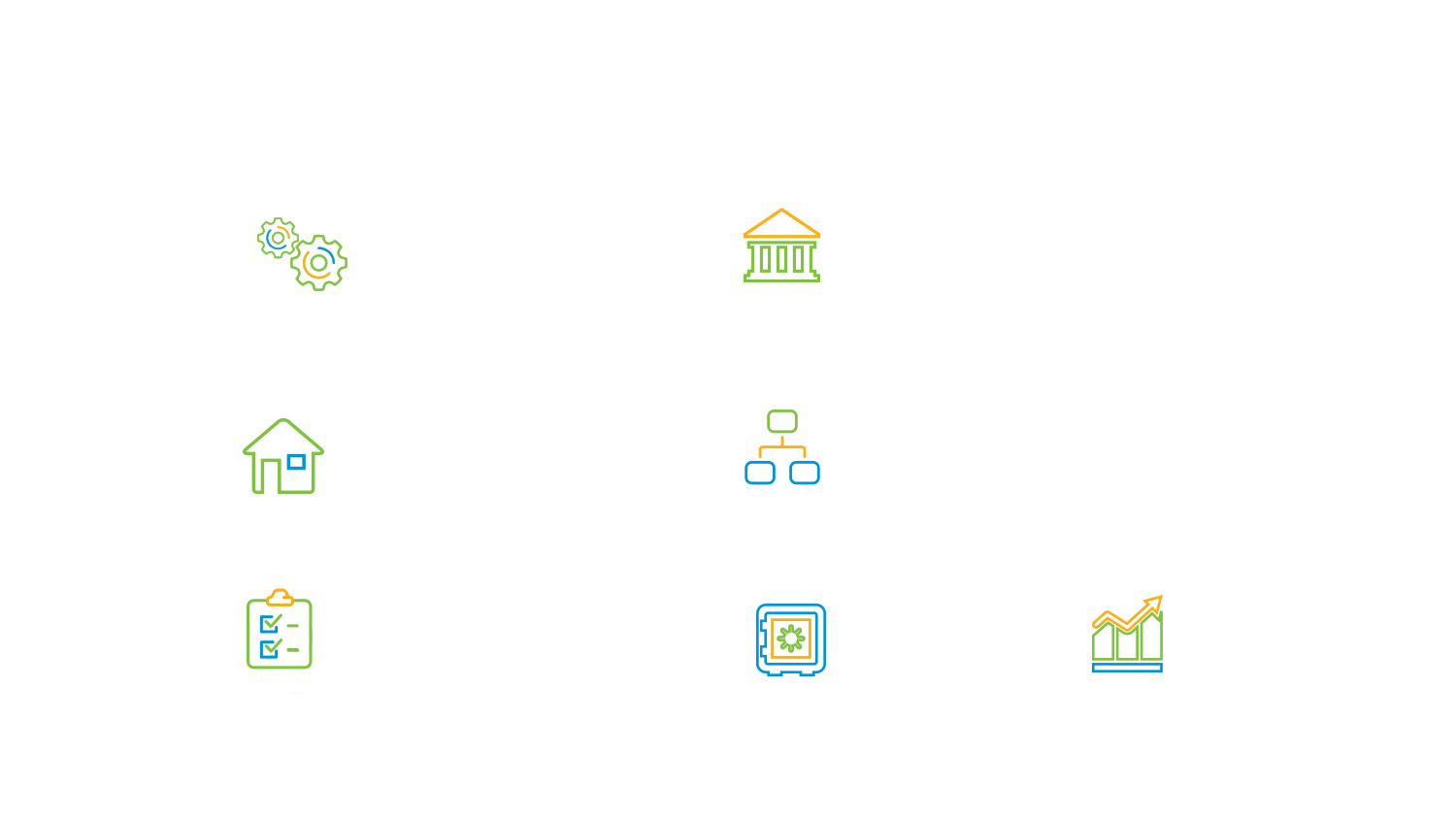 25%
41%
Asset Managers/ Administrators
Universal
Banks
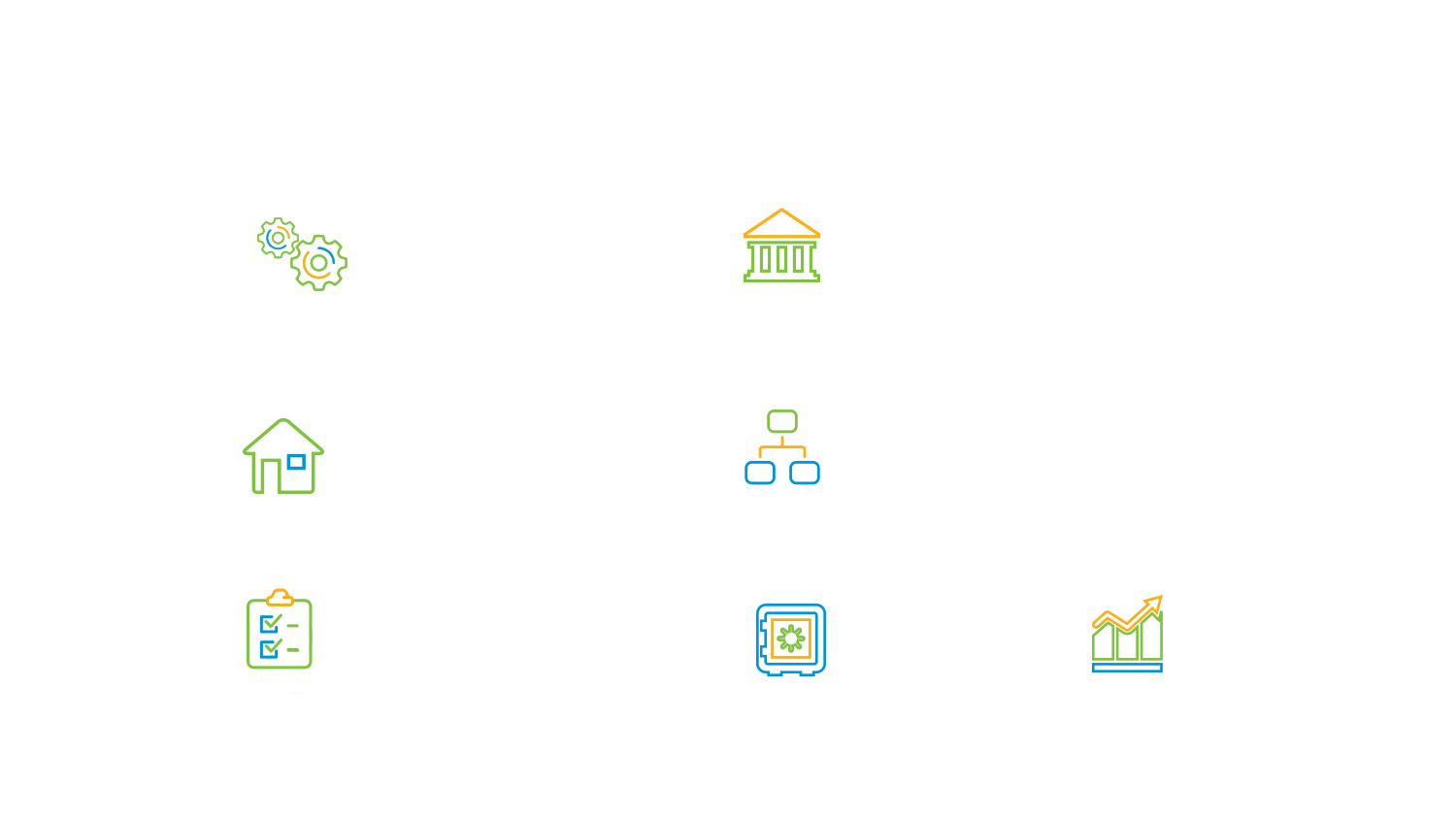 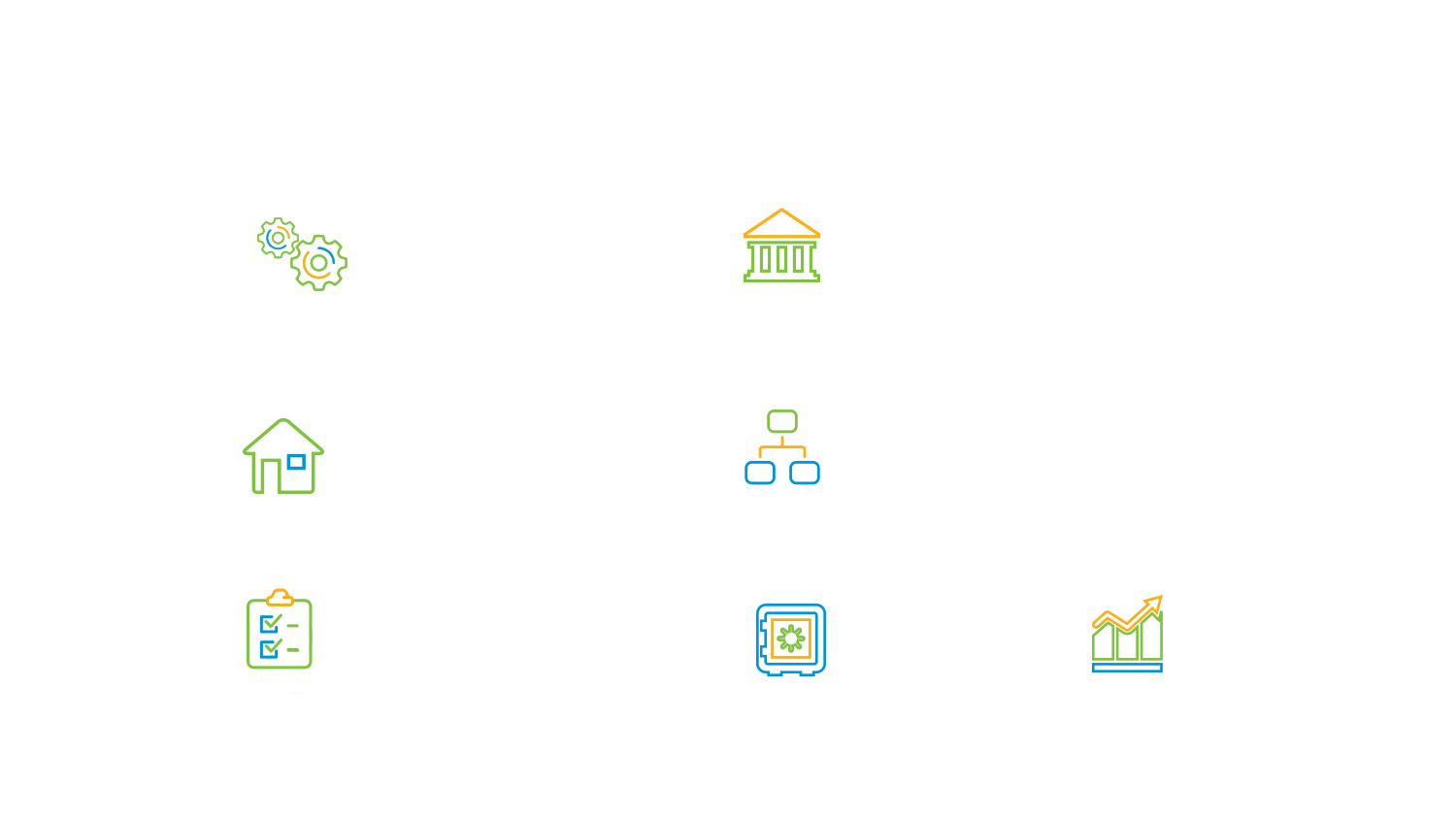 13%
12%
Brokerage Firms
Distributors
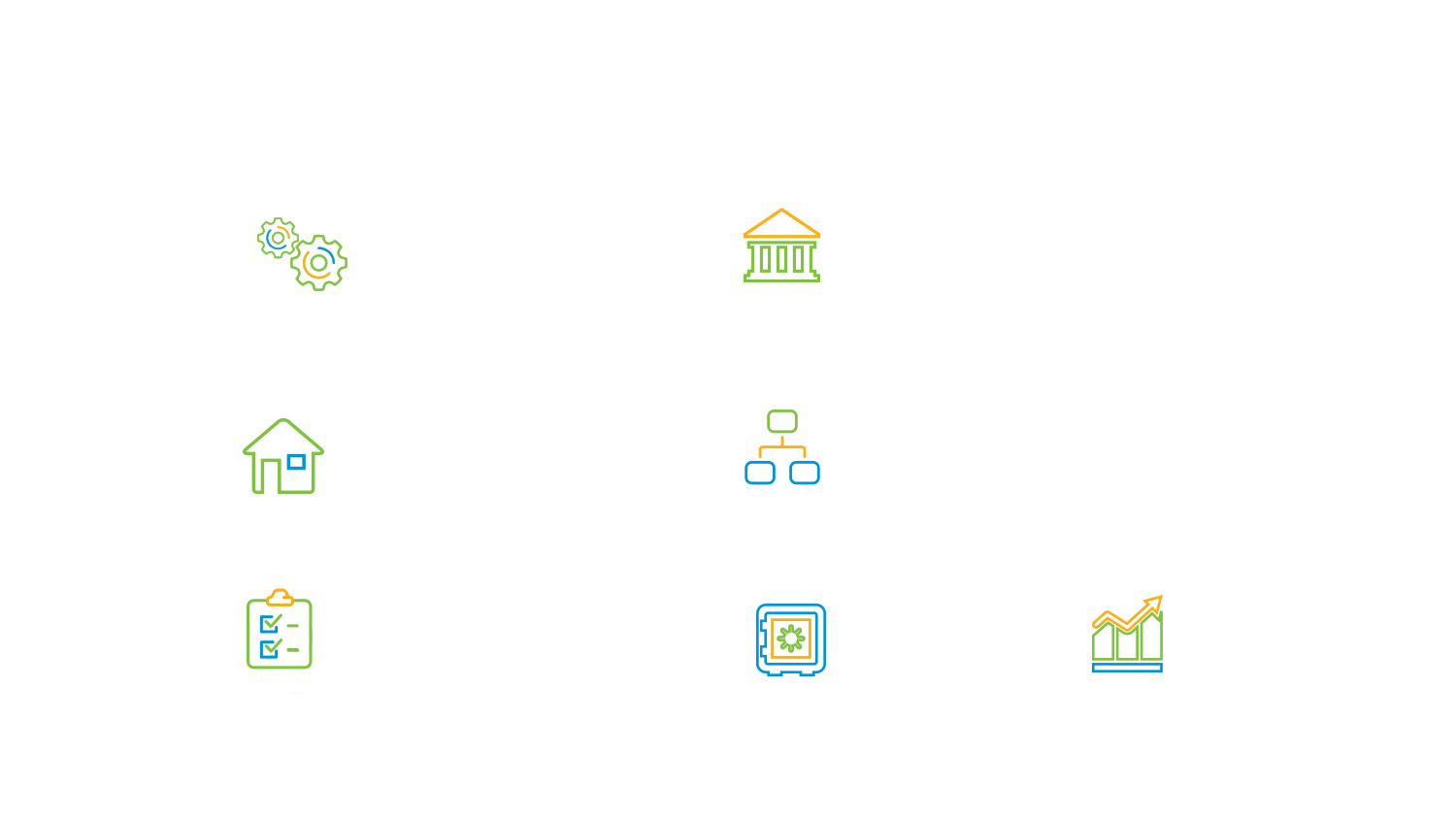 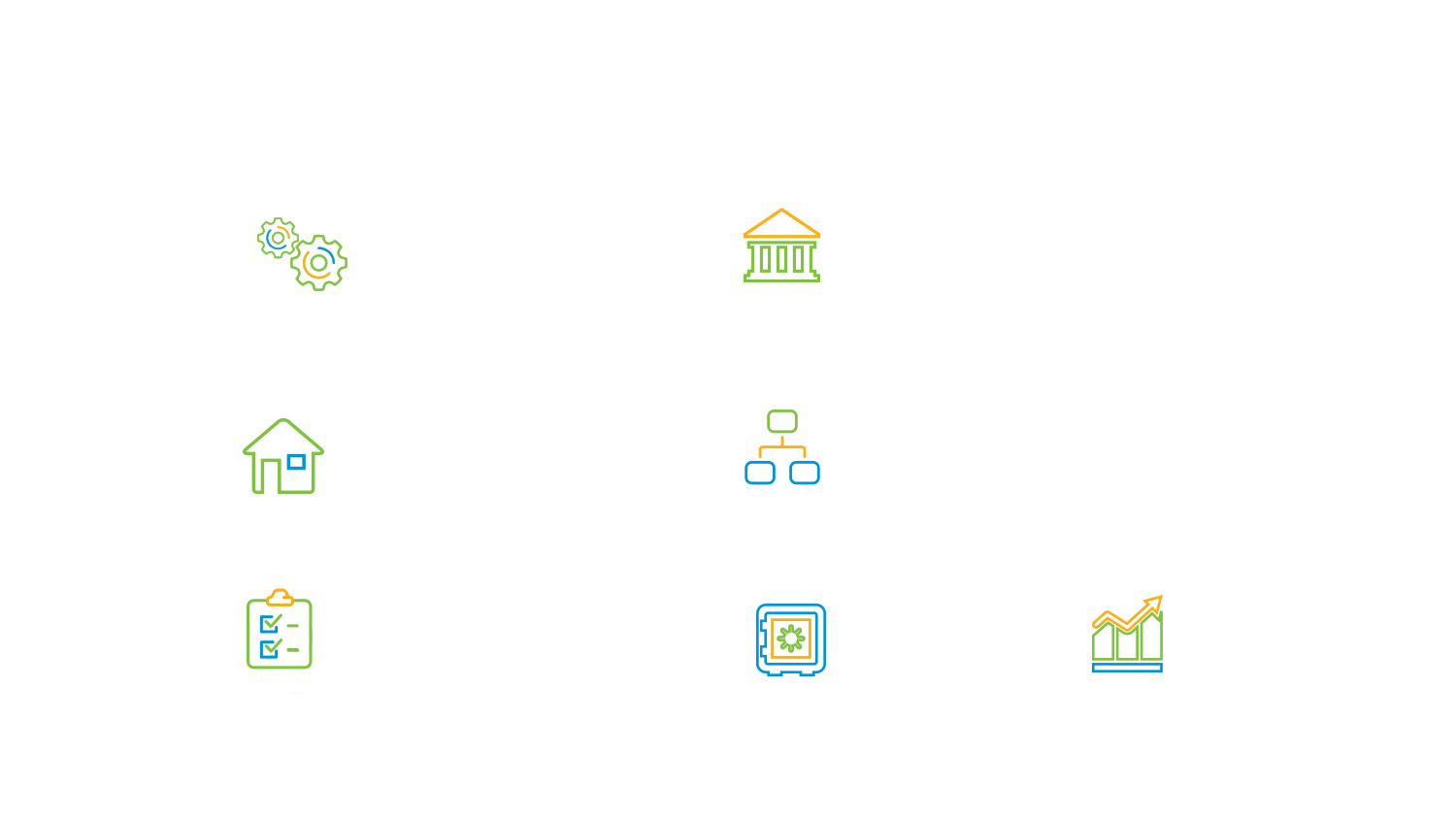 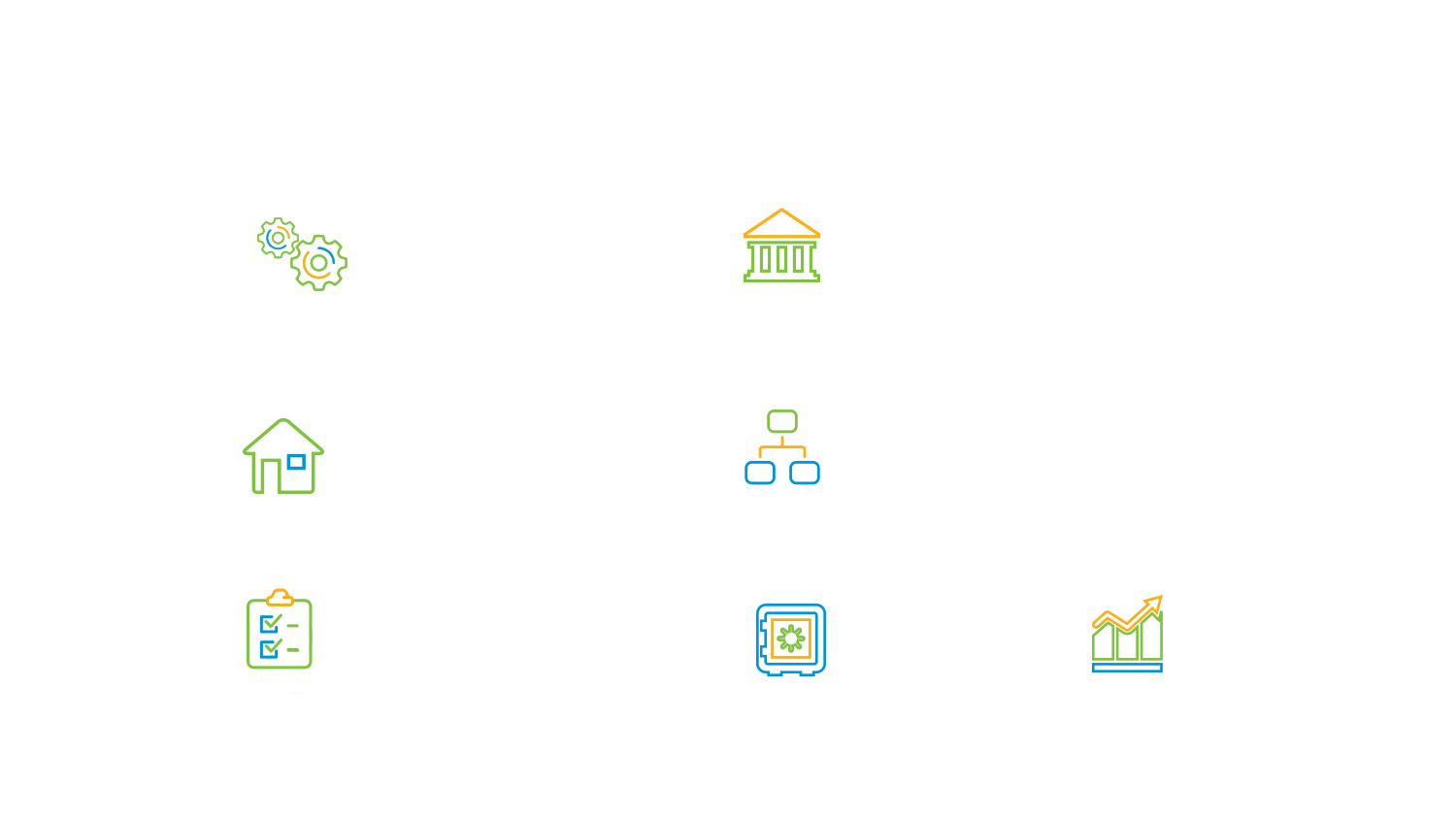 3%
4%
2%
Commercial Banks
Other 
Institutions
Investment 
Banks
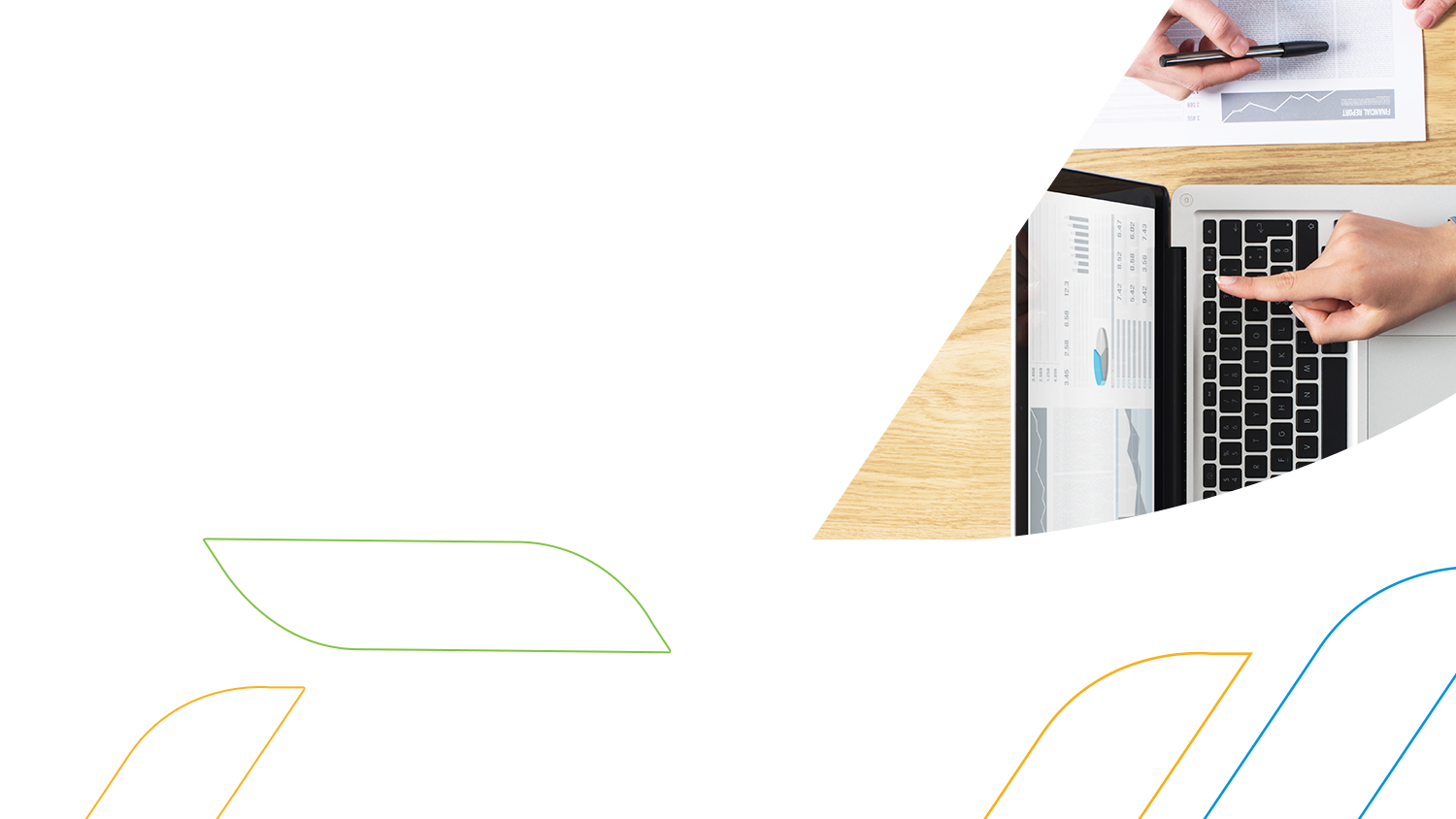 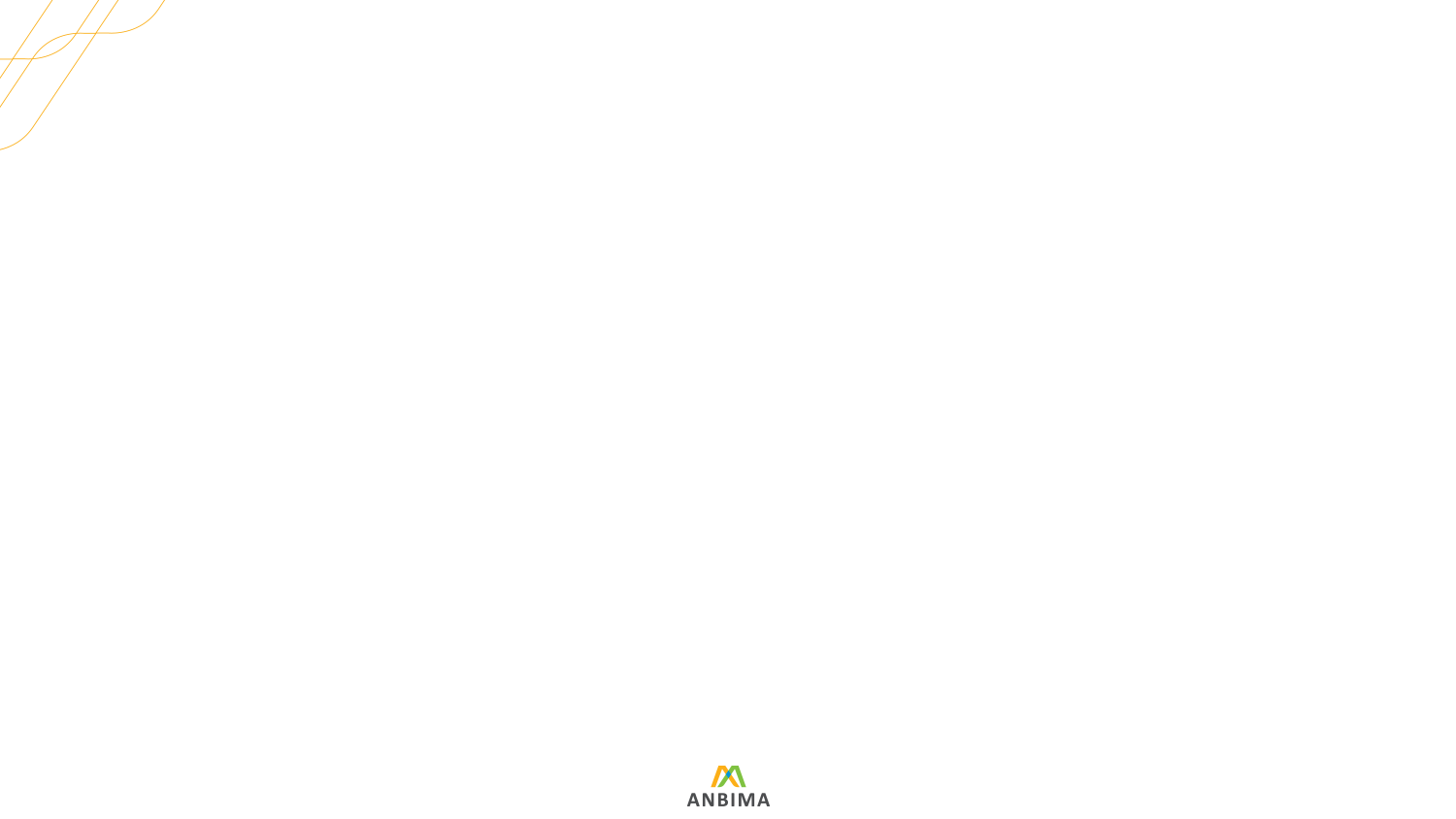 We bring together the largest number of players to provide policy advocacy for the development of the capital markets
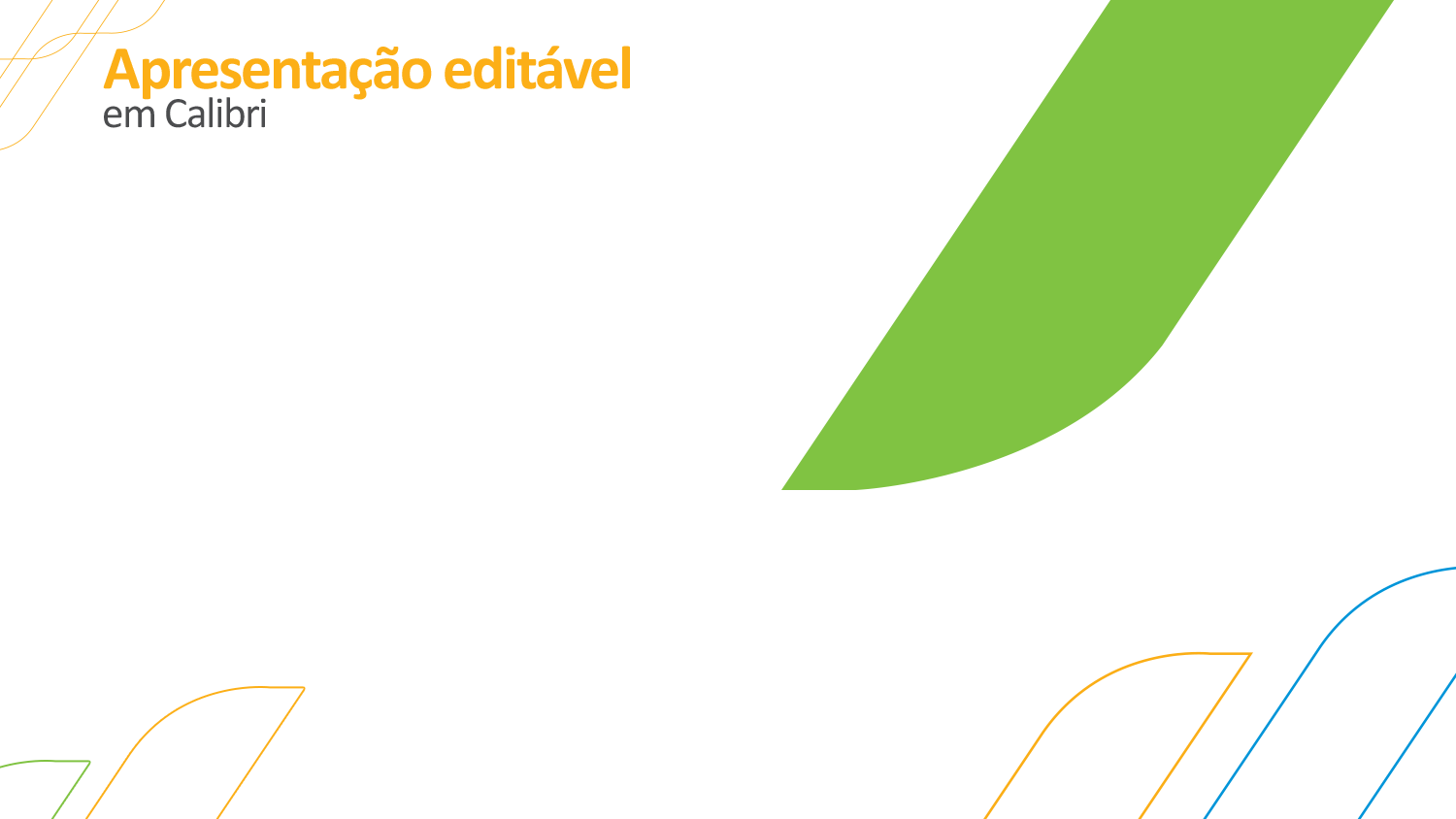 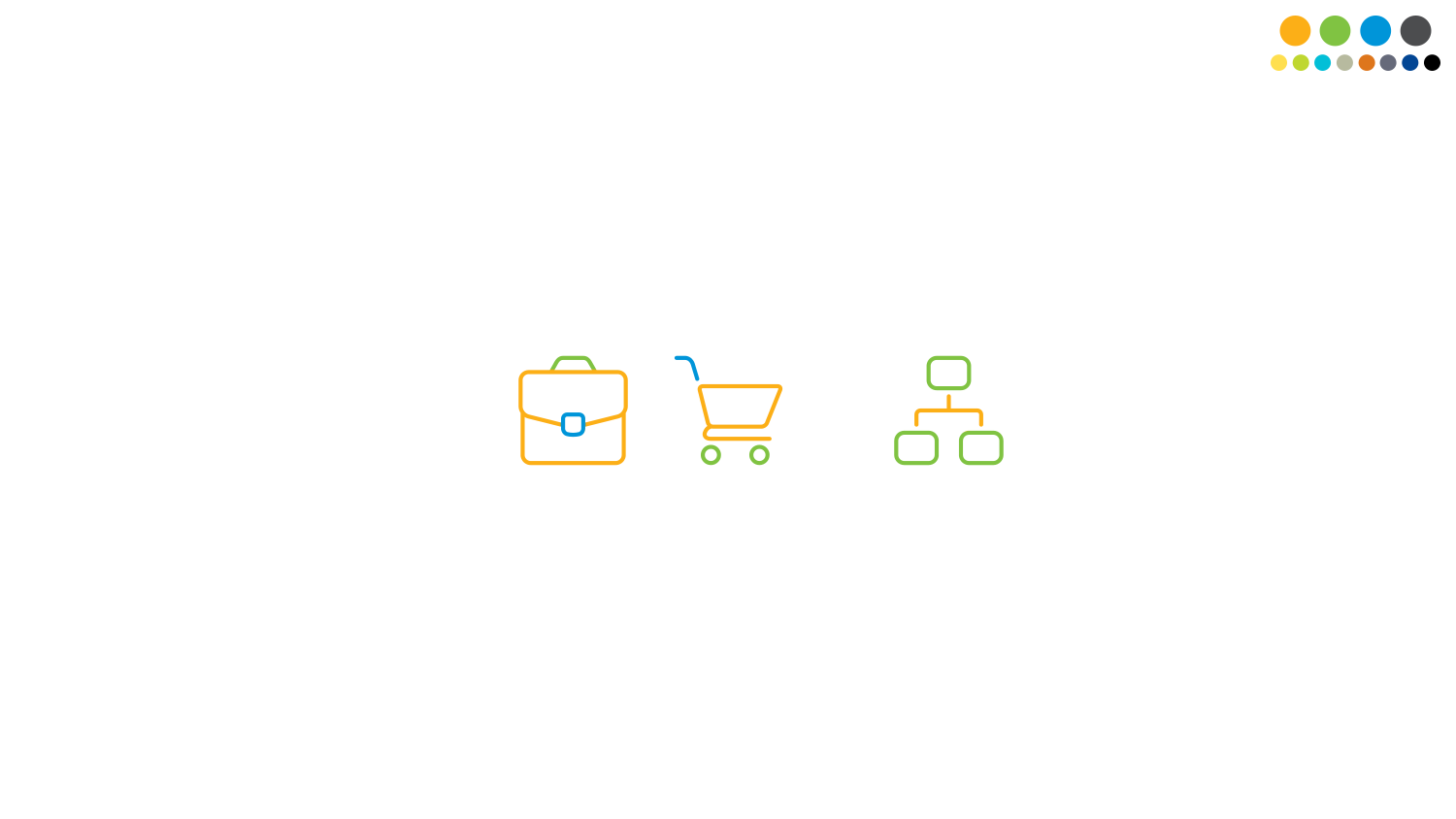 GOVERNMENT
SOCIETY
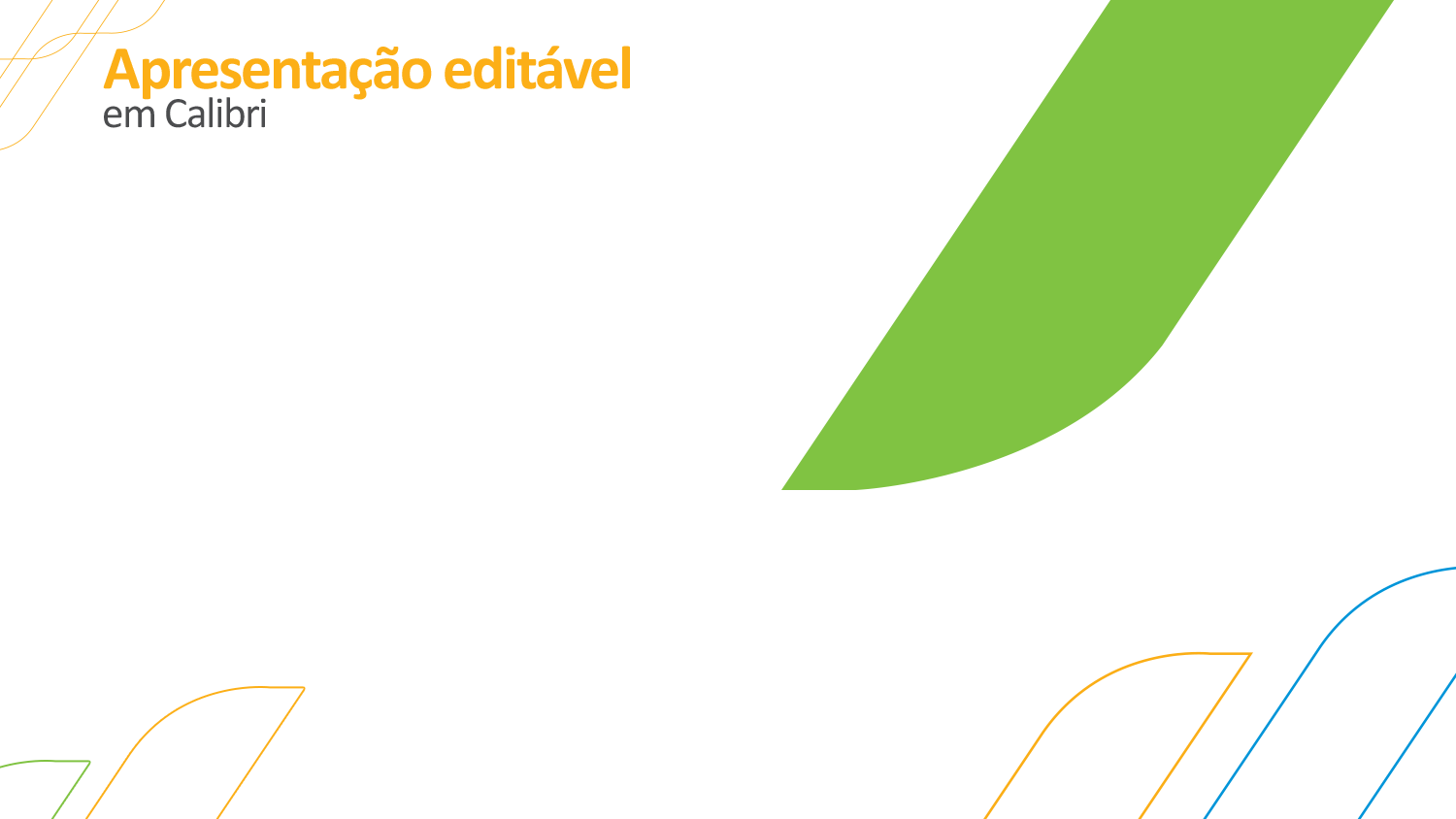 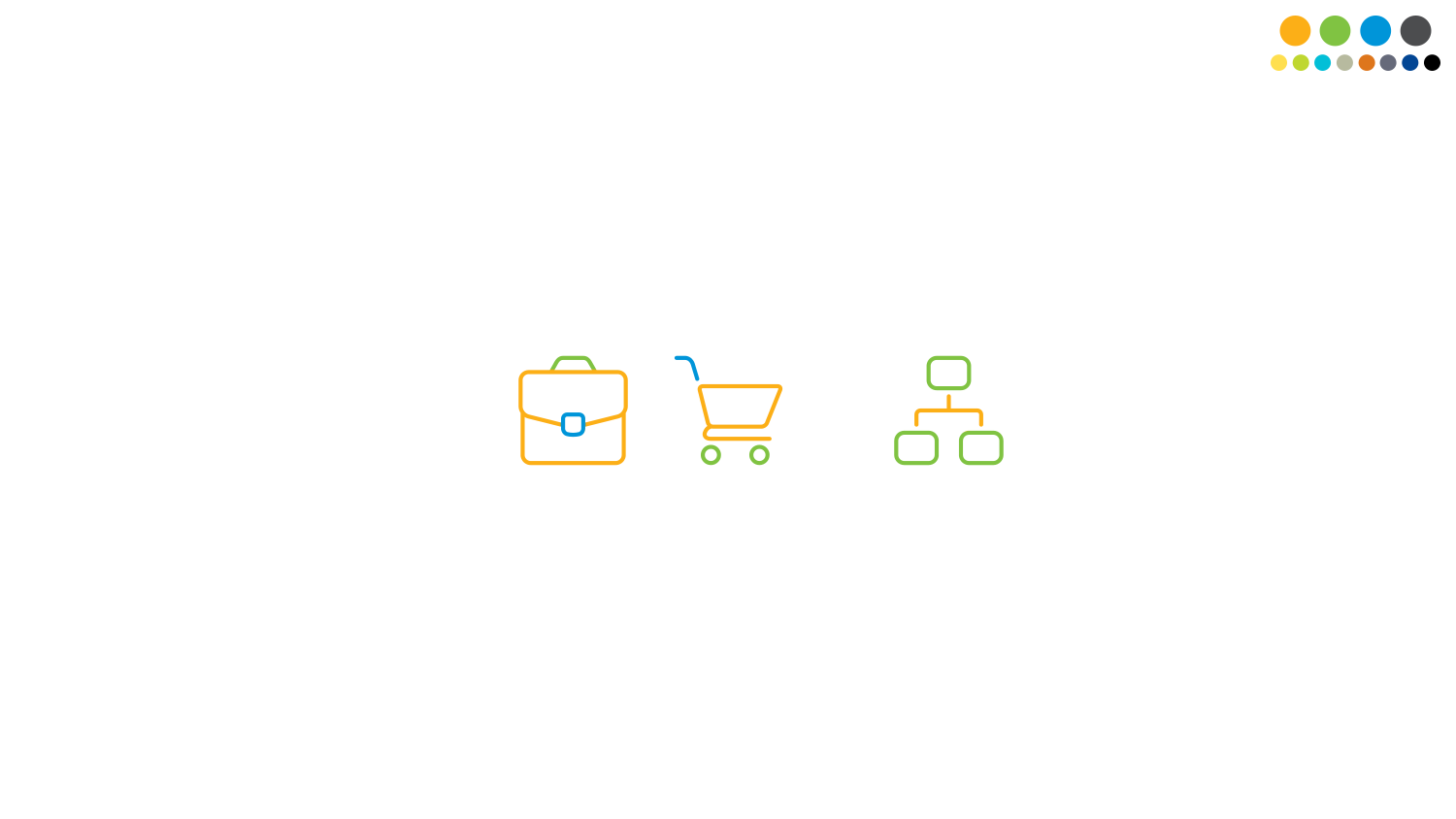 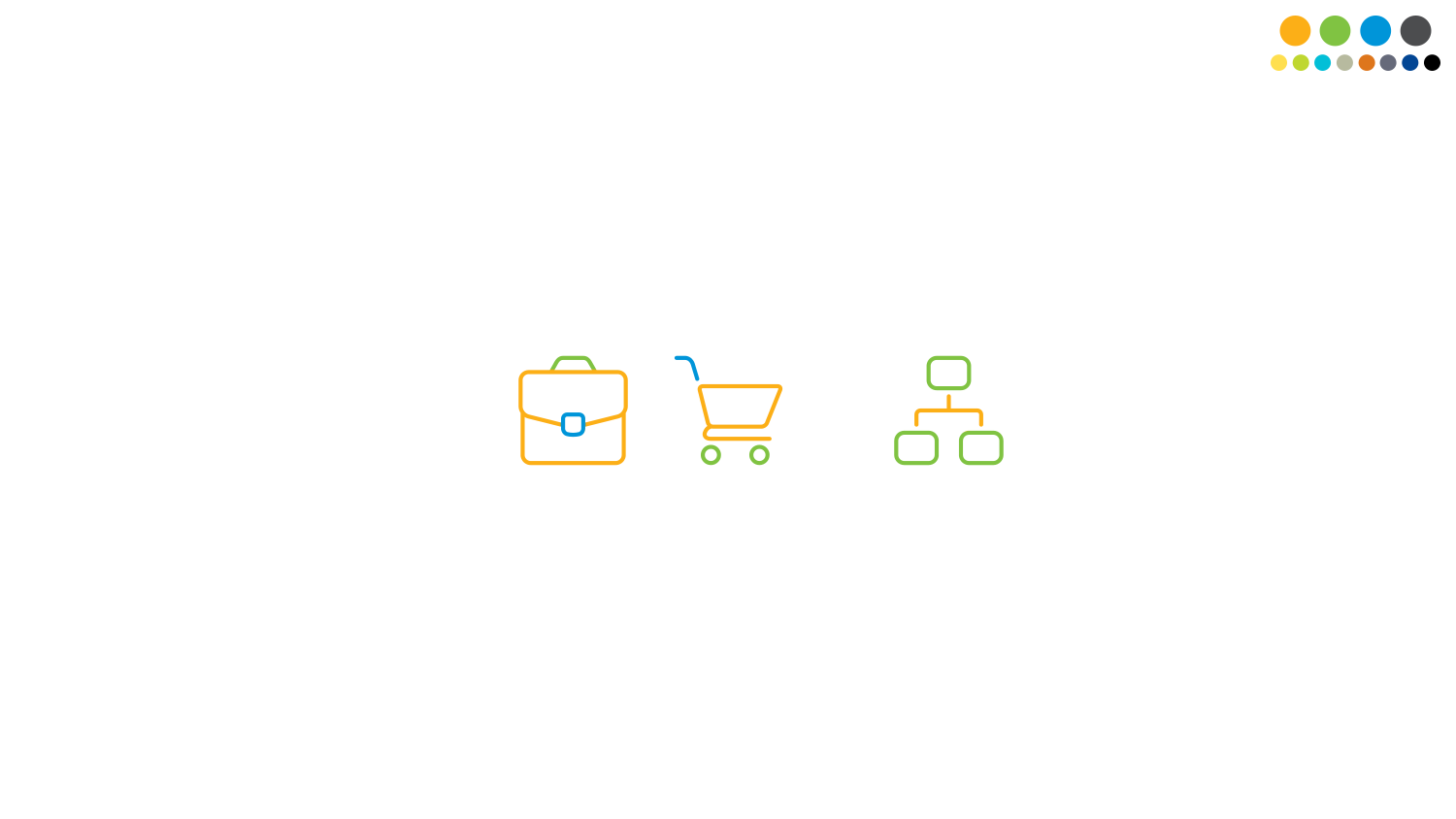 MARKET
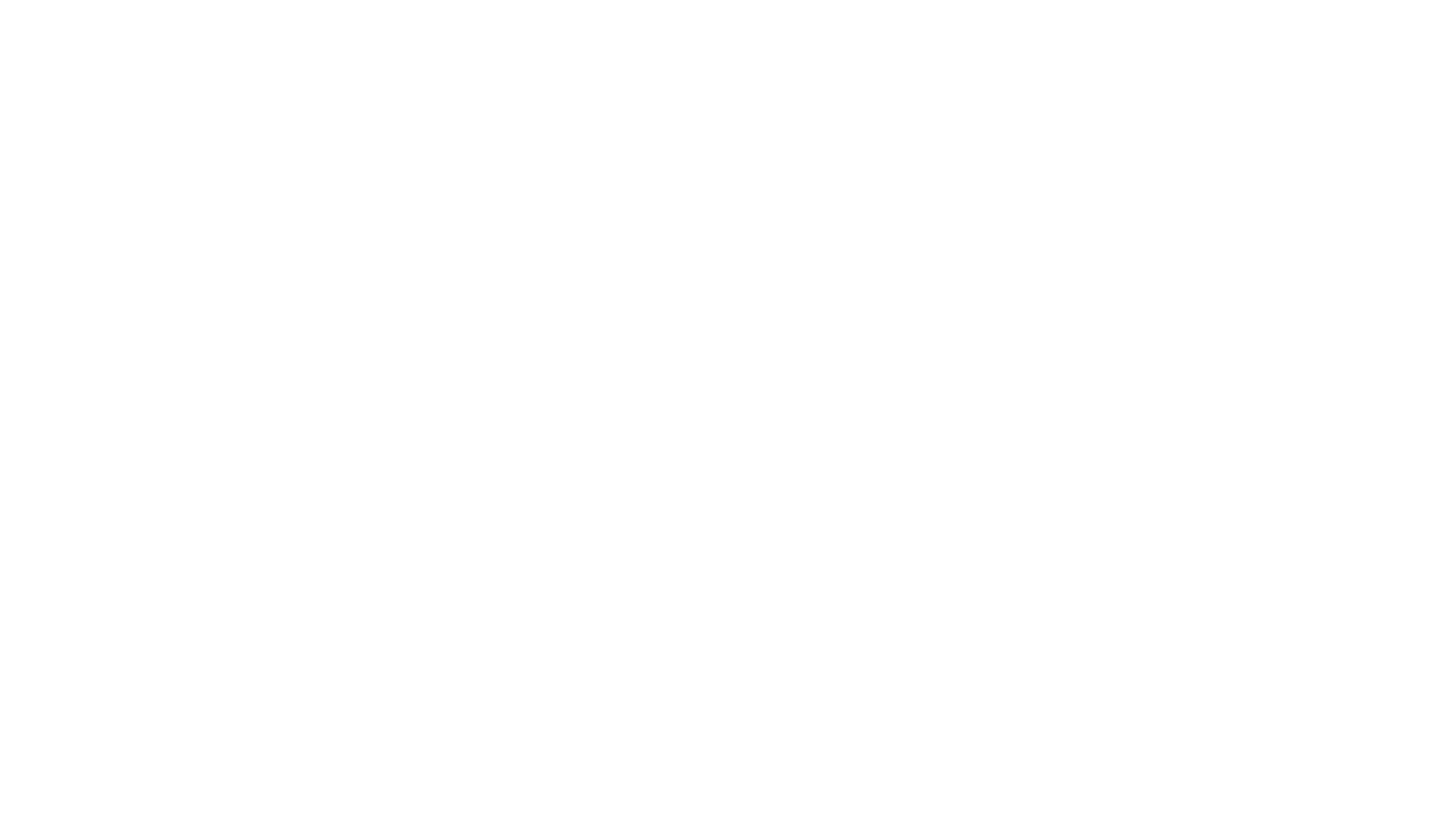 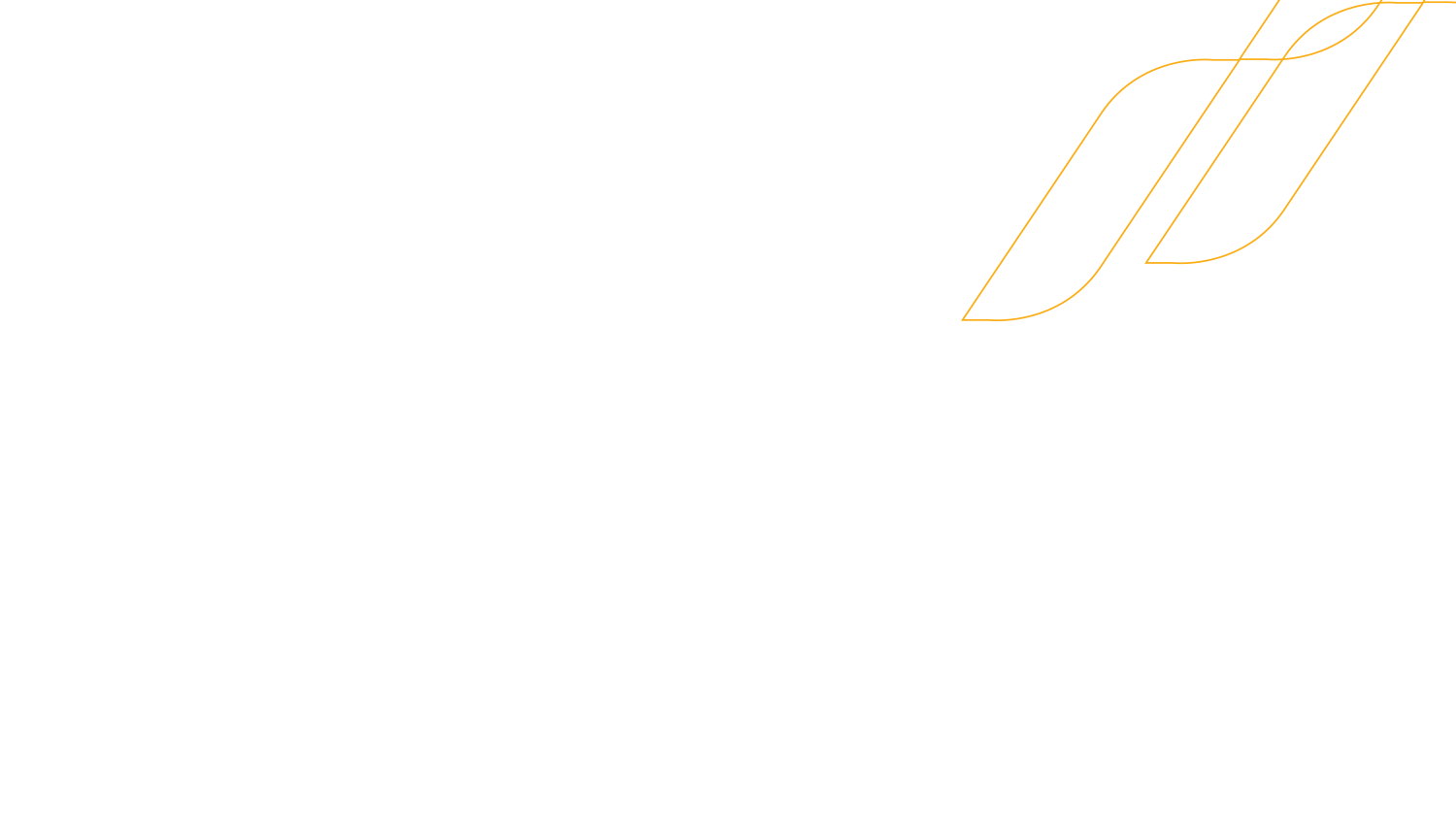 Governance structure: representation and equal rights for institutions of all sizes
LEGITIMACY
MEMBERSEach one gets one vote
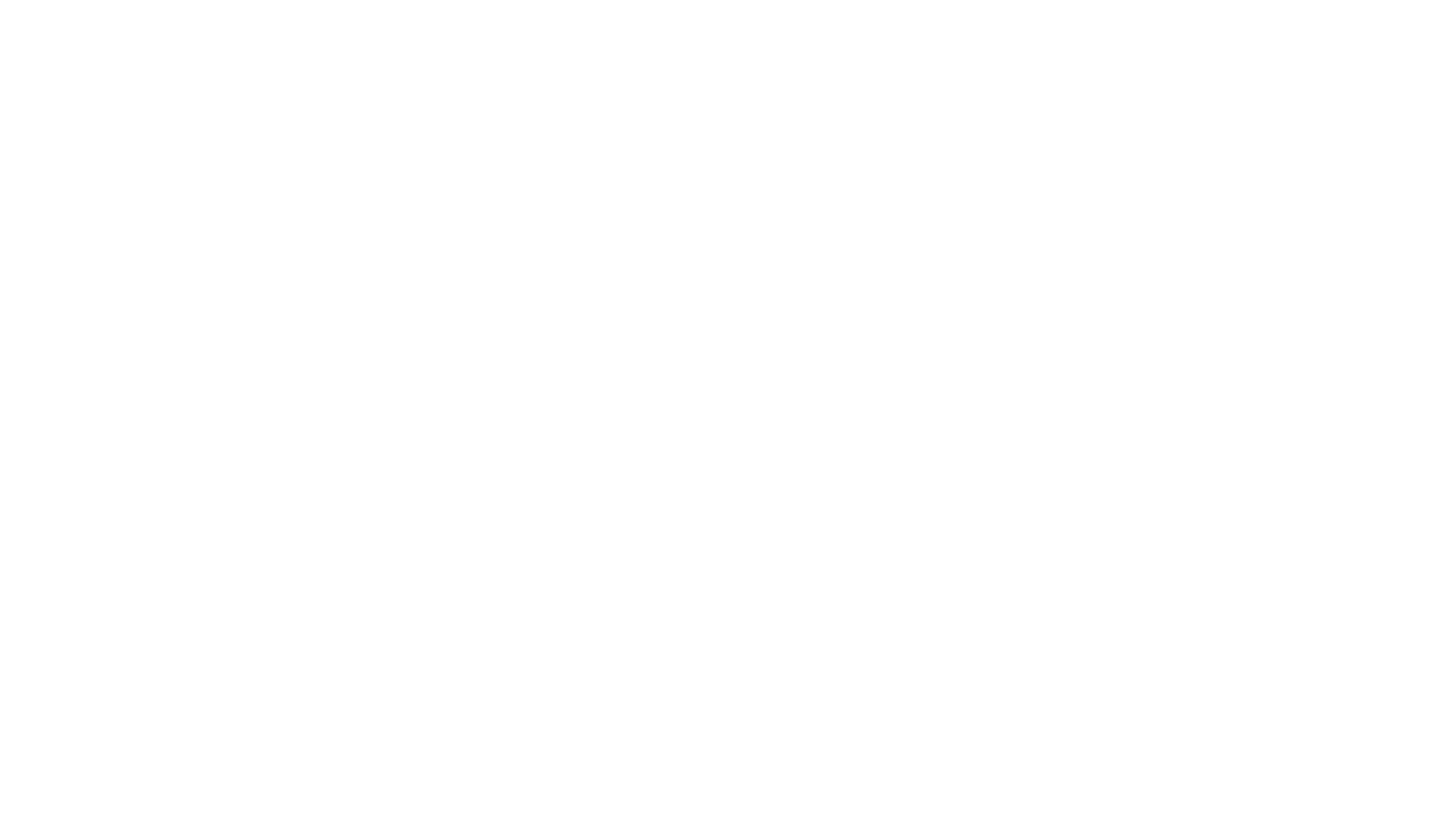 General Meeting
Associates
Associates + market entities
Executive Board
Fiscal Council
Ethics Council
Monitoring 
Commissions
Self-regulation 
Boards
Committees
Subcommittees
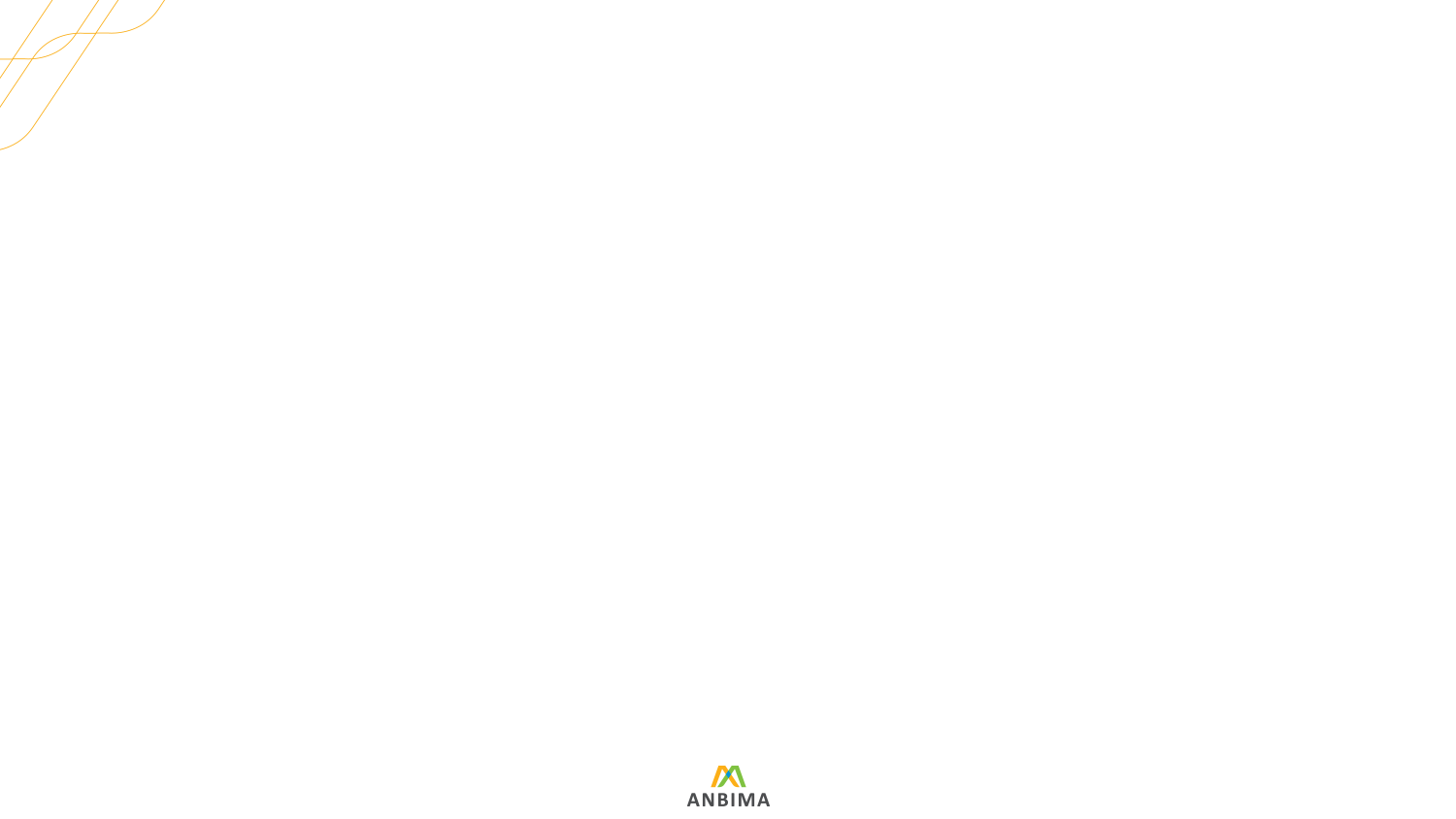 Strategic Priorities
ANBIMA’s mission is to strengthen the representation of the industry in order to support the development of capital markets in Brazil so that they can finance the social and economic development of the country and influence global markets
STRENGTHEN CAPITAL MARKETS
STRENGTHEN REPRESENTATION
Products
and services
Primary Market
Speed and efficiency
Representation
Self-regulation
Regulation and Taxes 
Simplicity and symmetry
Secondary Market 
Transparency and liquidity
Education
Training market actors and providing information to investors
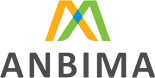 2020
Investor Base
Diversity of agents
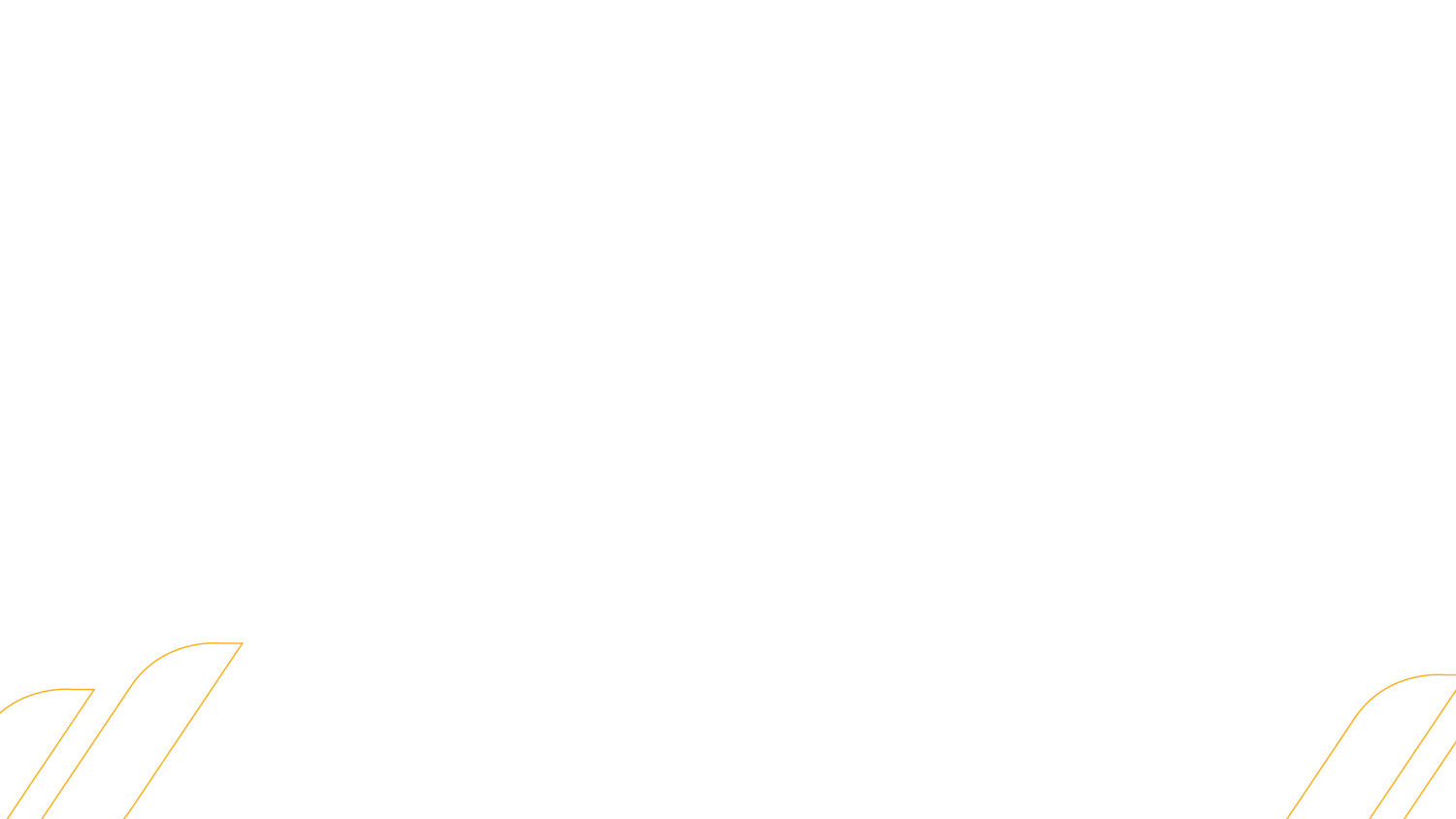 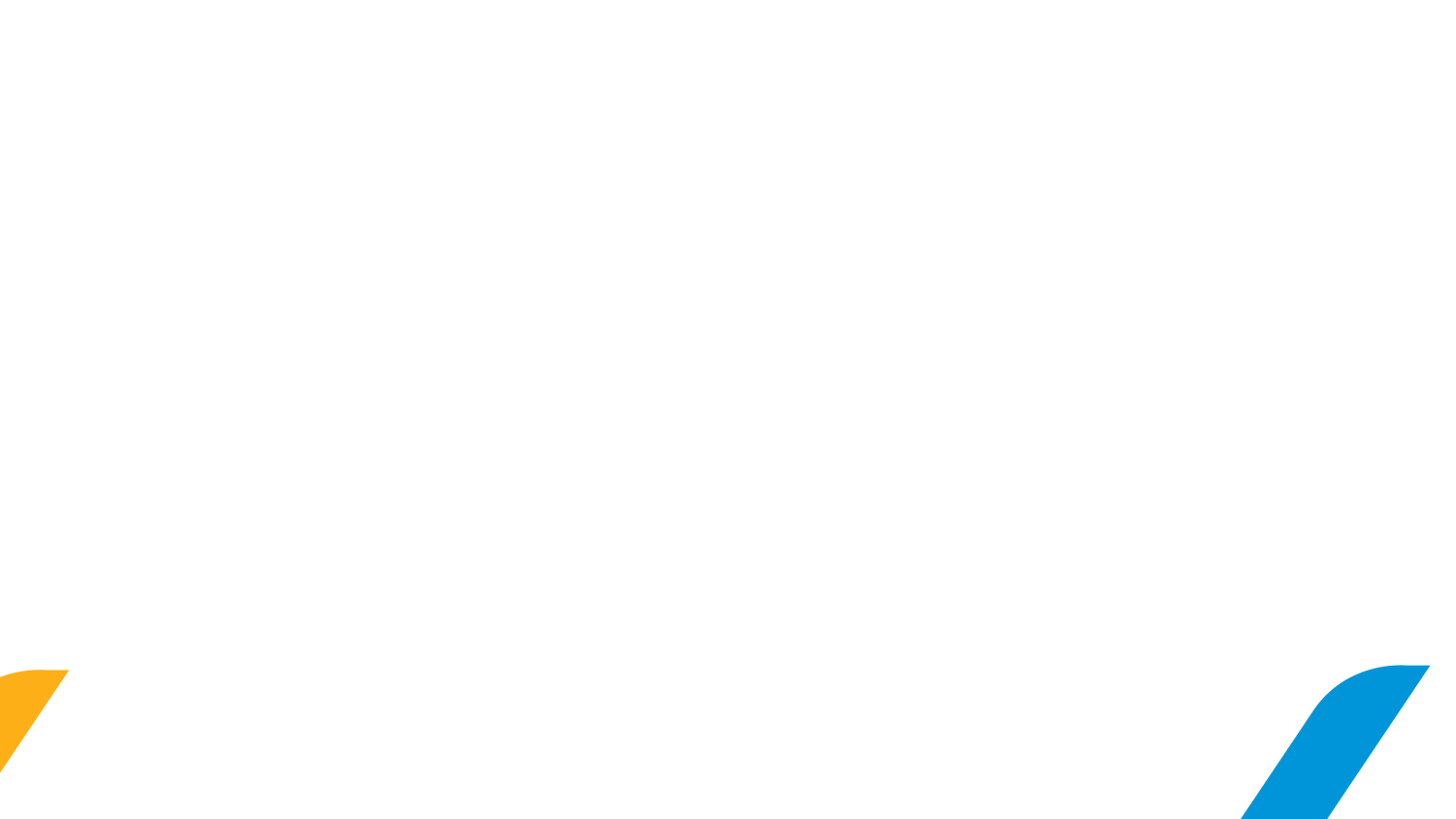 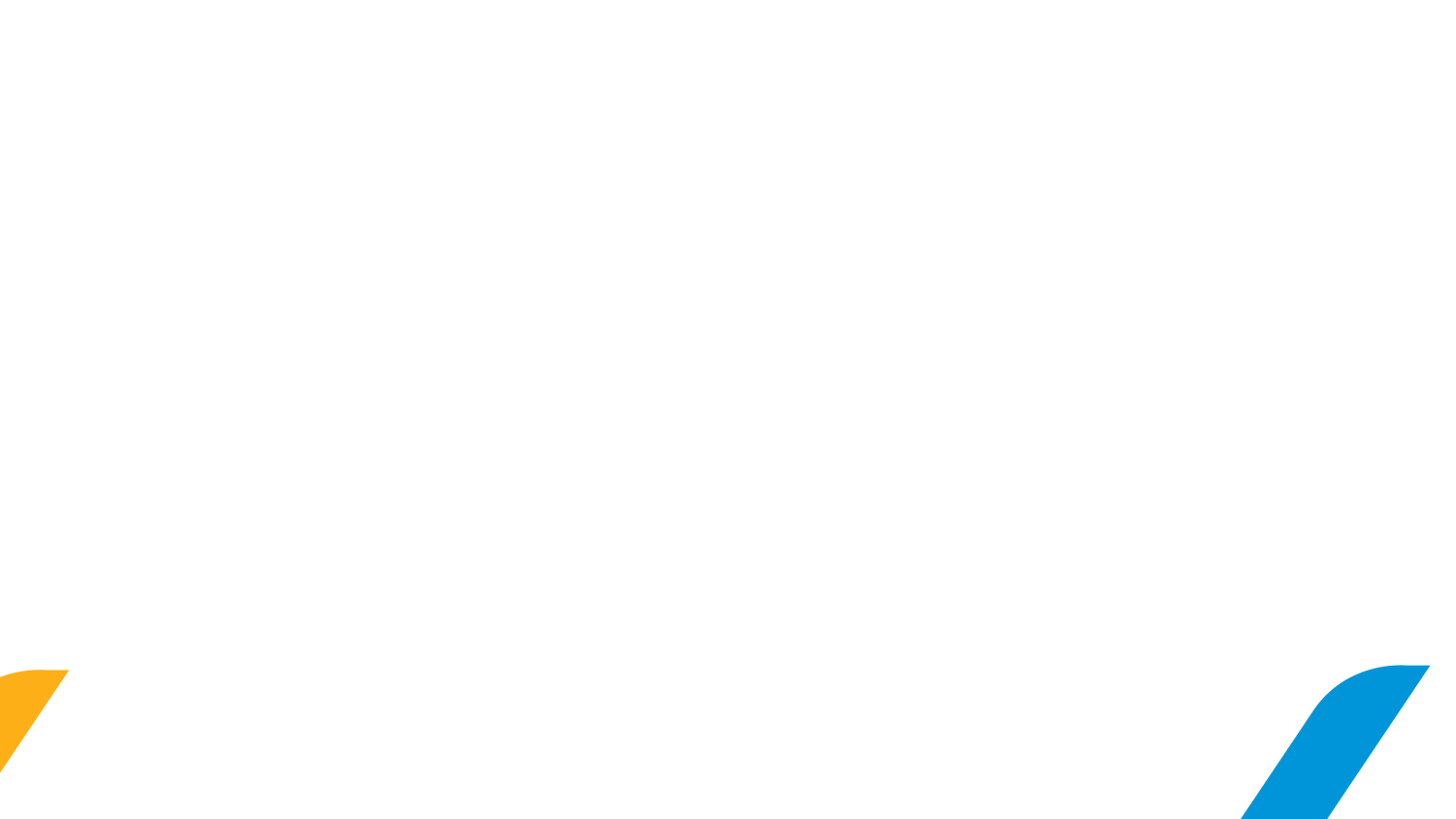 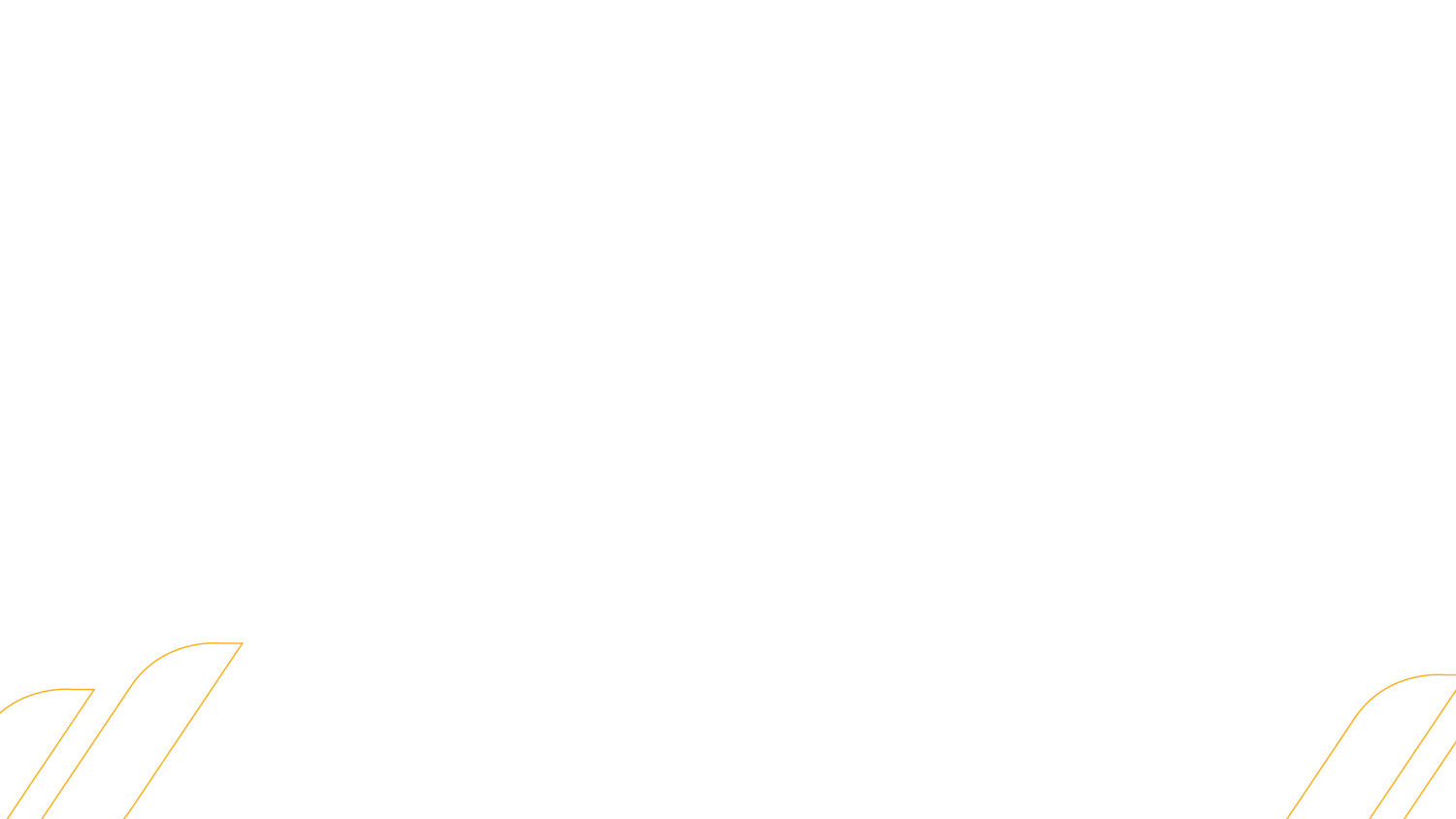 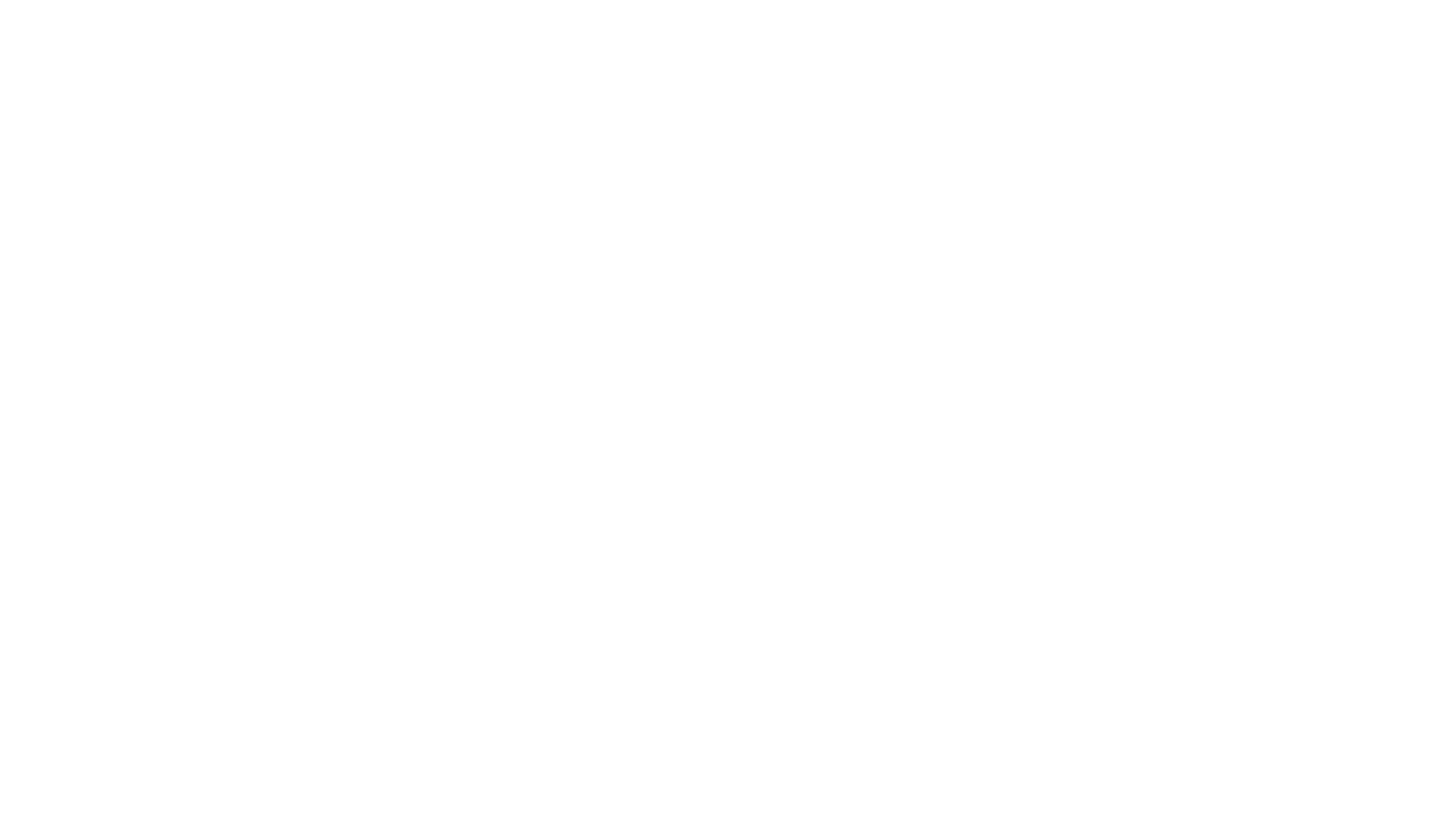 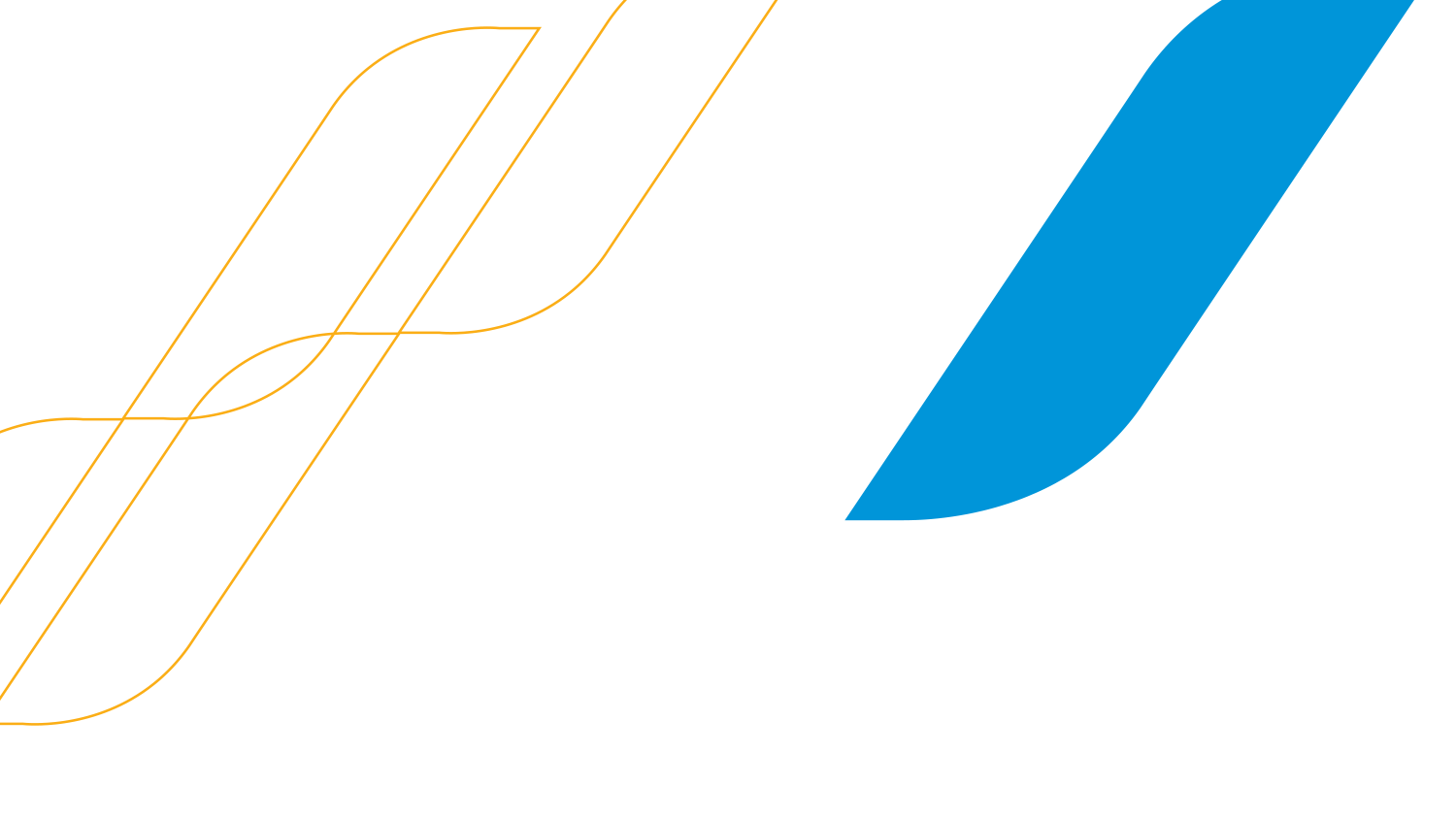 COMMITMENTS
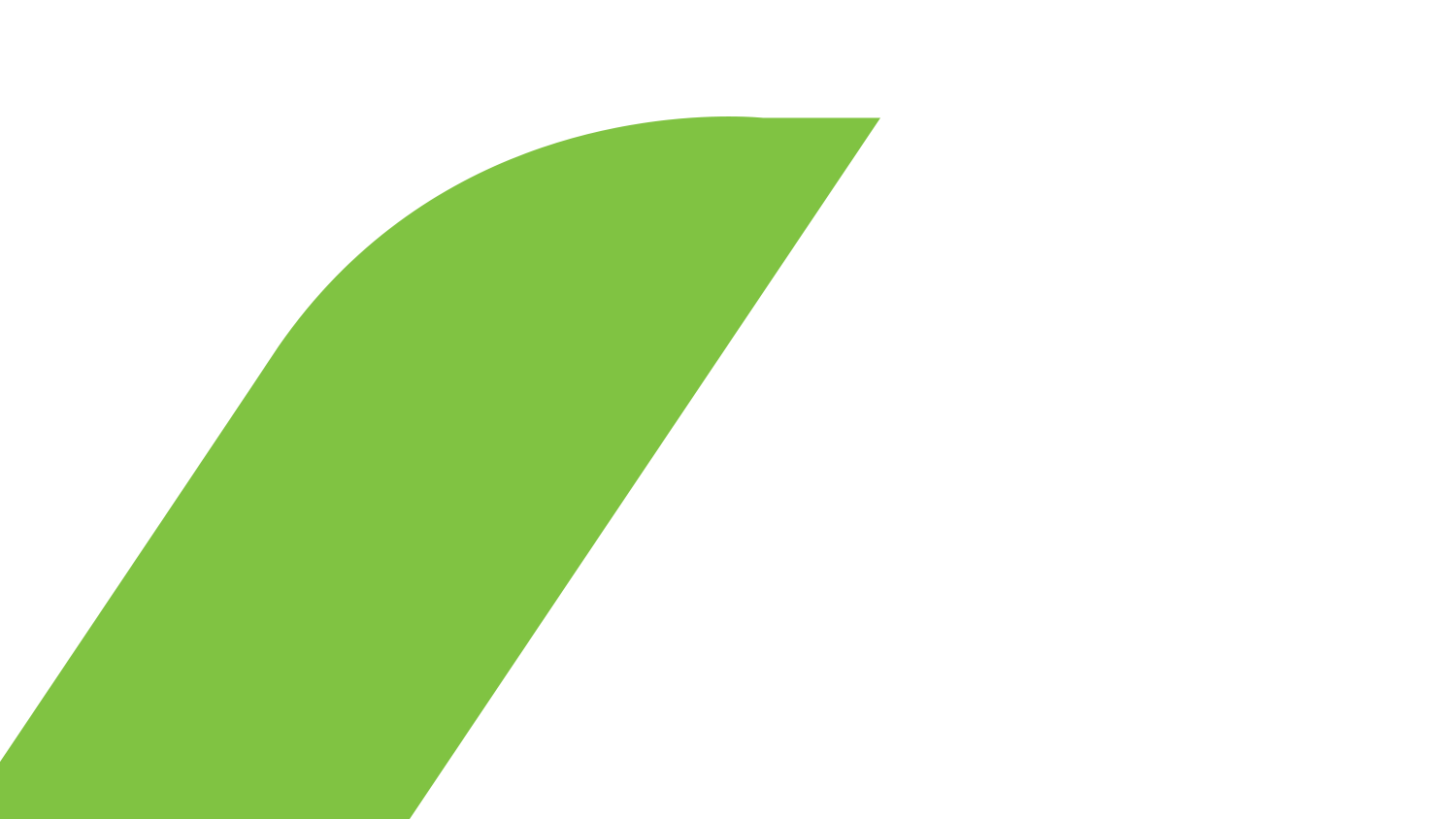 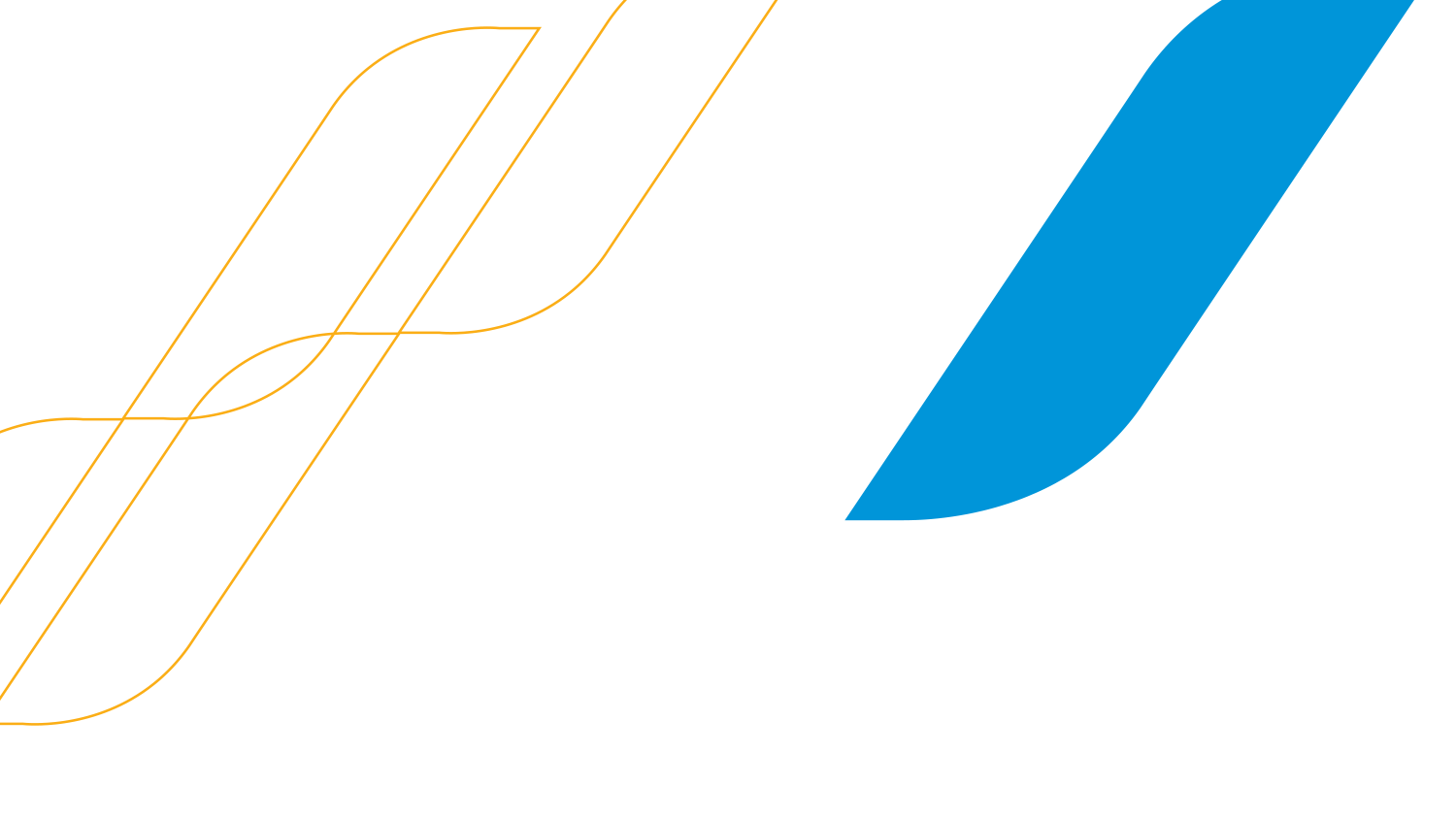 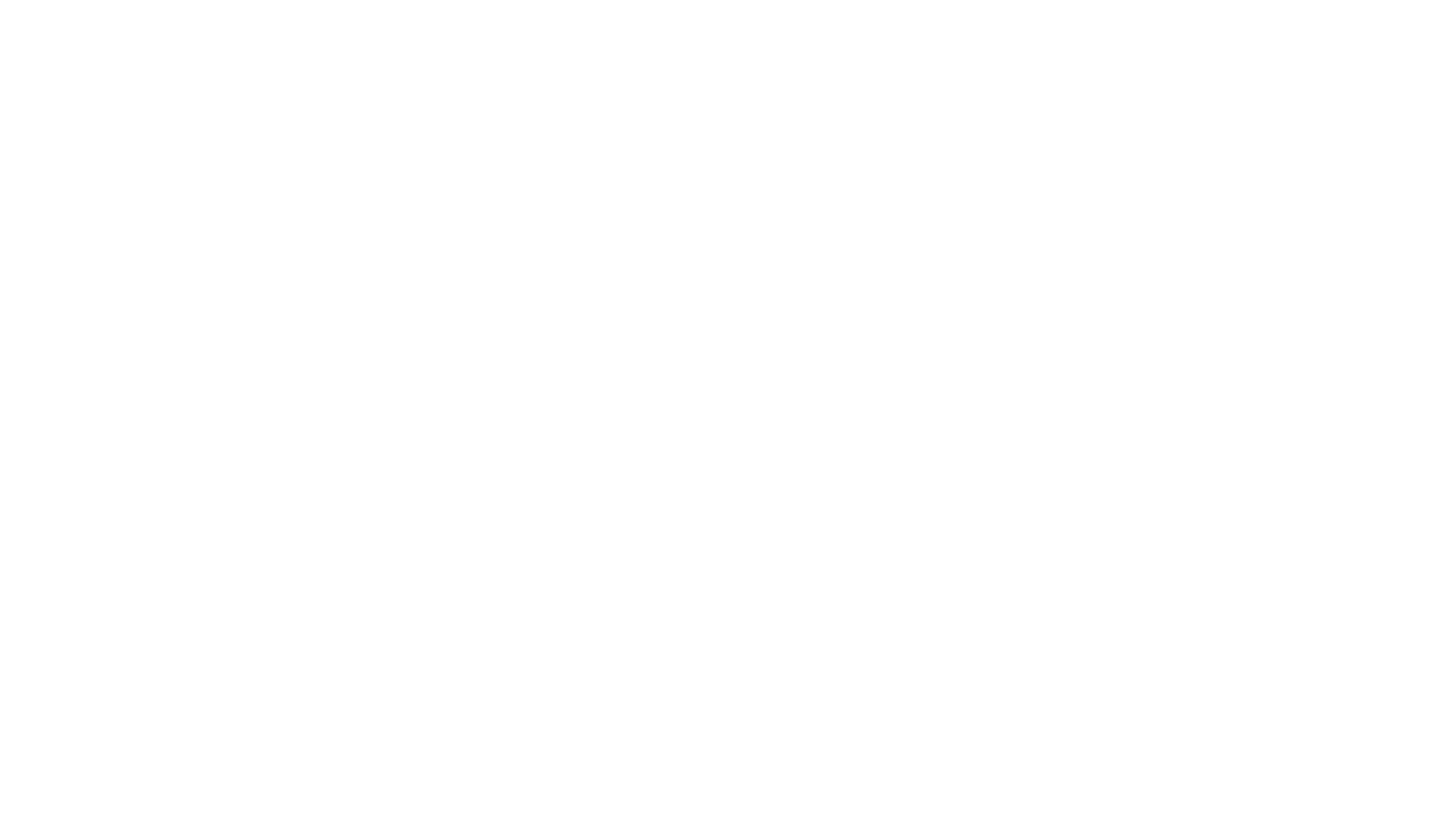 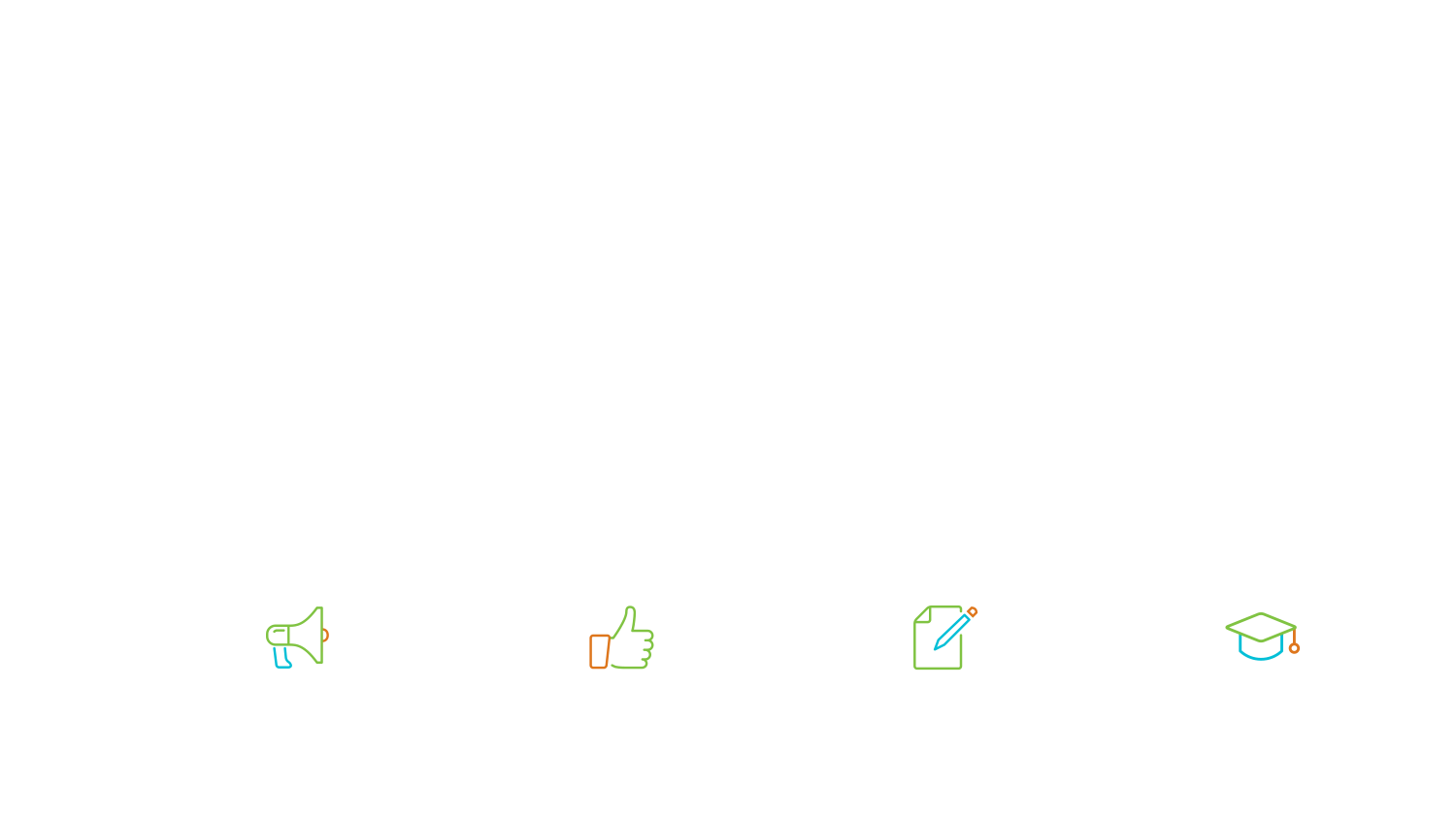 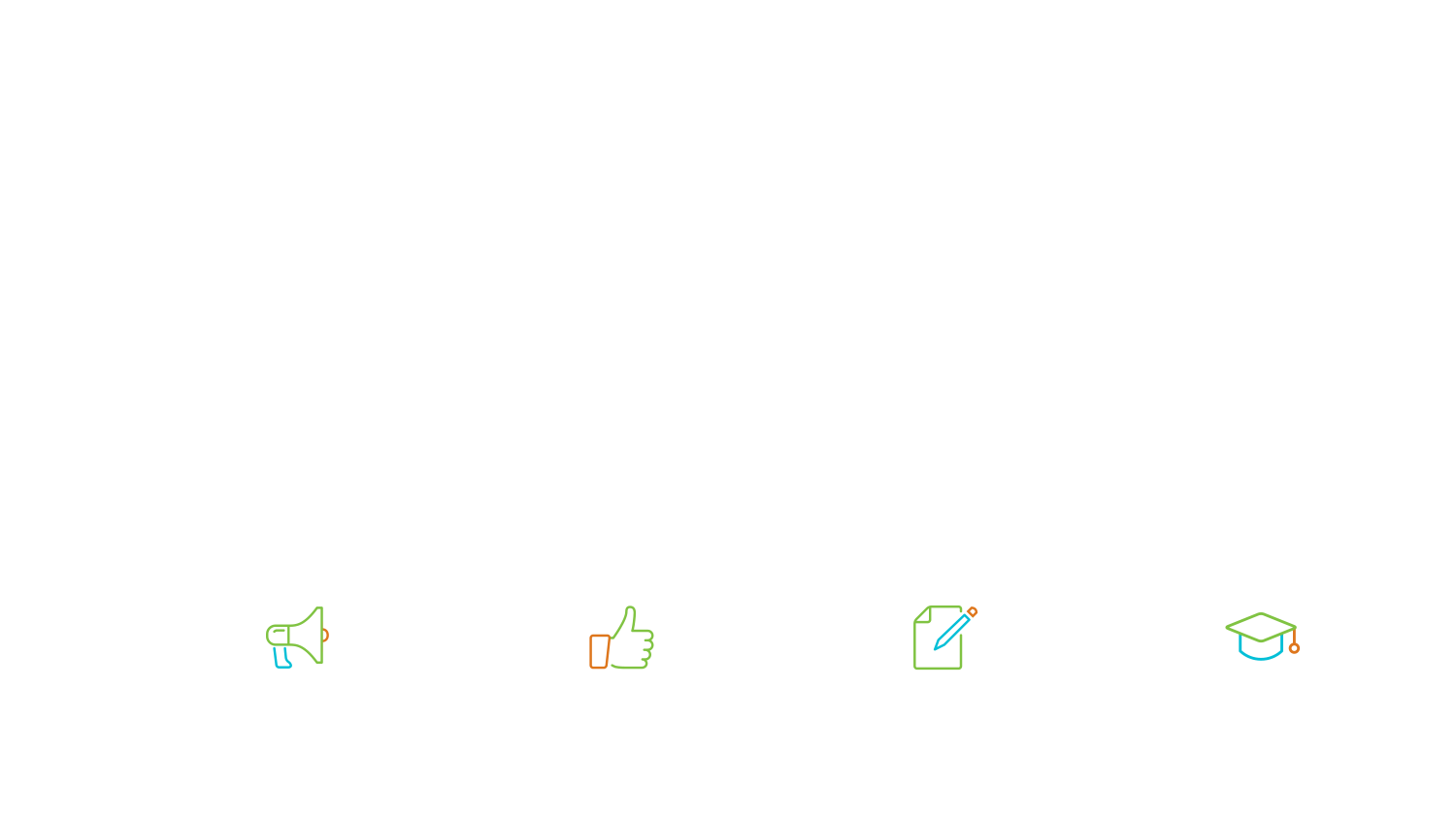 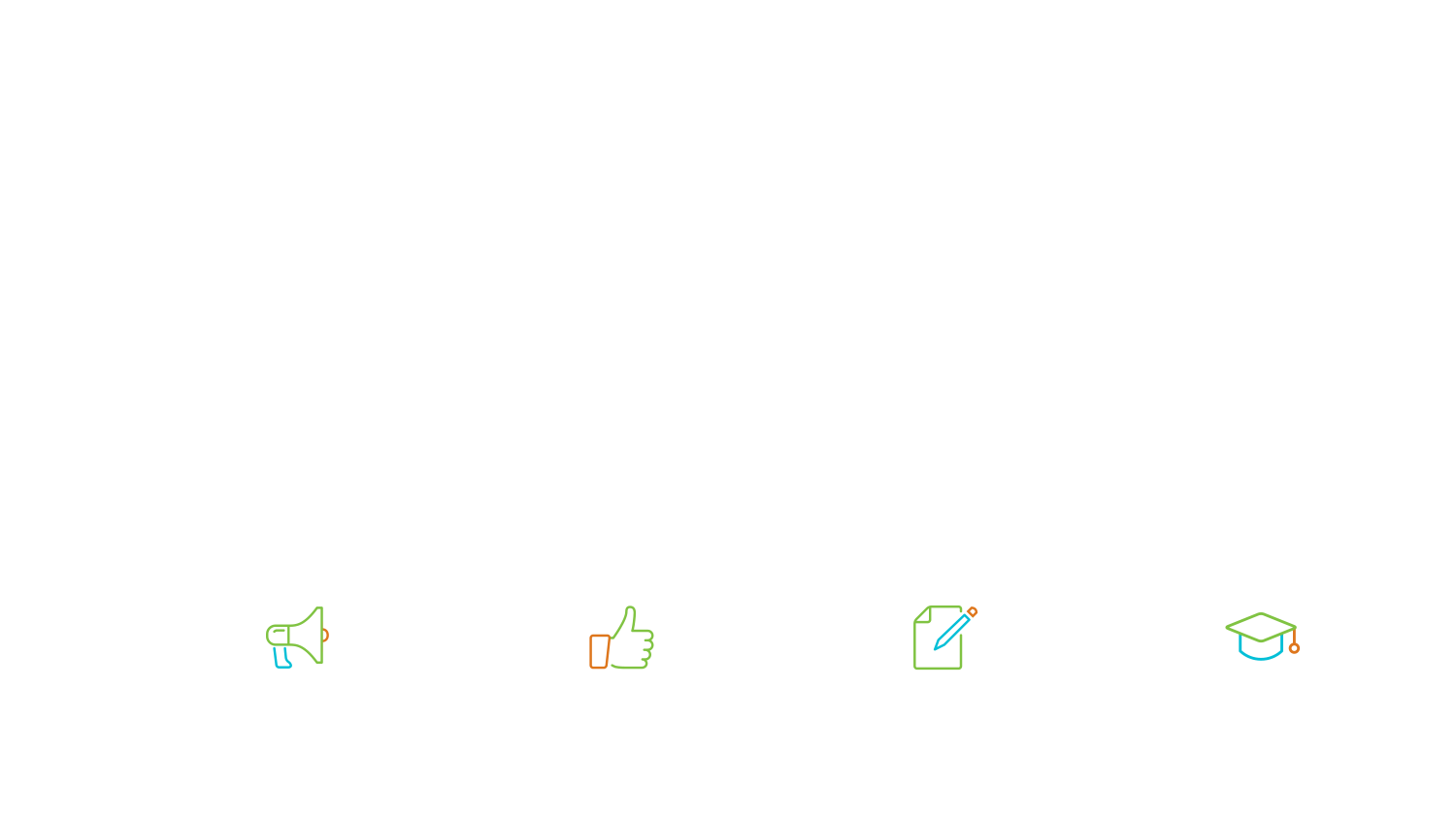 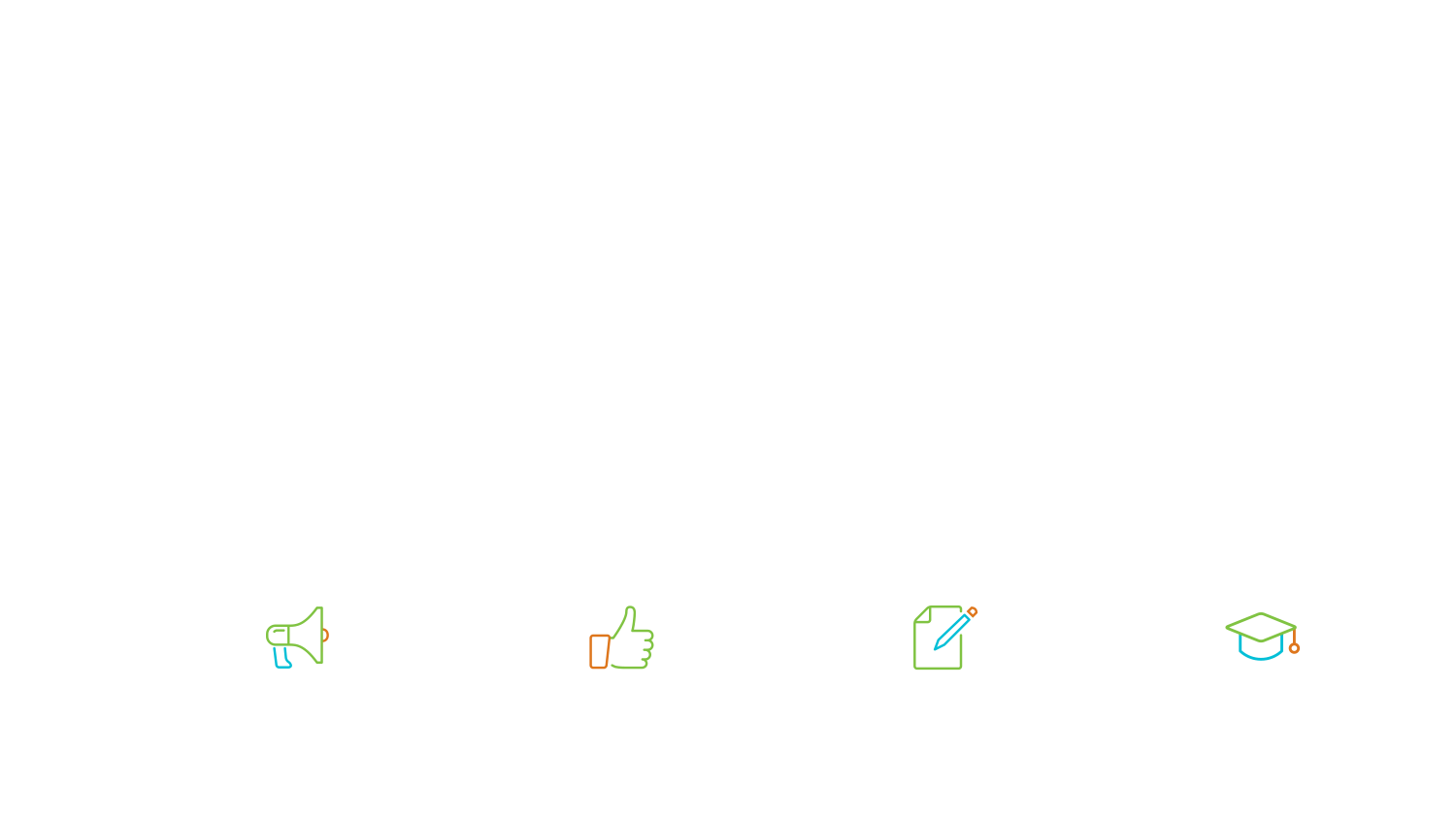 REPRESENT
SELF-	REGULATE
INFORM
EDUCATE
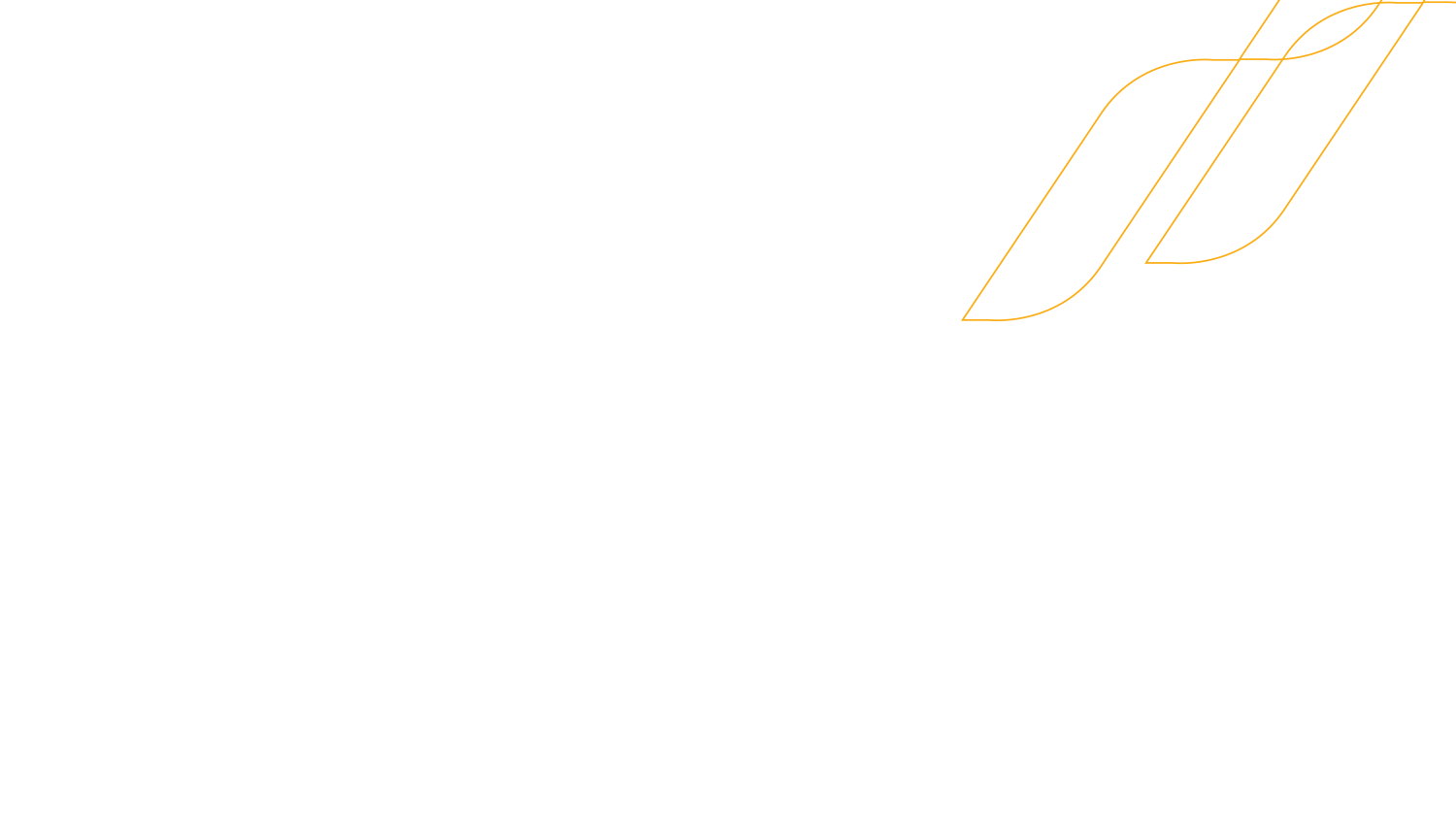 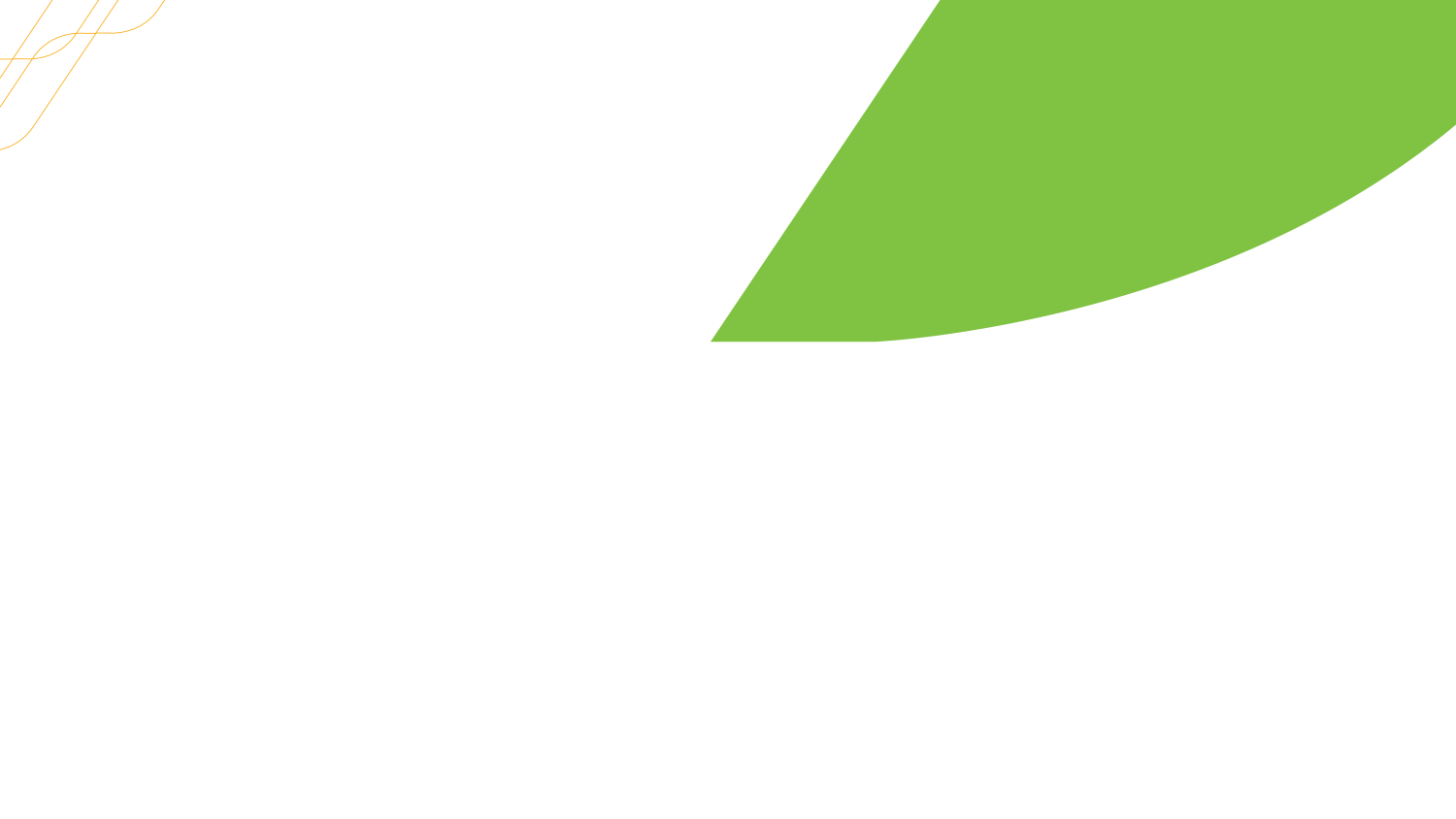 We promote dialogue and defend the interests of associates to increase the attractiveness of the market and foster 
sustainable growth
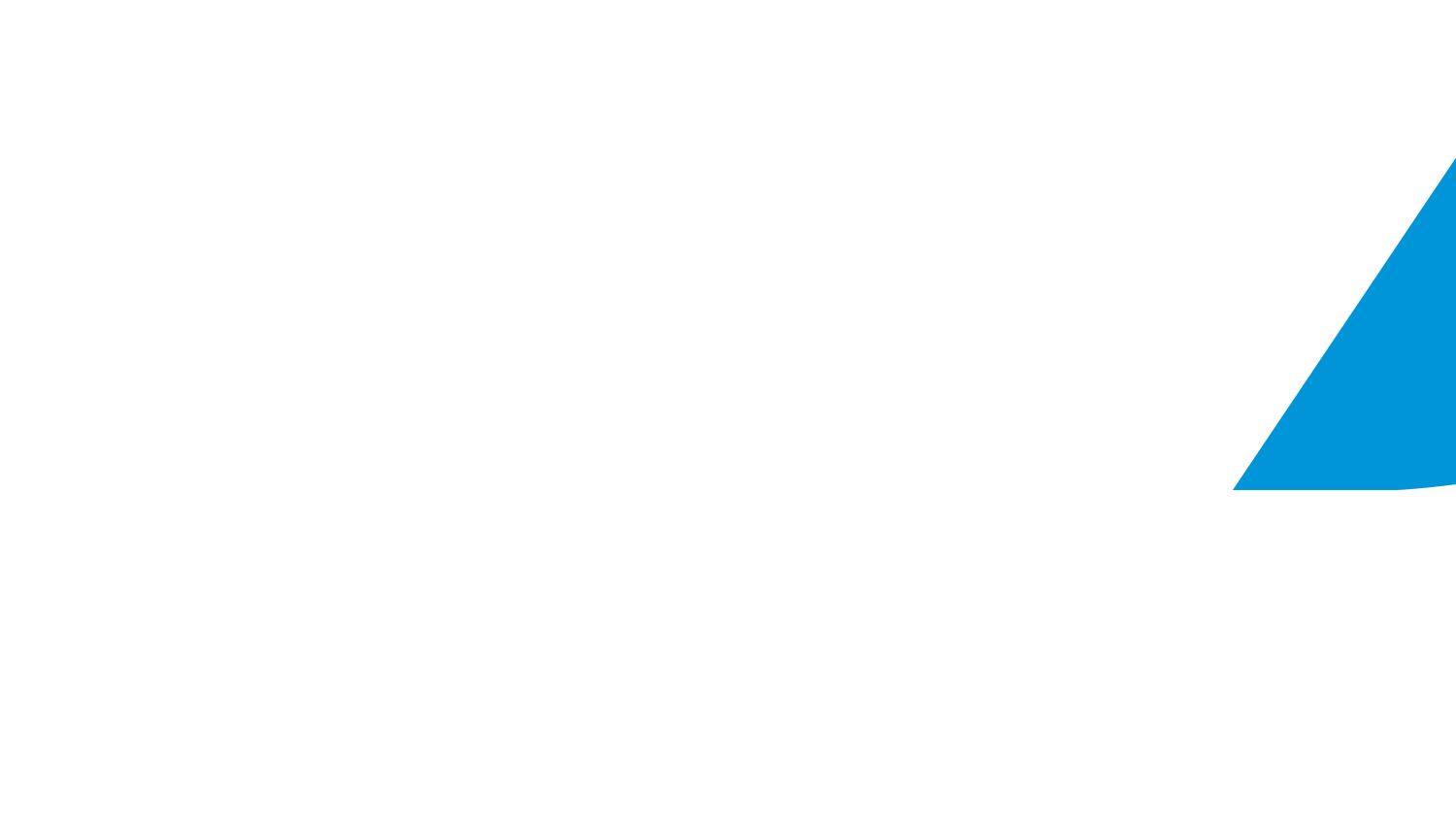 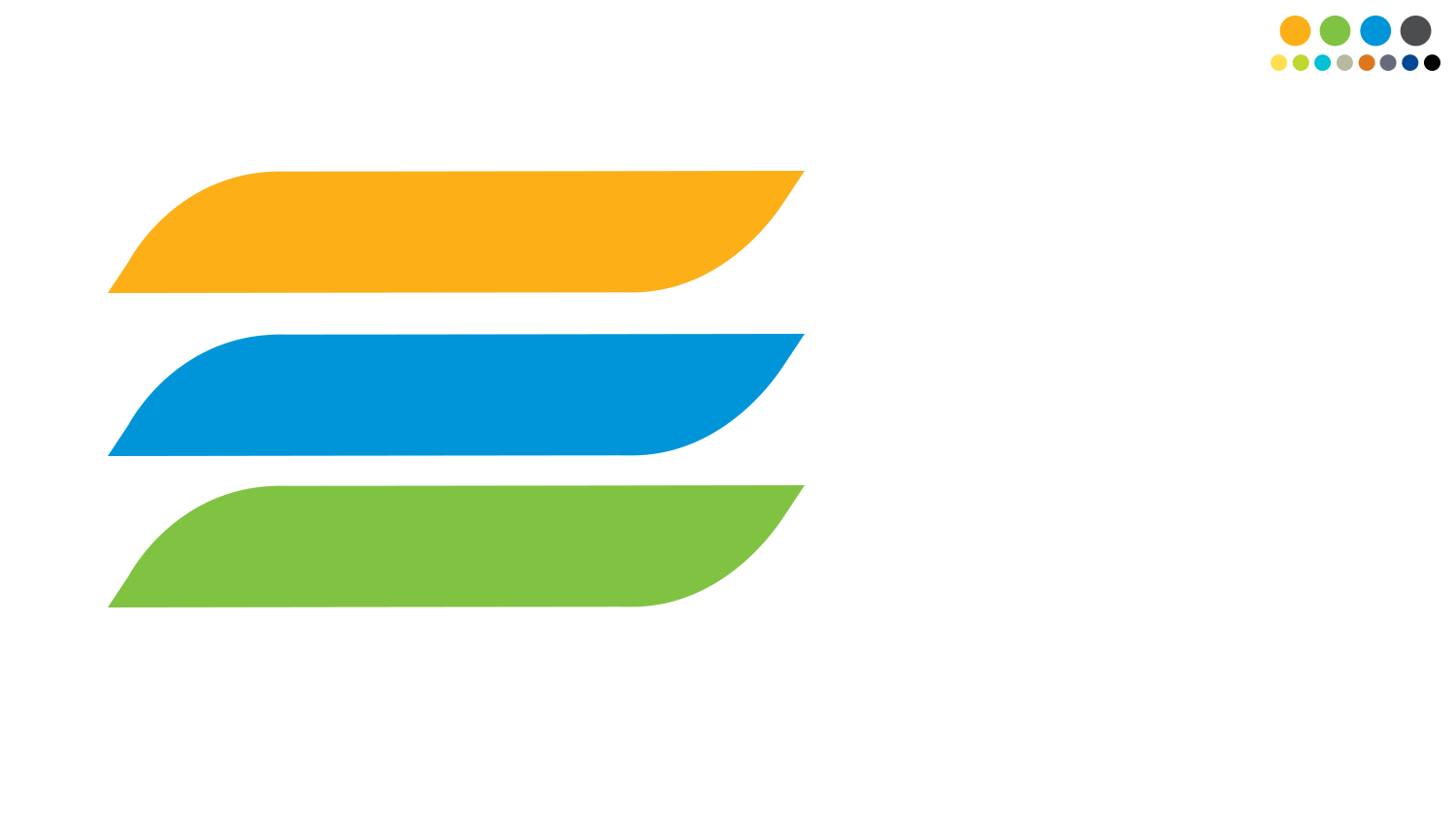 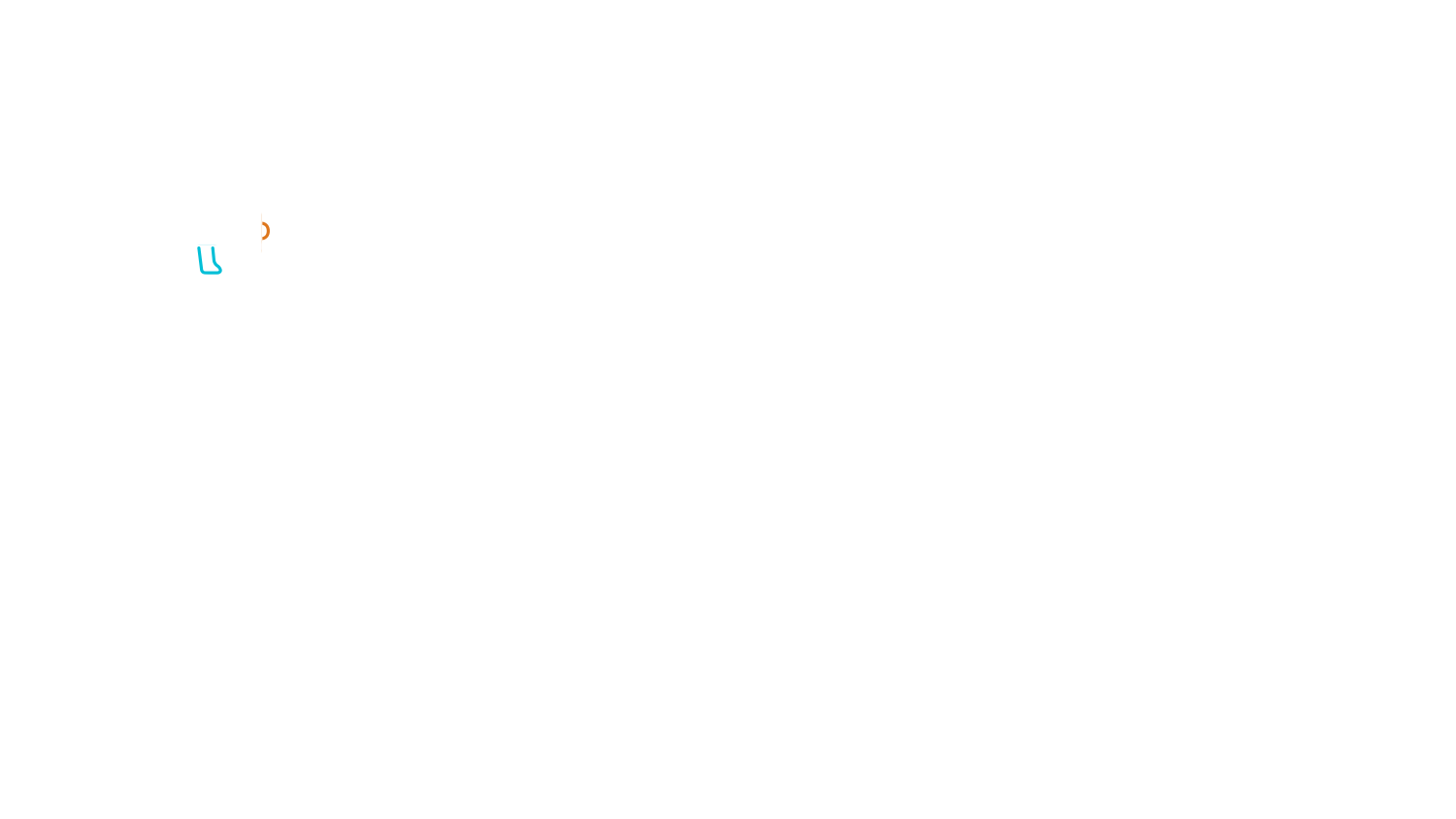 REPRESENT
Markets
Custody and Controllership
Intermediaries
Corporate Finance
Treasury
Real State Investments
Fiduciary Management
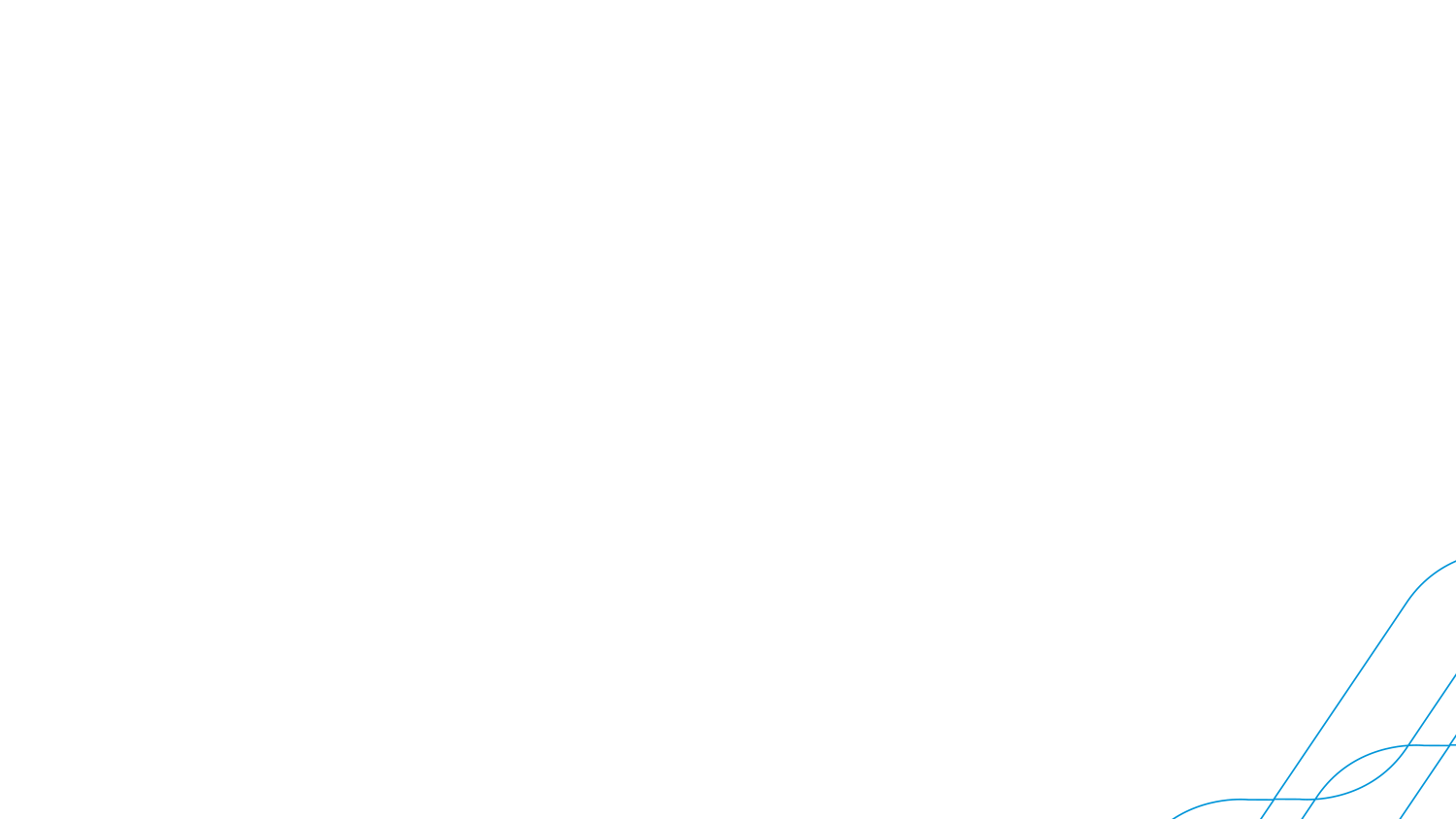 Investment Funds
Assets Bookkeeping
Wealth Management
Foreign Investors
Private Banking
Retail Distribution
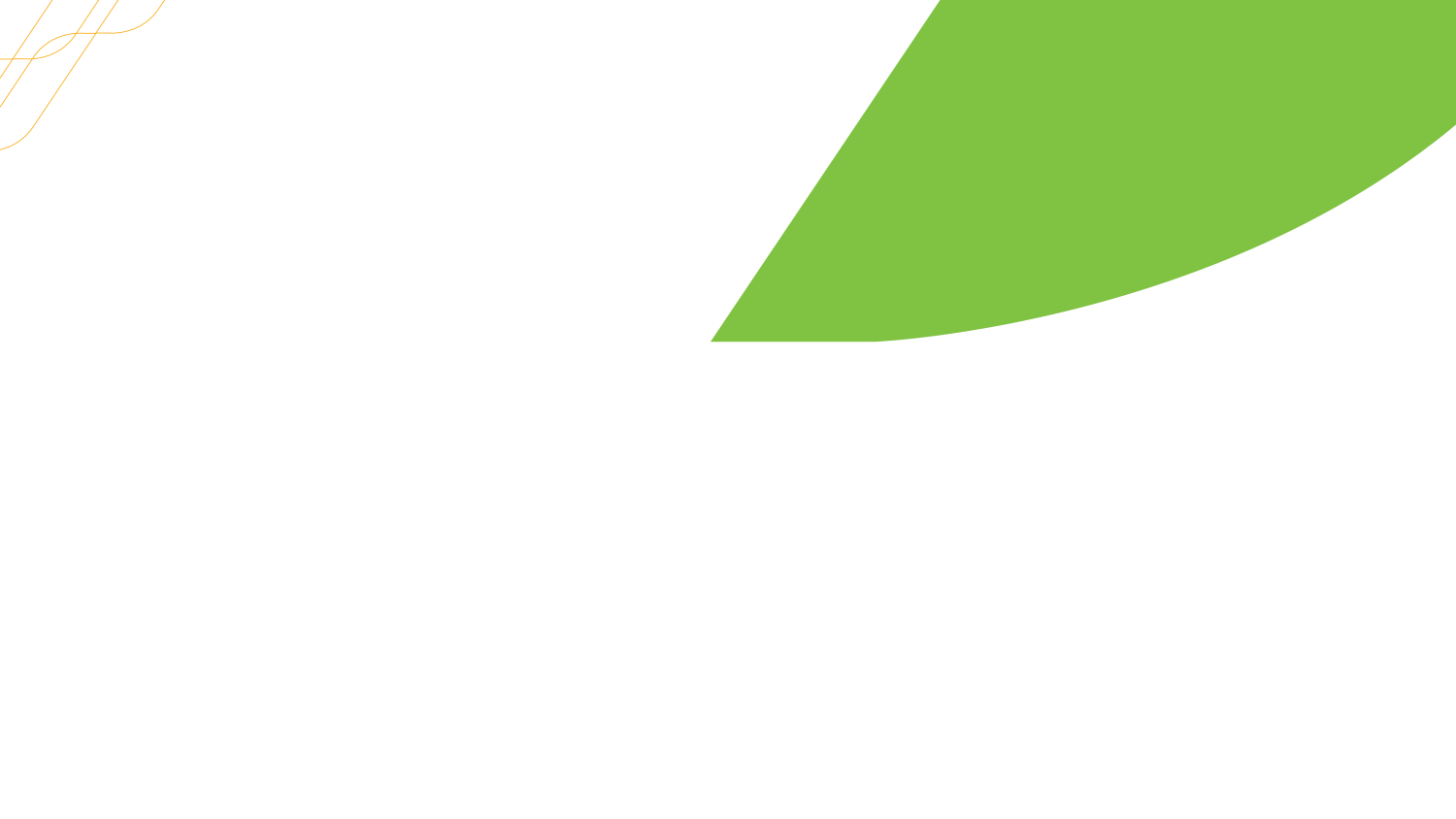 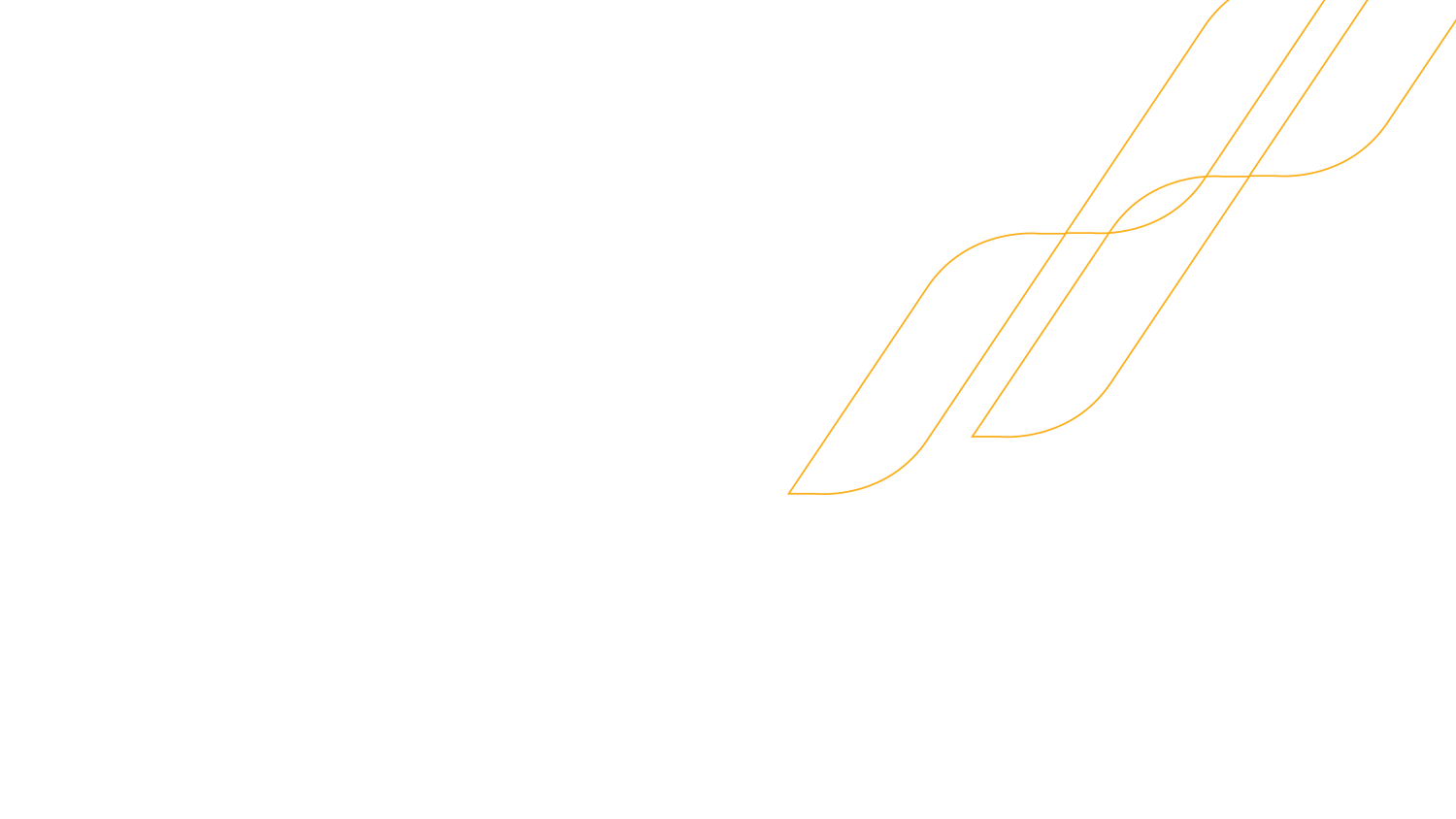 We promote dialogue and defend the interests of associates to increase the attractiveness of the market and foster 
sustainable growth
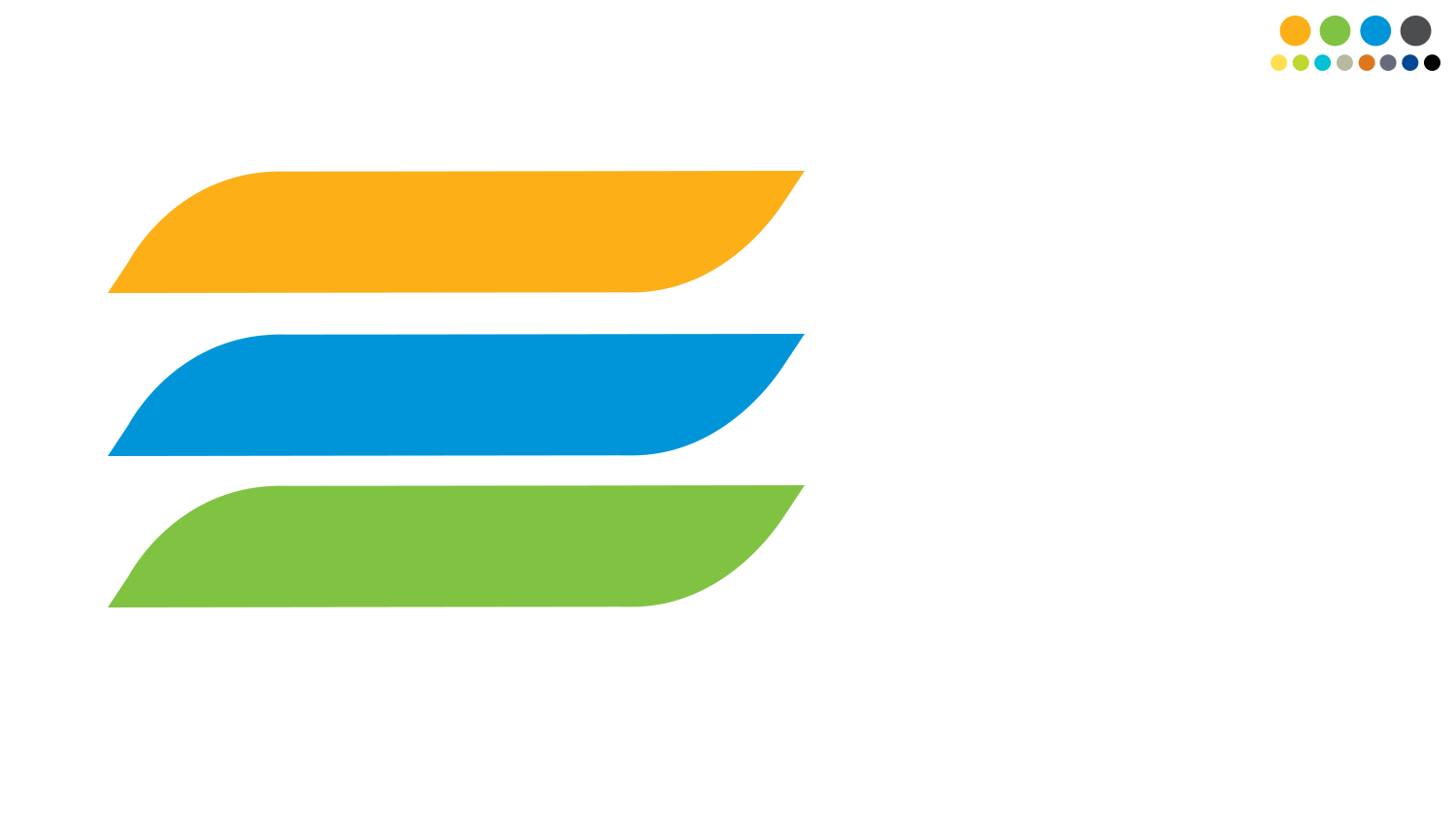 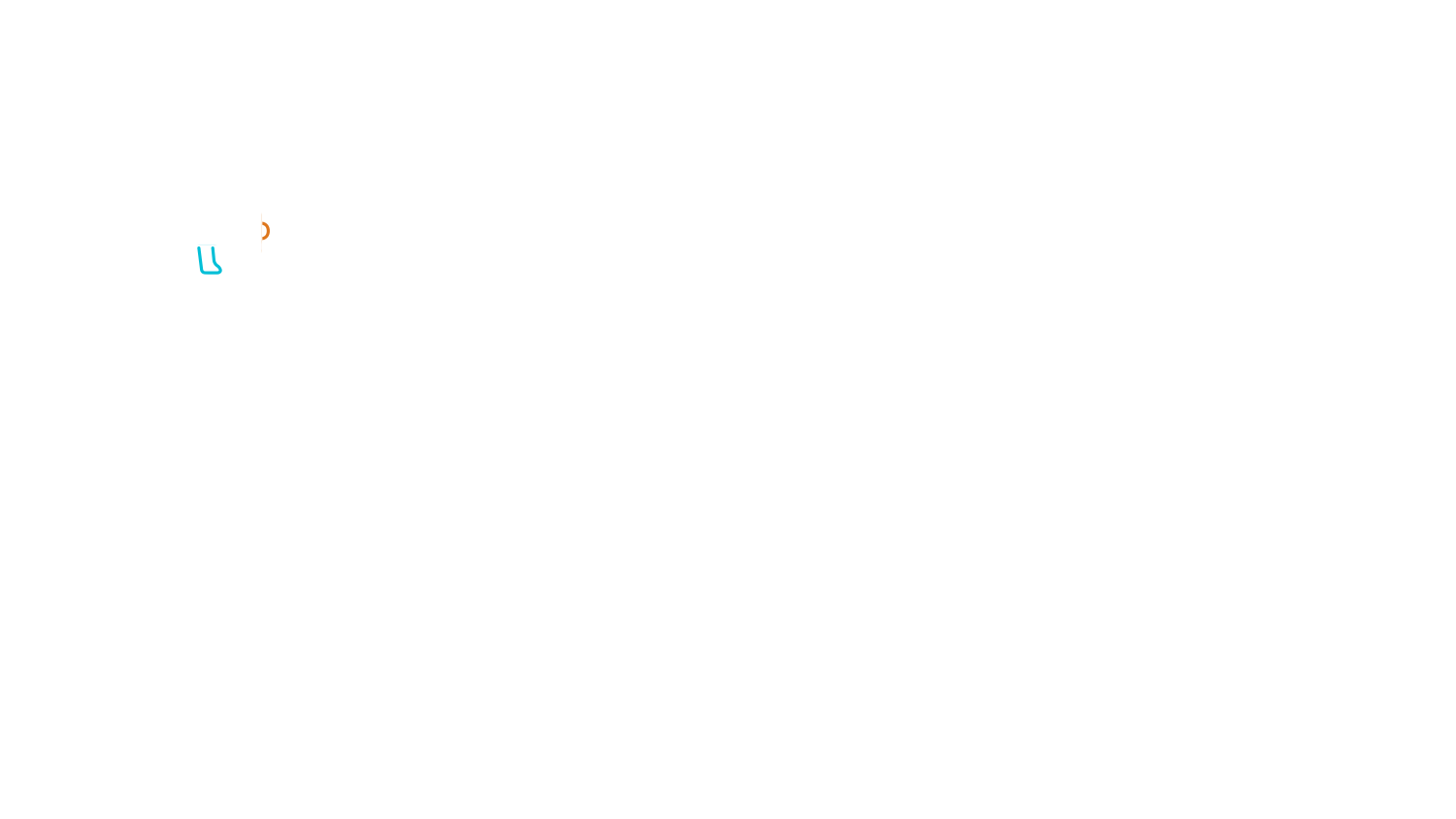 REPRESENT
Associates and in-house staff
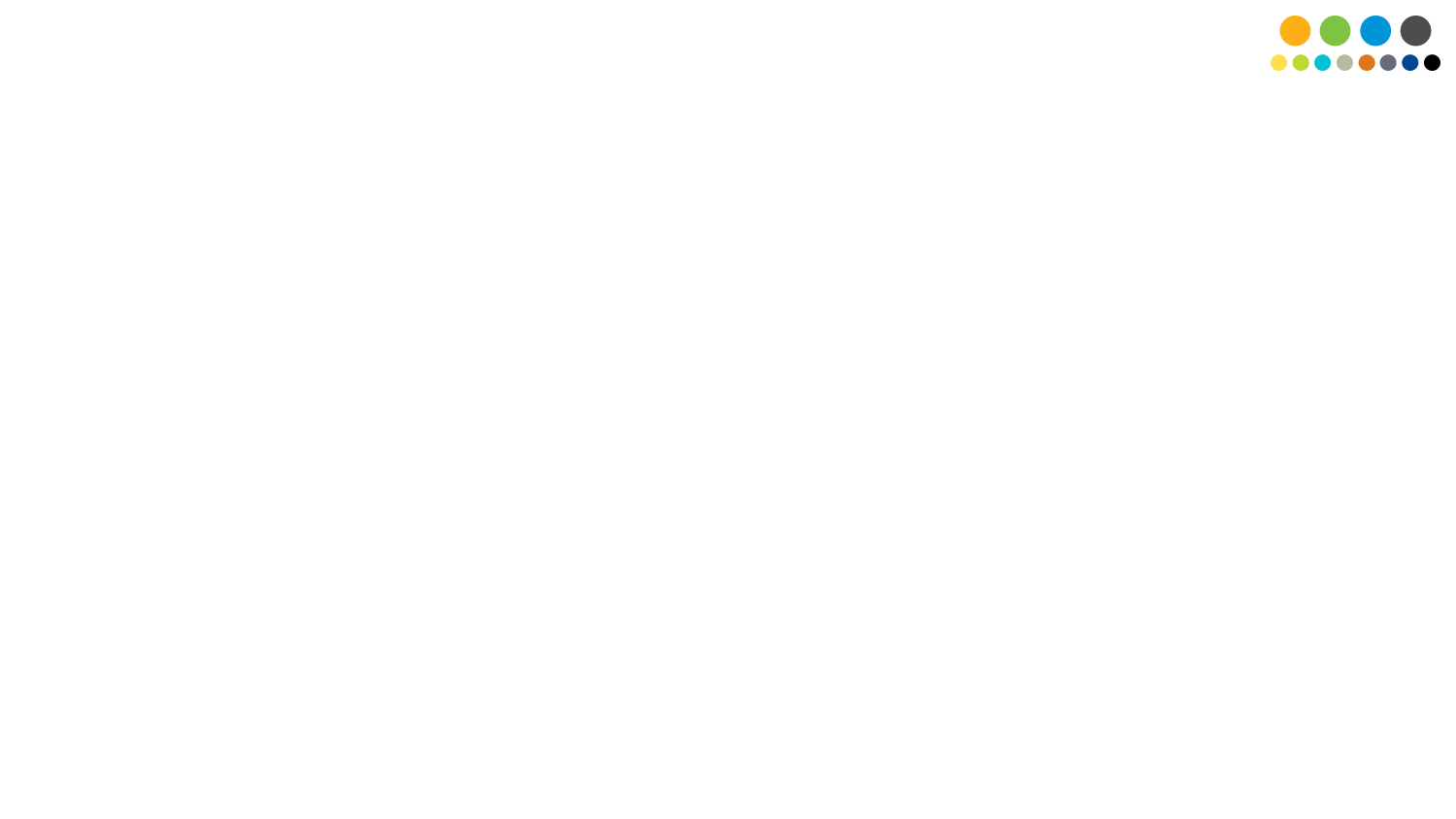 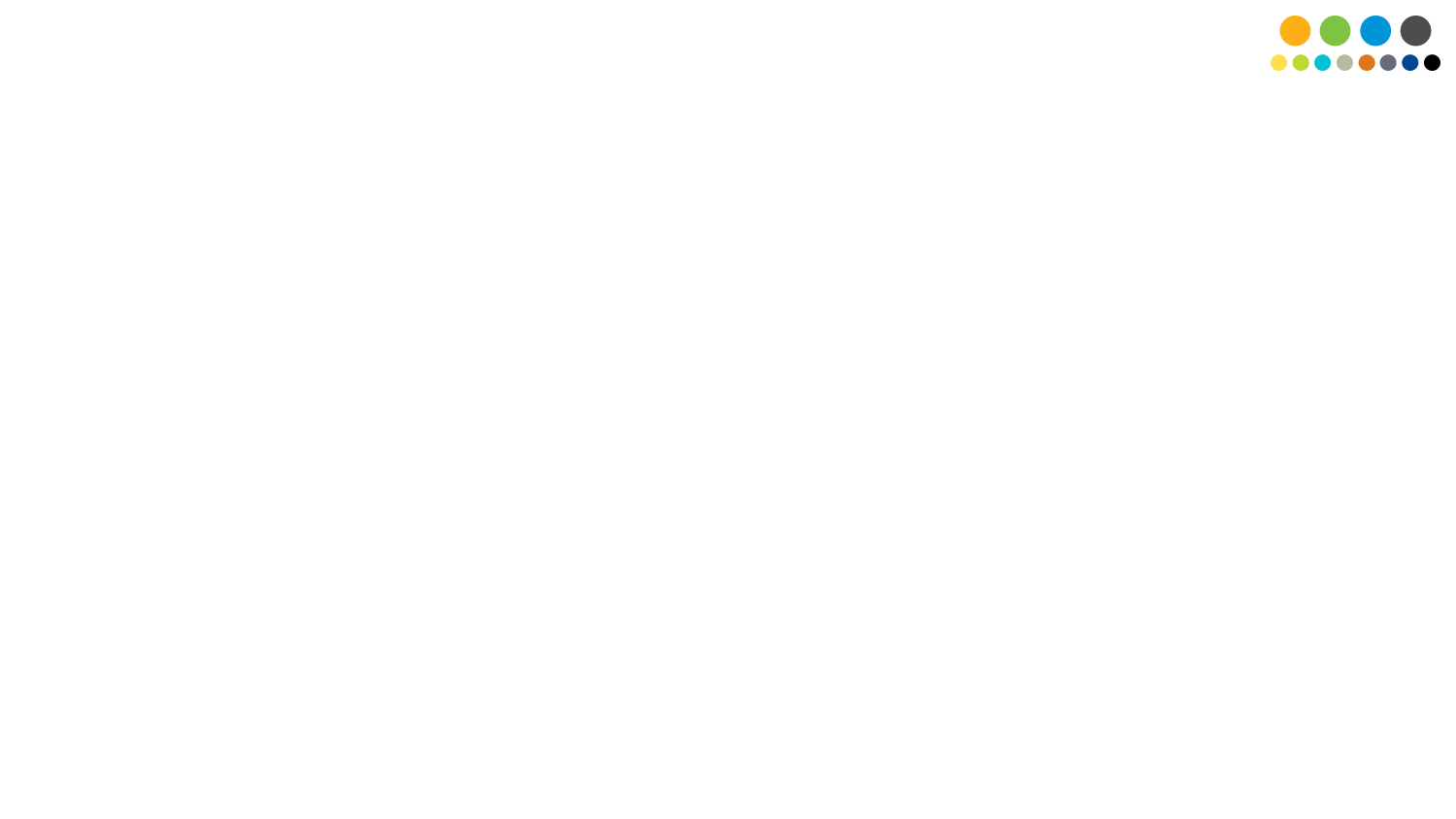 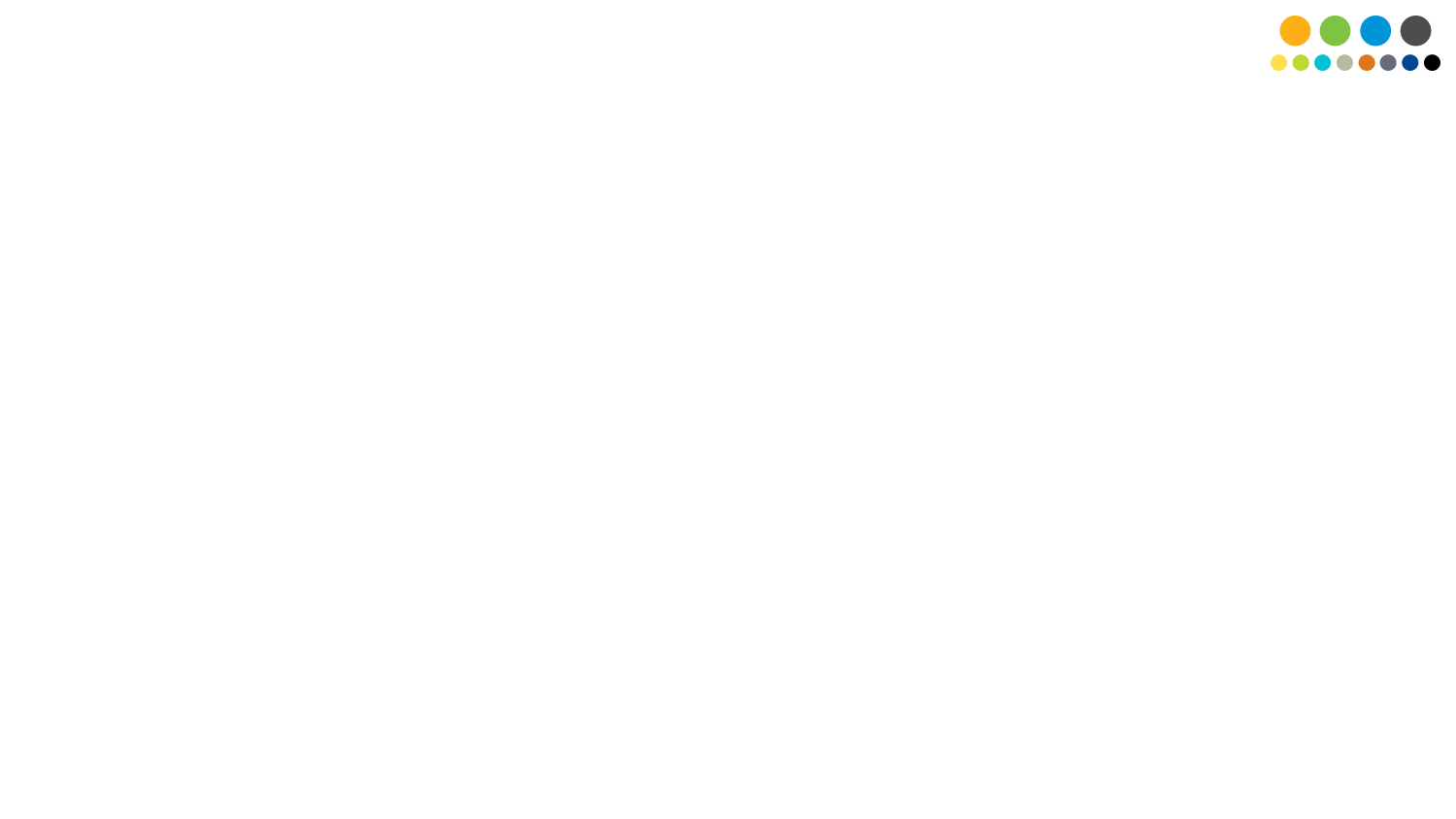 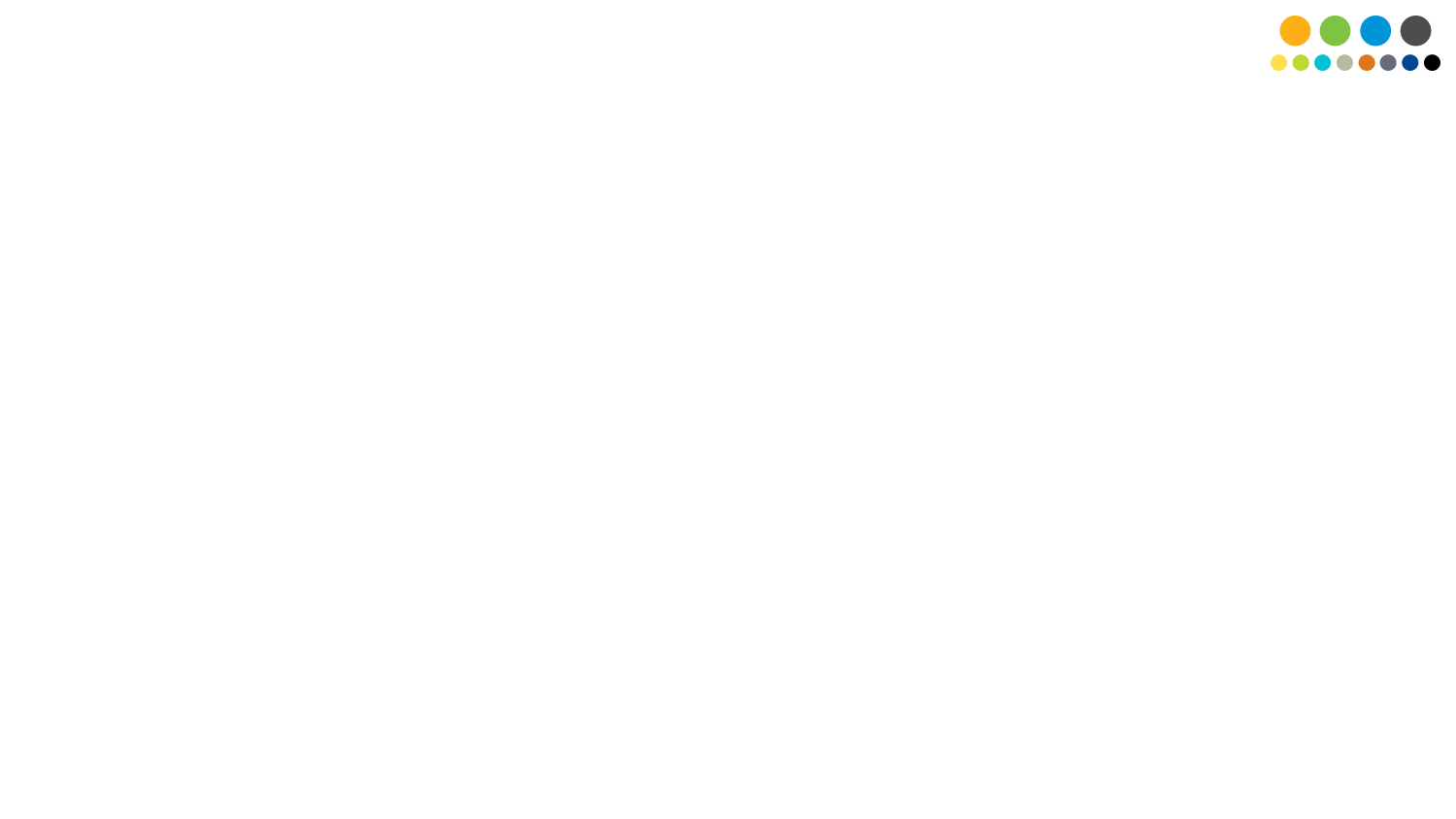 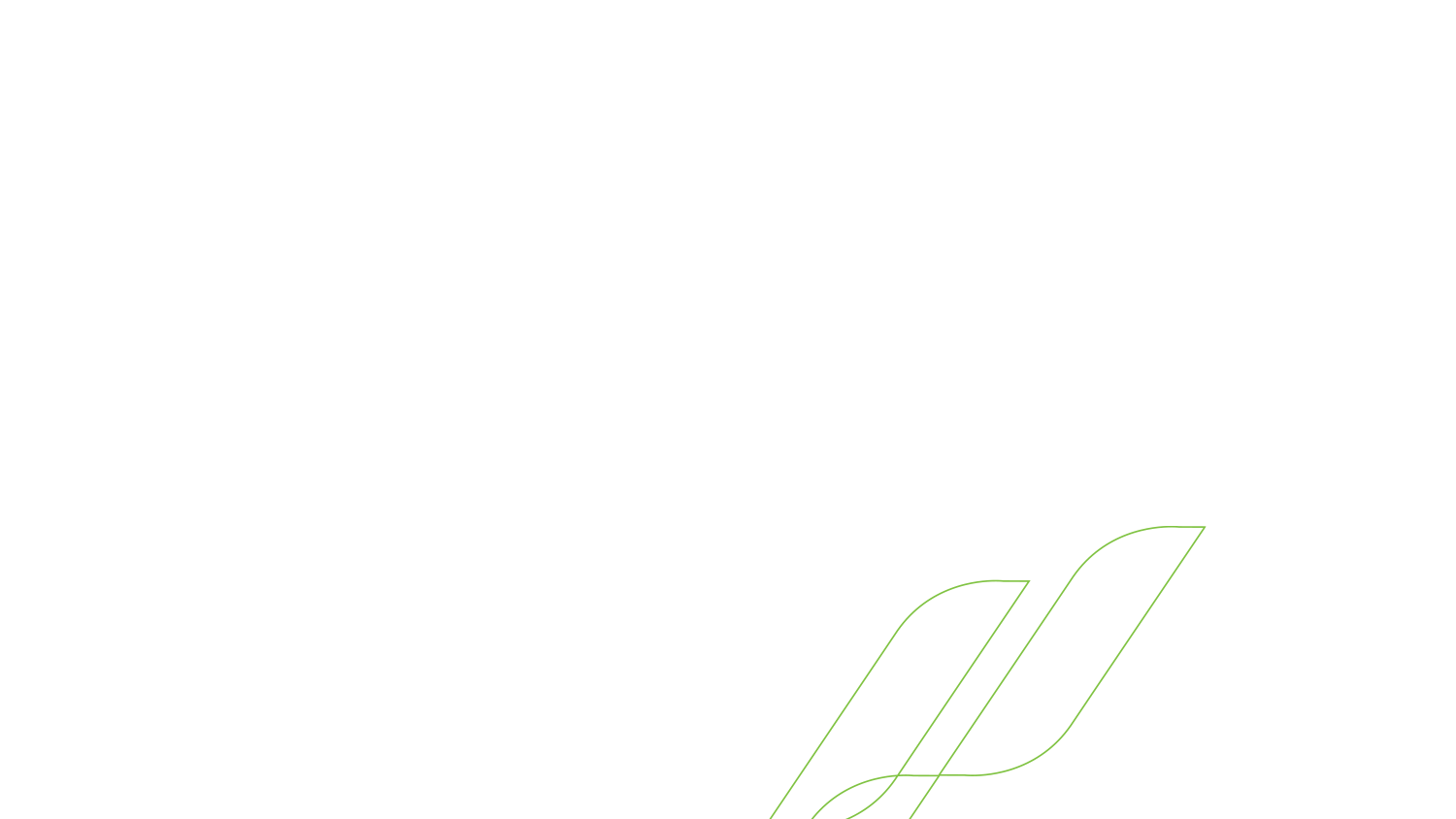 Dialogue with the government, issuing of position letters and participation in public hearings
Committees, subcommittees and working groups
Discussion and elaboration of policy suggestions
Market development
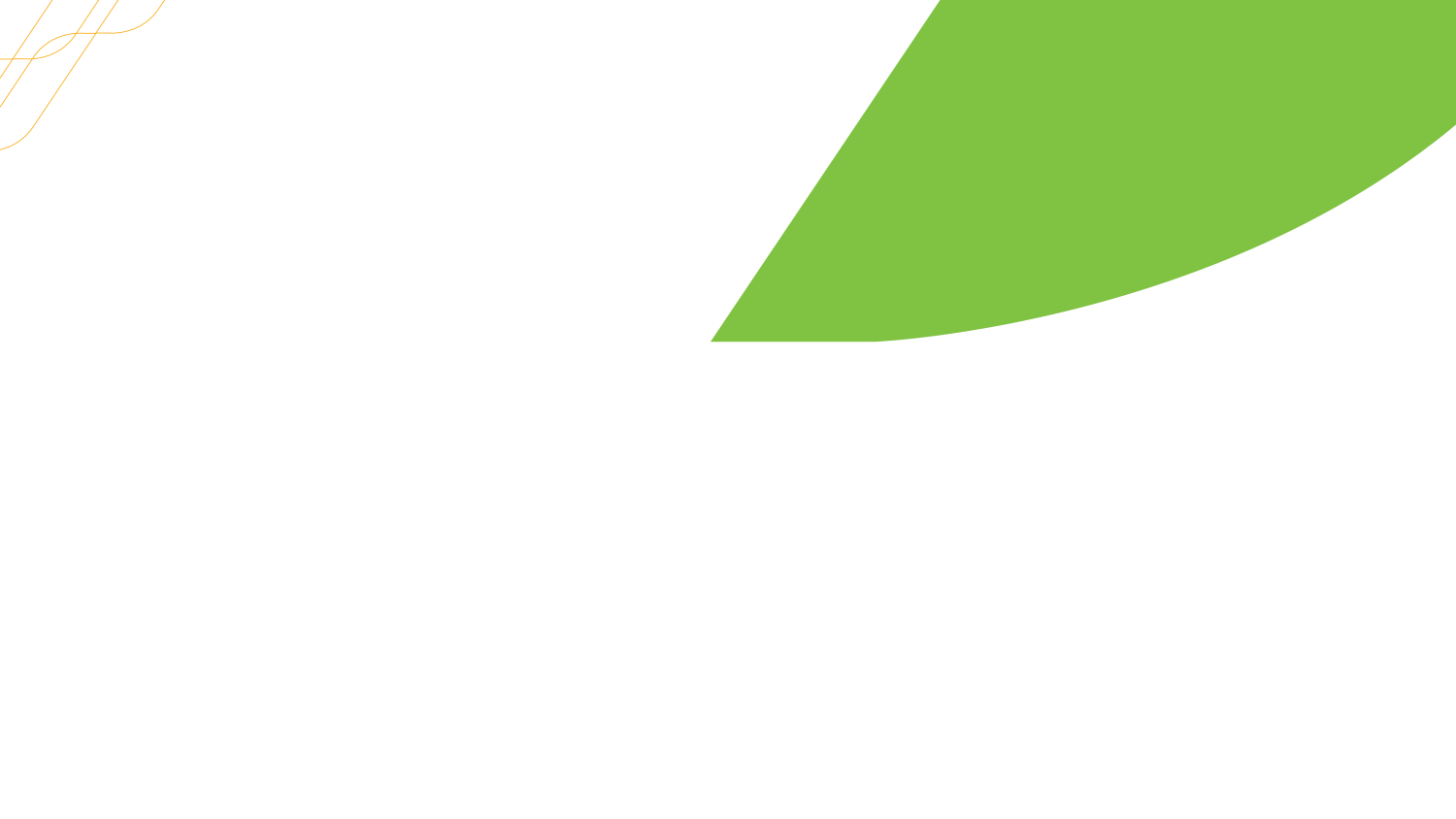 A private and voluntary self-regulation model
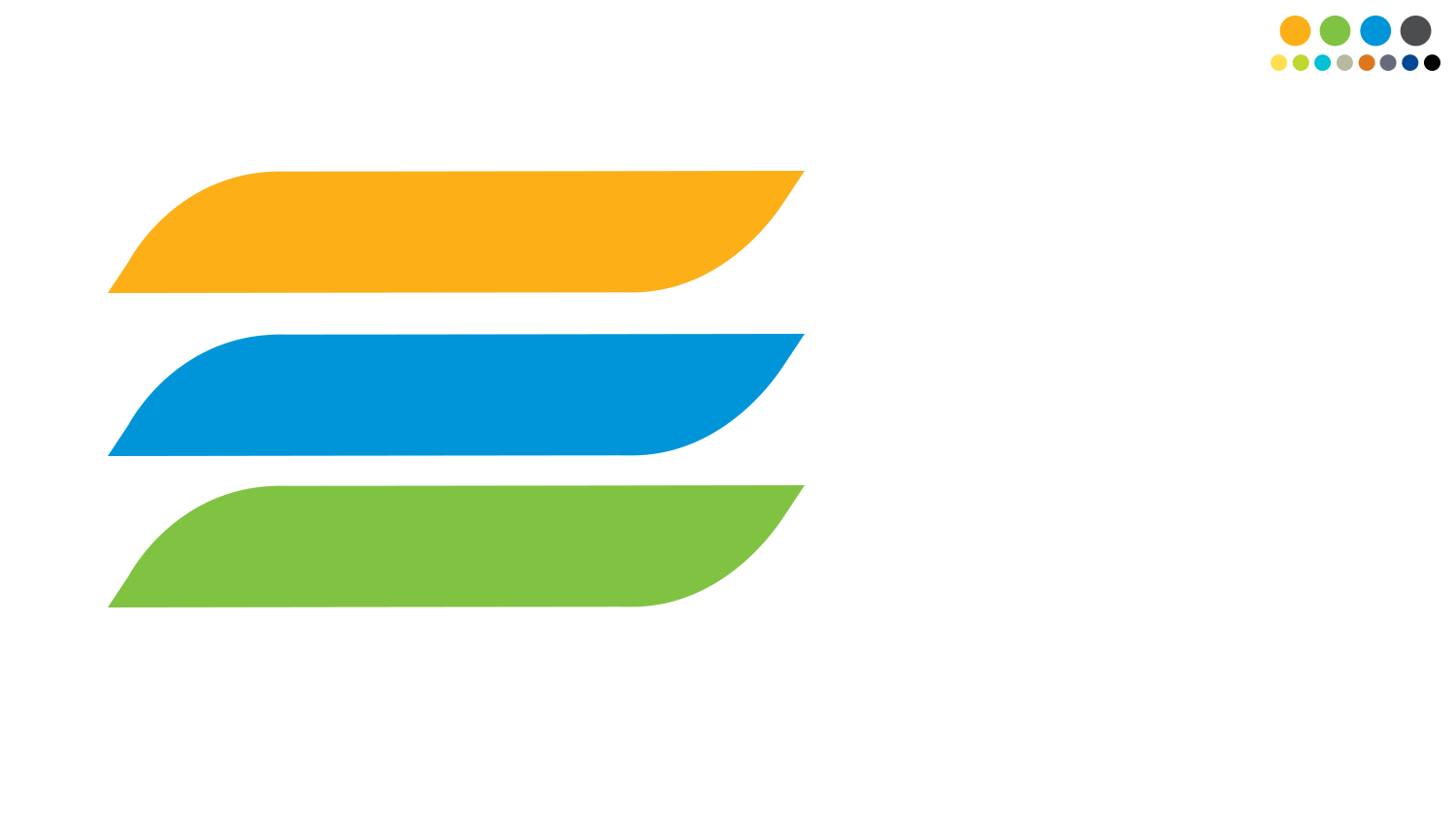 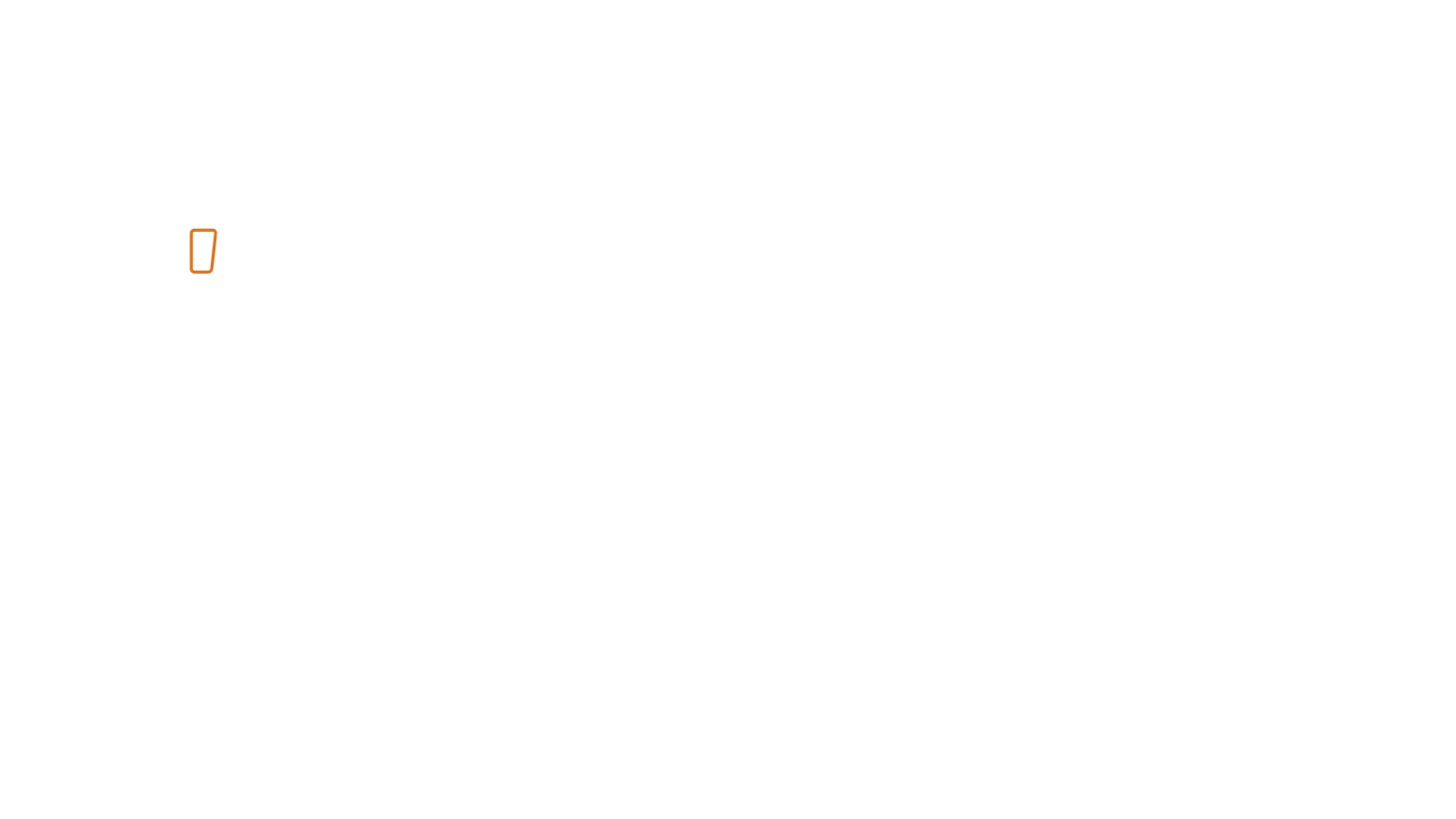 SELF-REGULATE
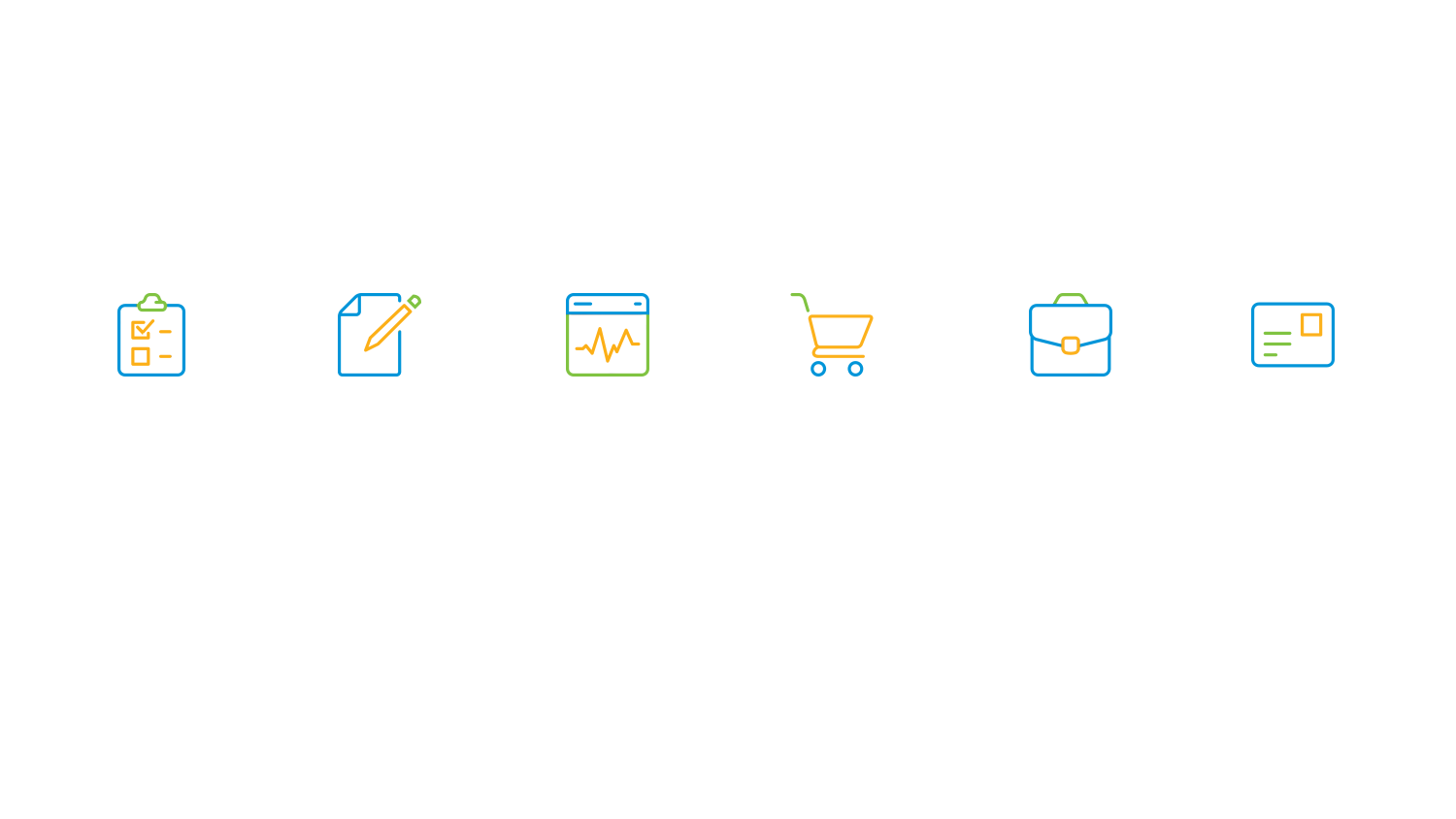 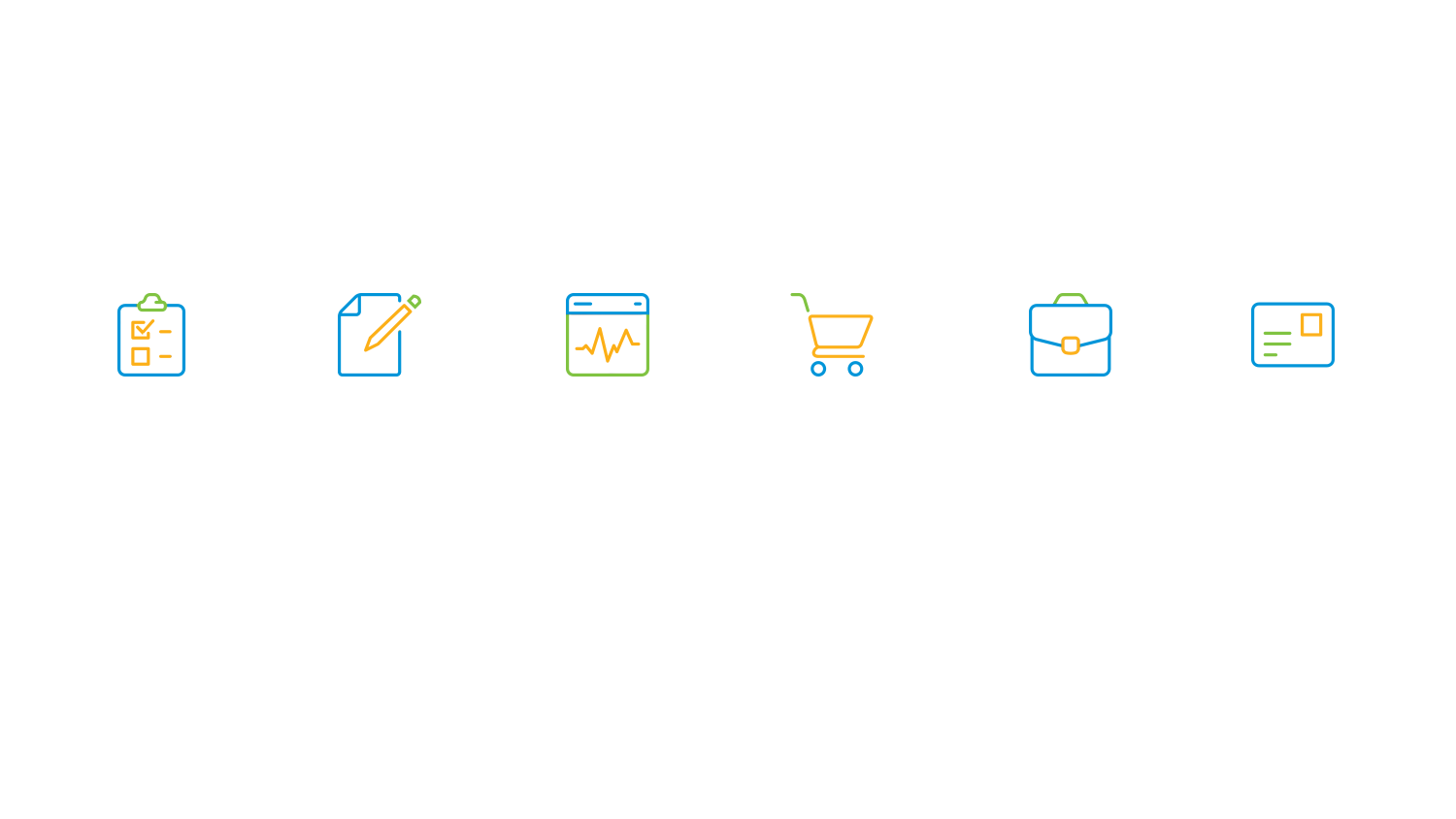 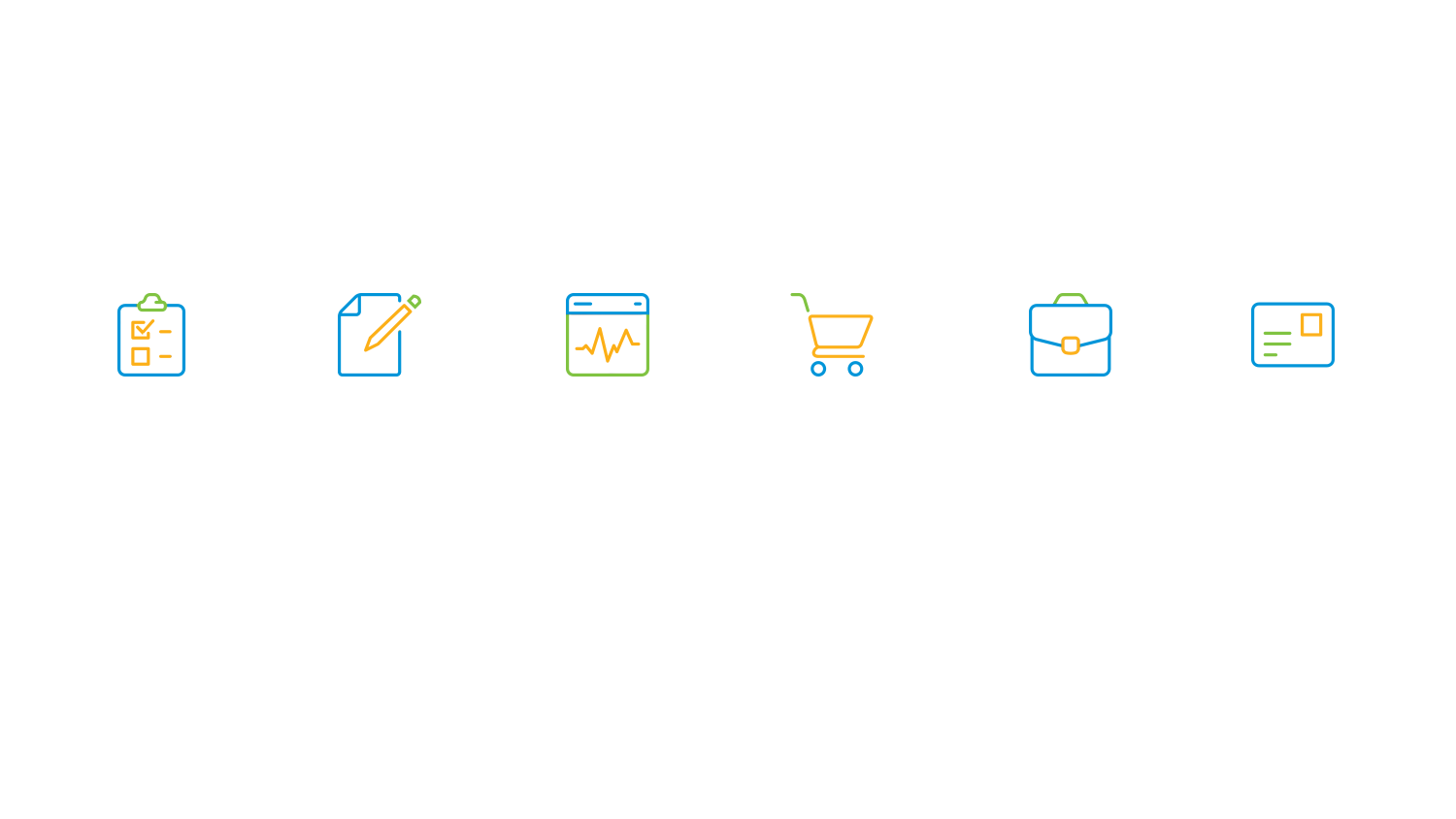 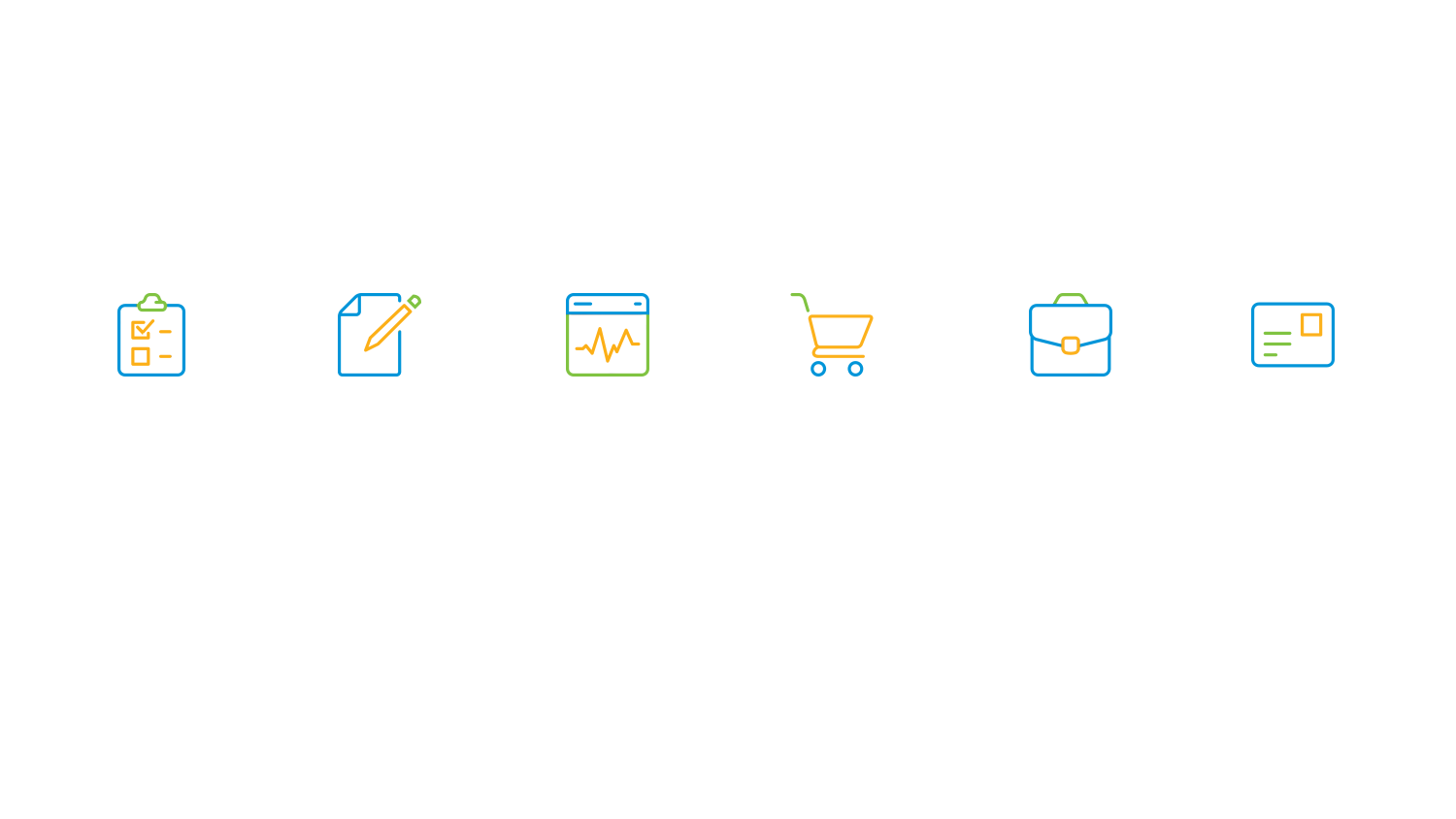 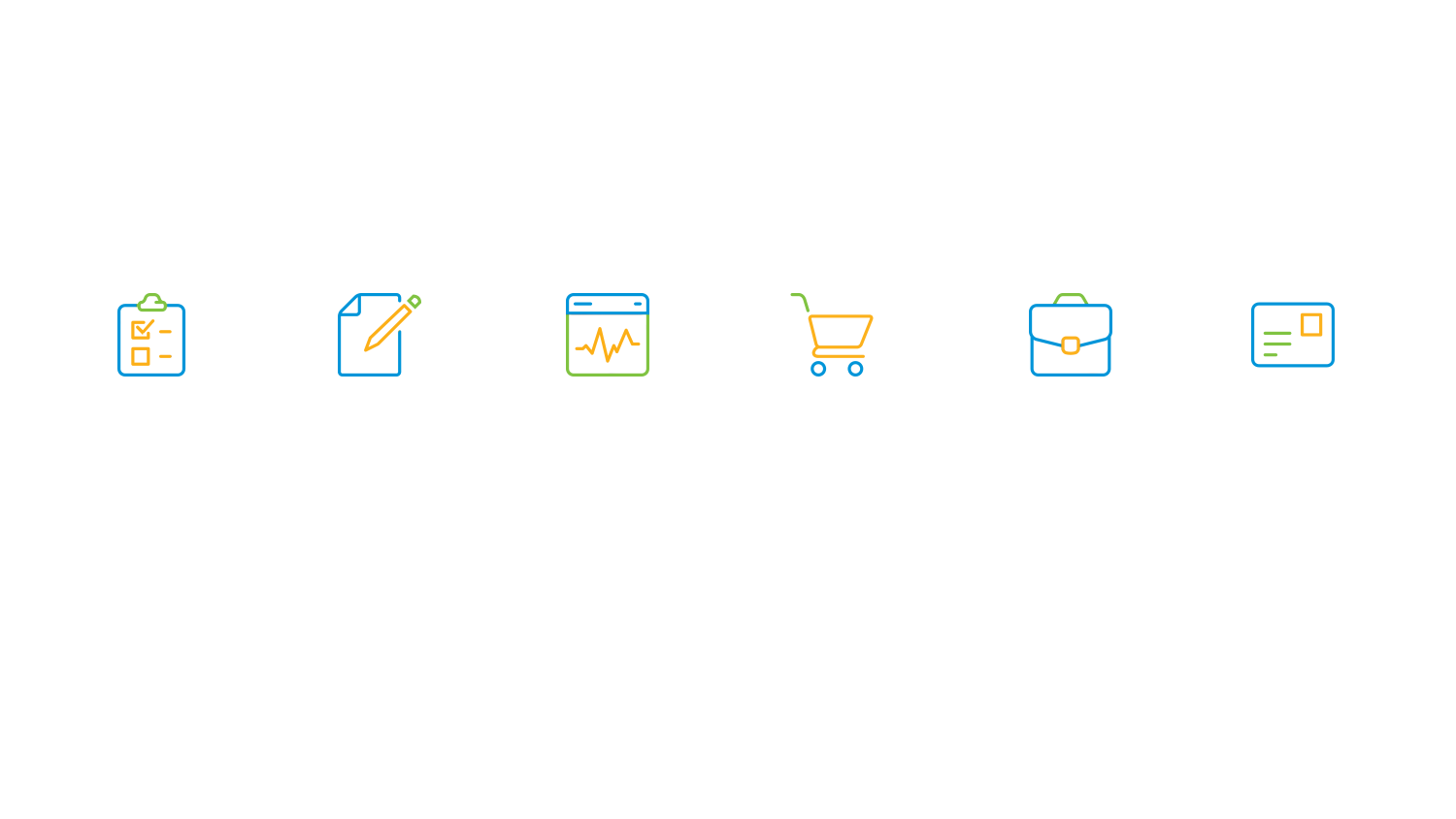 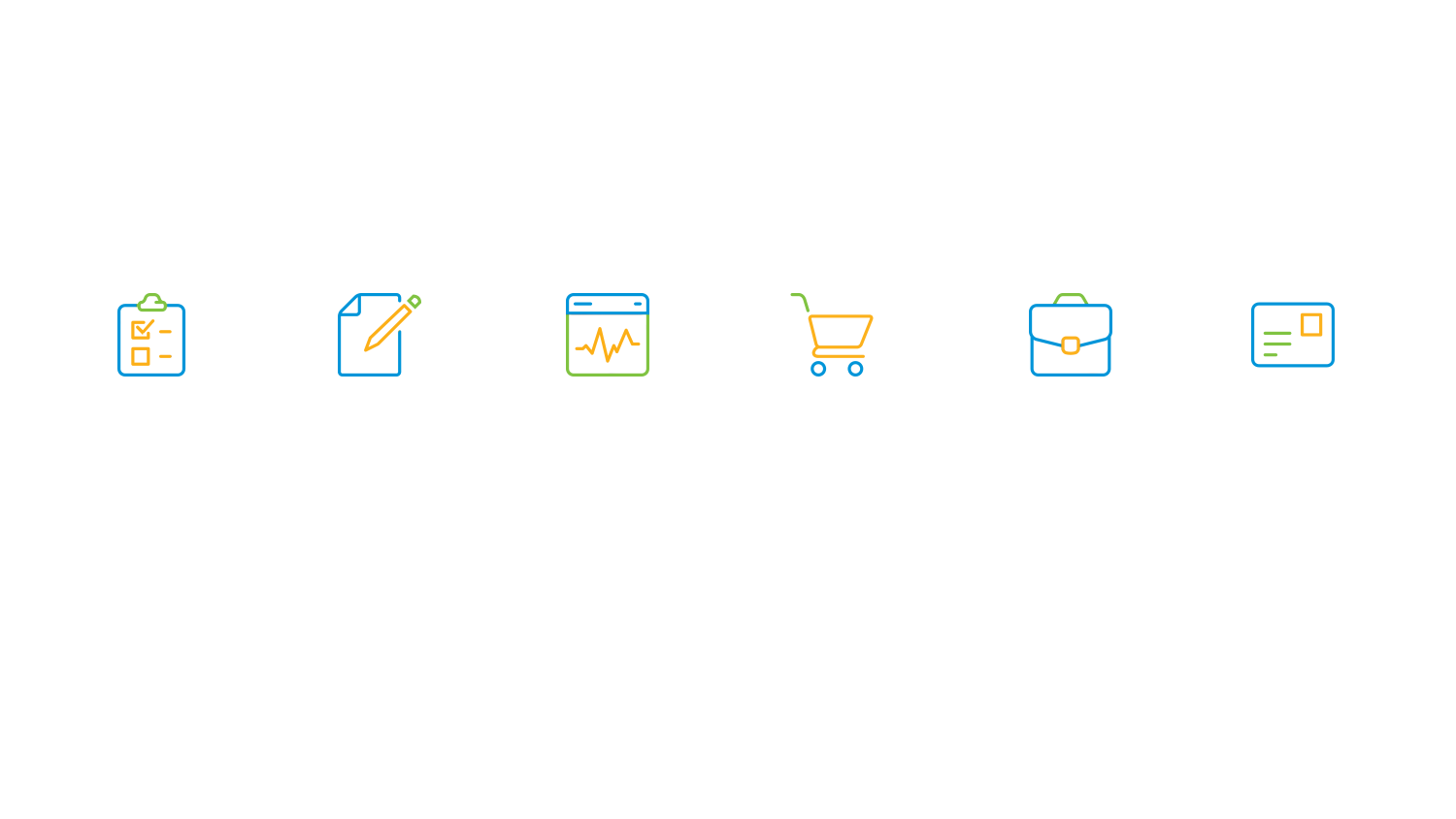 REGULATORS
COORDINATION
TRADING 
VENUE
FORMAL
SRO
VOLUNTARY
SRO
REGULATORS
INSTRUMENTS
BM&F
BOVESPA
Exchange and
Organized OTC
BM&F
BOVESPA and BSM
Equities
Commodities
ANBIMA
CVM
SECURITIES
COMISSION
Derivatives
Corporate
Bonds
Cetip
Organized OTC
ANBIMA
Cetip
COREMEC
CMN
Investment
Funds
ANBIMA
OTC
BM&F
BOVESPA and BSM
BM&F
BOVESPA
Organized OTC
Government
Bonds
BCB
BRAZILIAN 
CENTRAL BANK
Organized
OTC
Financial
Instruments
Cetip
ANBIMA
ANBIMA
OTC
[Speaker Notes: Rules are stricter than those established by the Regulator, but never against it

Voluntary adherence to the Regulation Codes:
Mandatory to members of the Association, that adhere to the Codes according to the activities performed
Non-members may adhere, according to a submission process
Formal and documented process:
- Formal submission to the Association’s Supervision Forums and to its sanctioning process
- Common and specific requirements according to the 12 existing Codes
Third parties services contracted by members or adherents will require the adherence of the third party, when applicable
Seal for attesting compliance with minimum requirements]
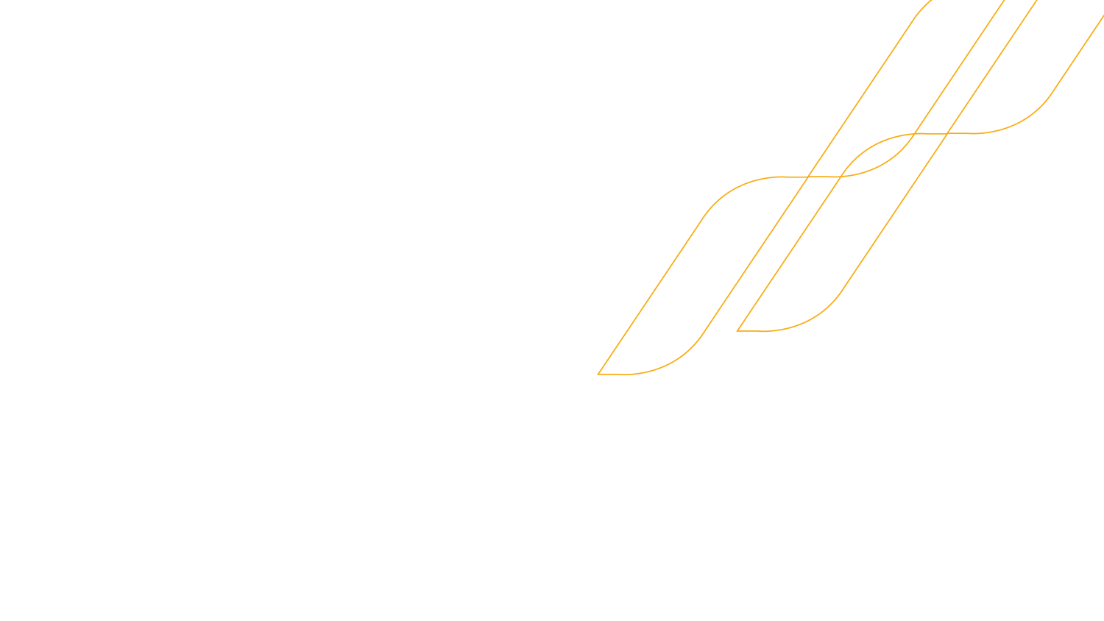 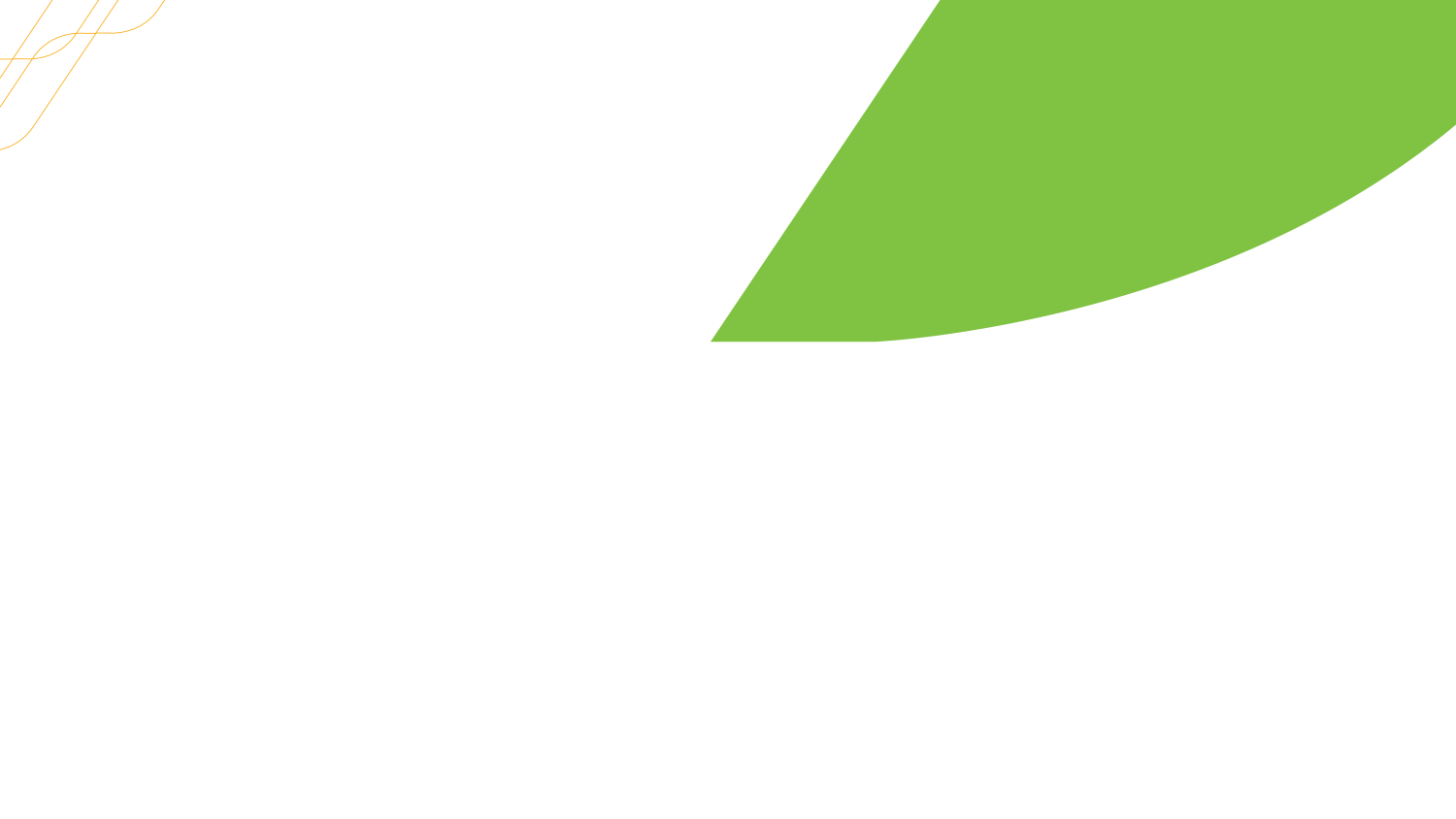 Rules made by and for the market, always seeking improvements
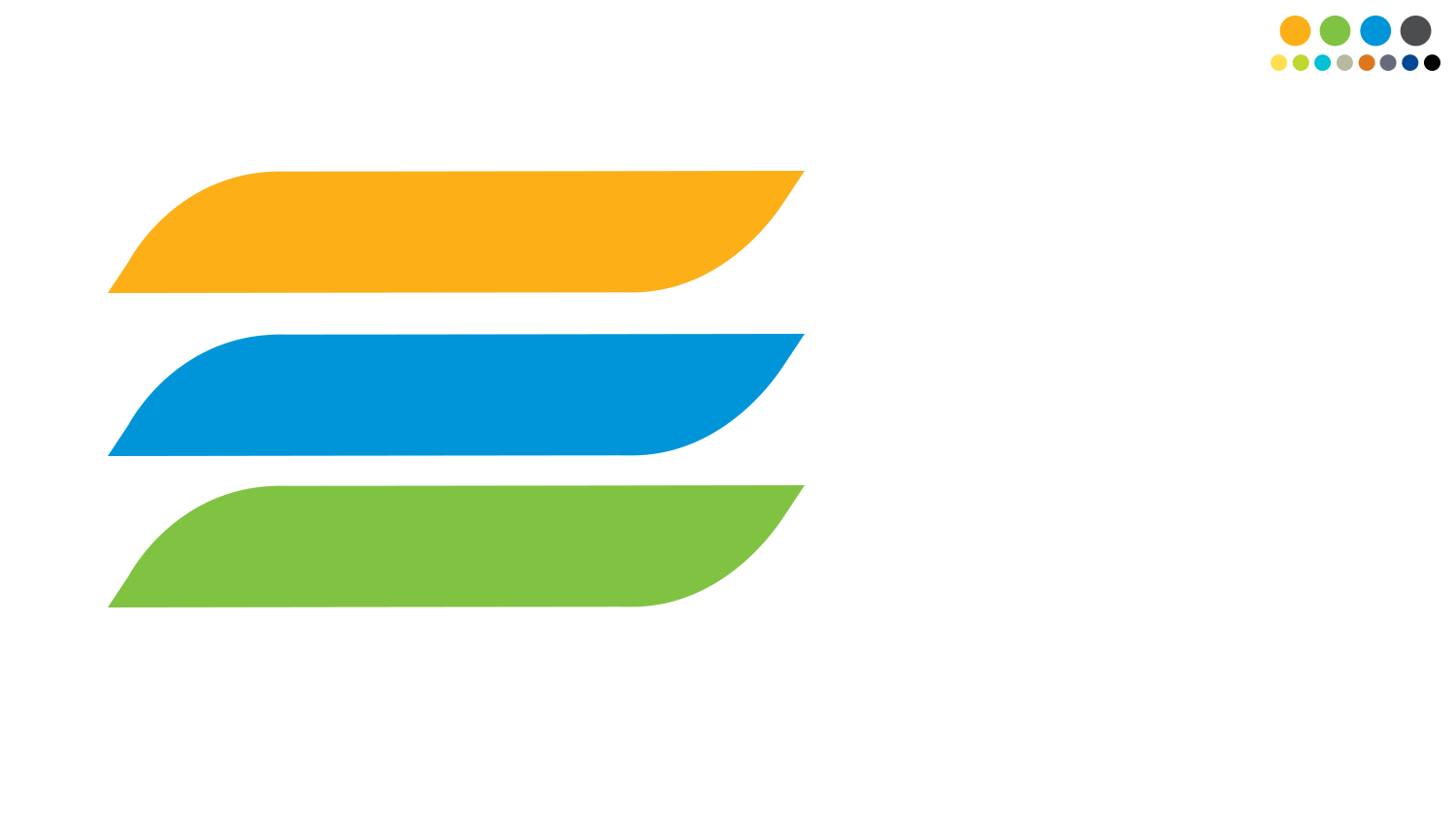 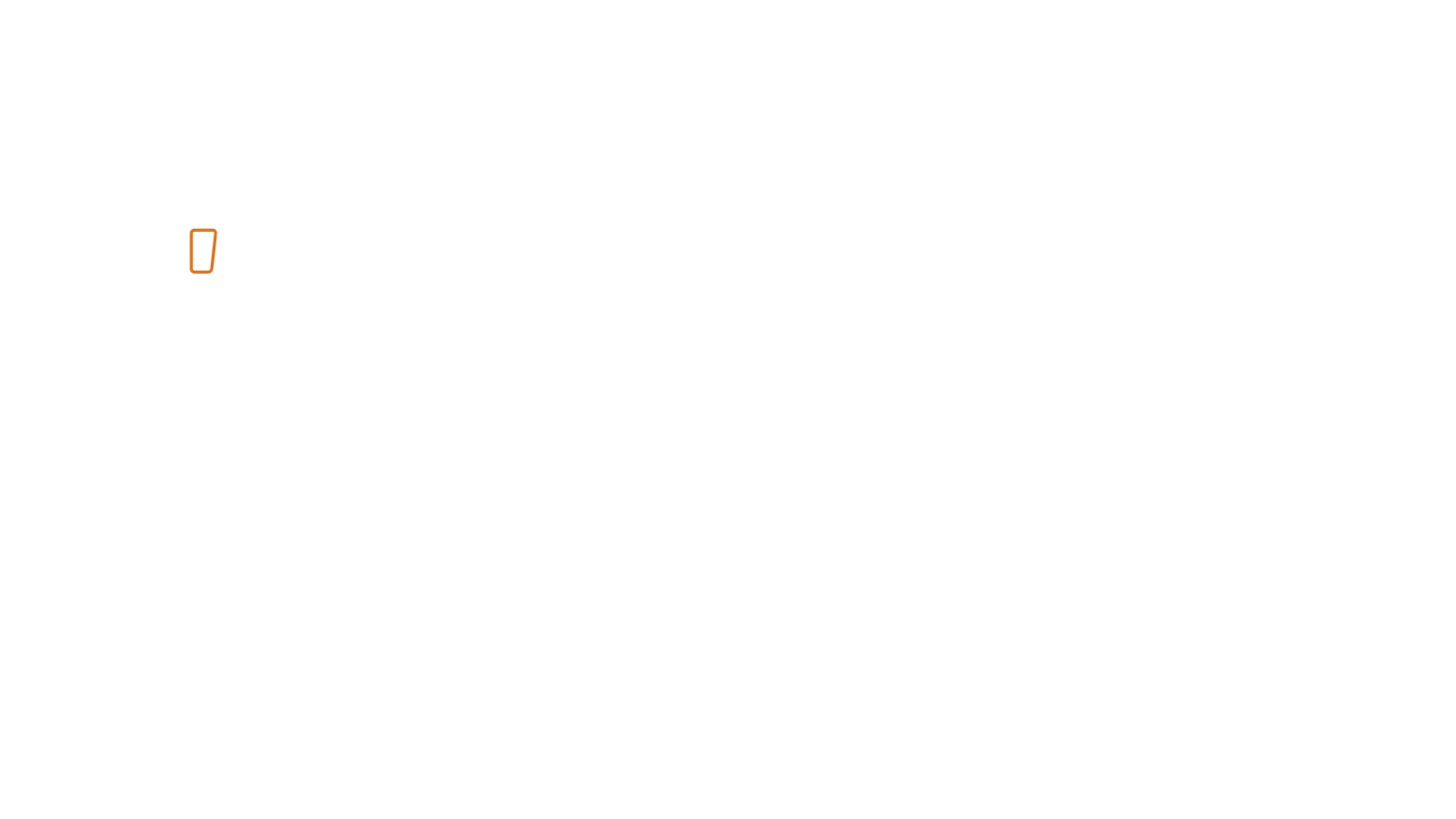 We seek to refine operating standards and monitor compliance with the rules
SELF-REGULATE
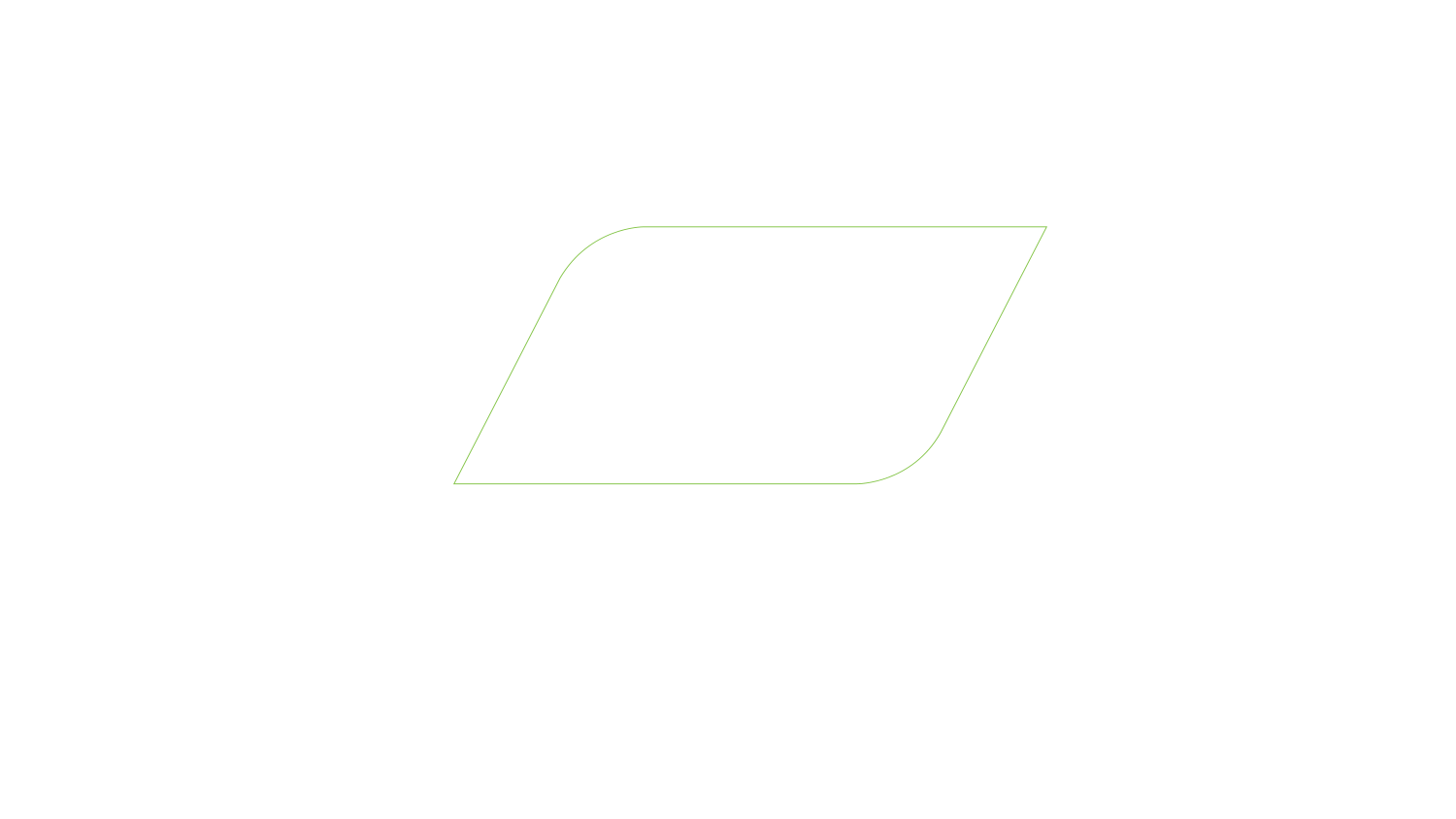 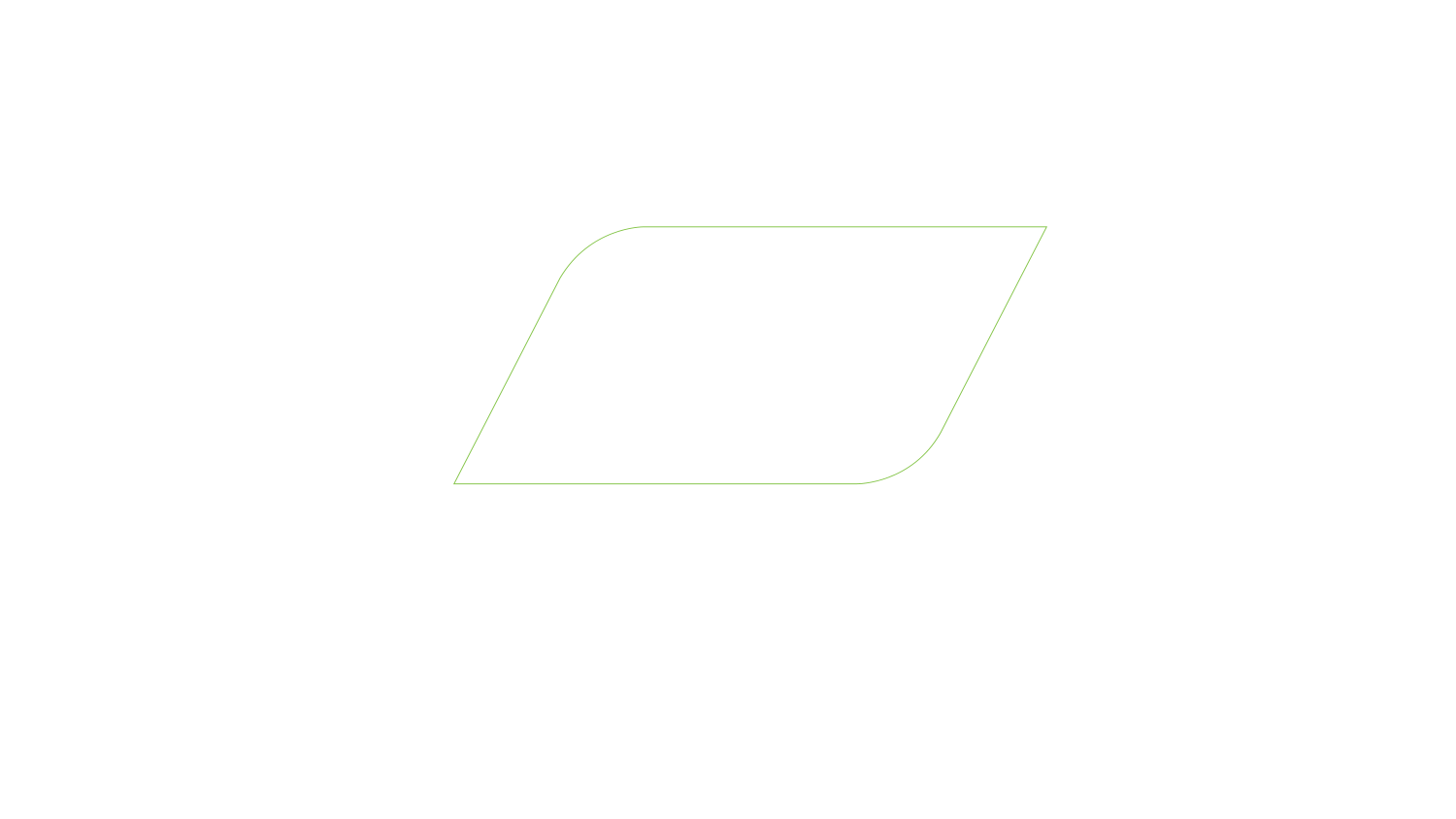 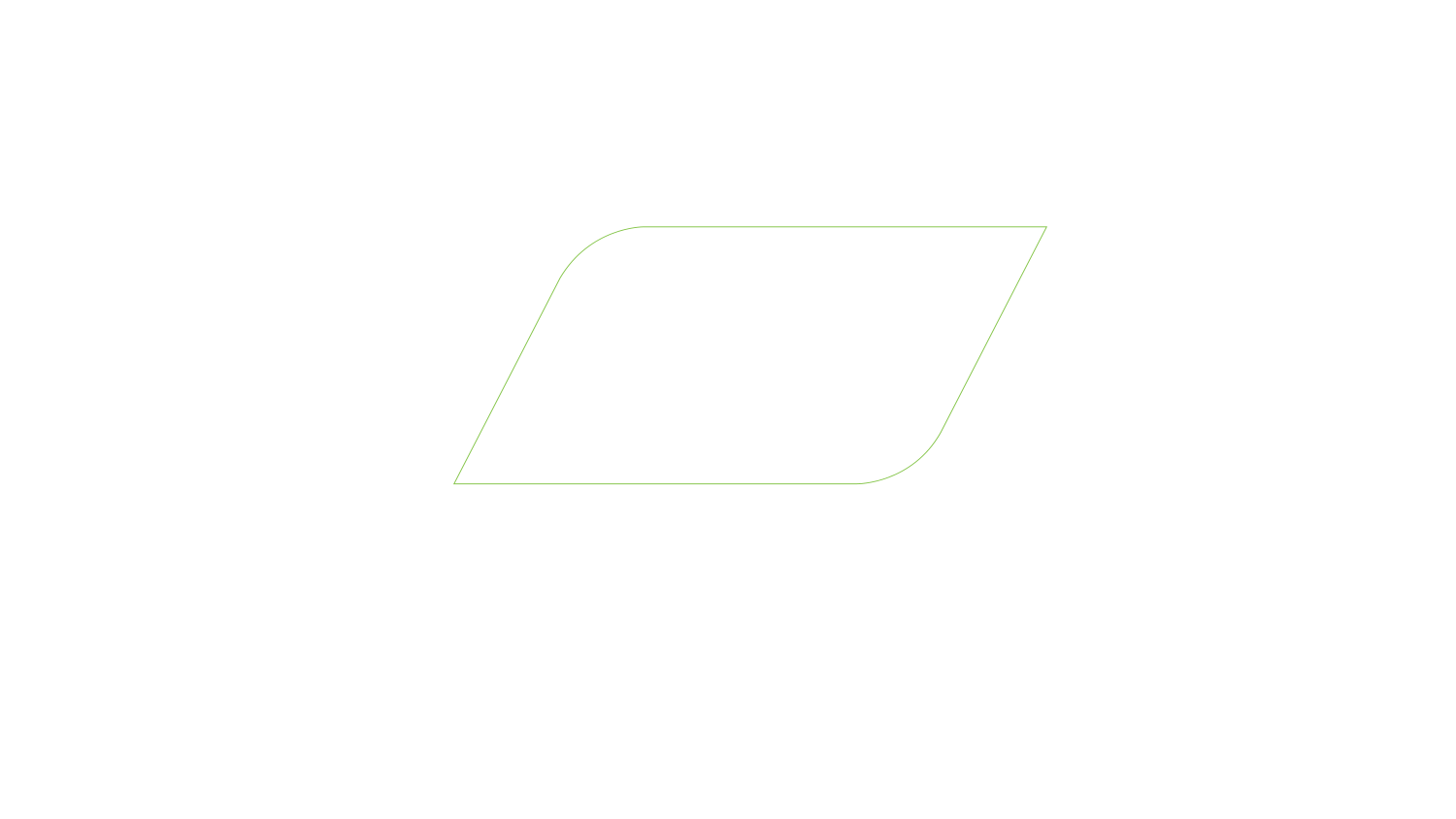 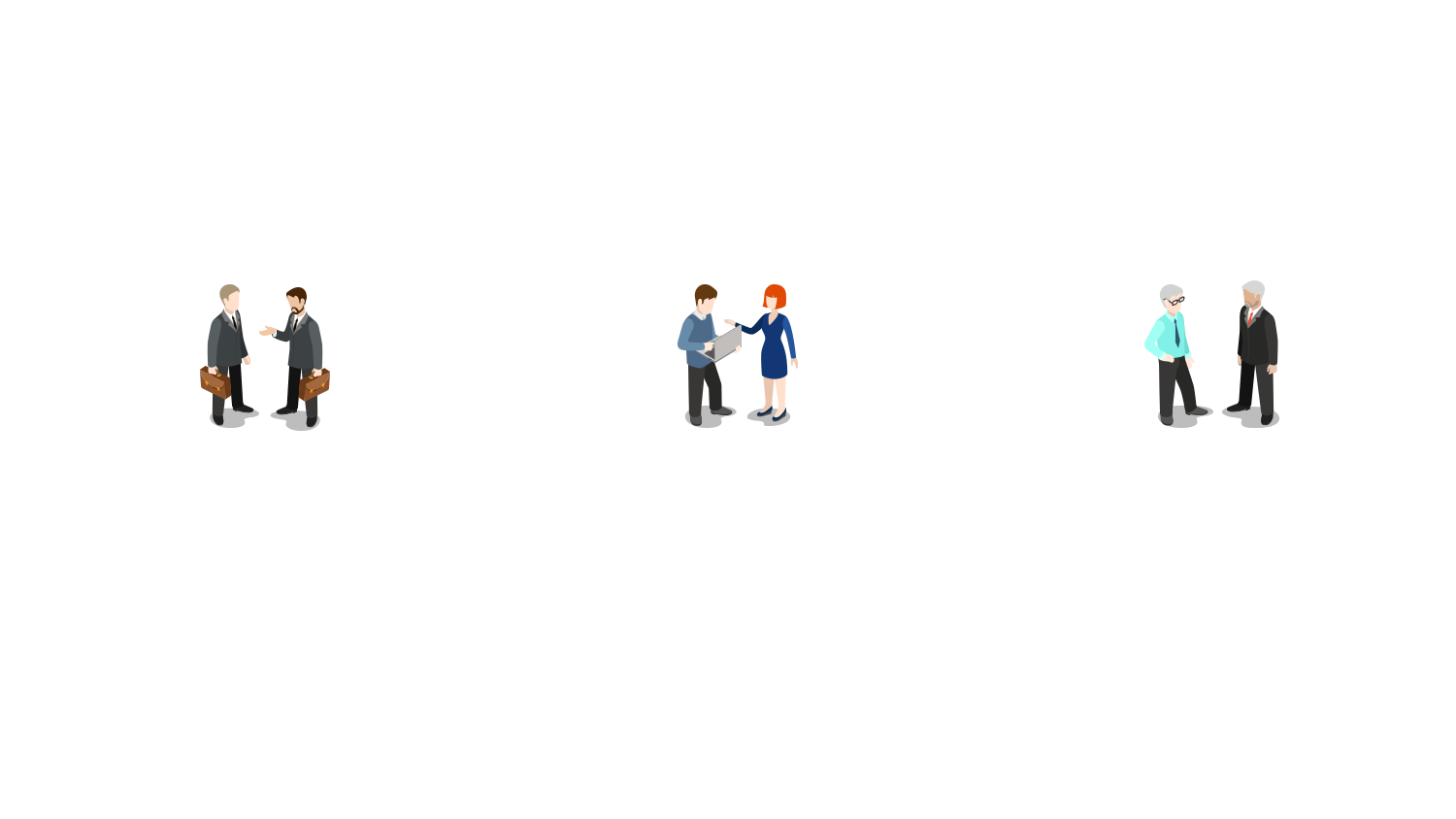 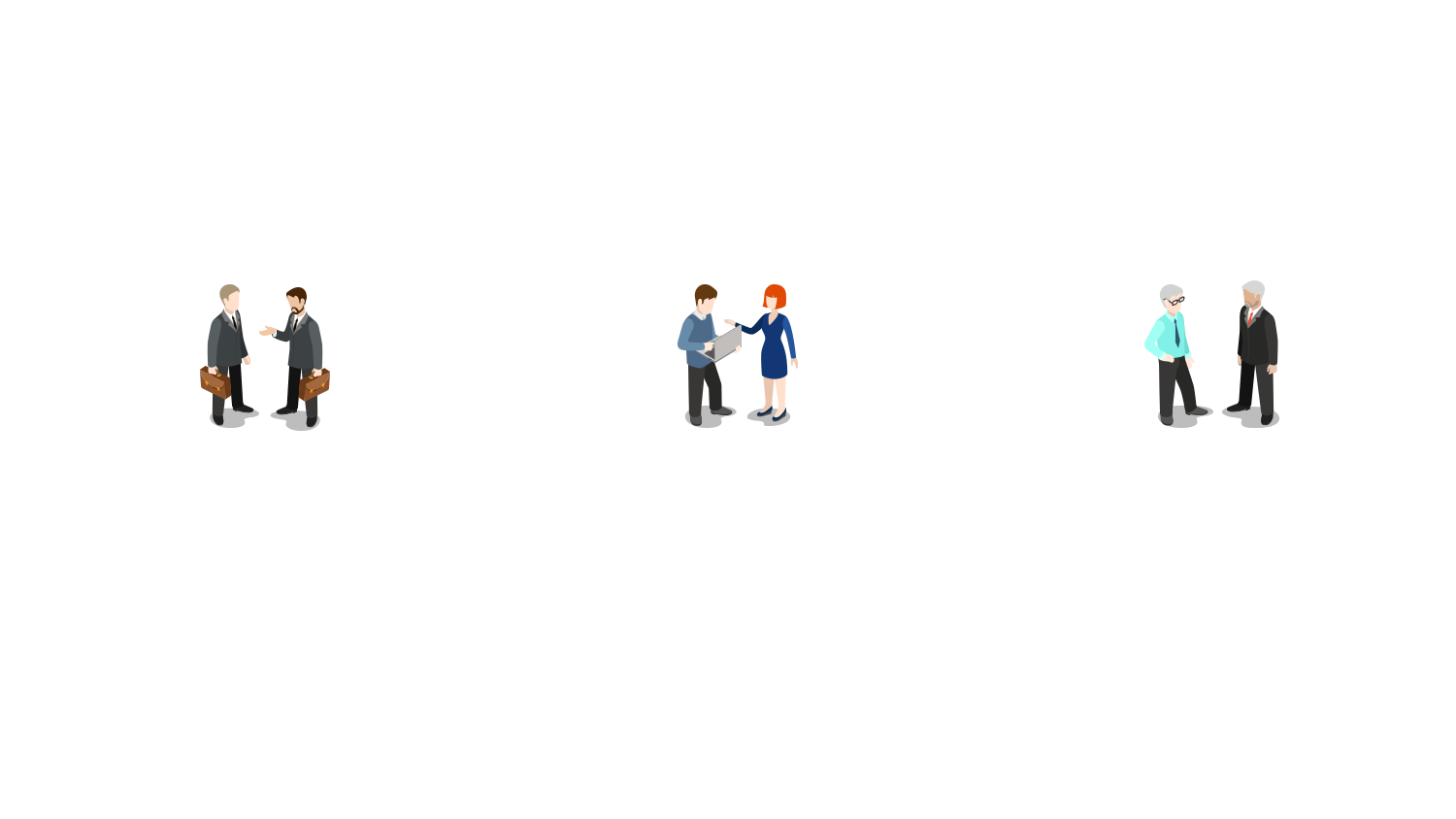 Rulemaking 
process
Market supervision
Self-regulation Boards
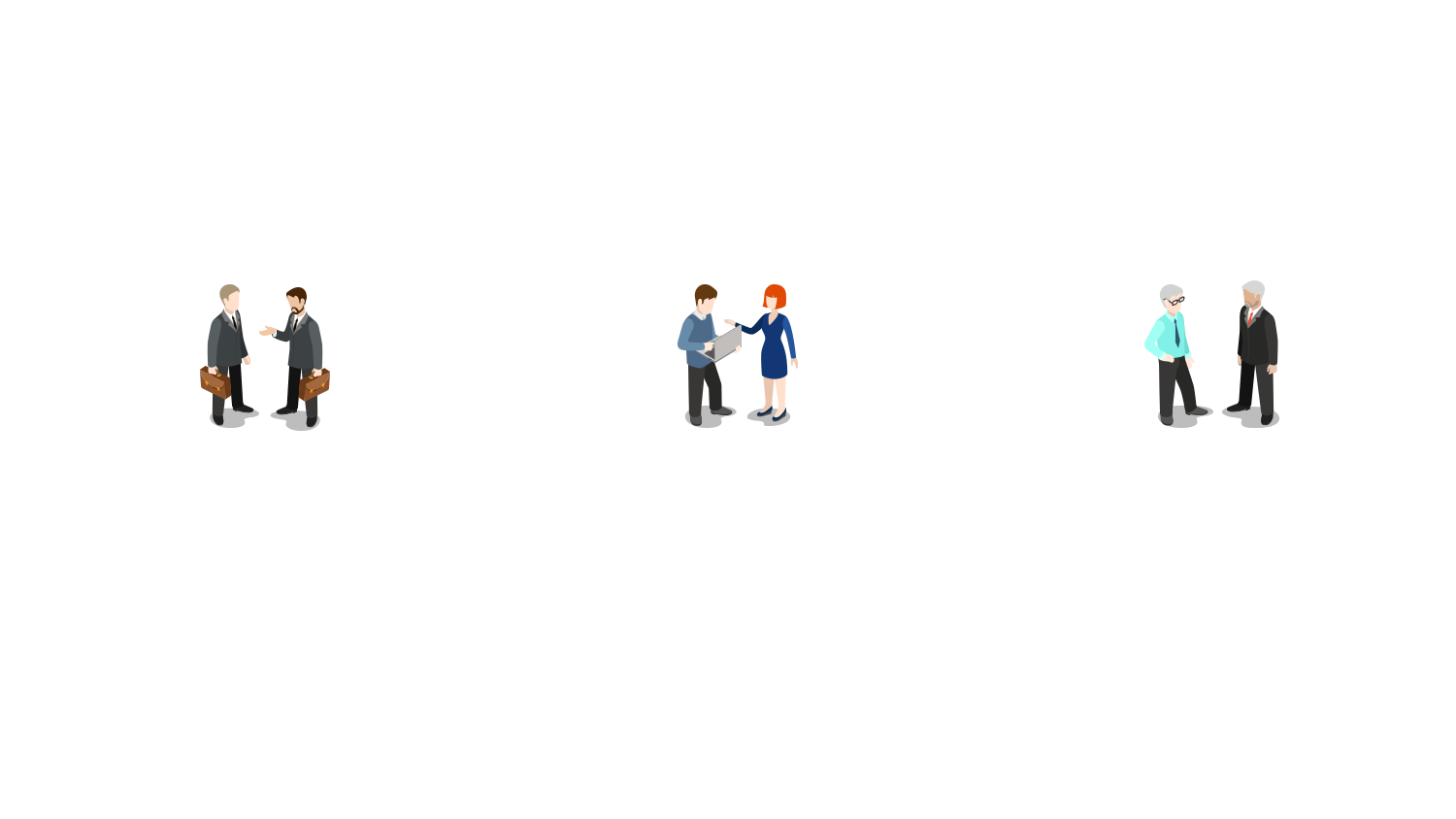 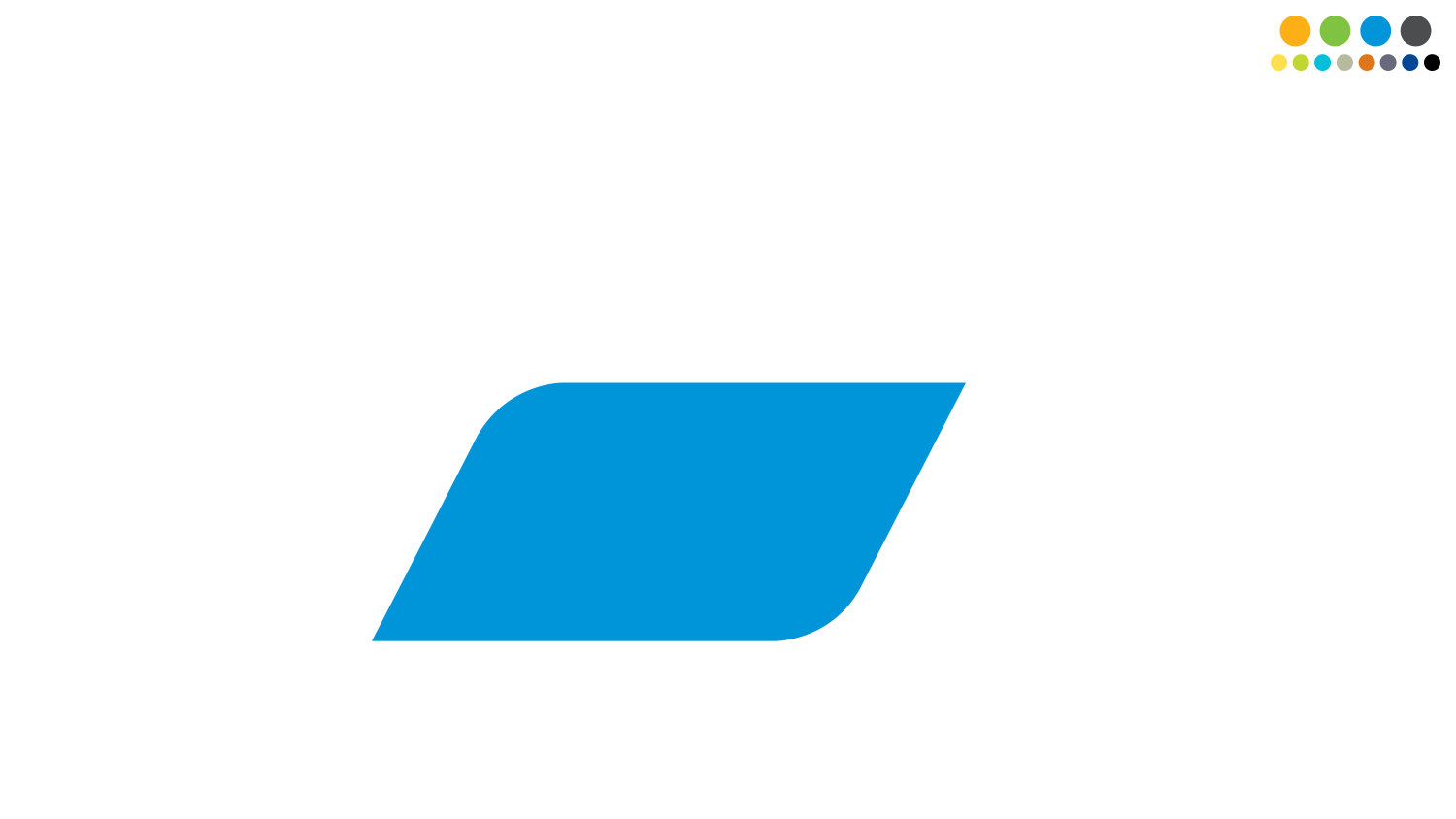 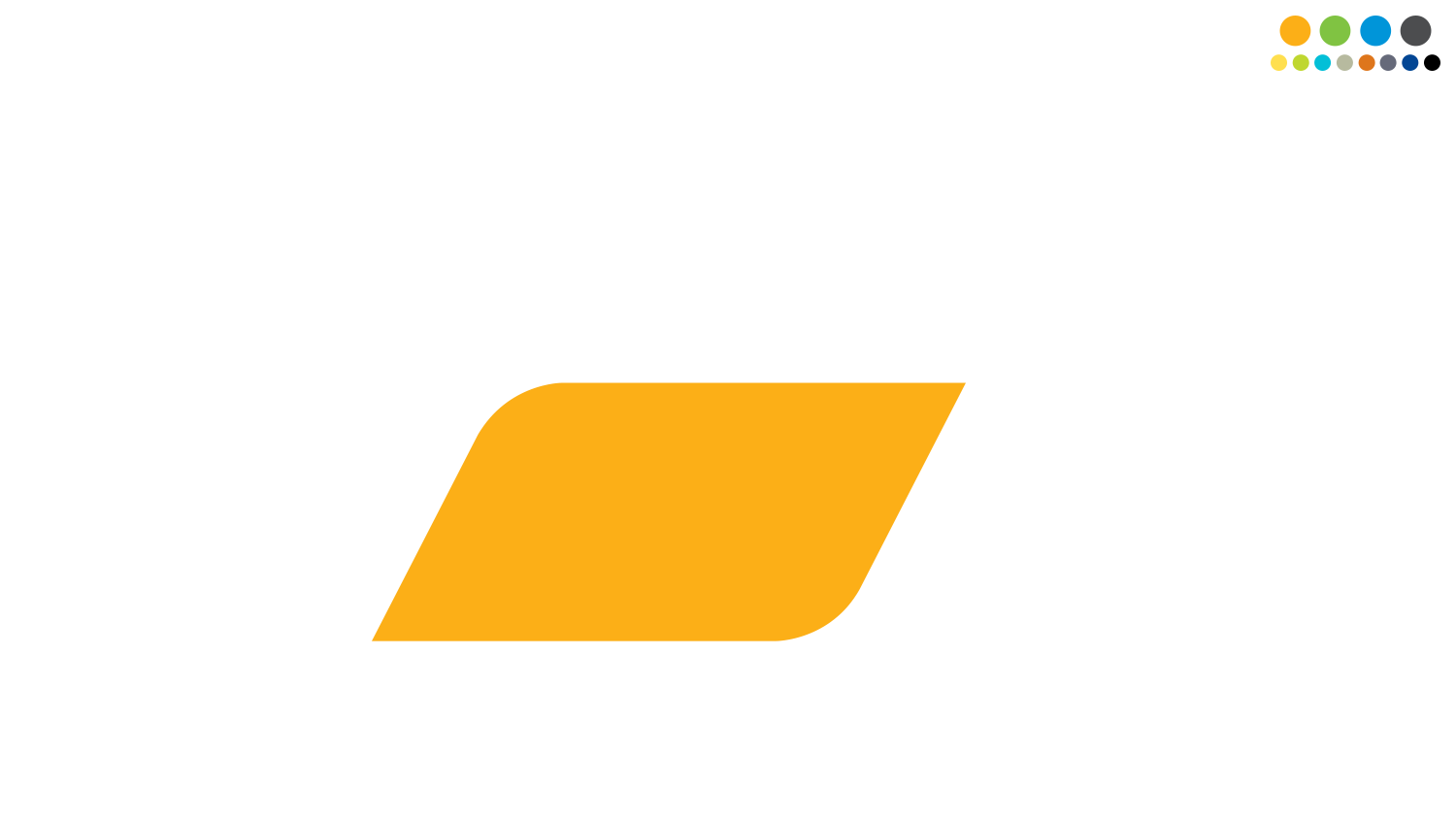 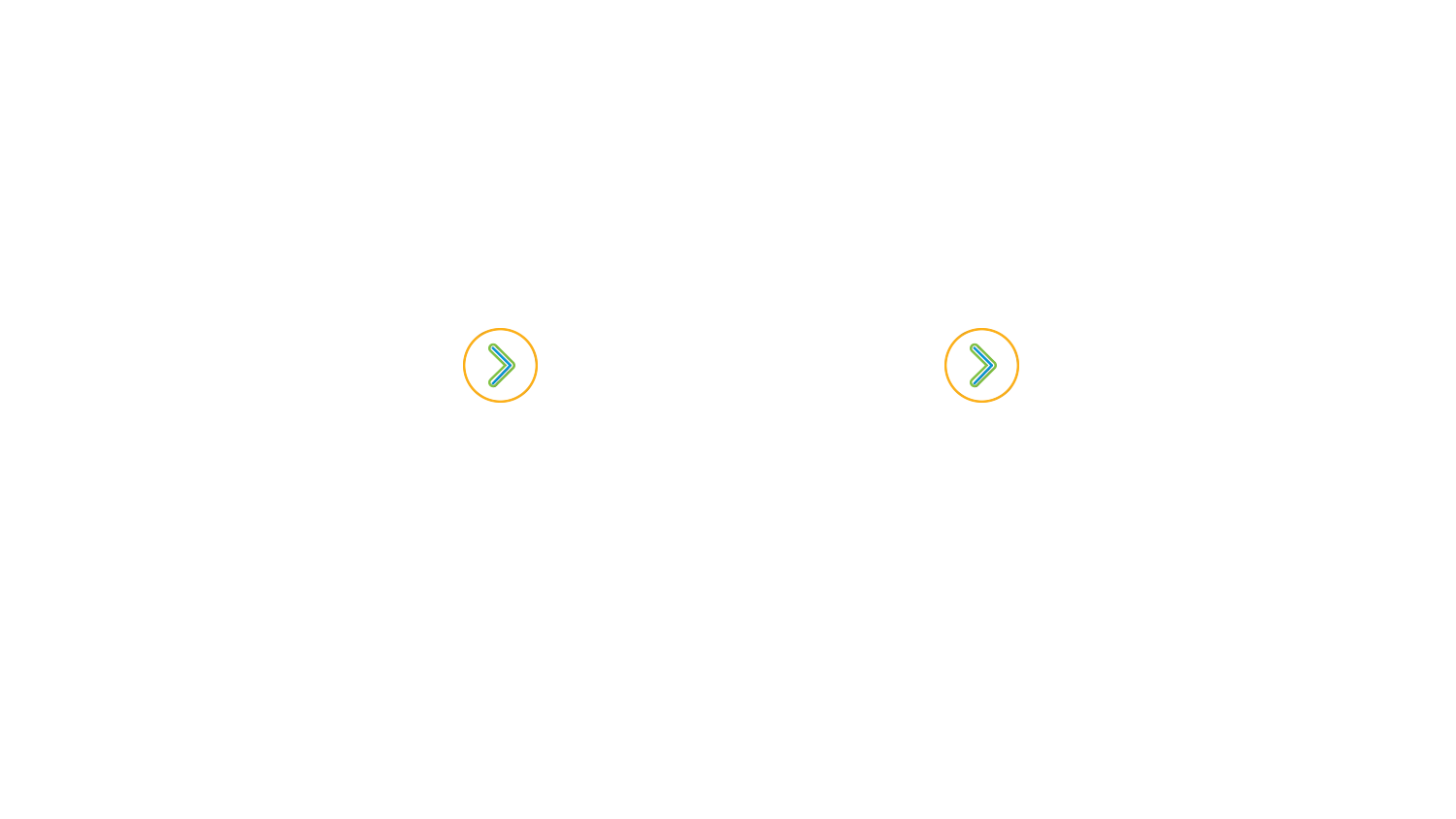 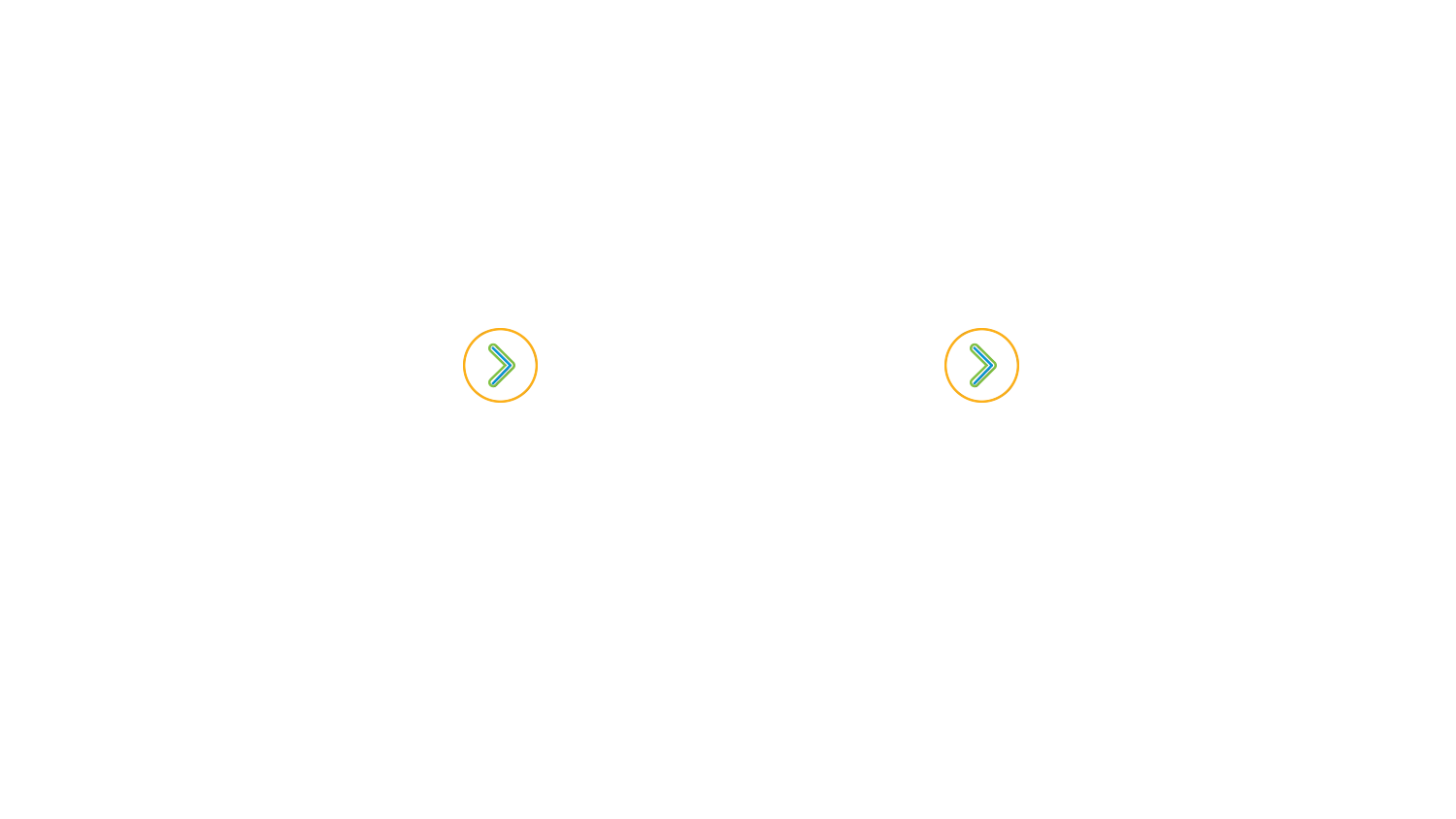 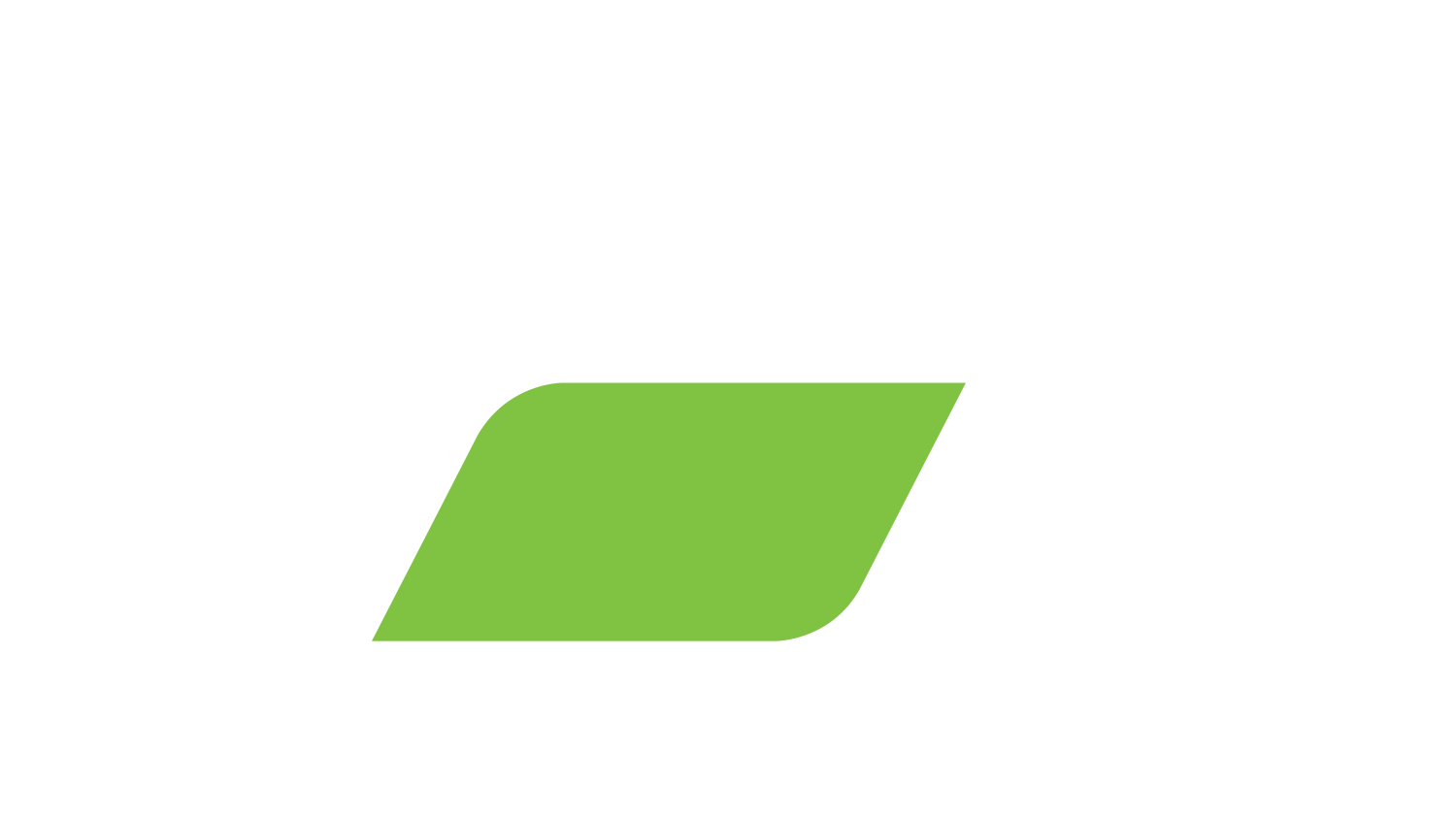 +
+
Associates
Technical Staff (in-house)
Members
Other 
market 
entities
Members(Monitoring Commission)
Representation Bodies
Executive Board
Public Hearings
General Meeting
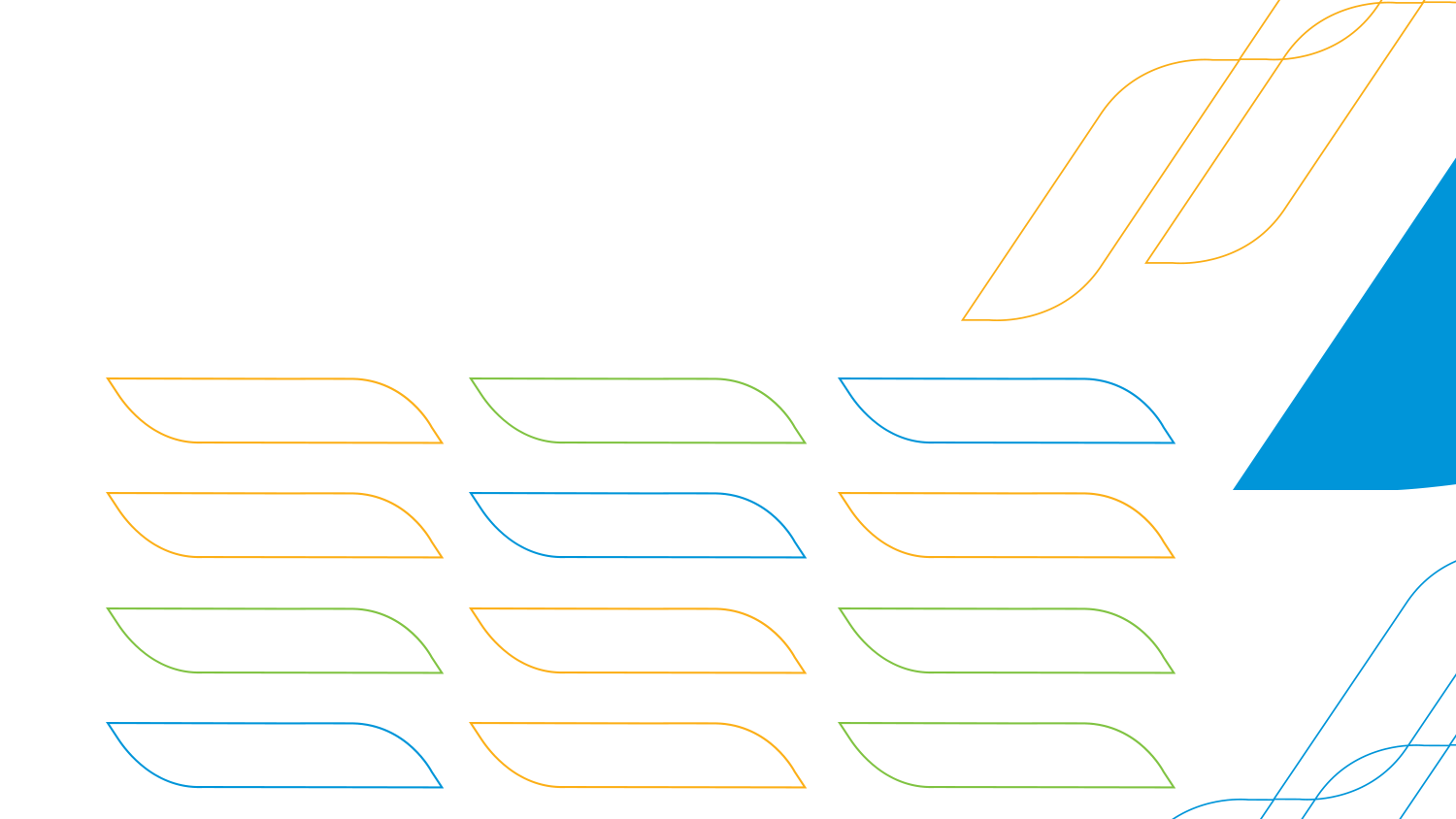 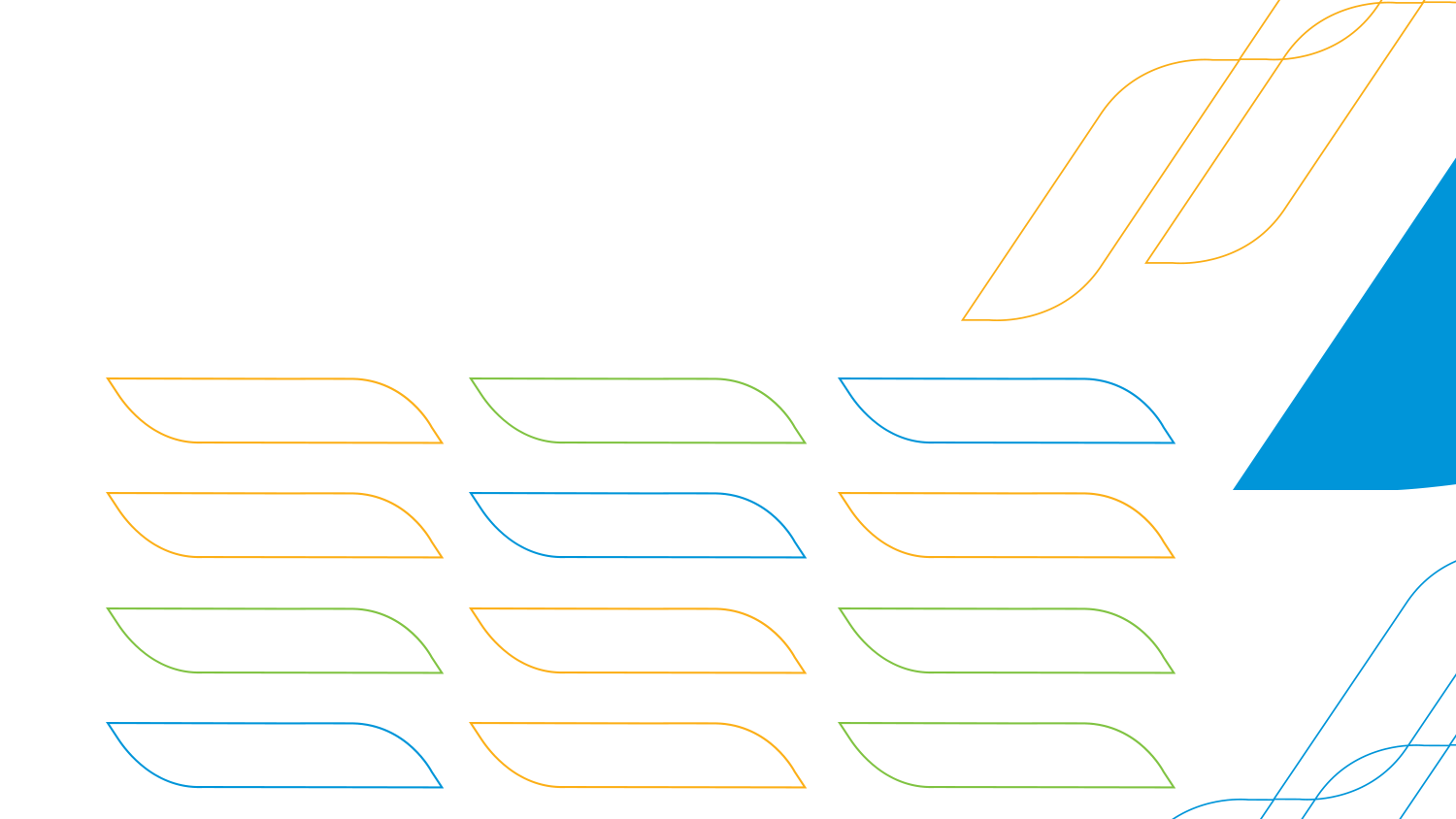 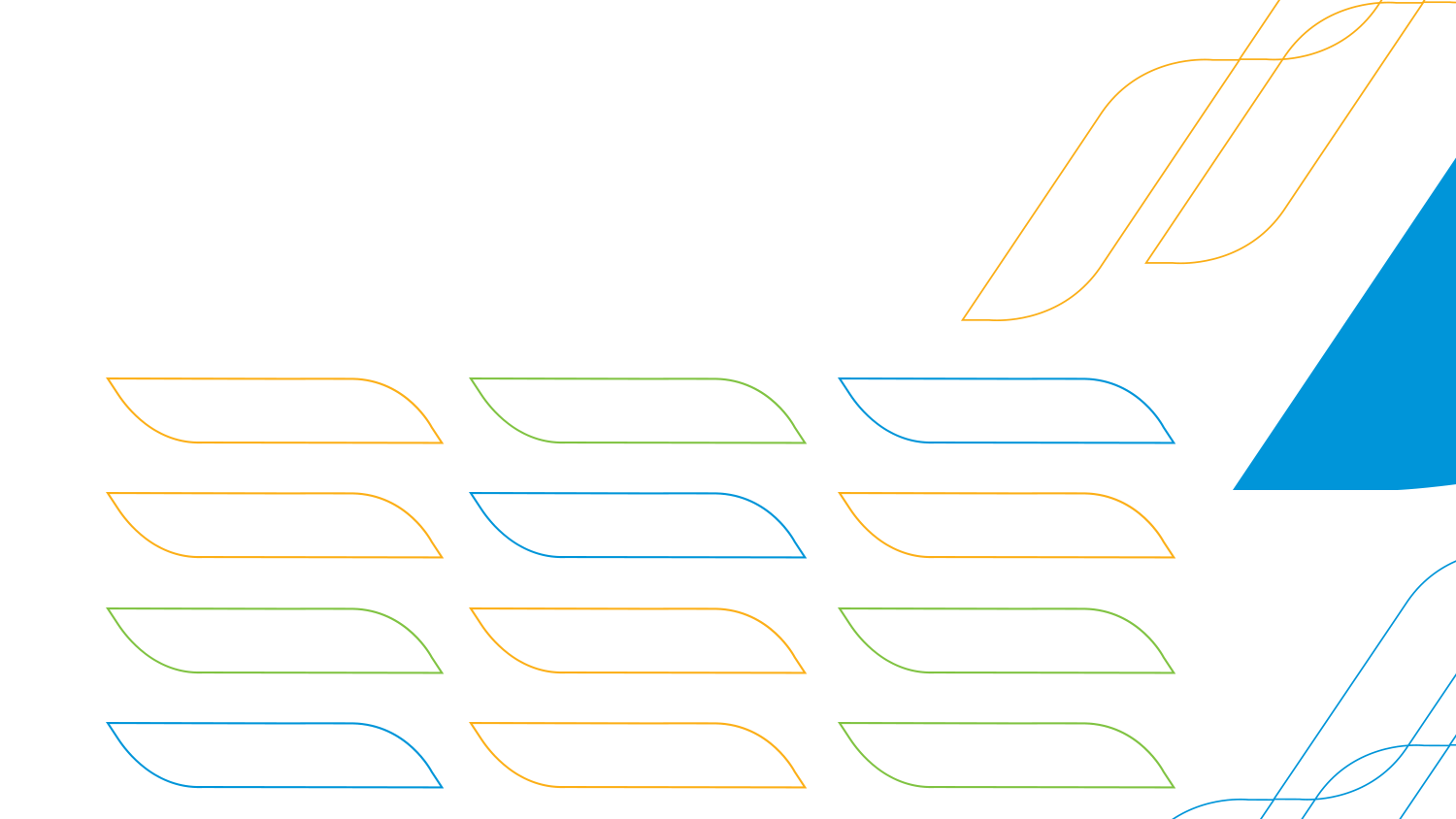 Resources
Financial education
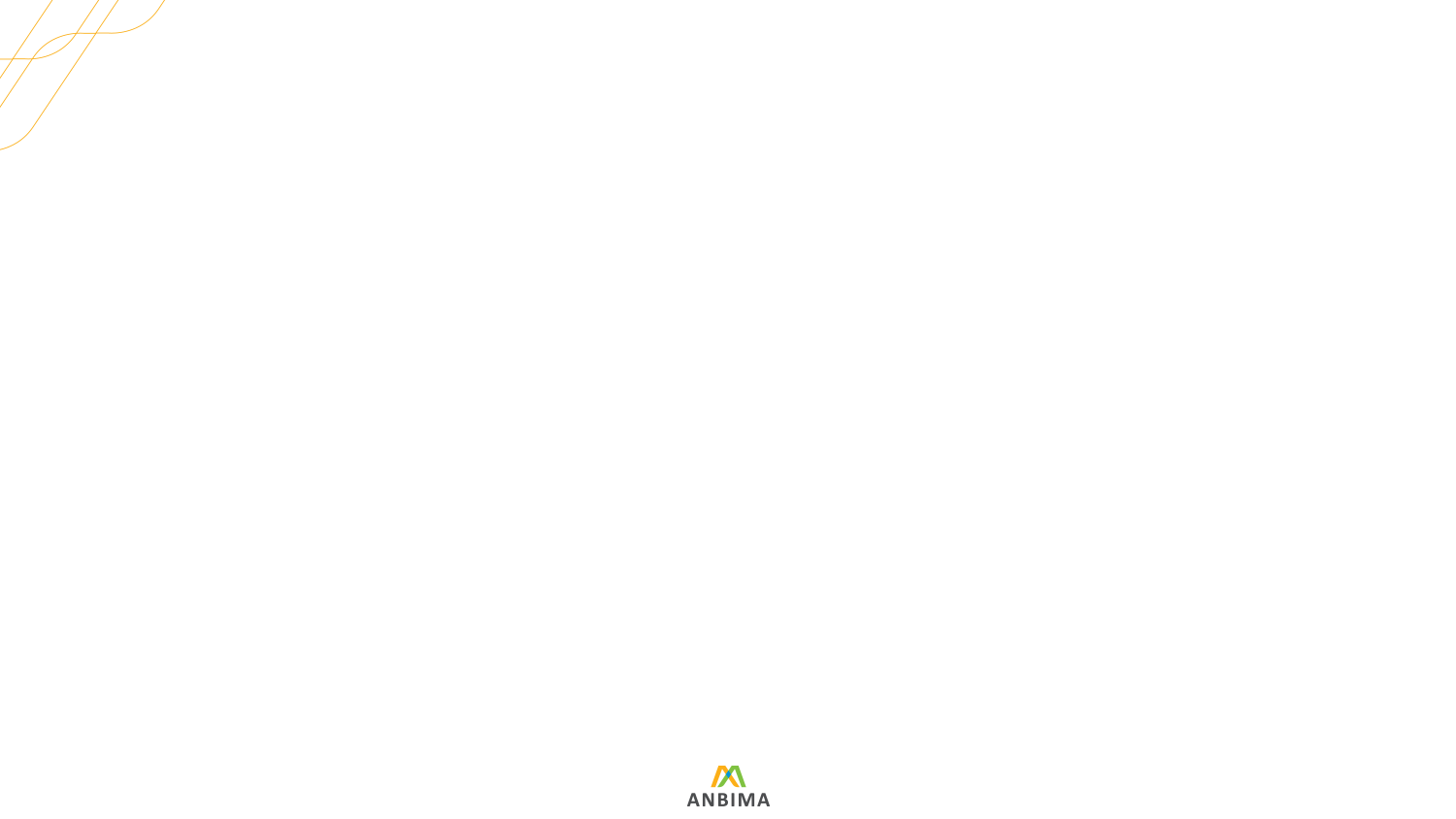 Provide information, studies, and other tools that encourage greater transparency and liquidity
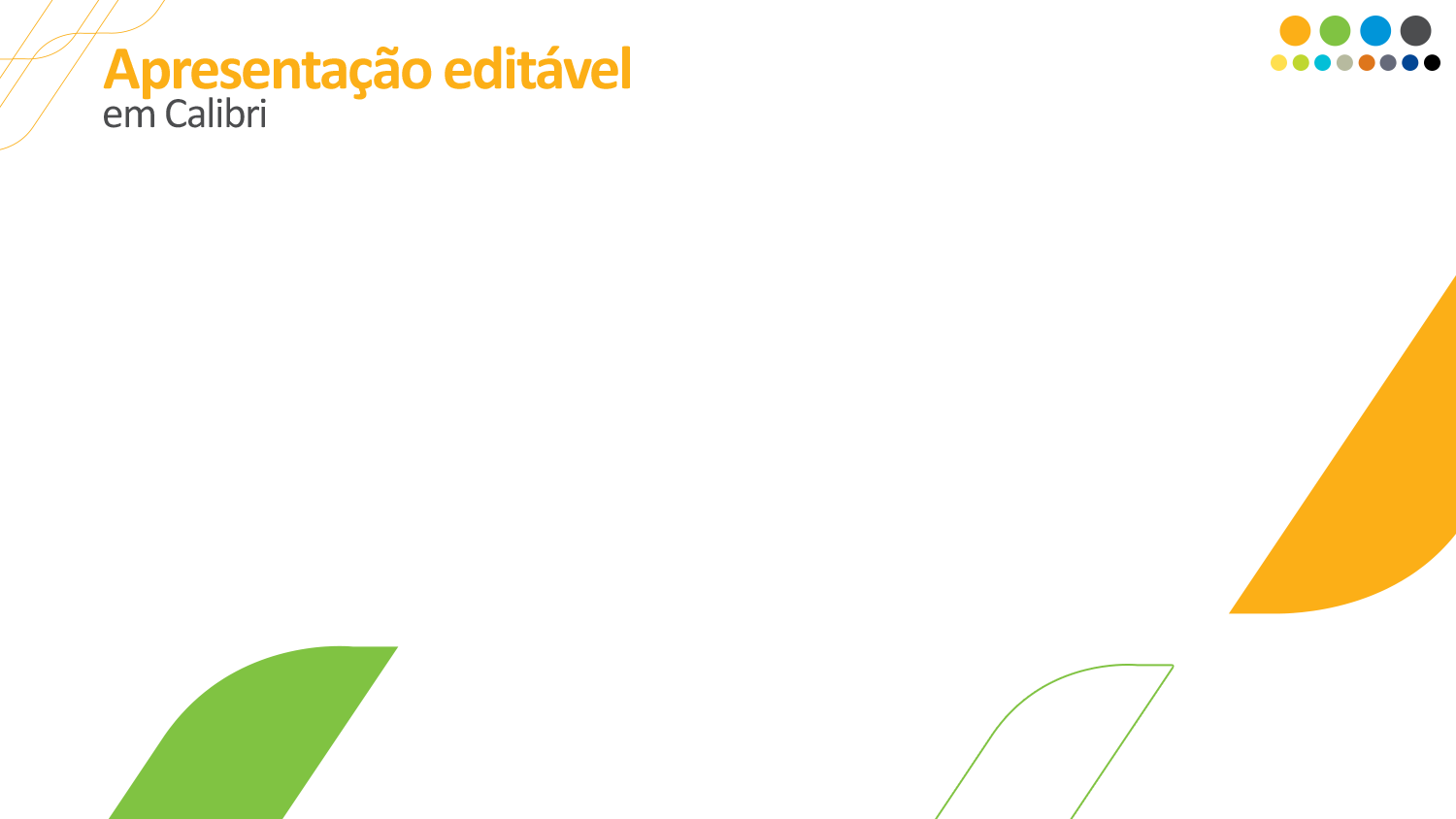 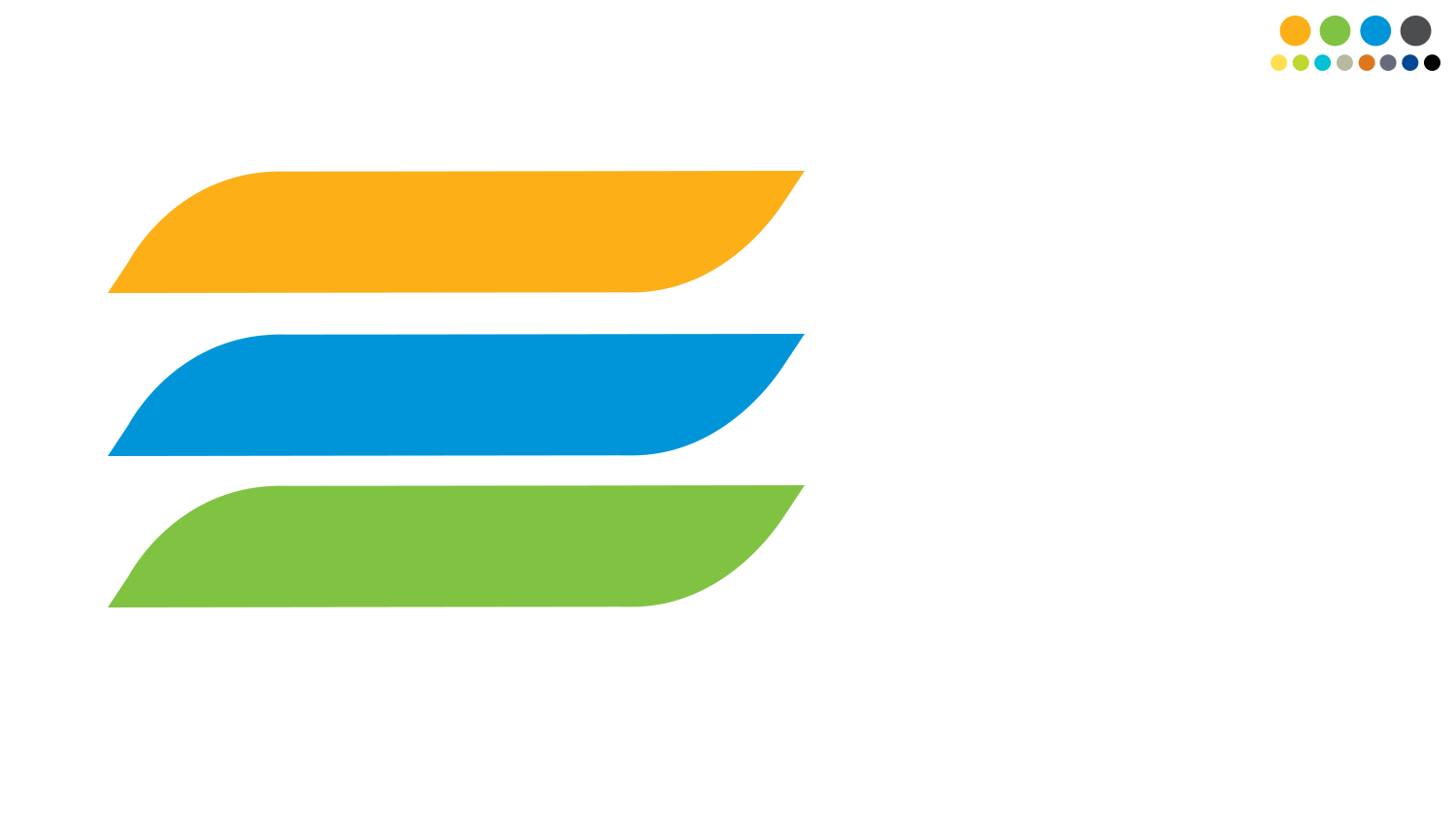 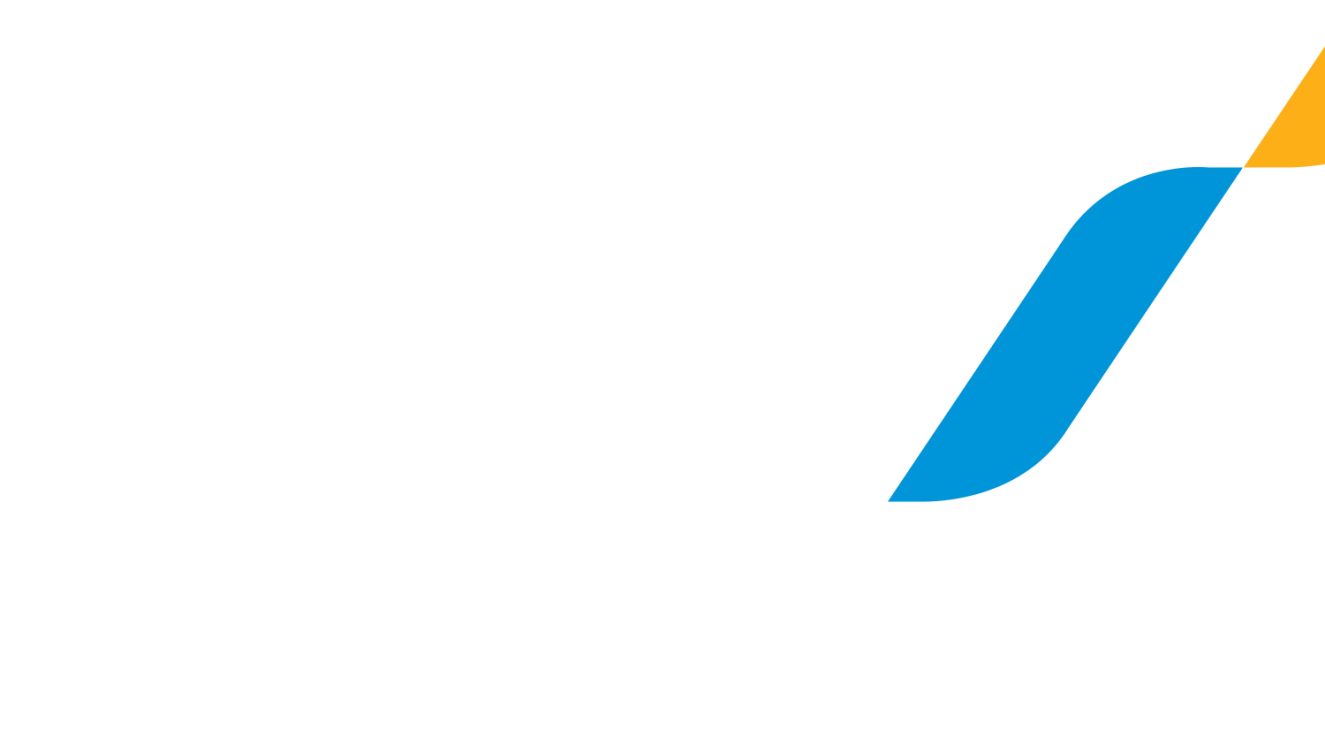 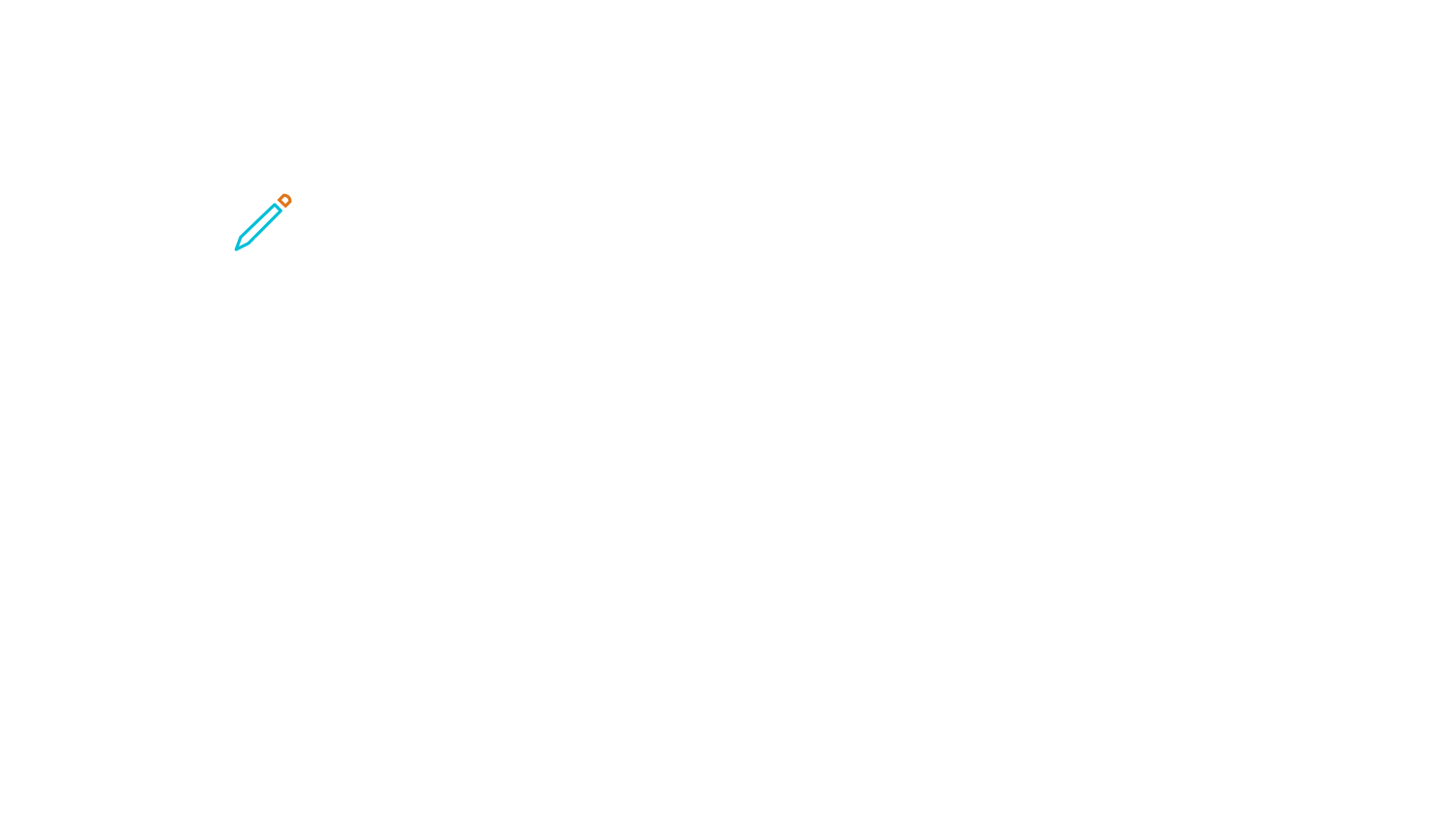 INFORM
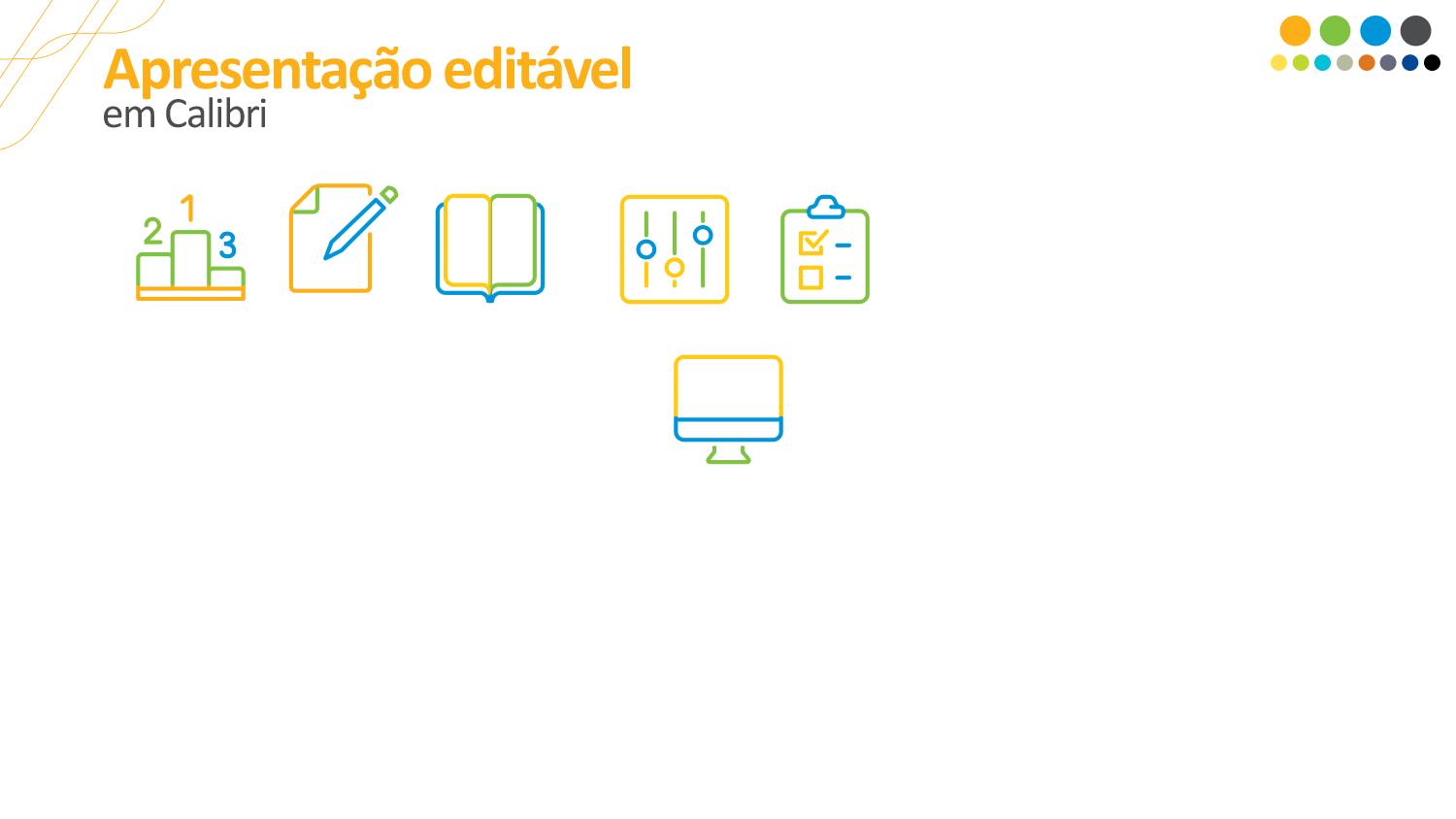 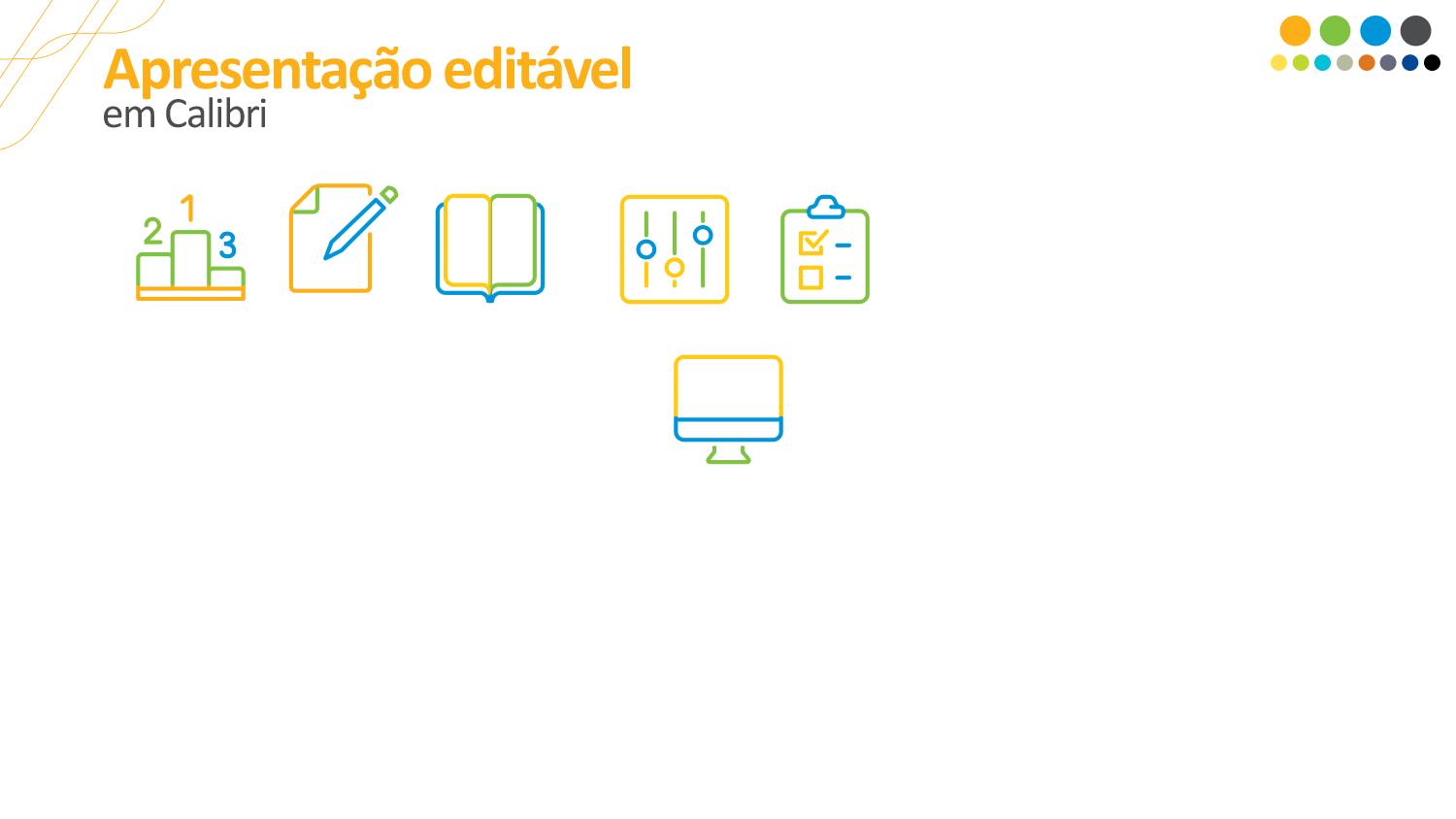 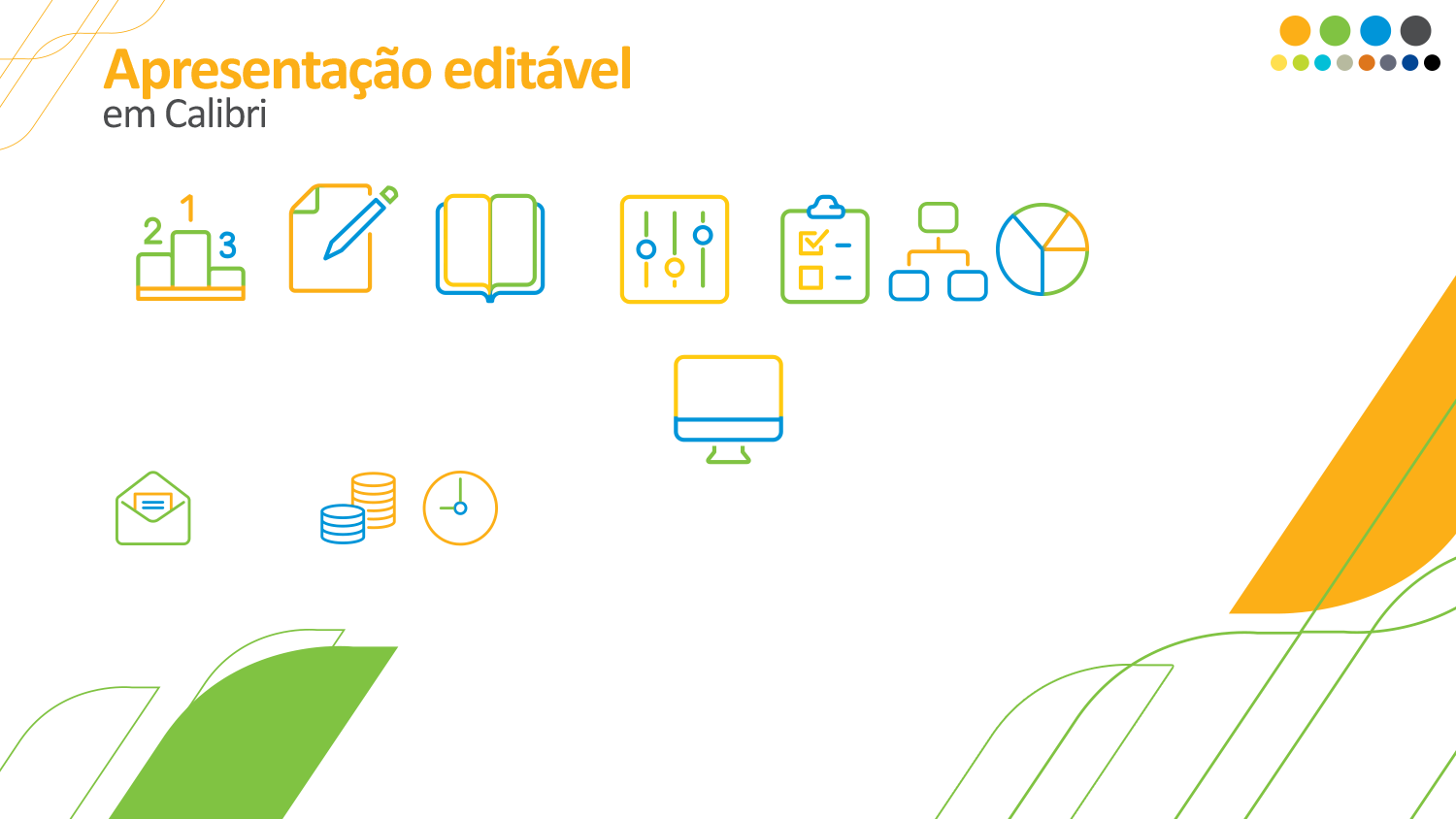 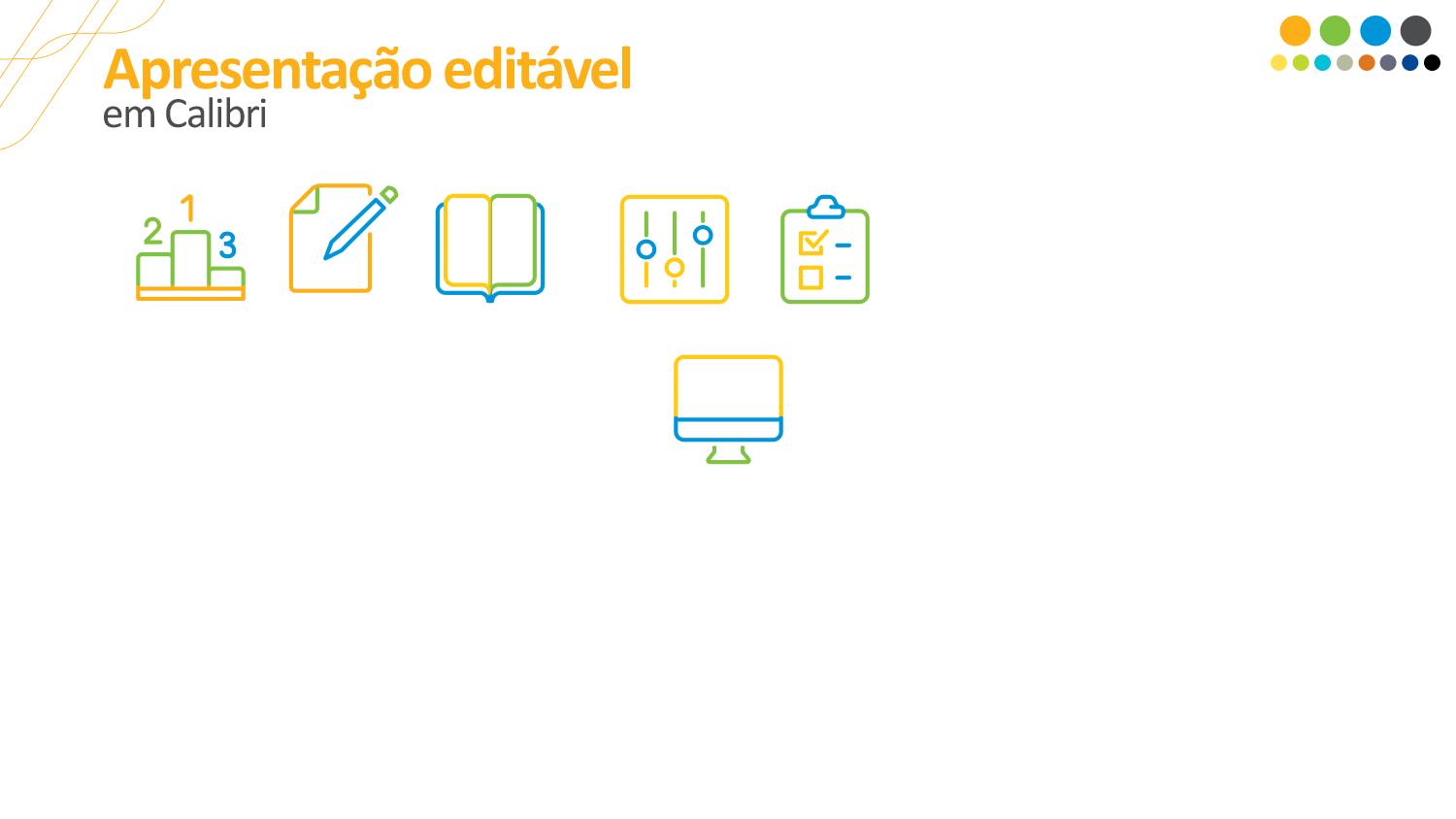 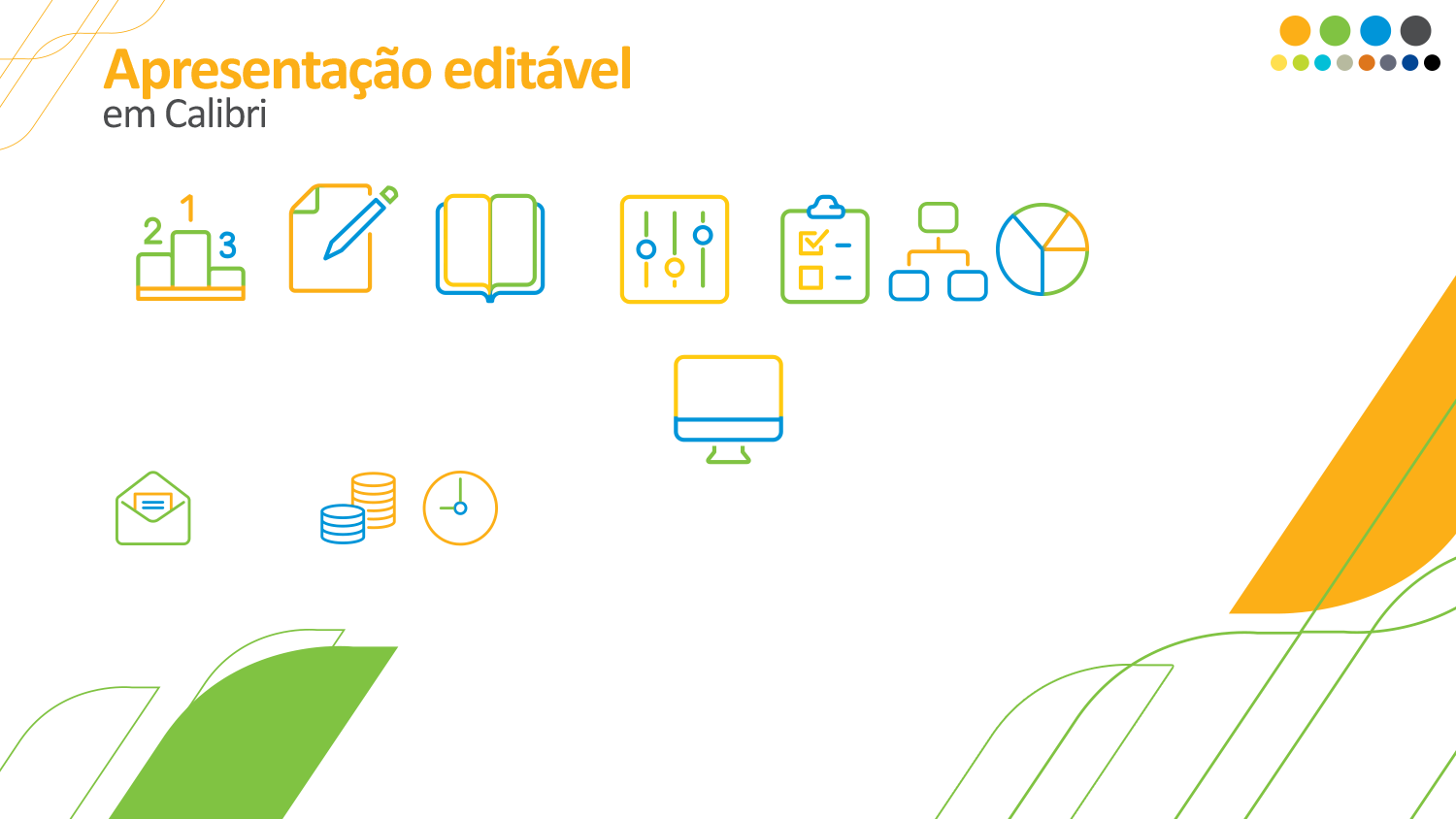 RANKINGS
STUDIES
INDICES
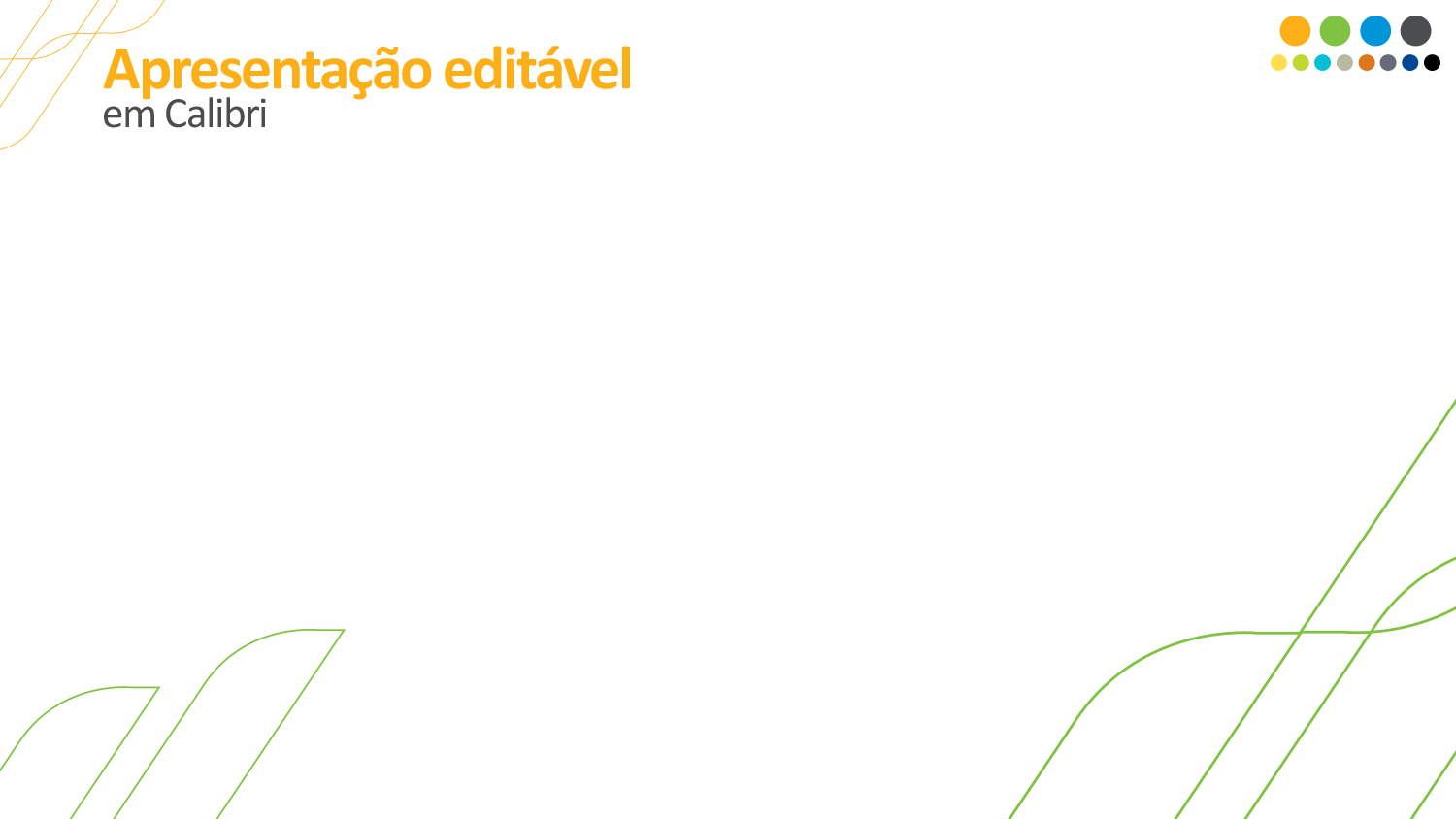 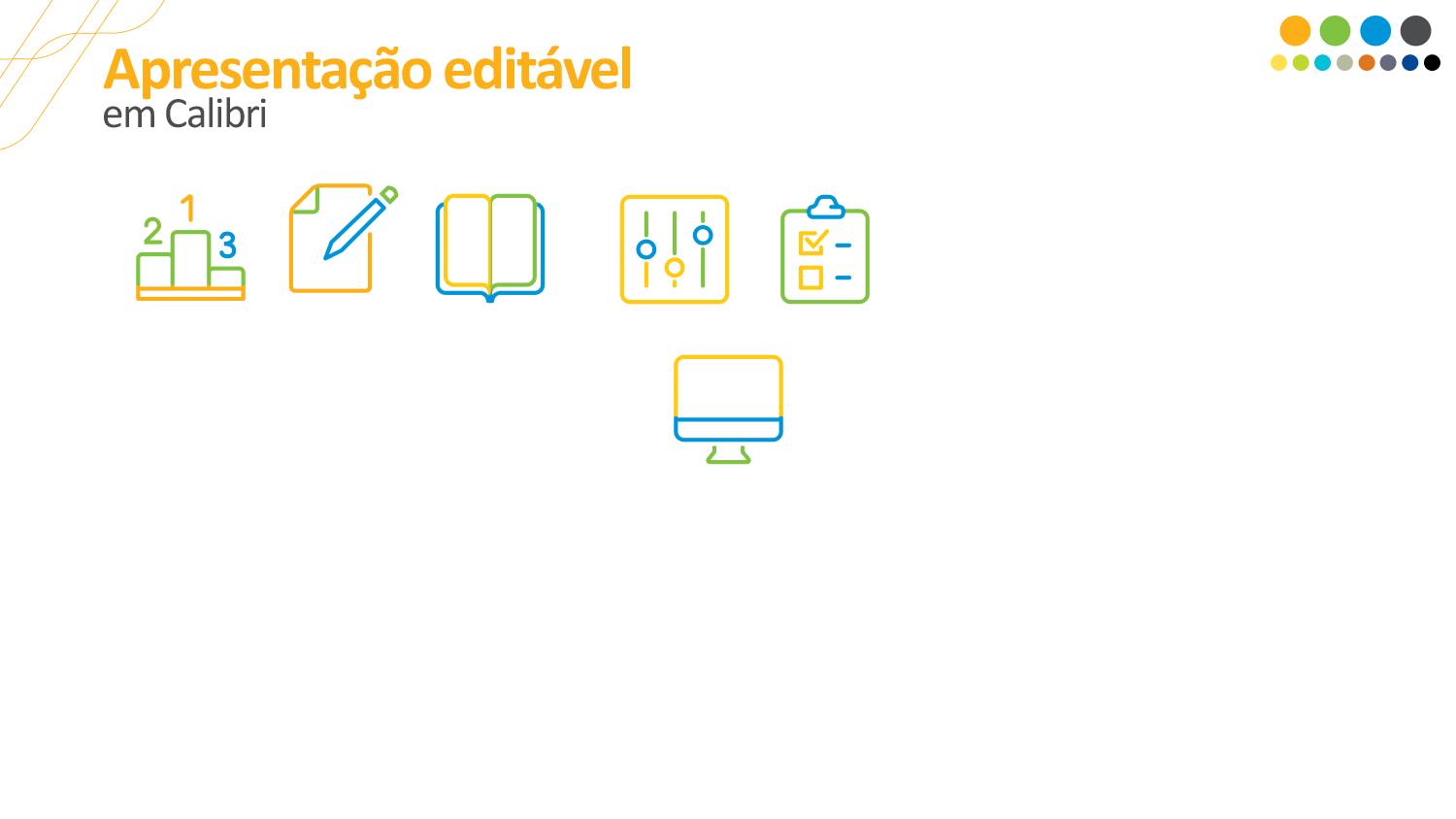 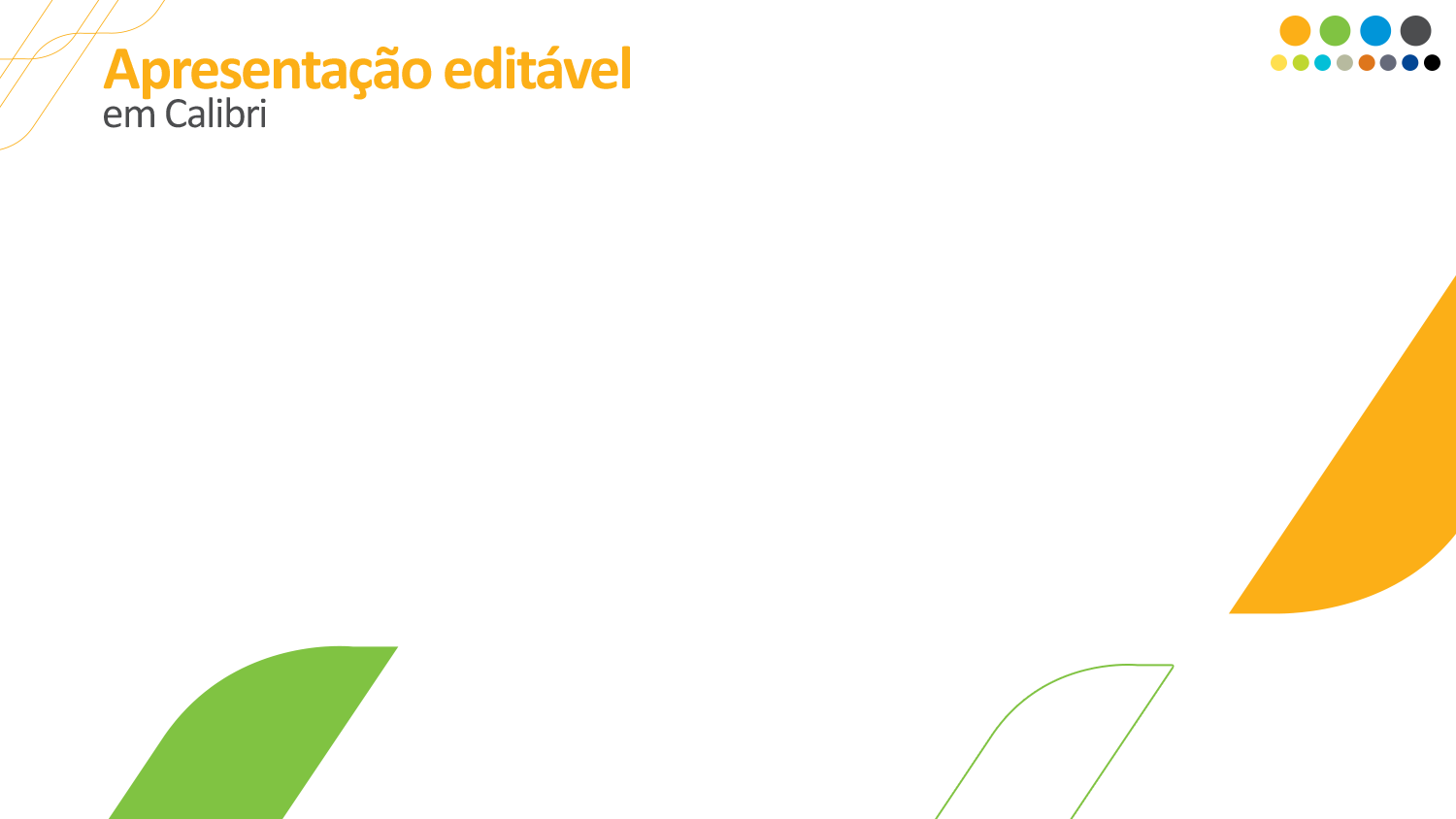 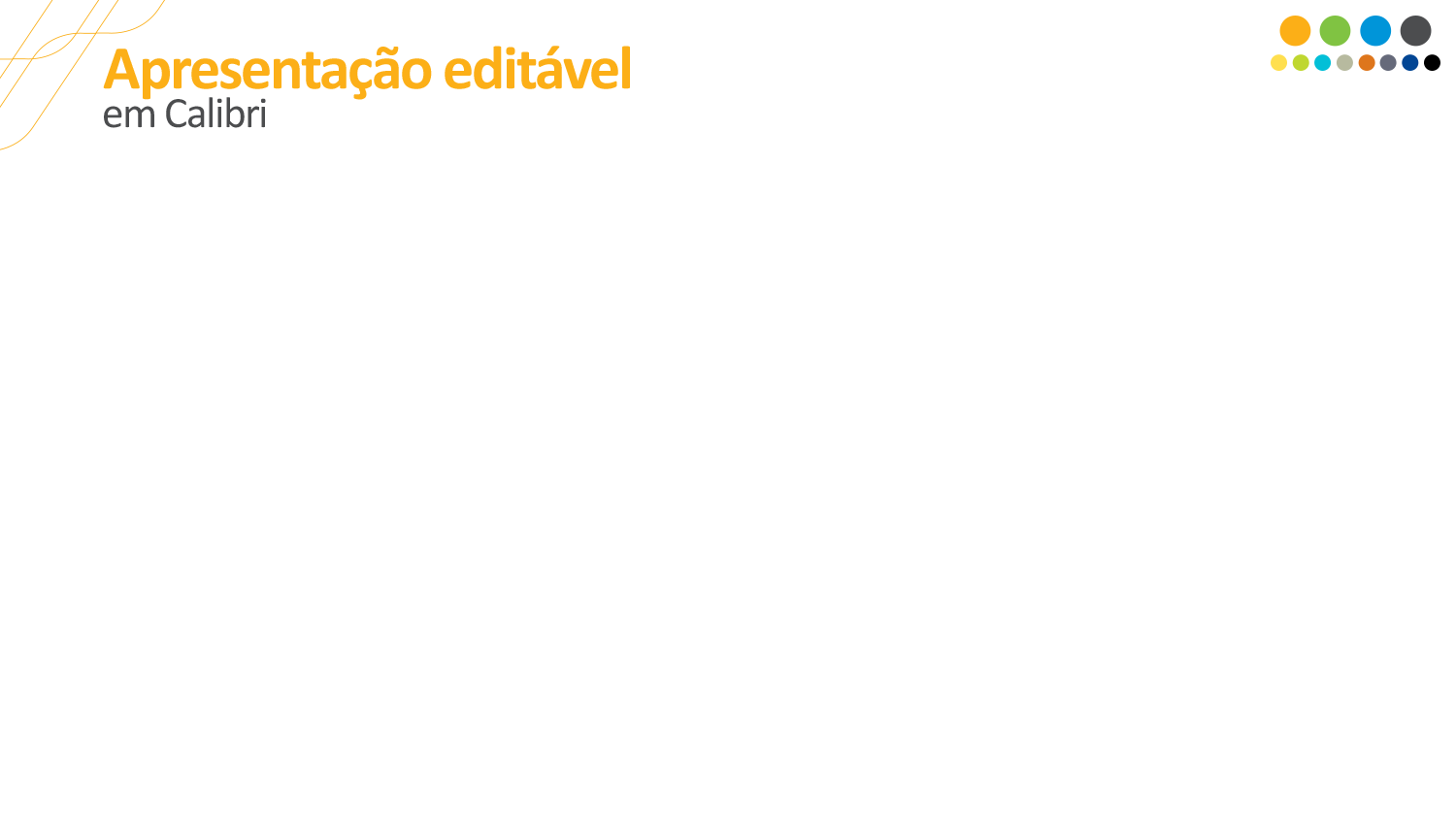 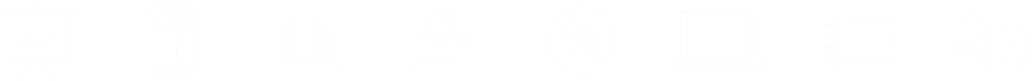 STATISTICS
TOOLS
REPORTS
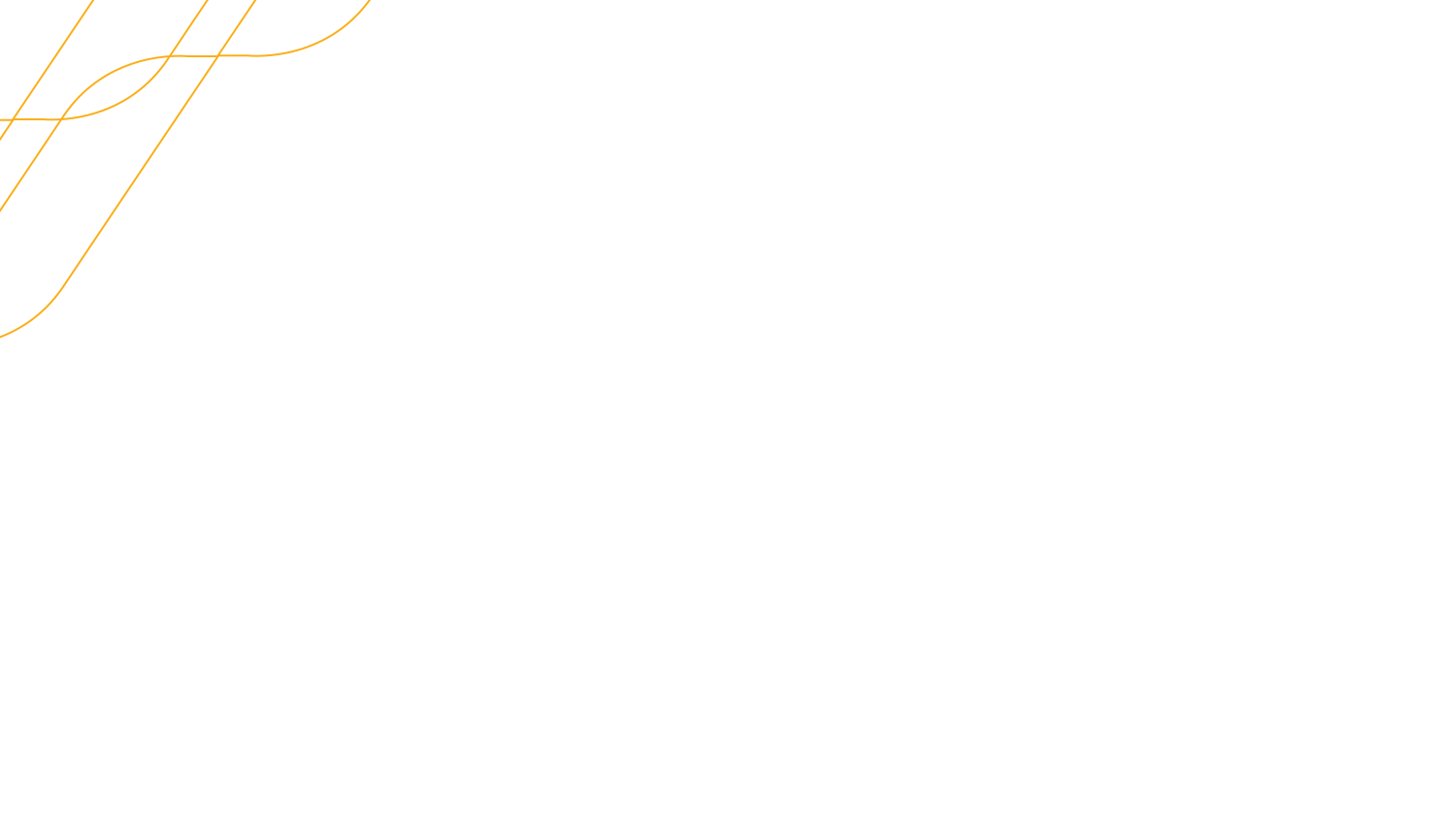 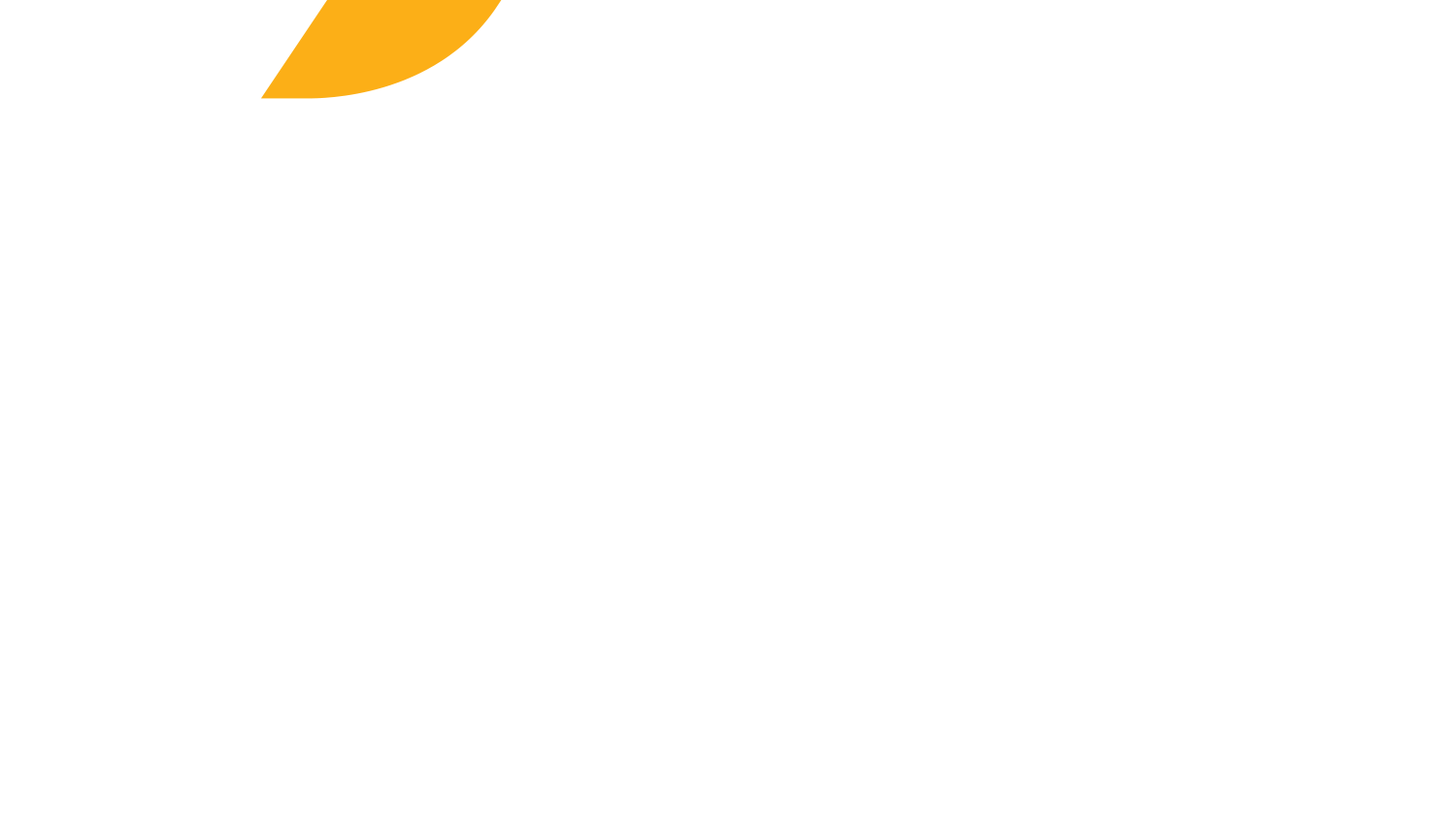 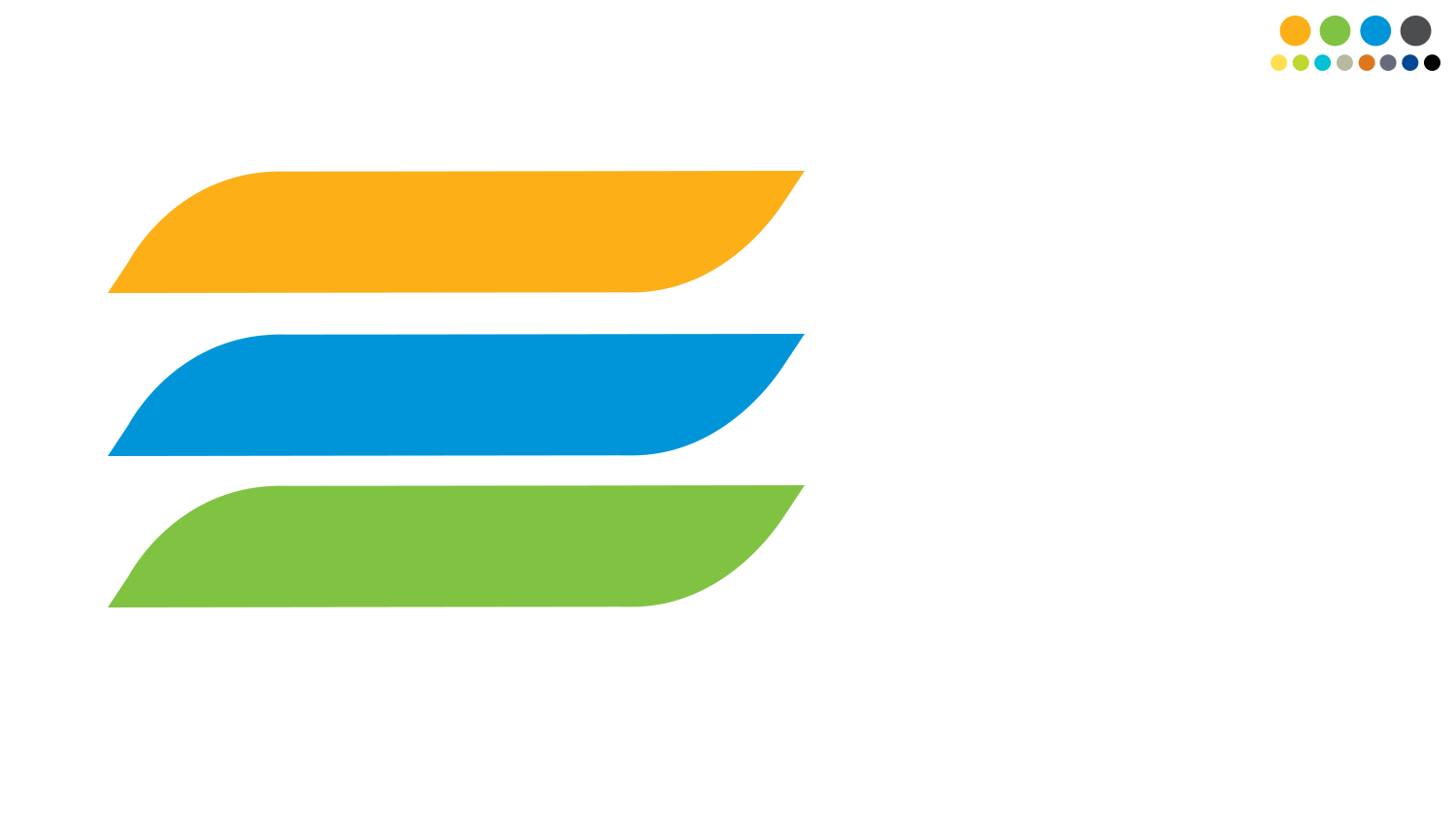 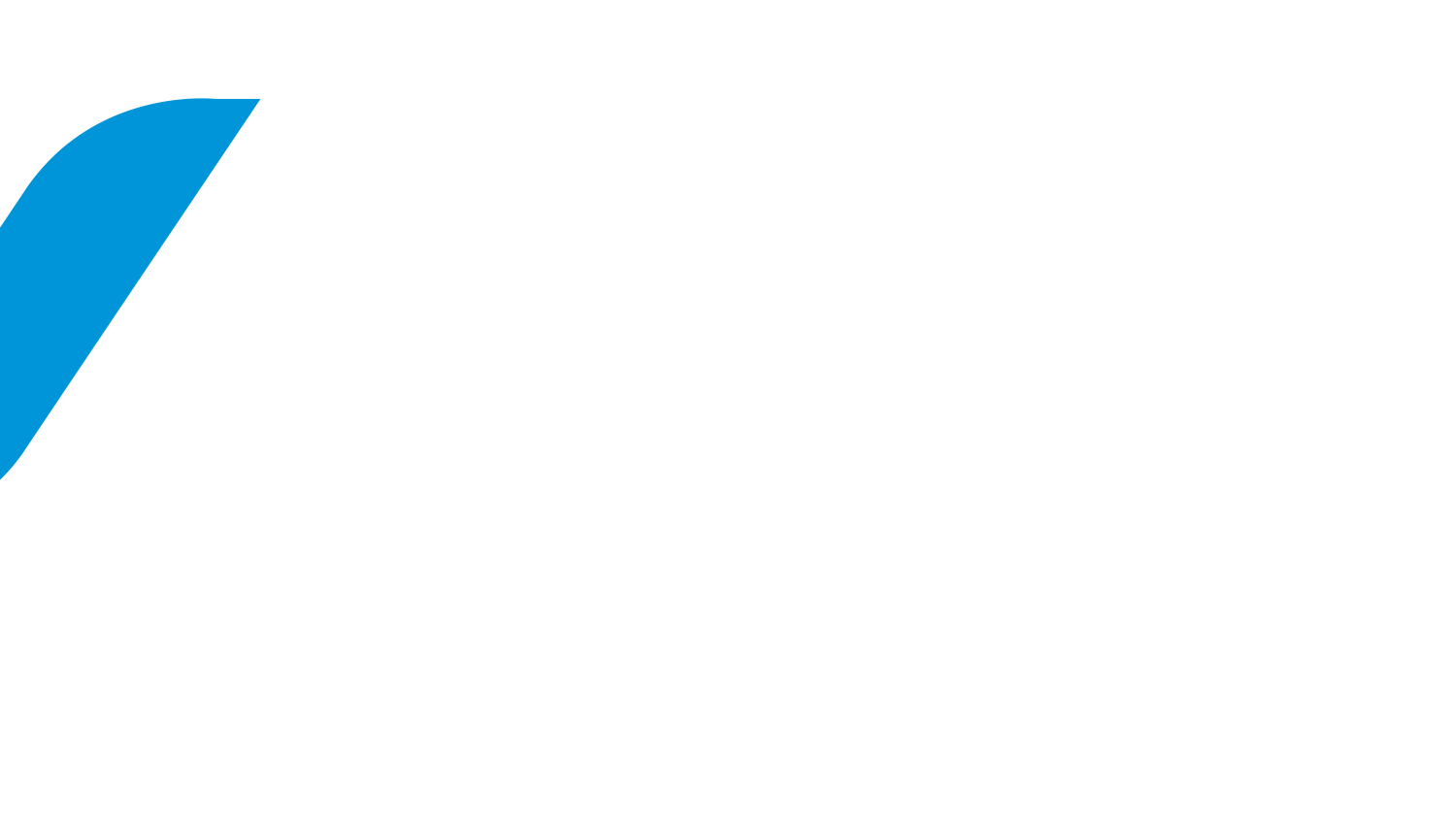 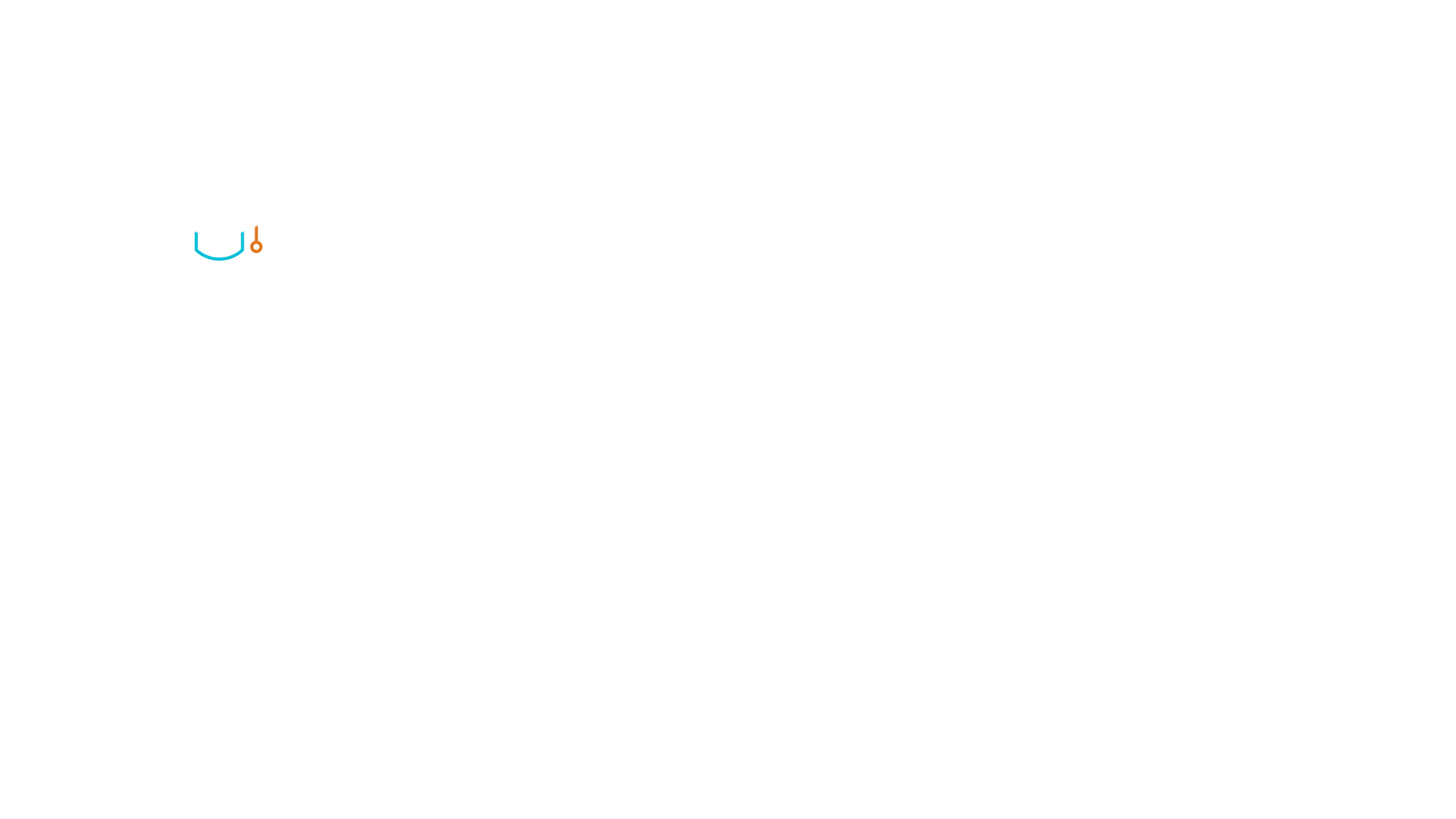 EDUCATE
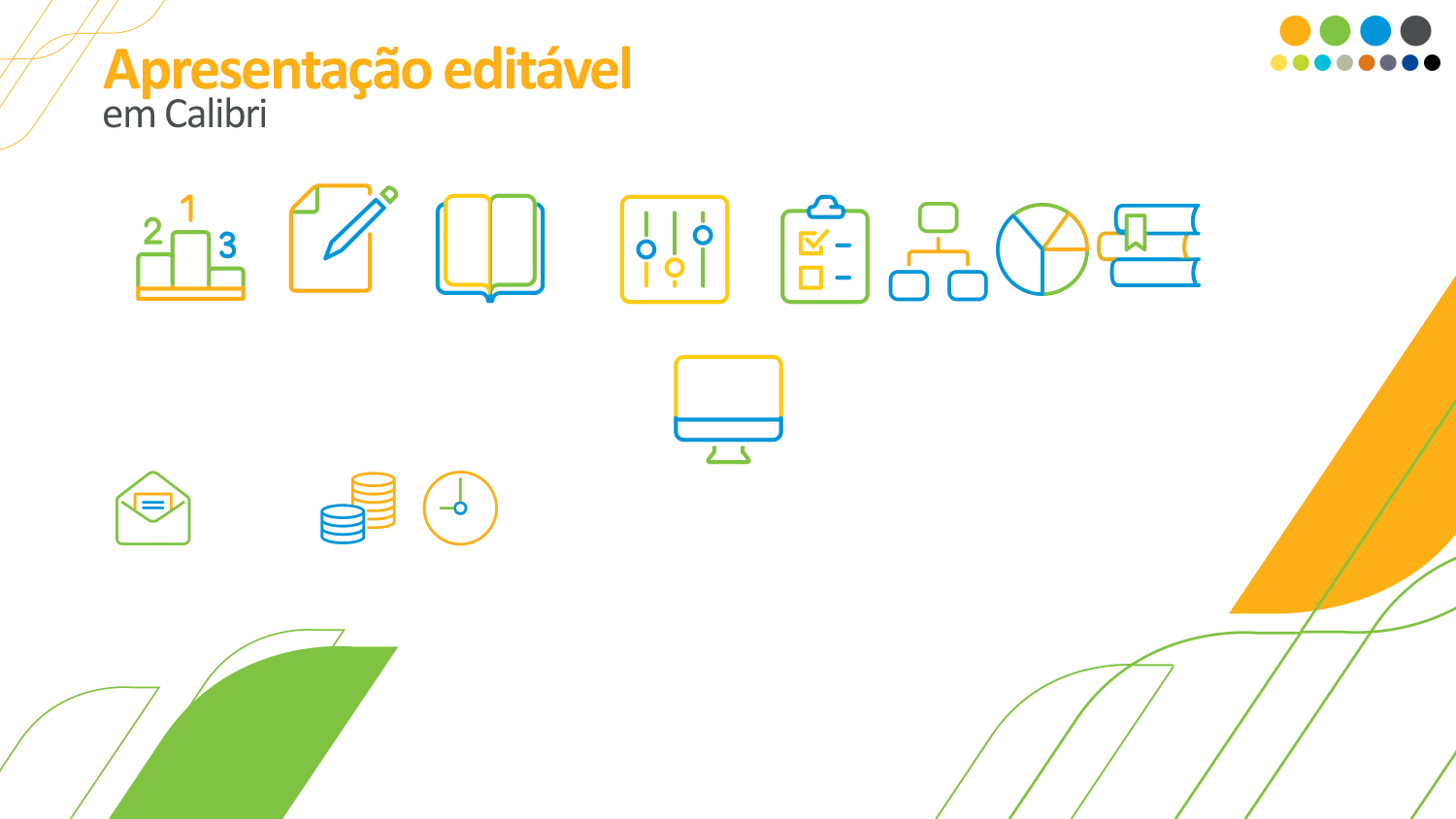 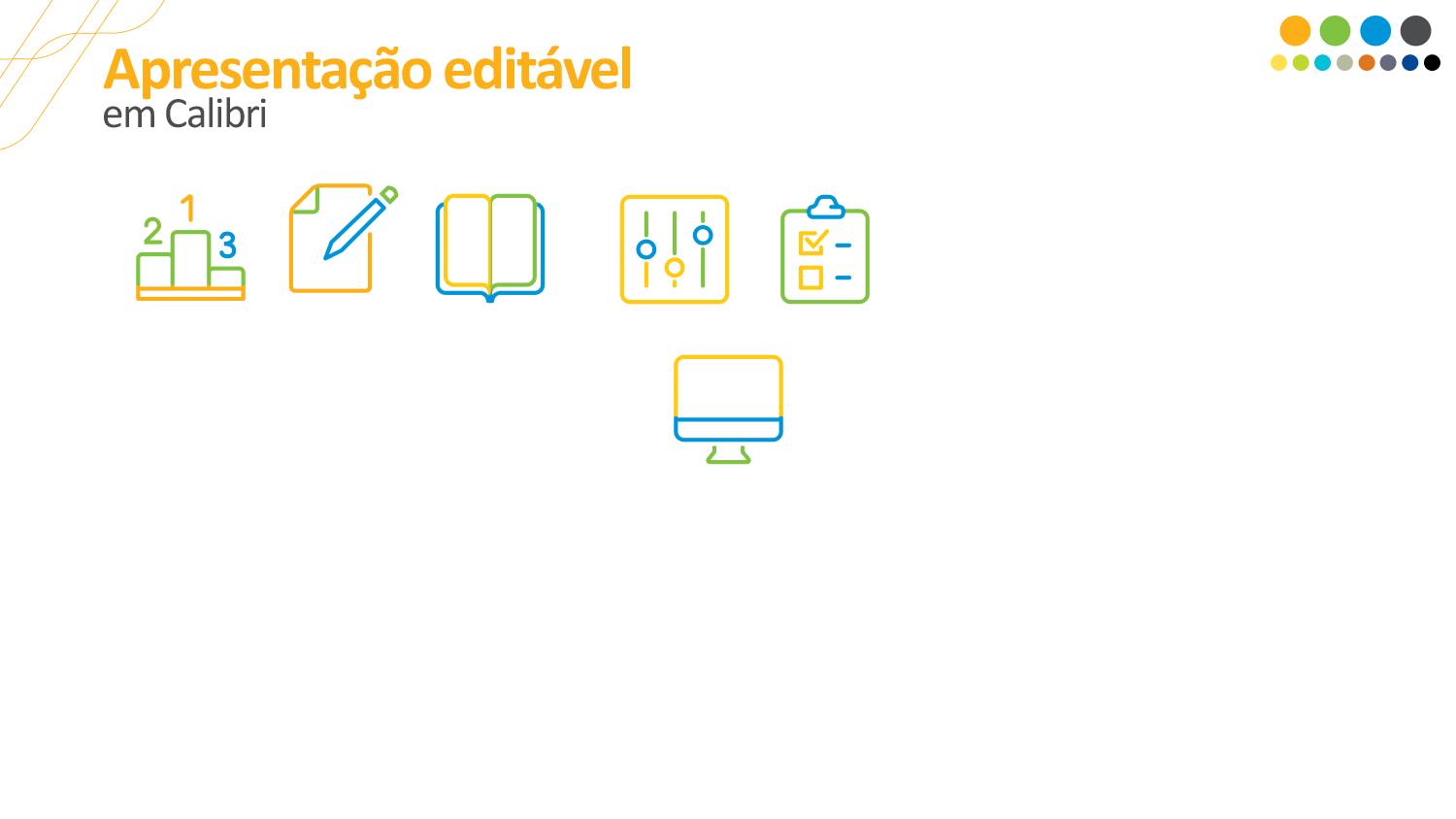 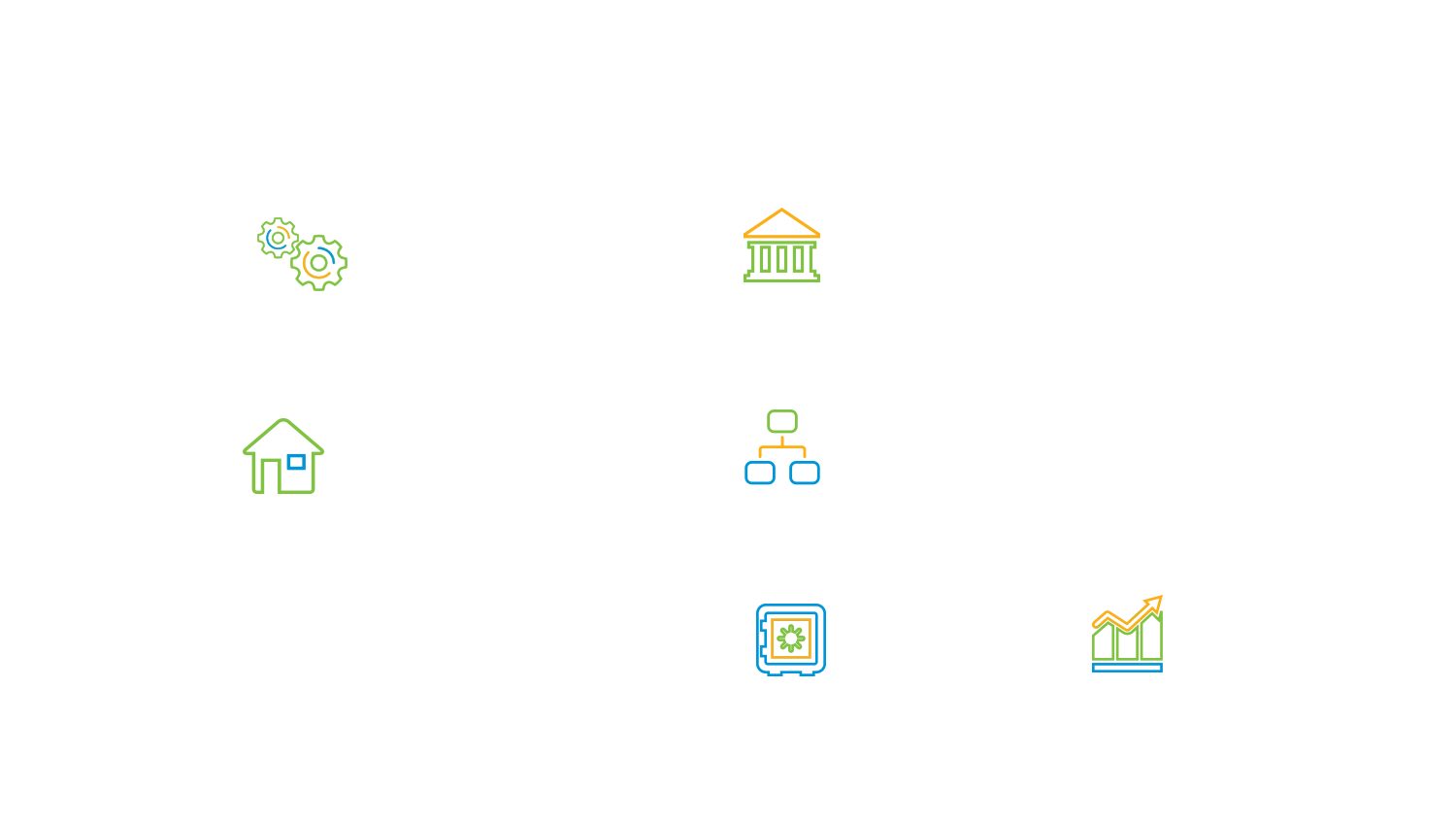 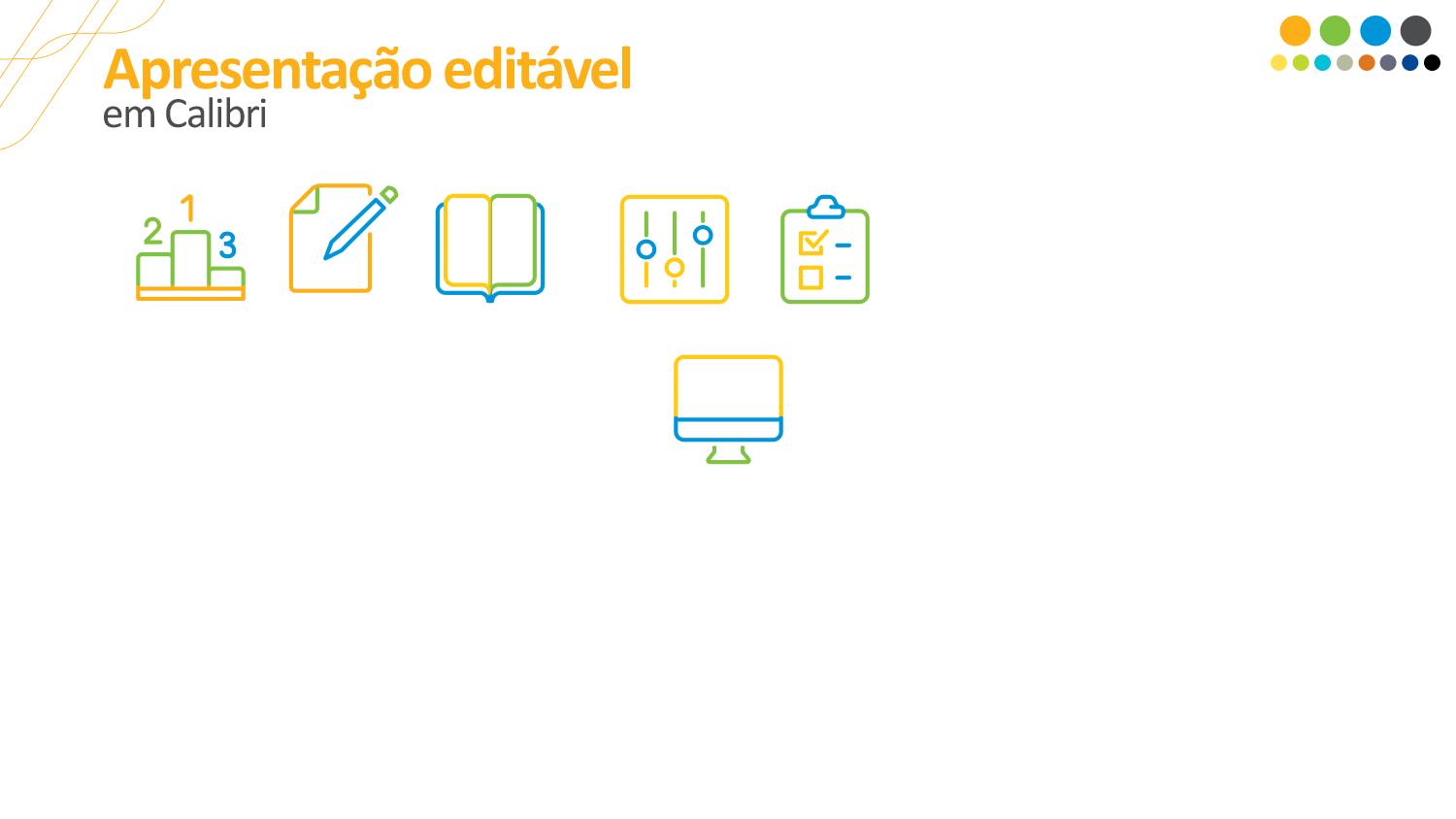 CORPORATE
EDUCATION
CERTIFICATION
FINANCIAL 
EDUCATION
INCENTIVES 
FOR RESEARCH
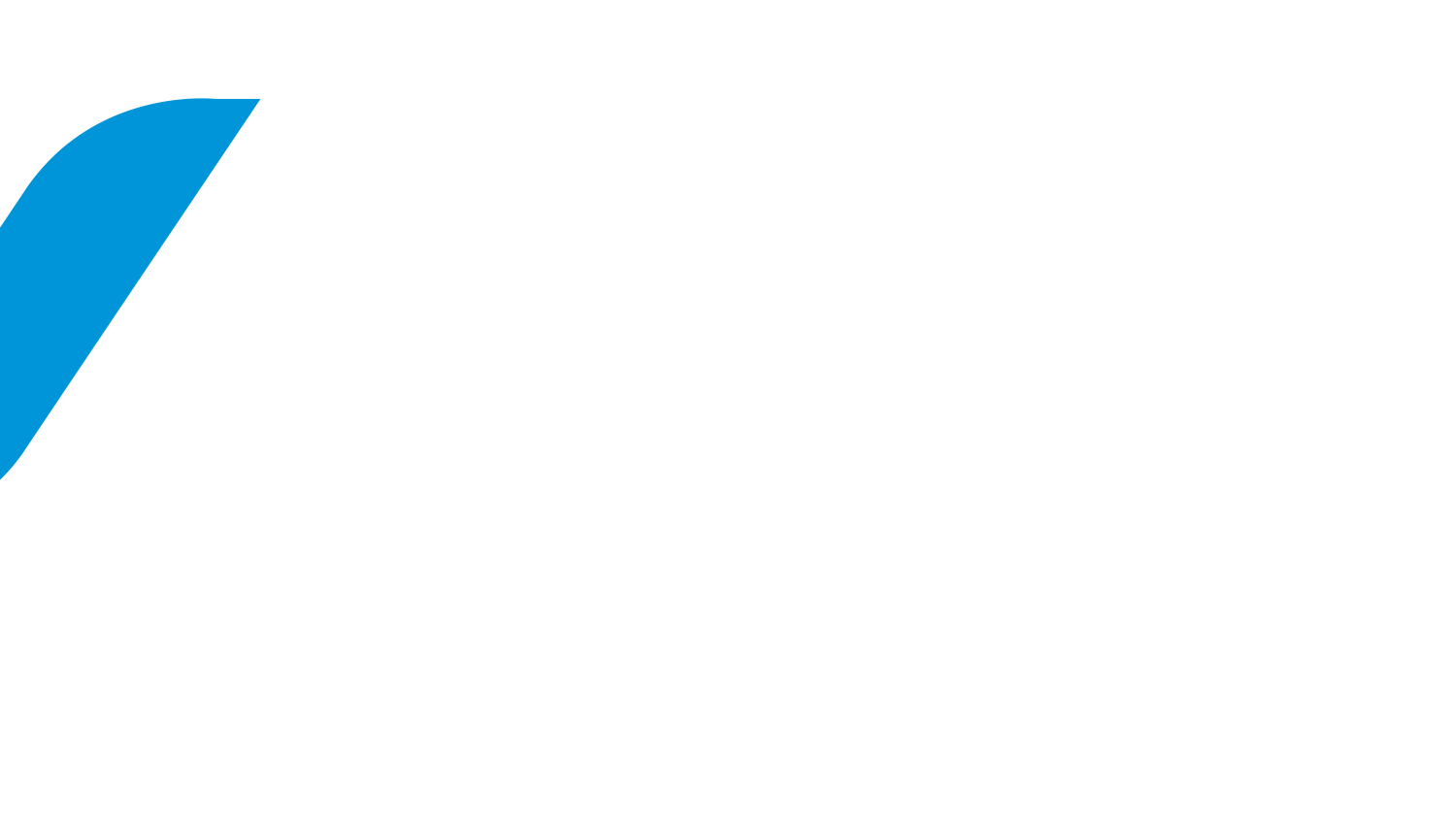 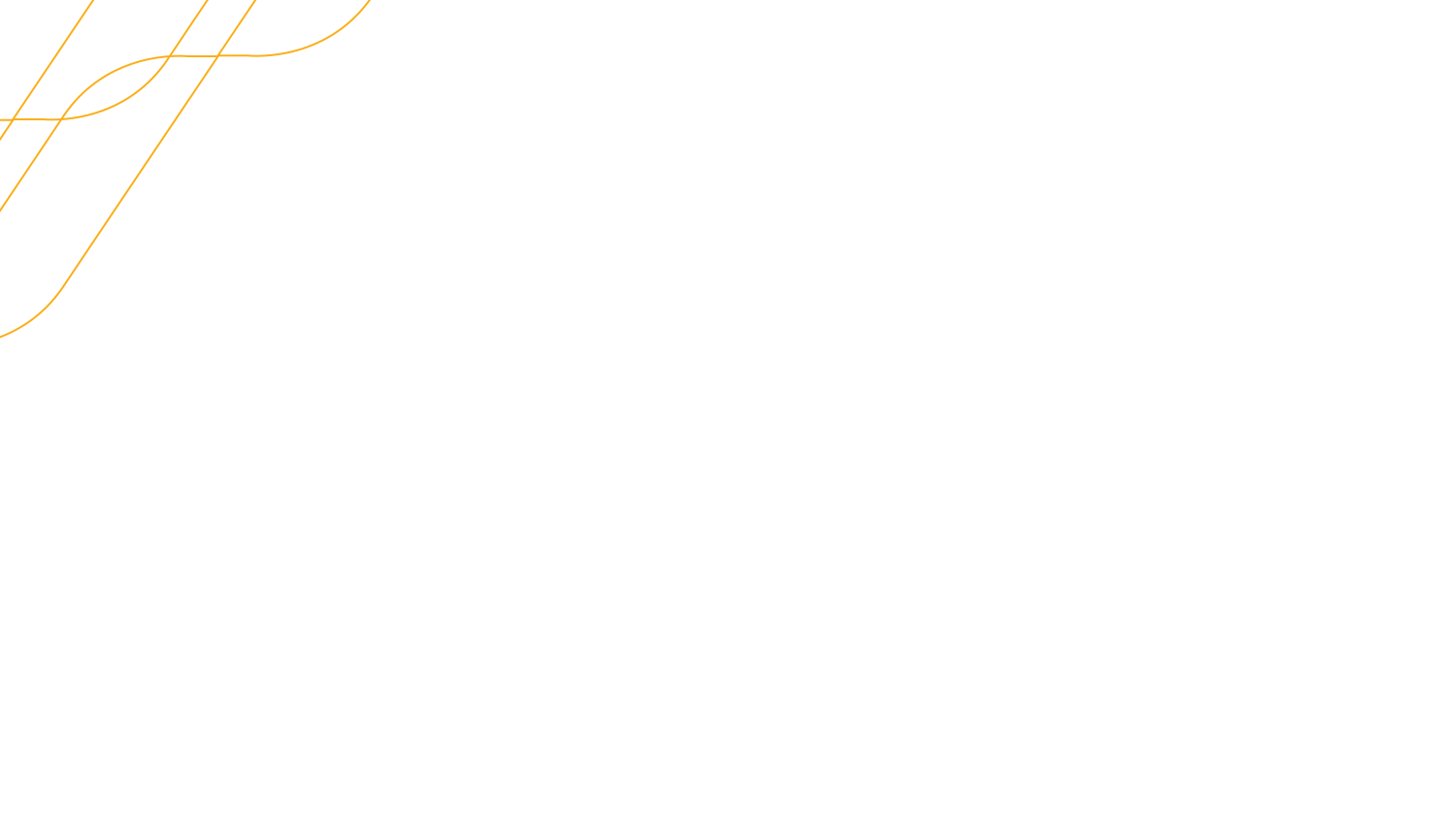 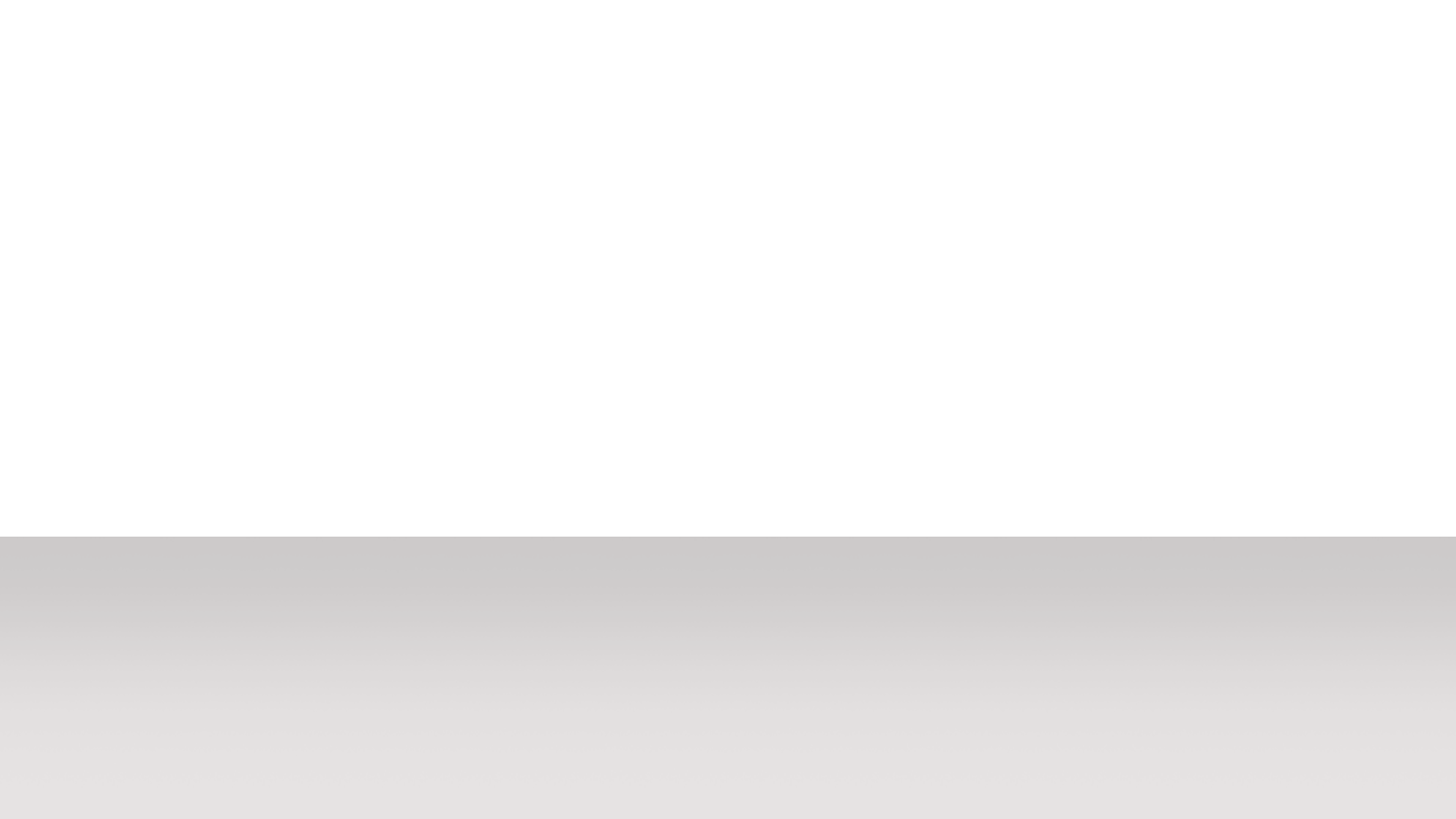 Well-trained professionals and conscientious investors are the foundation of a solid market
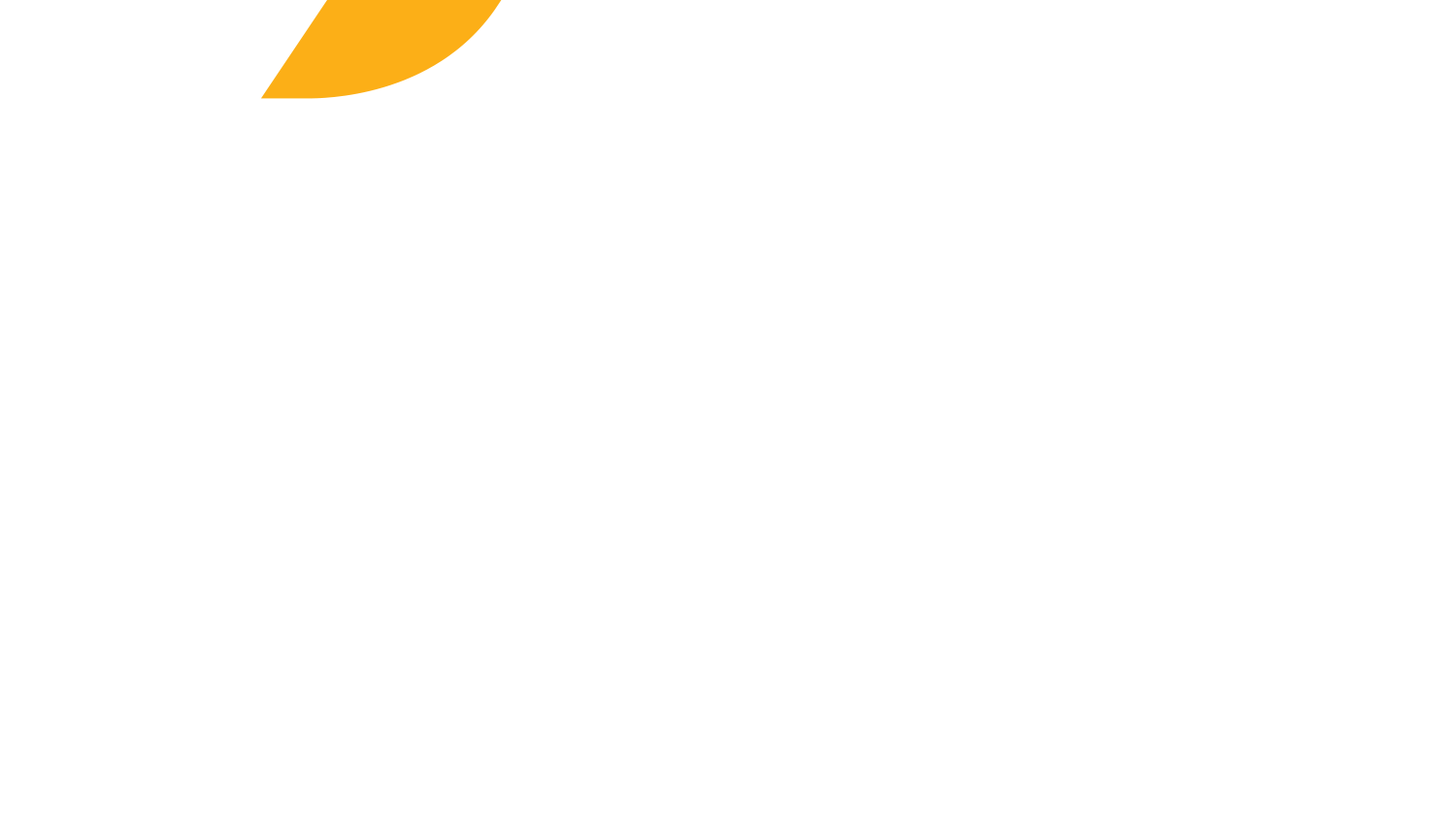 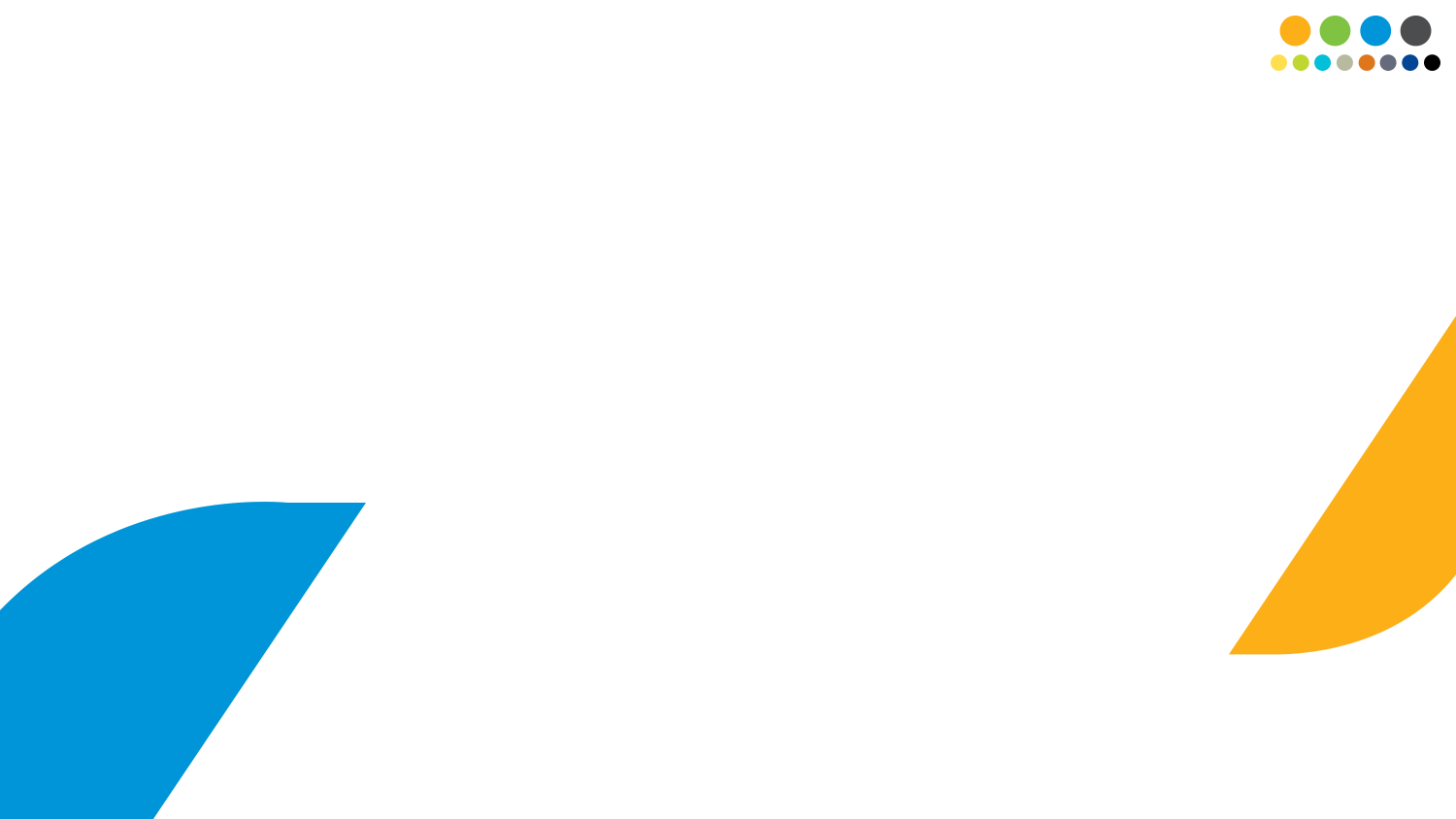 We support initiatives that meet the specific needs of the market through the creation of important institutions that aid its development
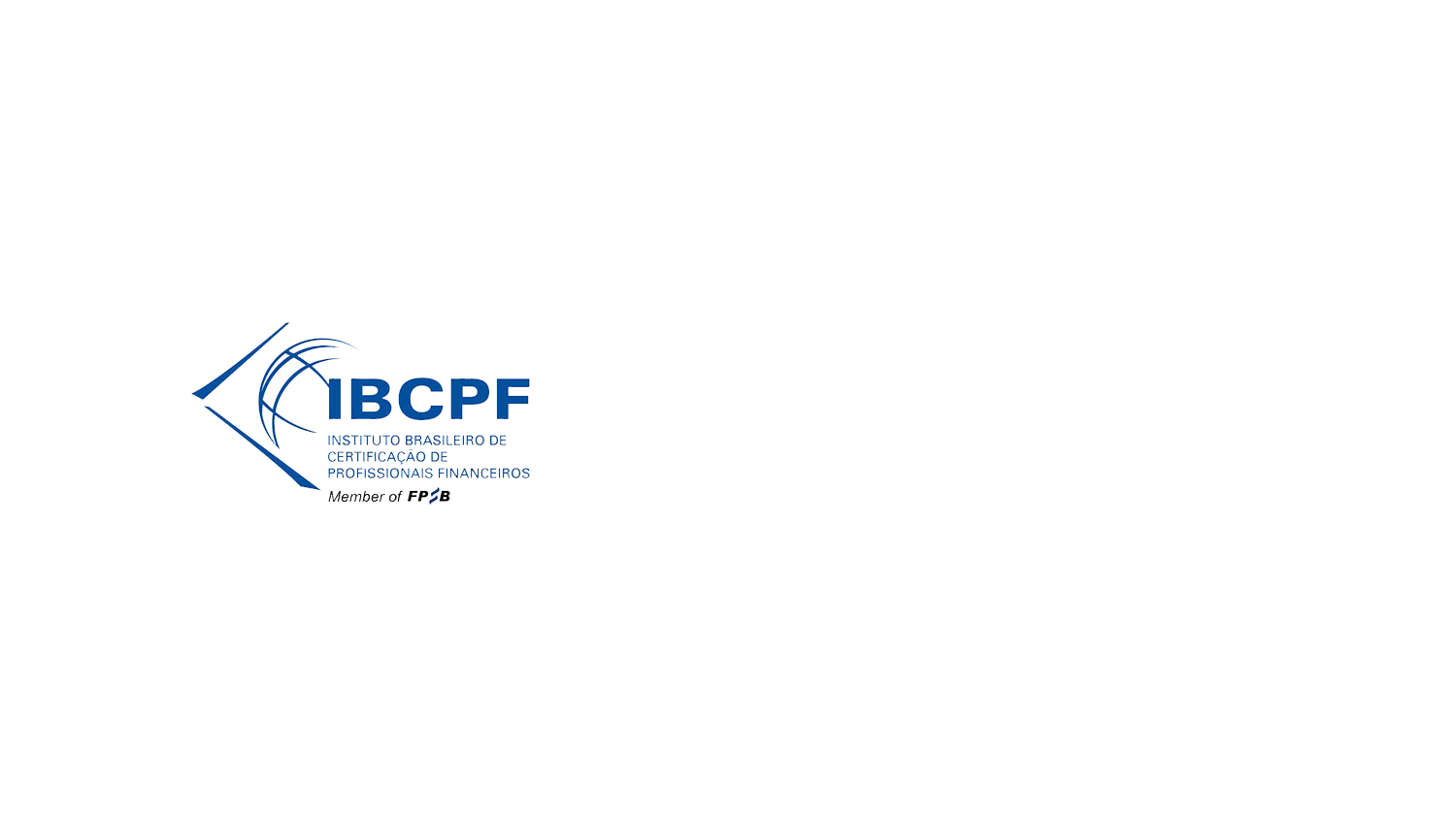 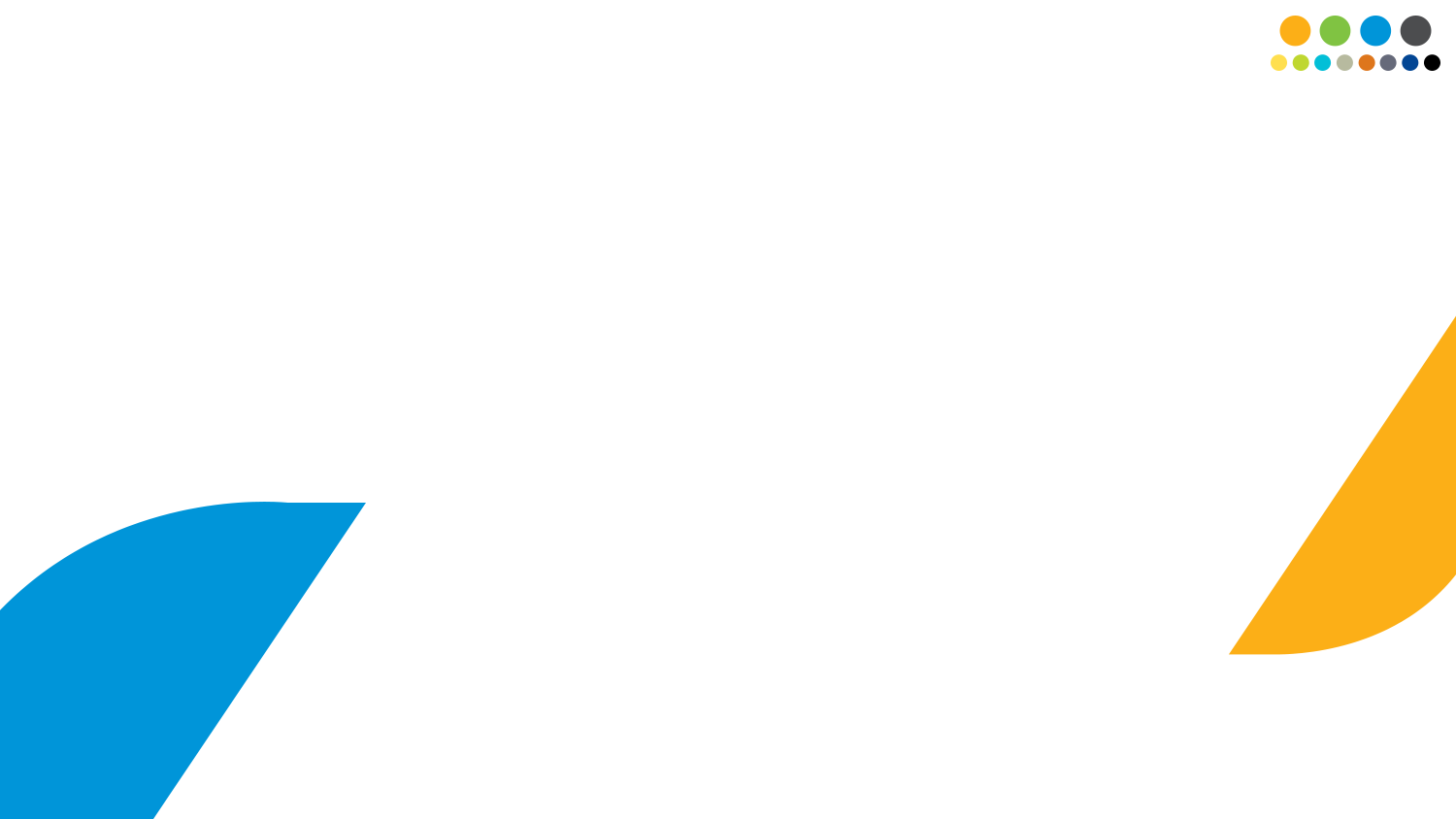 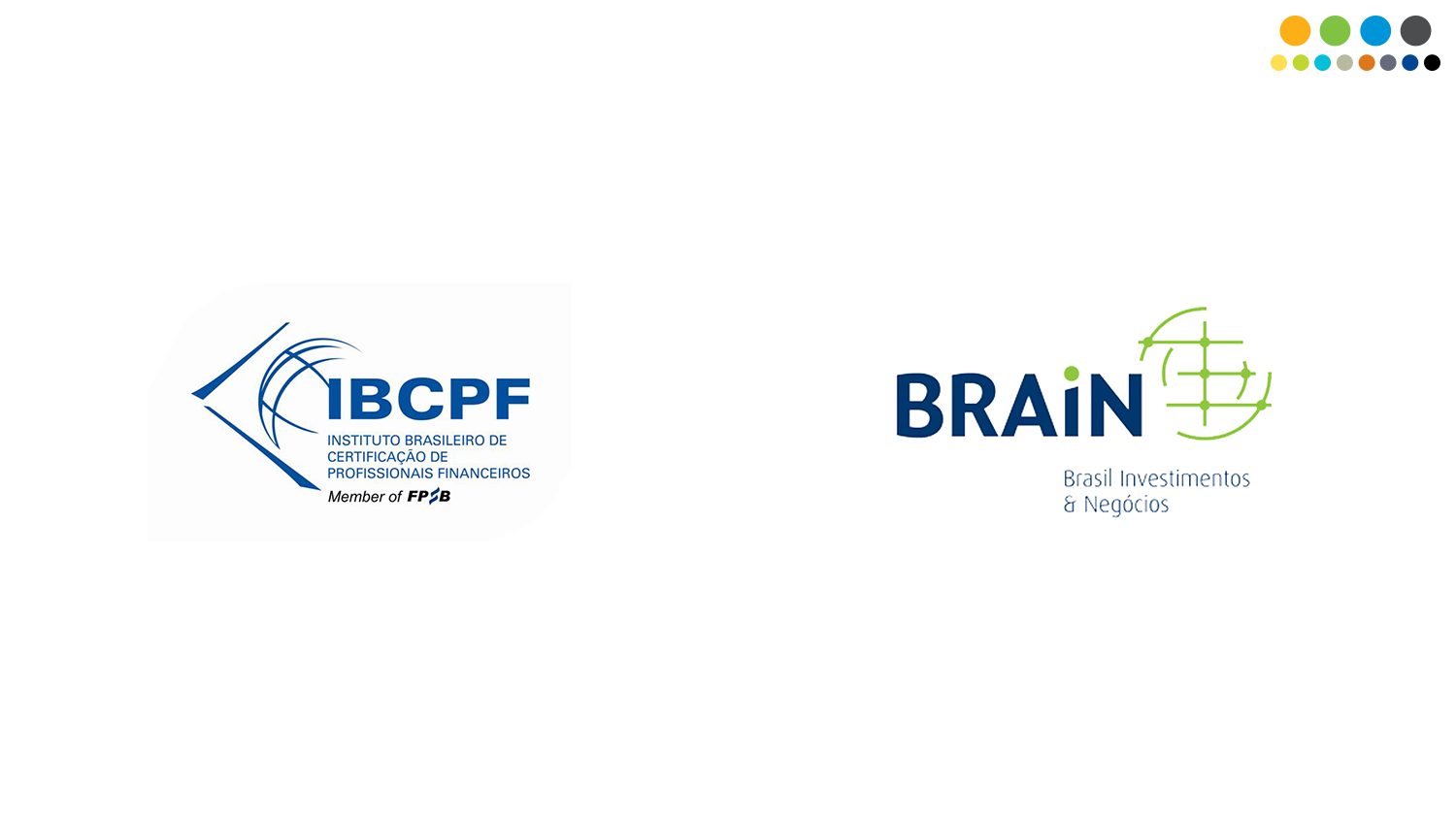 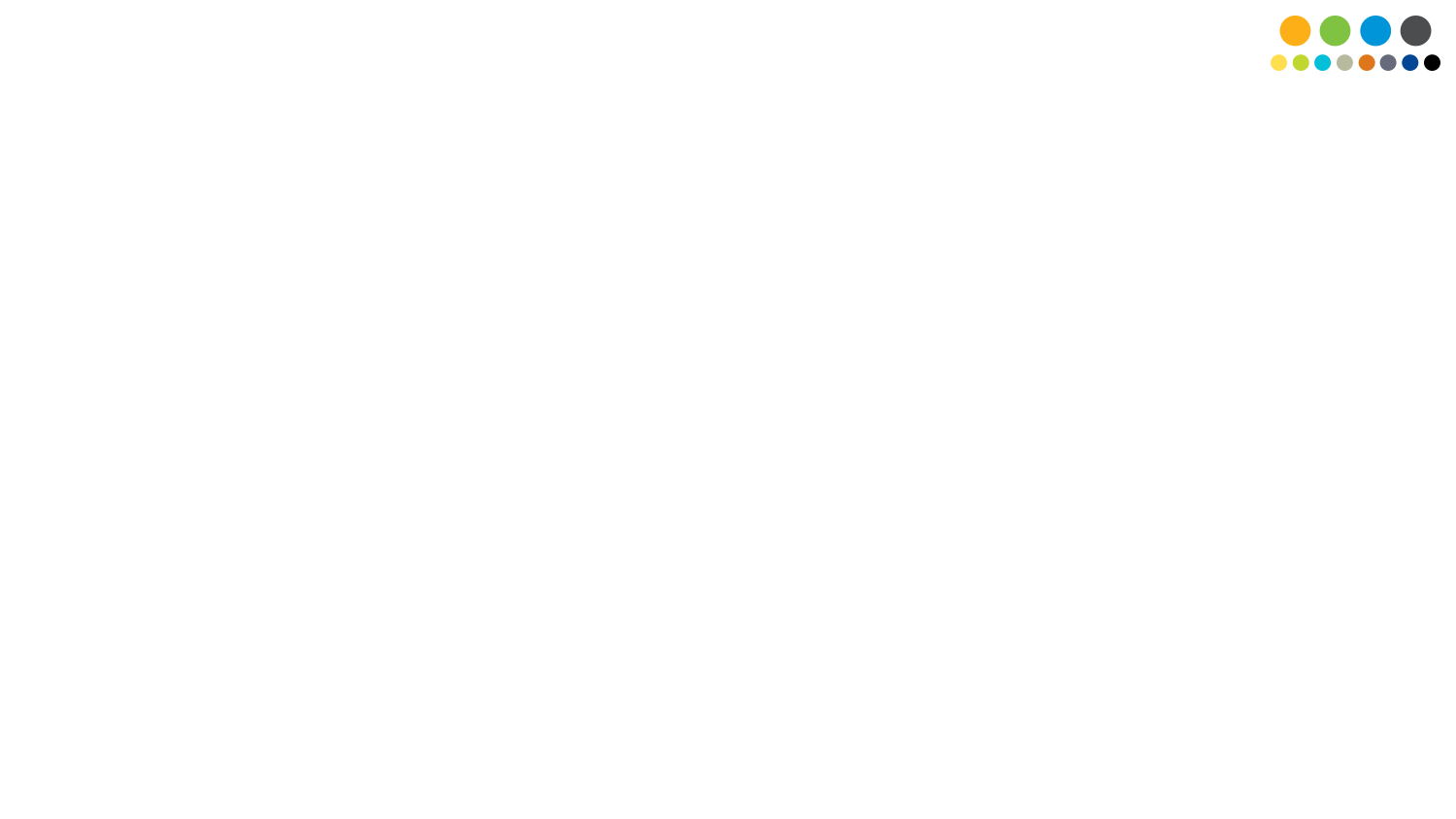 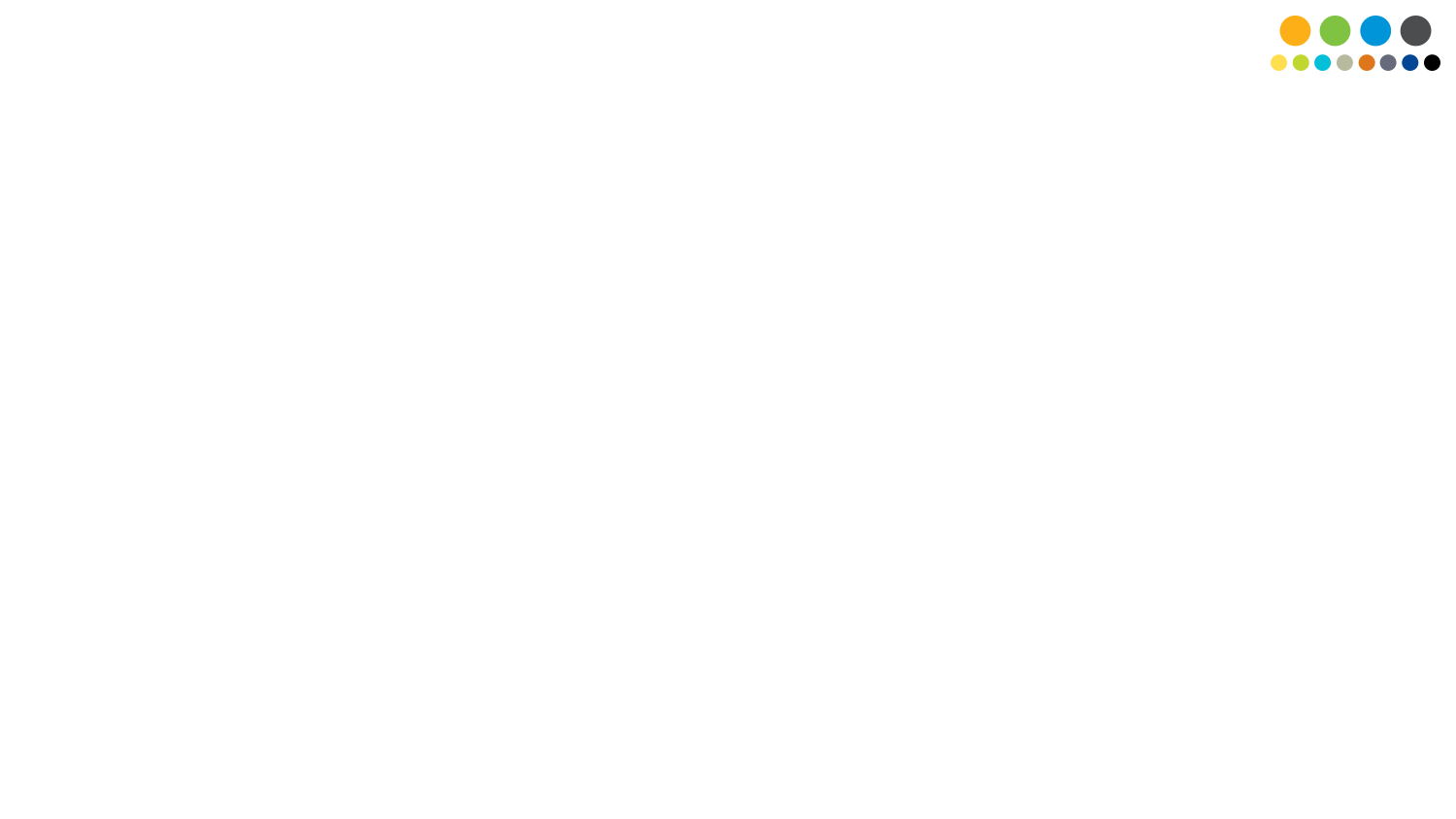 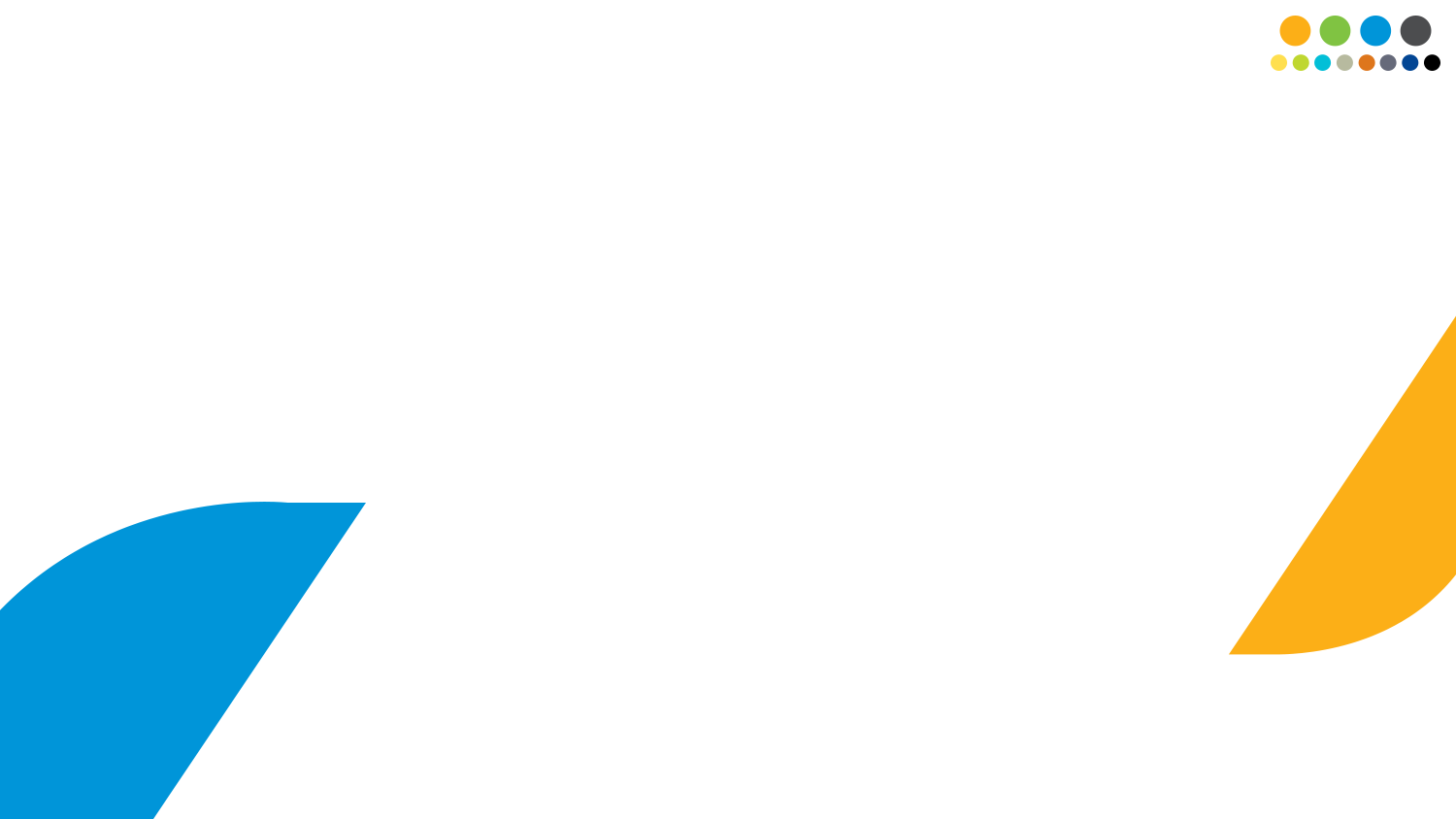 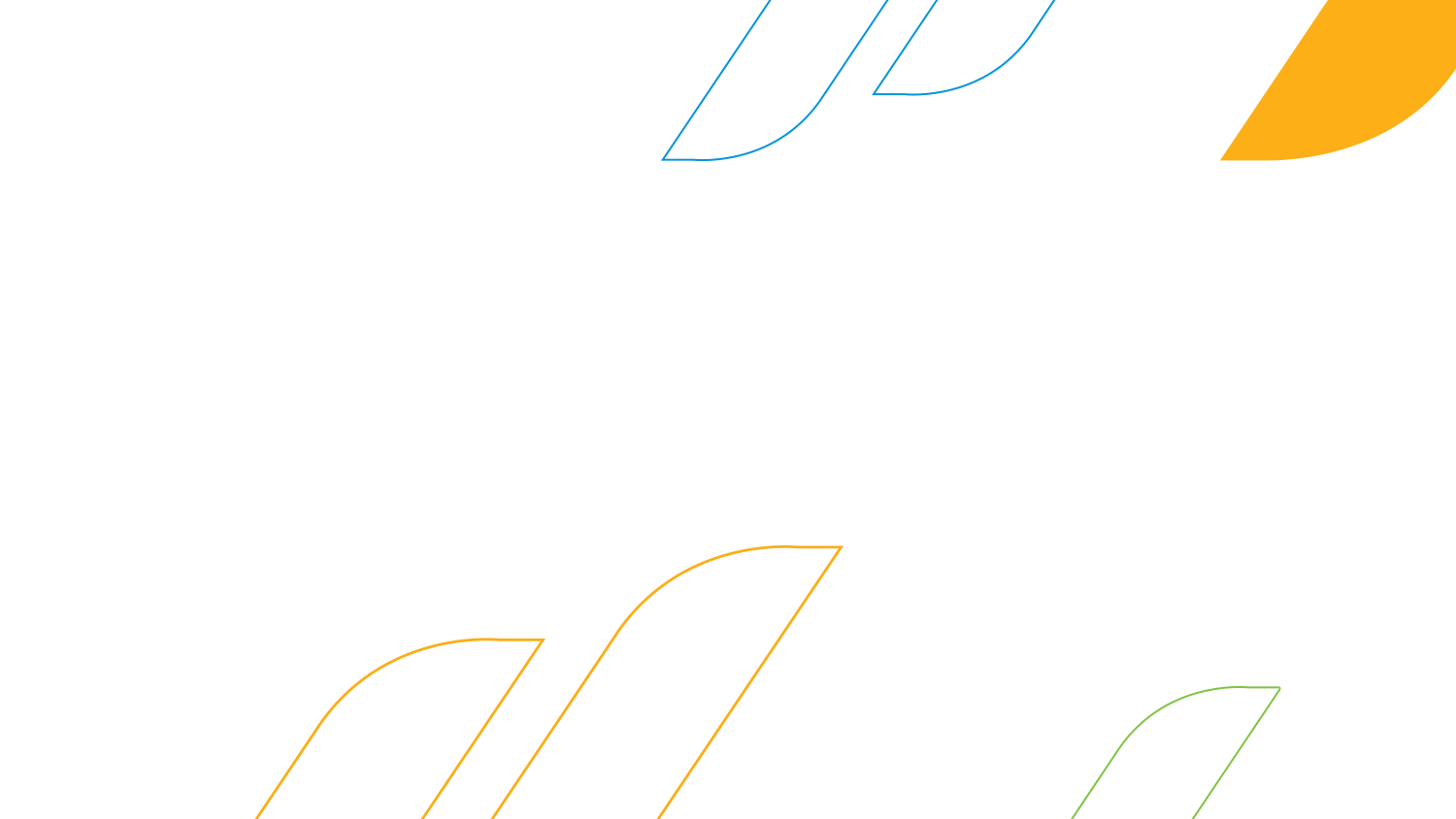 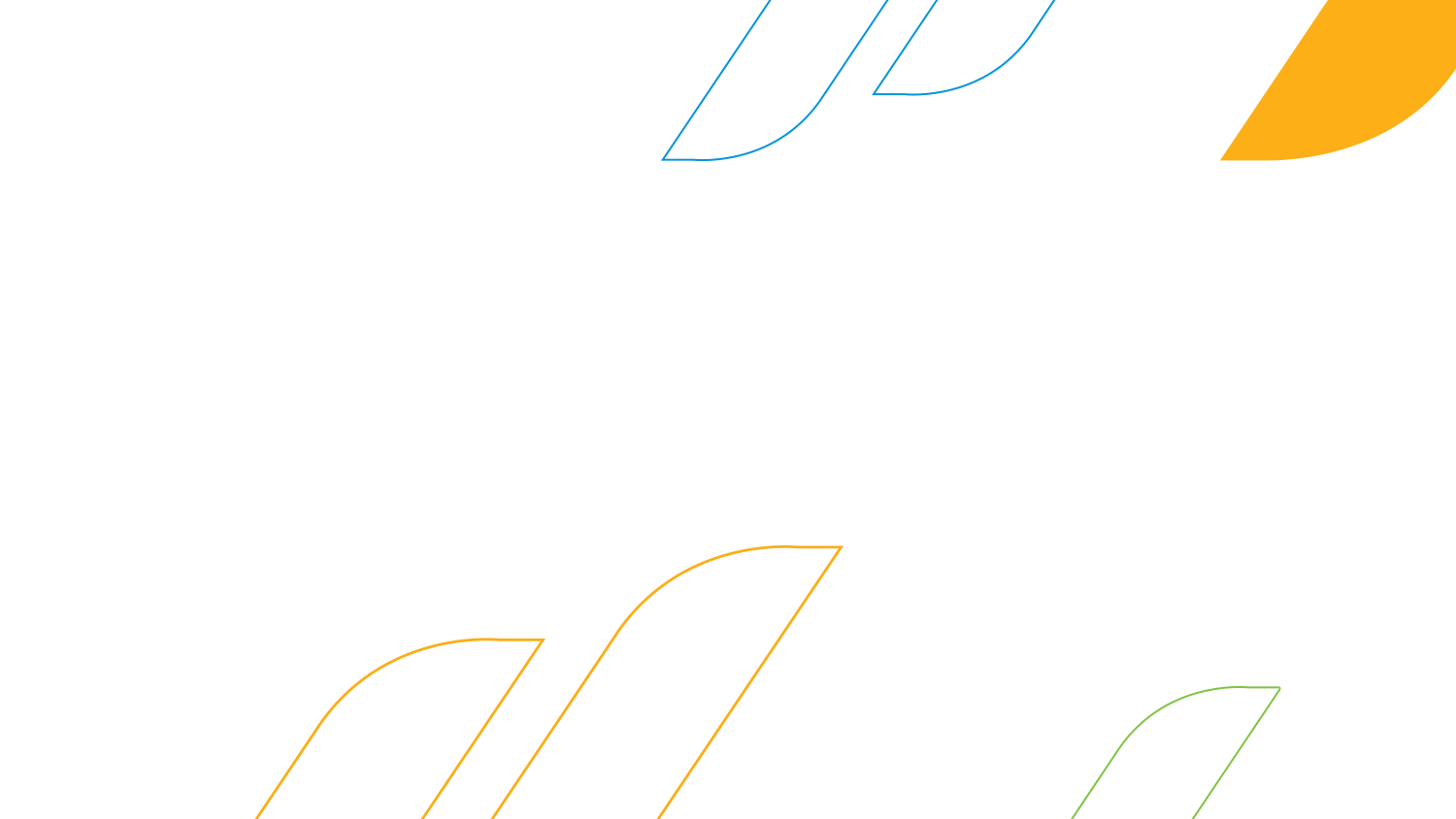 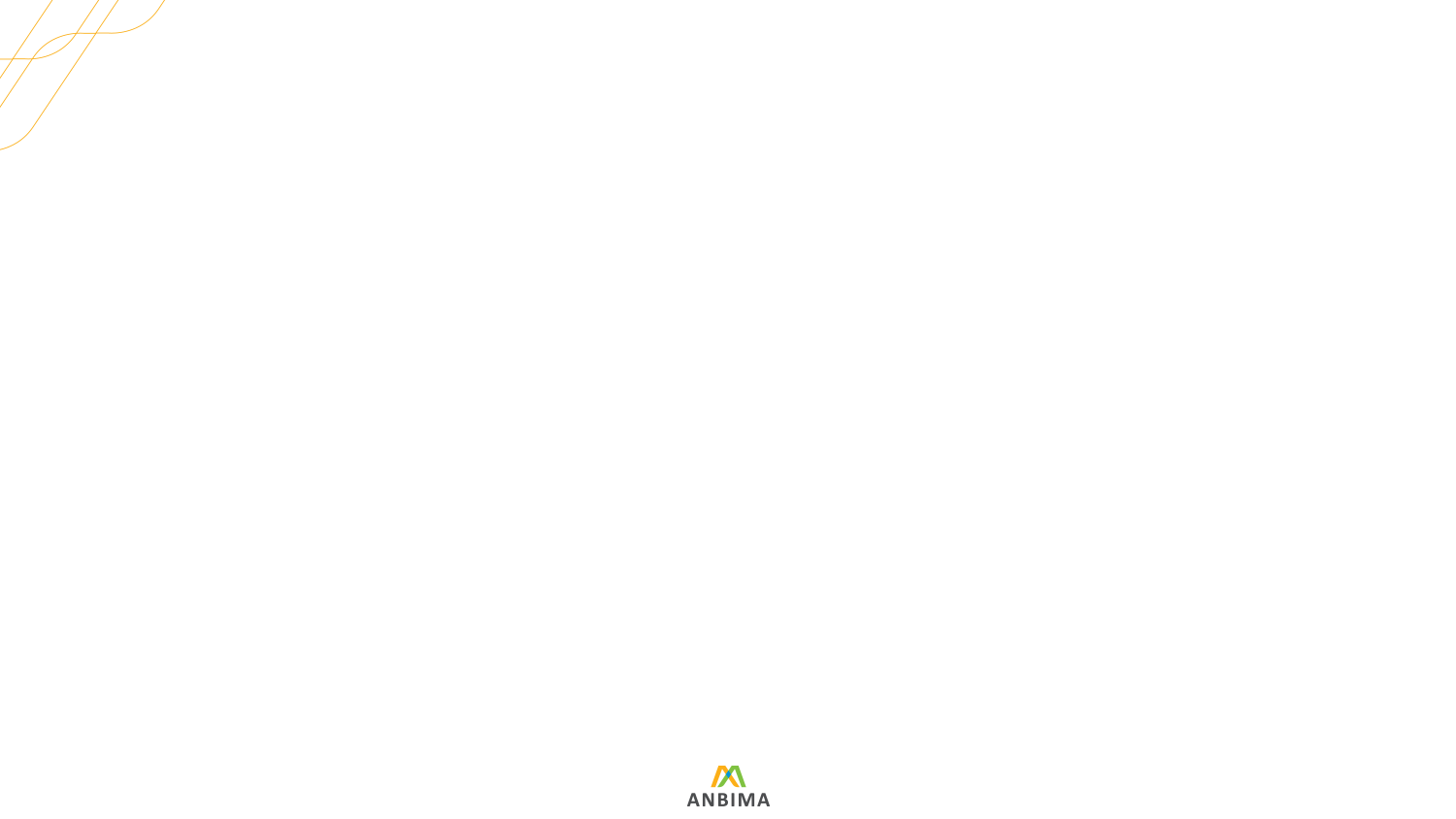 We offer solutions based on 
the concept of shared services
Reduced costs, increased competitiveness
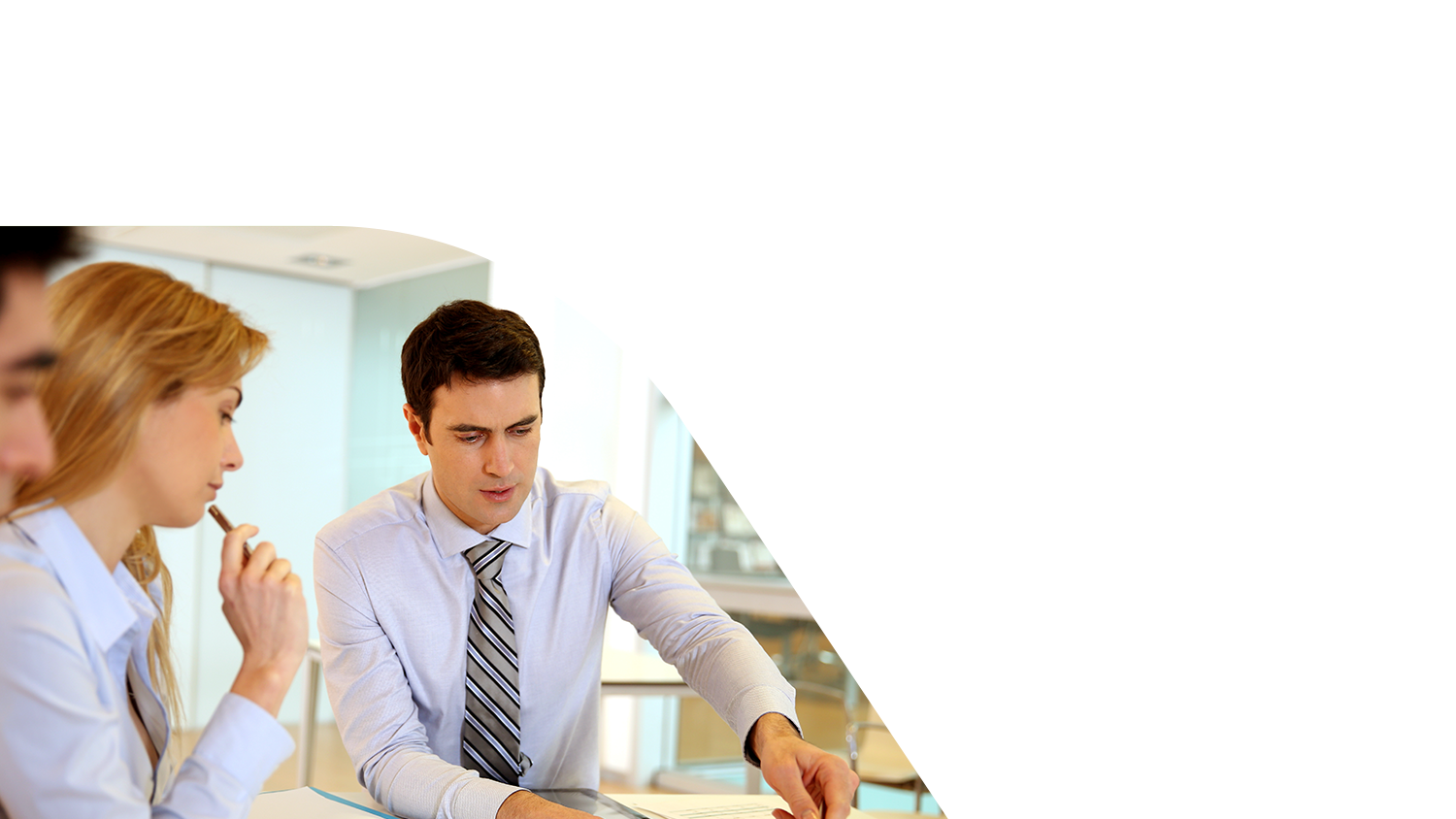 PSTI
RTM
Shared 
Services
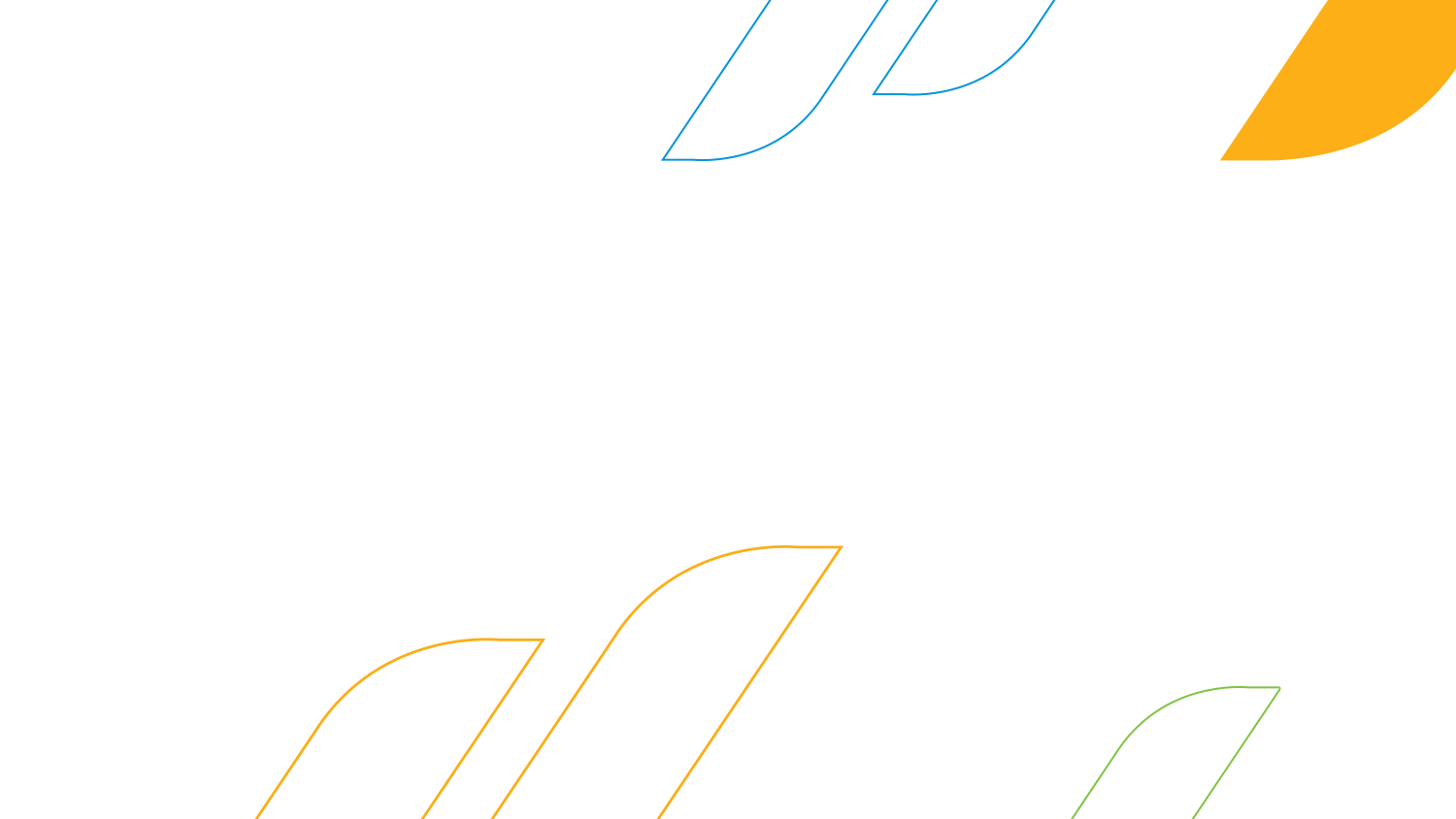 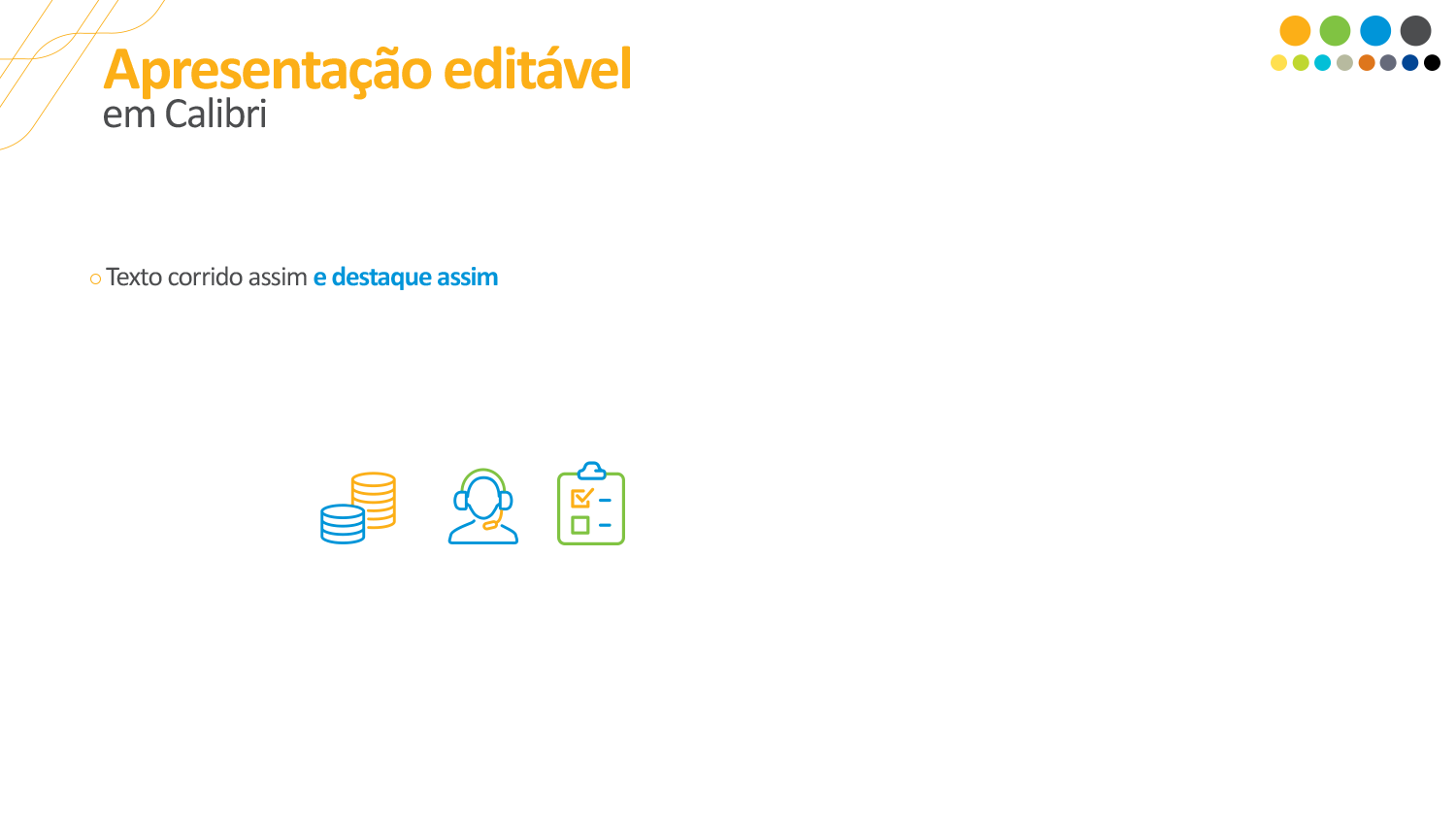 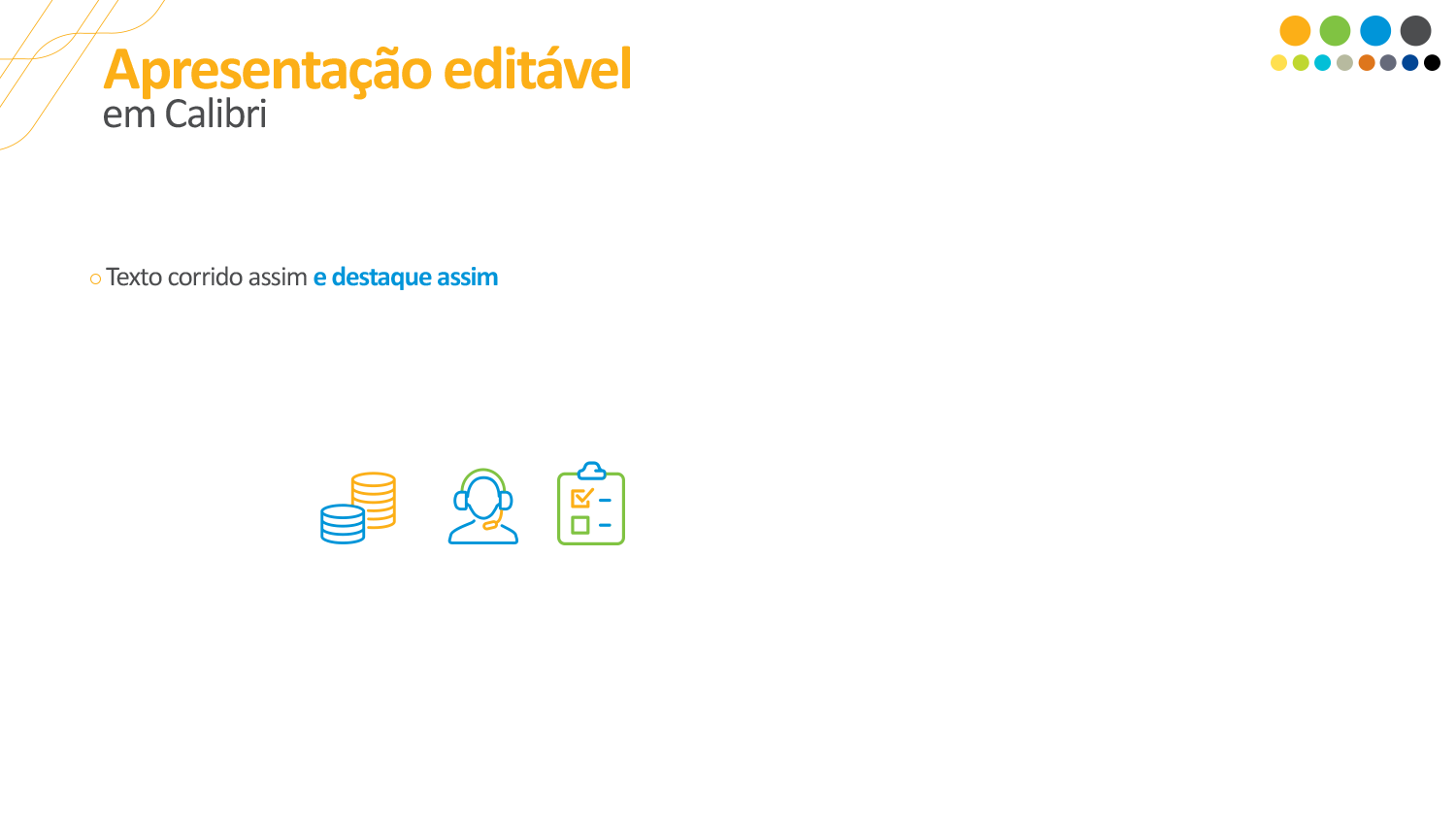 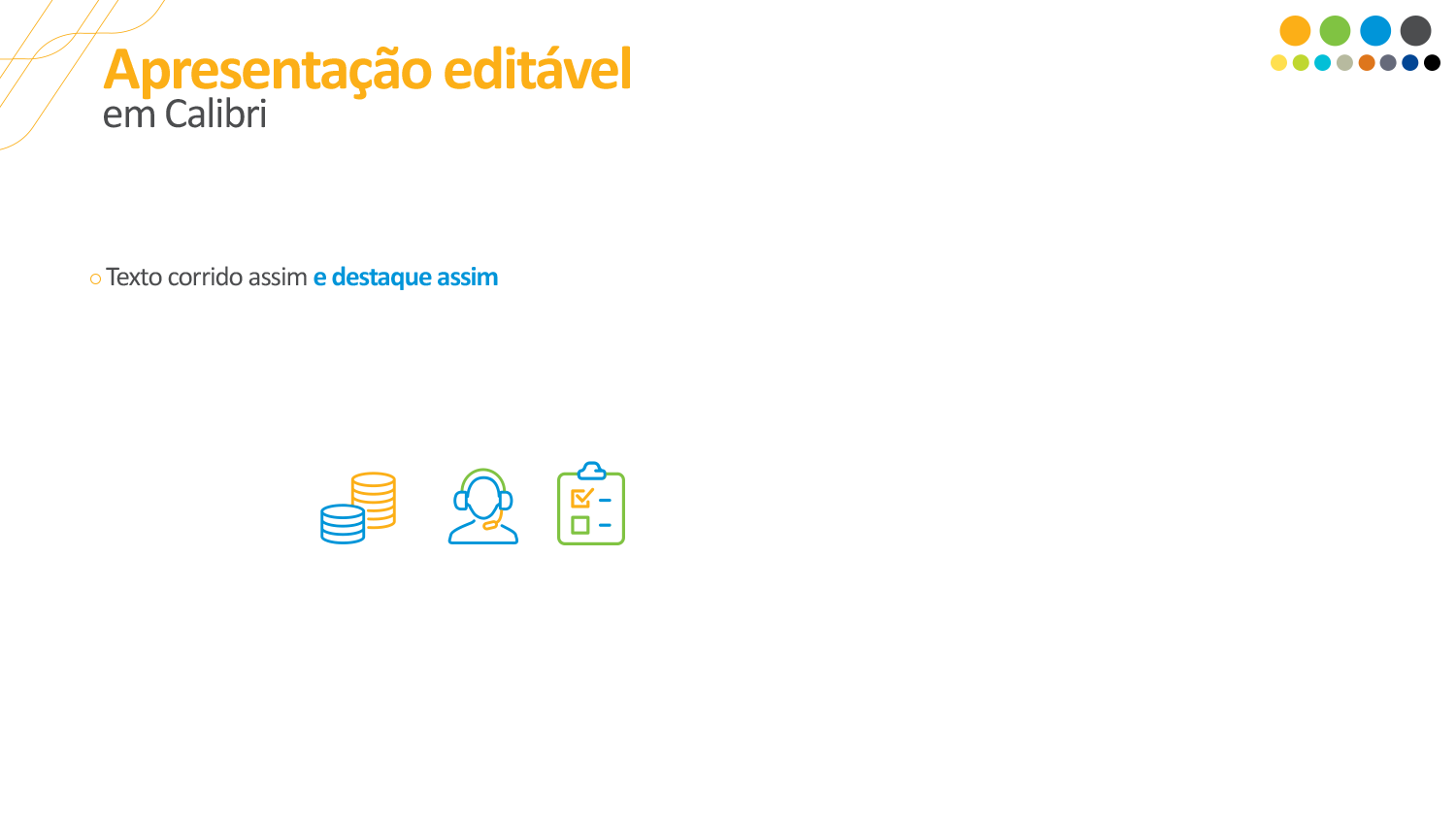 Health 
plans
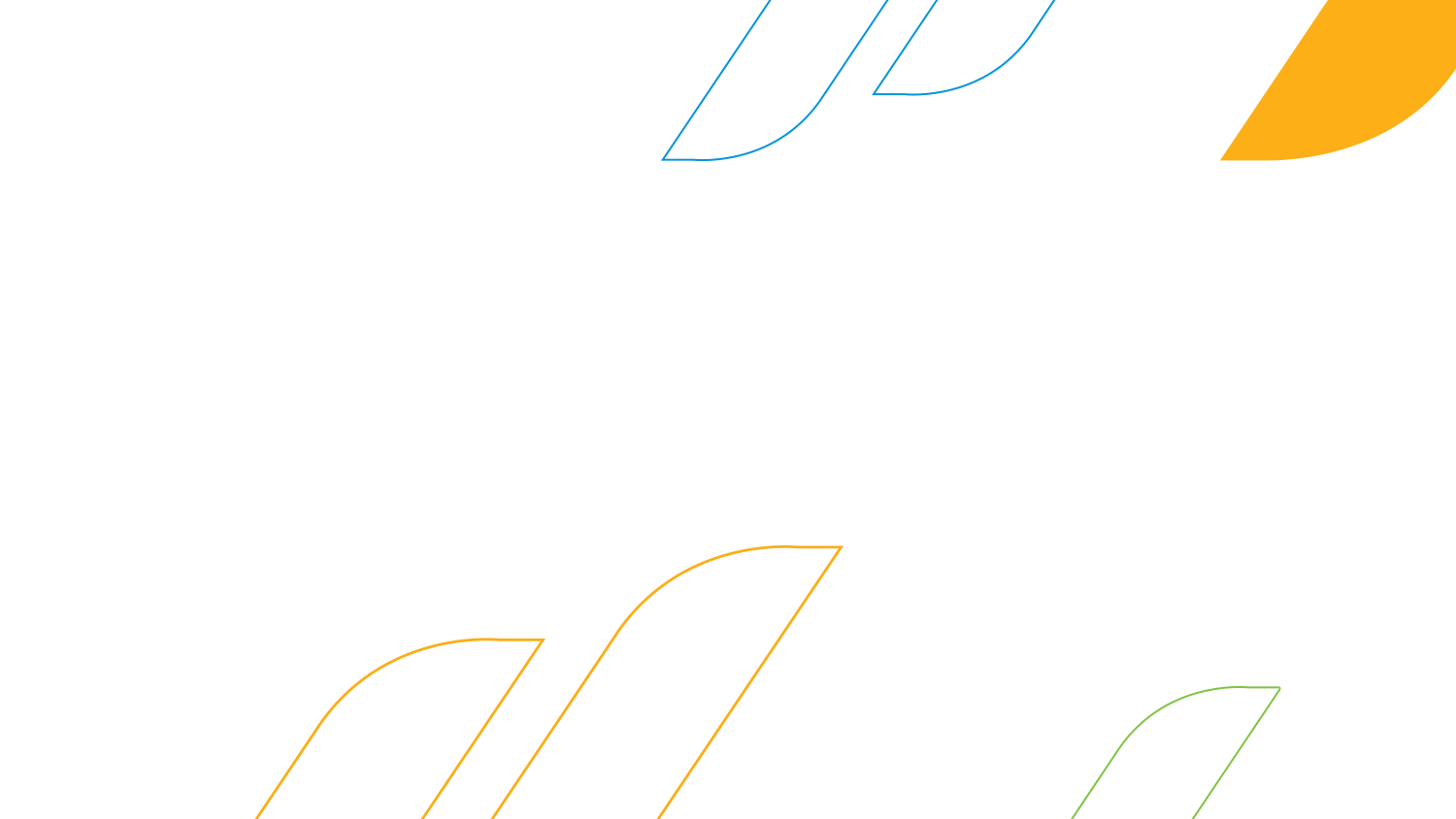 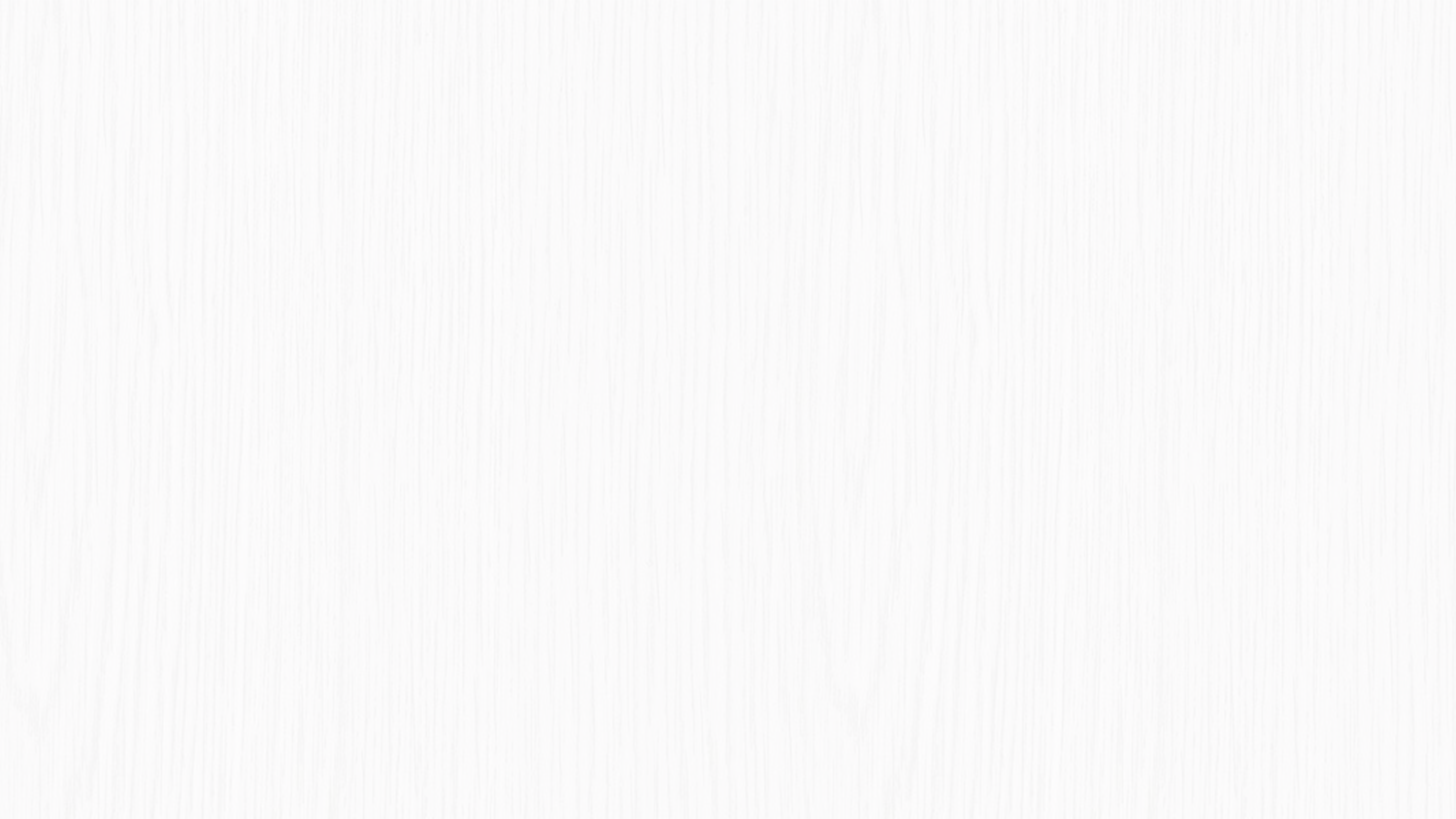 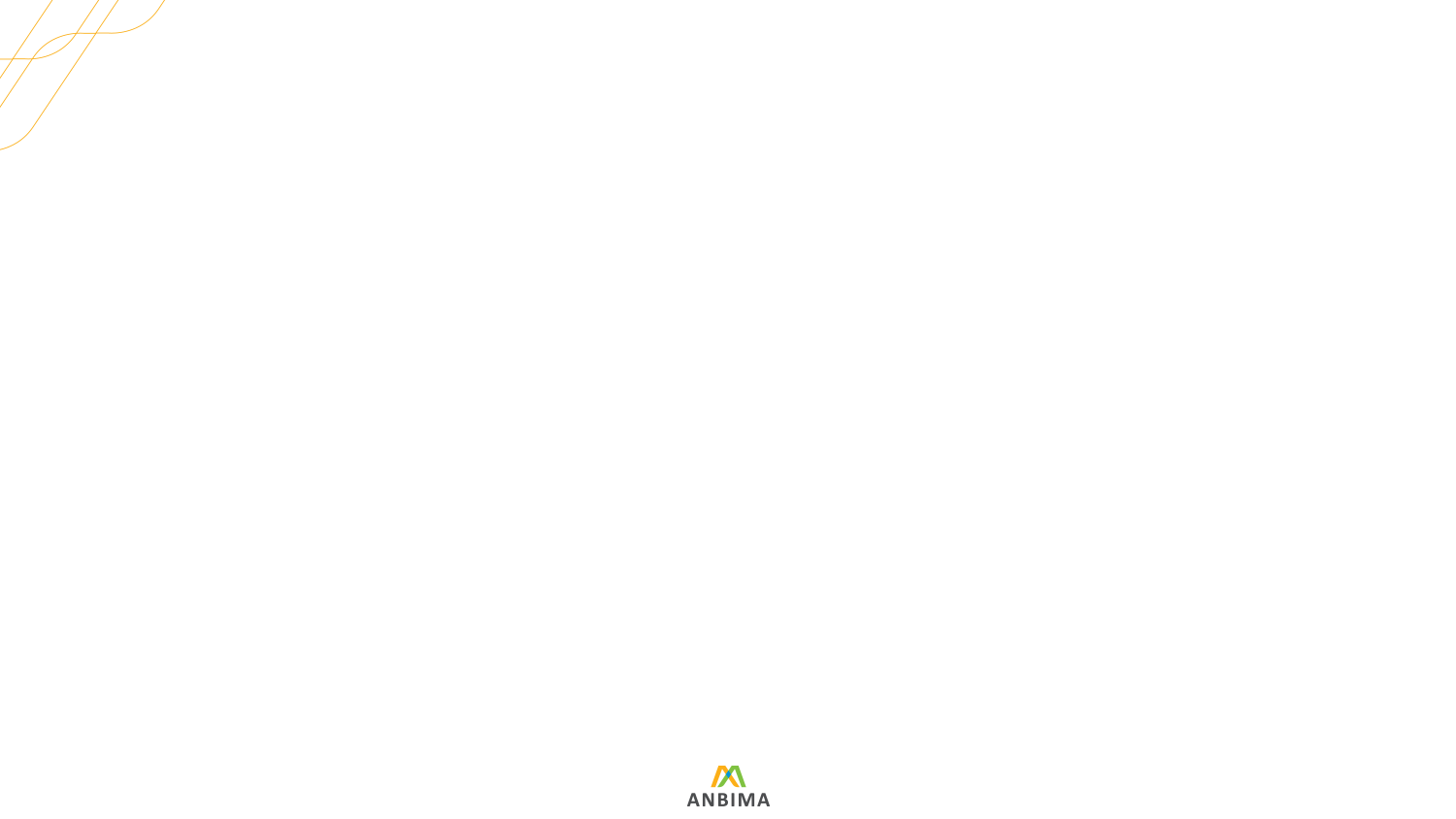 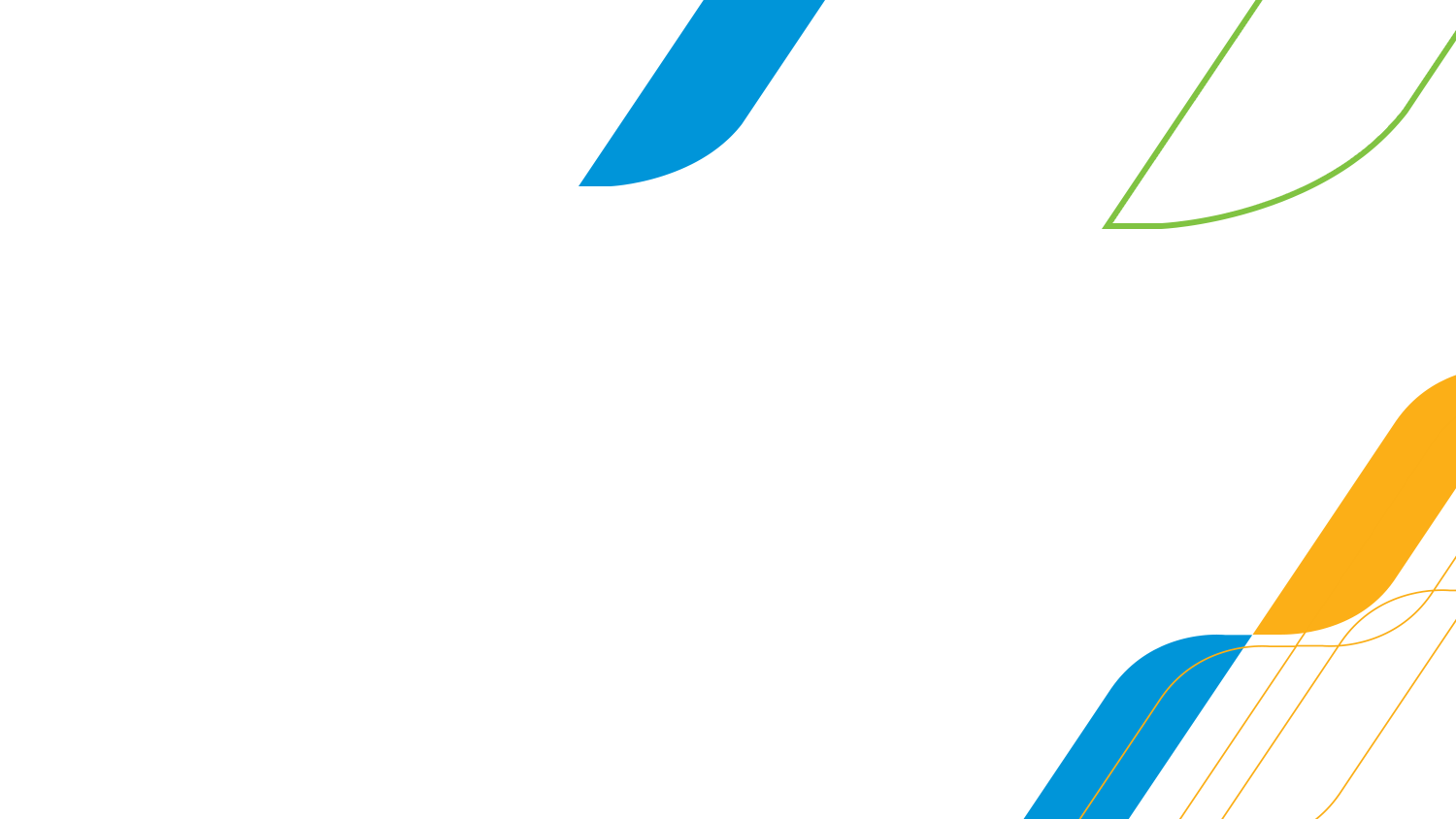 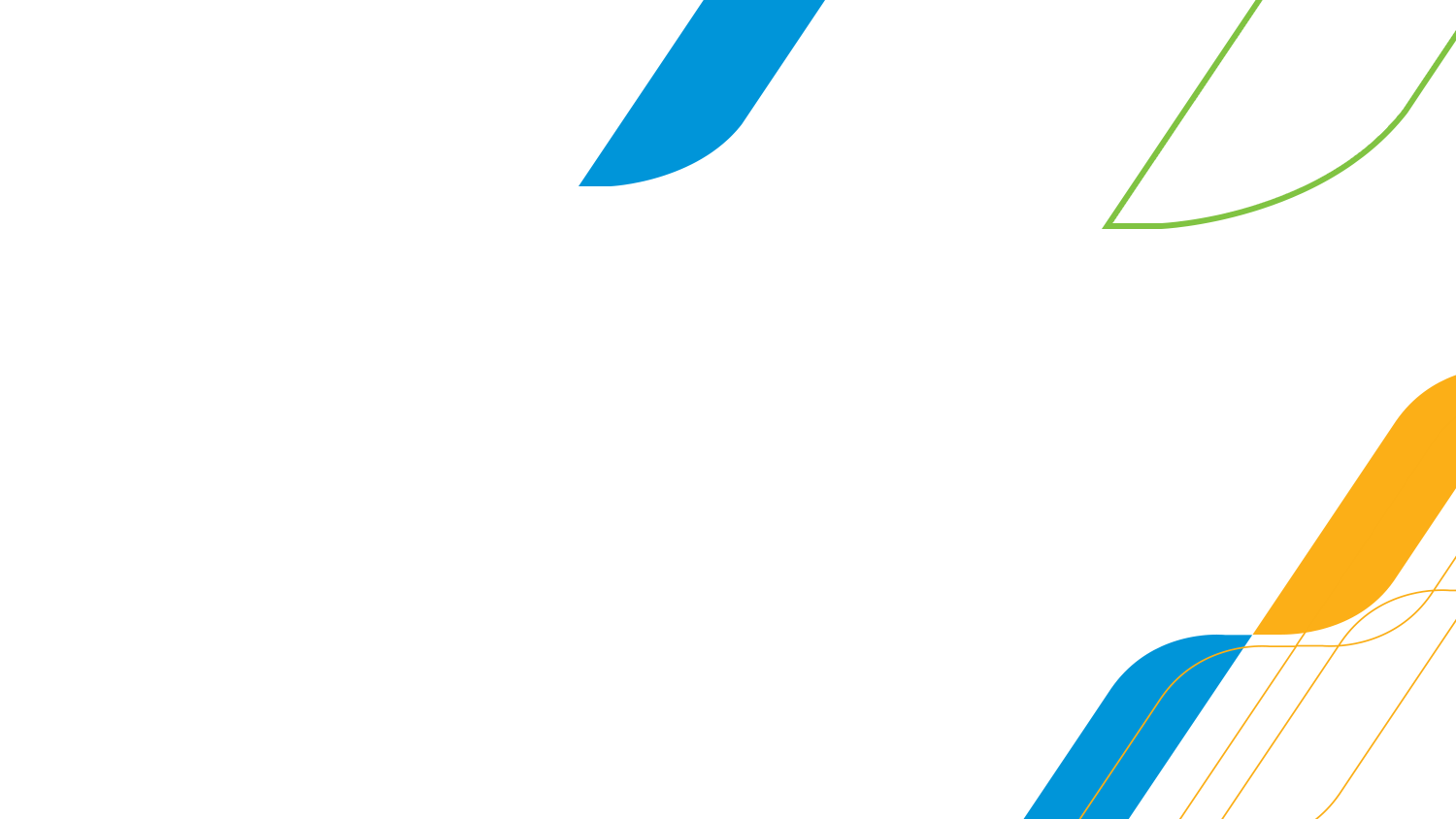 We have cooperation agreements
With regulatory bodies
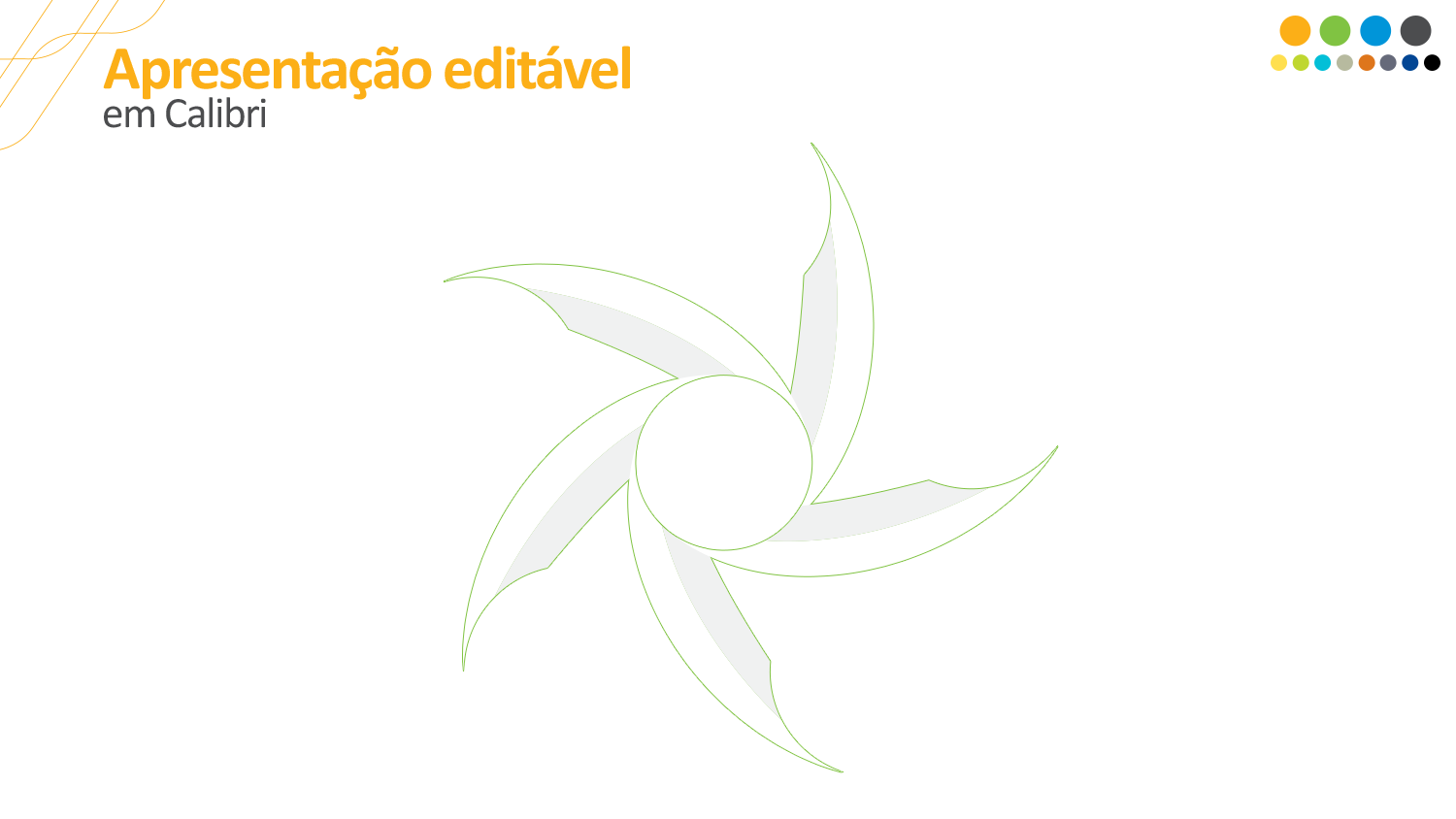 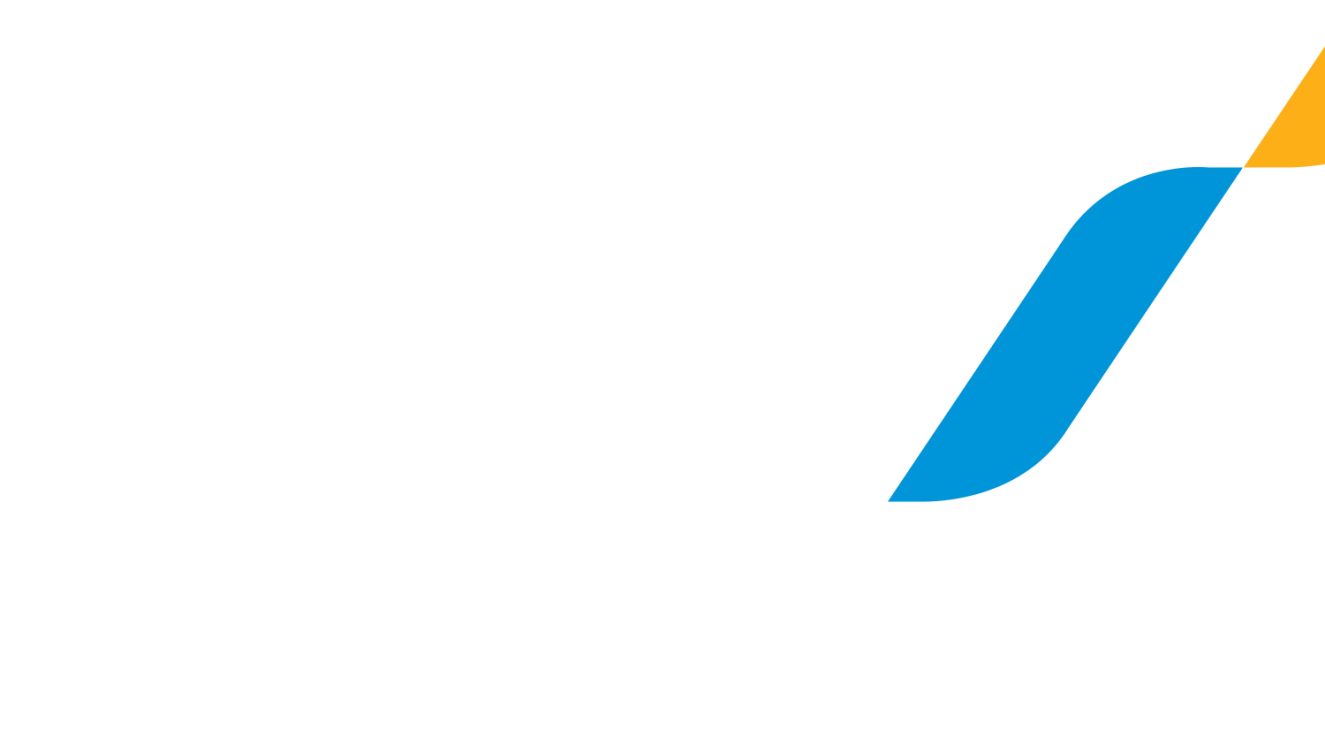 CVM
Brazilian Securities
 Commission
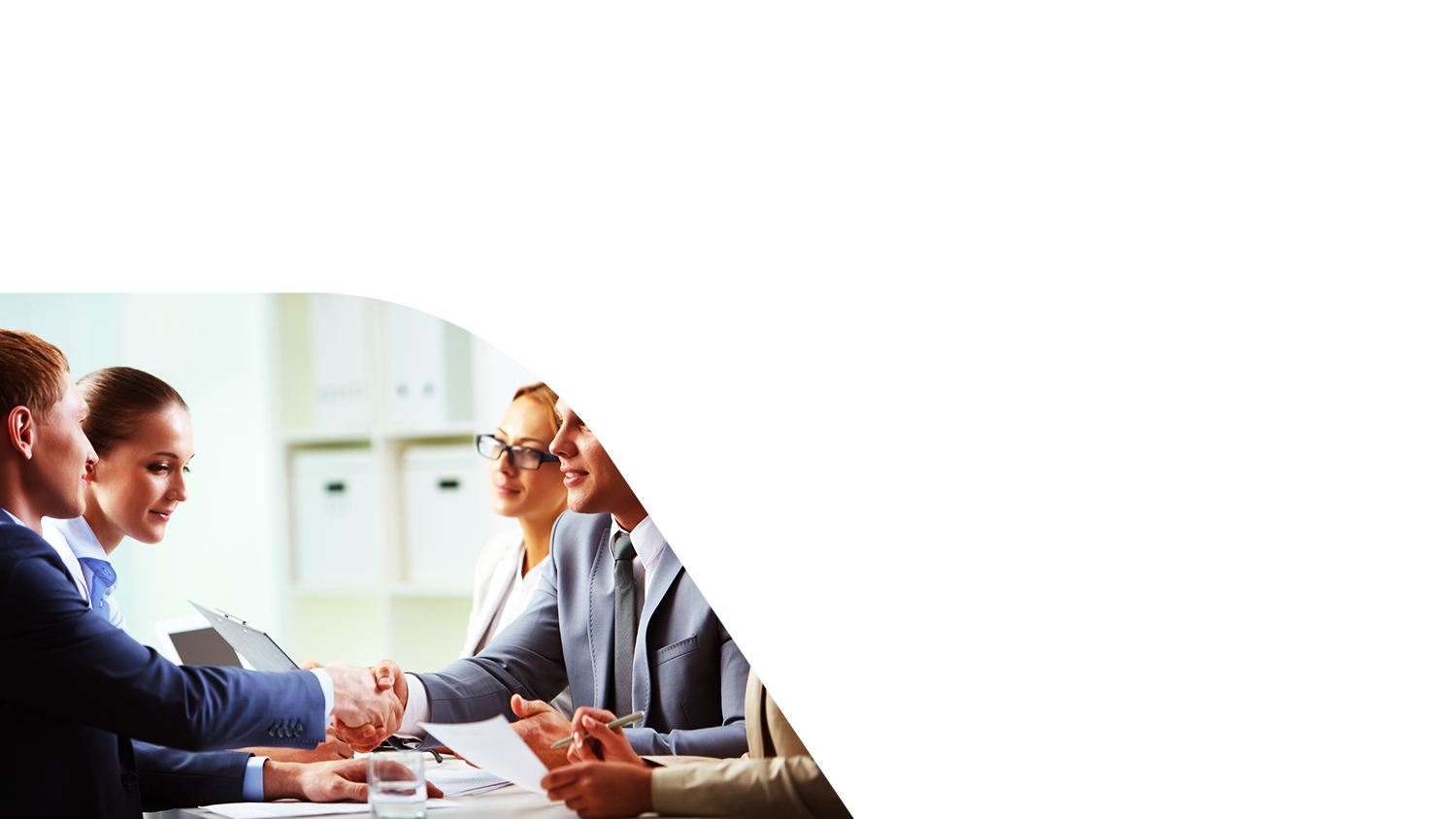 SUSEP
BACEN
National Superintendence
 for Private Insurance
Central Bank of Brazil
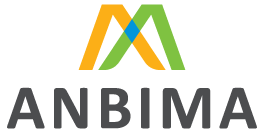 PREVIC
NATIONAL
TREASURY
National Superintendence 
for Pension Funds
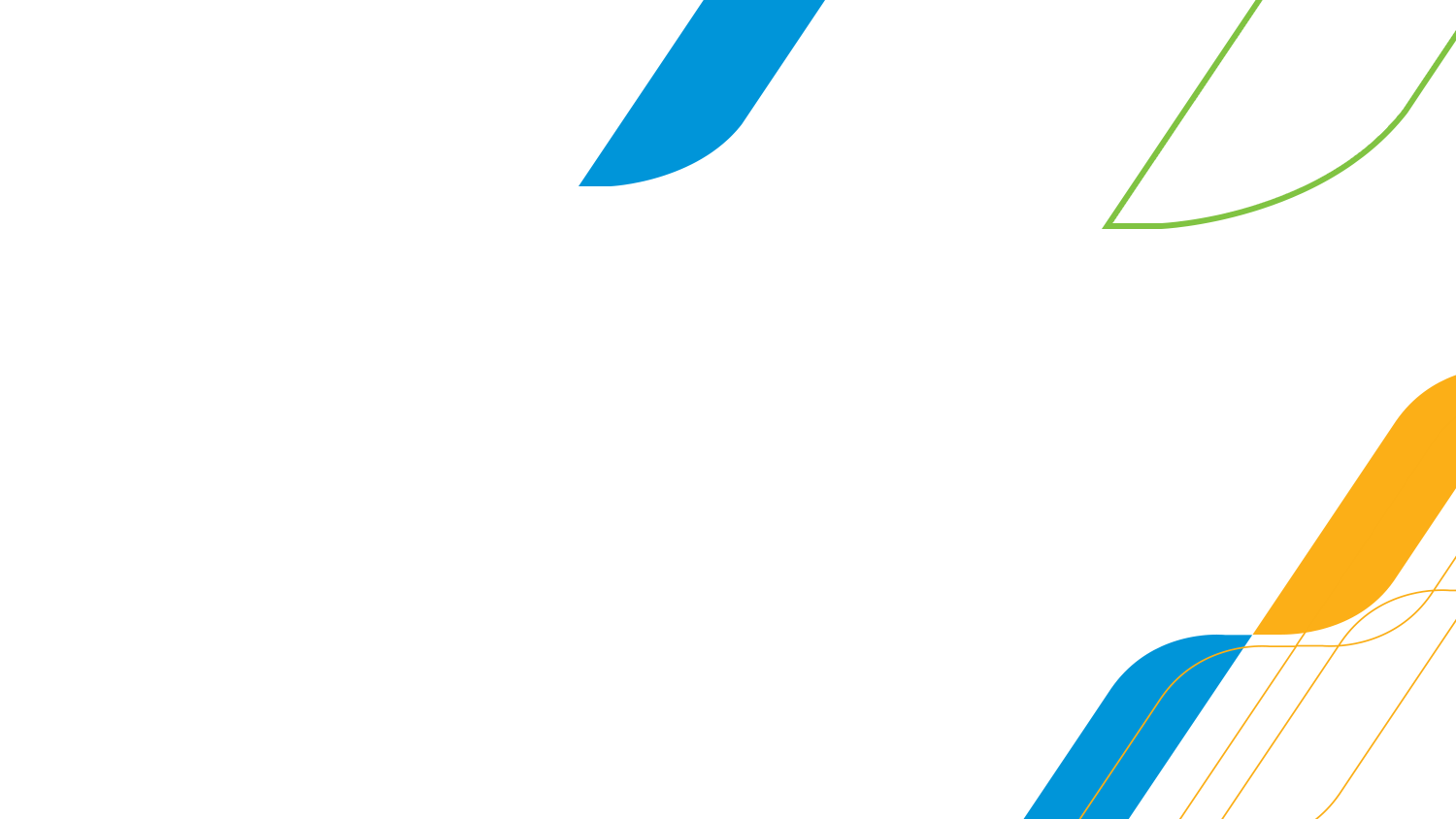 [Speaker Notes: • Central Bank of Brazil: Operationalization of Selic.
• CVM (Brazilian Securities Commission): Preliminary analysis of public offerings, application of penalties and signing of terms of commitment, Exchange of information for calculating the IHFA (ANBIMA’S Hedge Fund Index).
• Previc (National Superintendence for Pension Funds): Discussion of common issues and exchange of information.
• Previc (National Superintendence for Private Insurance): Discussion of common issues and exchange of information.
• National Treasury: Exchange of information for calculating the IMA (the ANBIMA Market Index)]
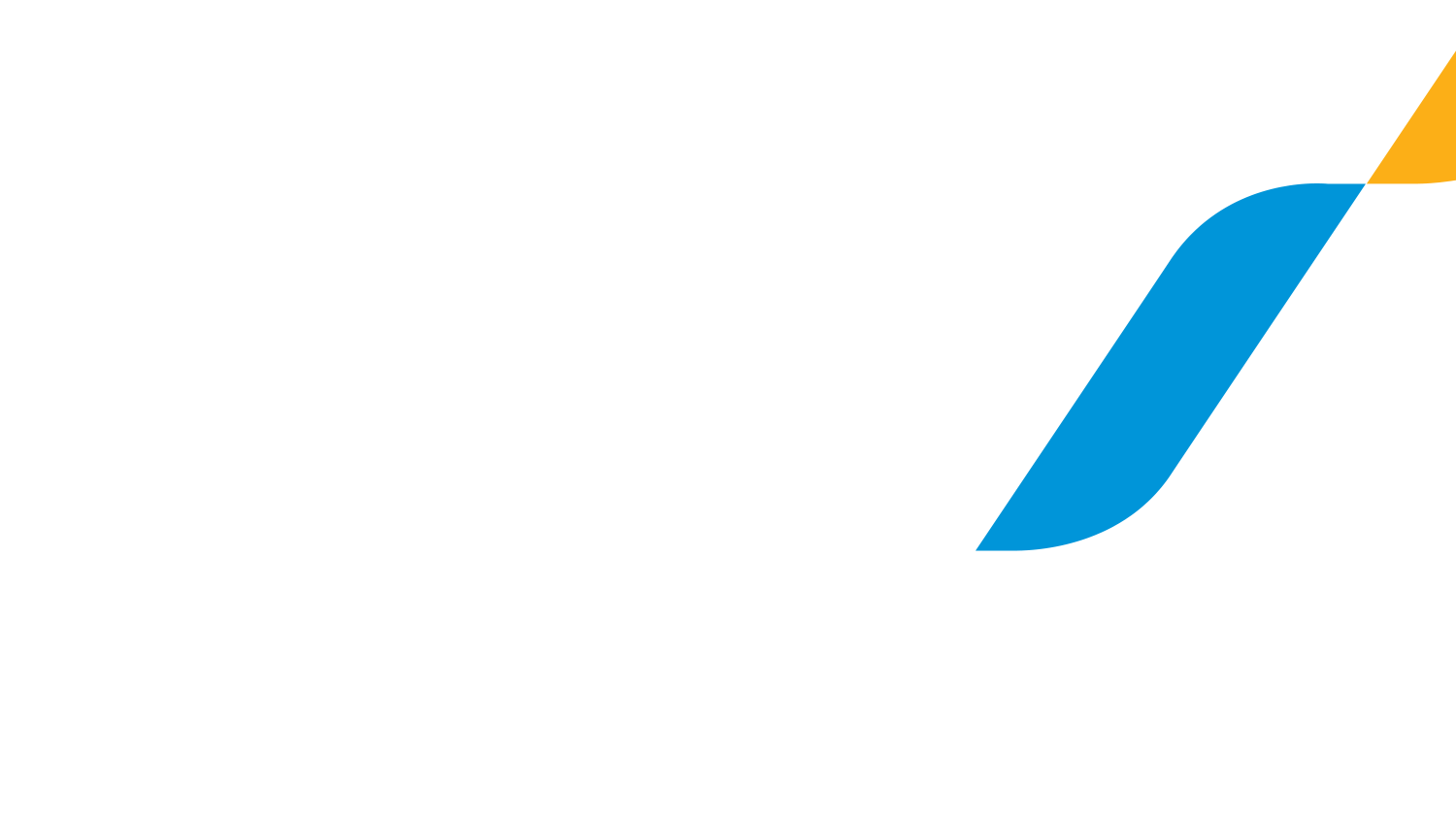 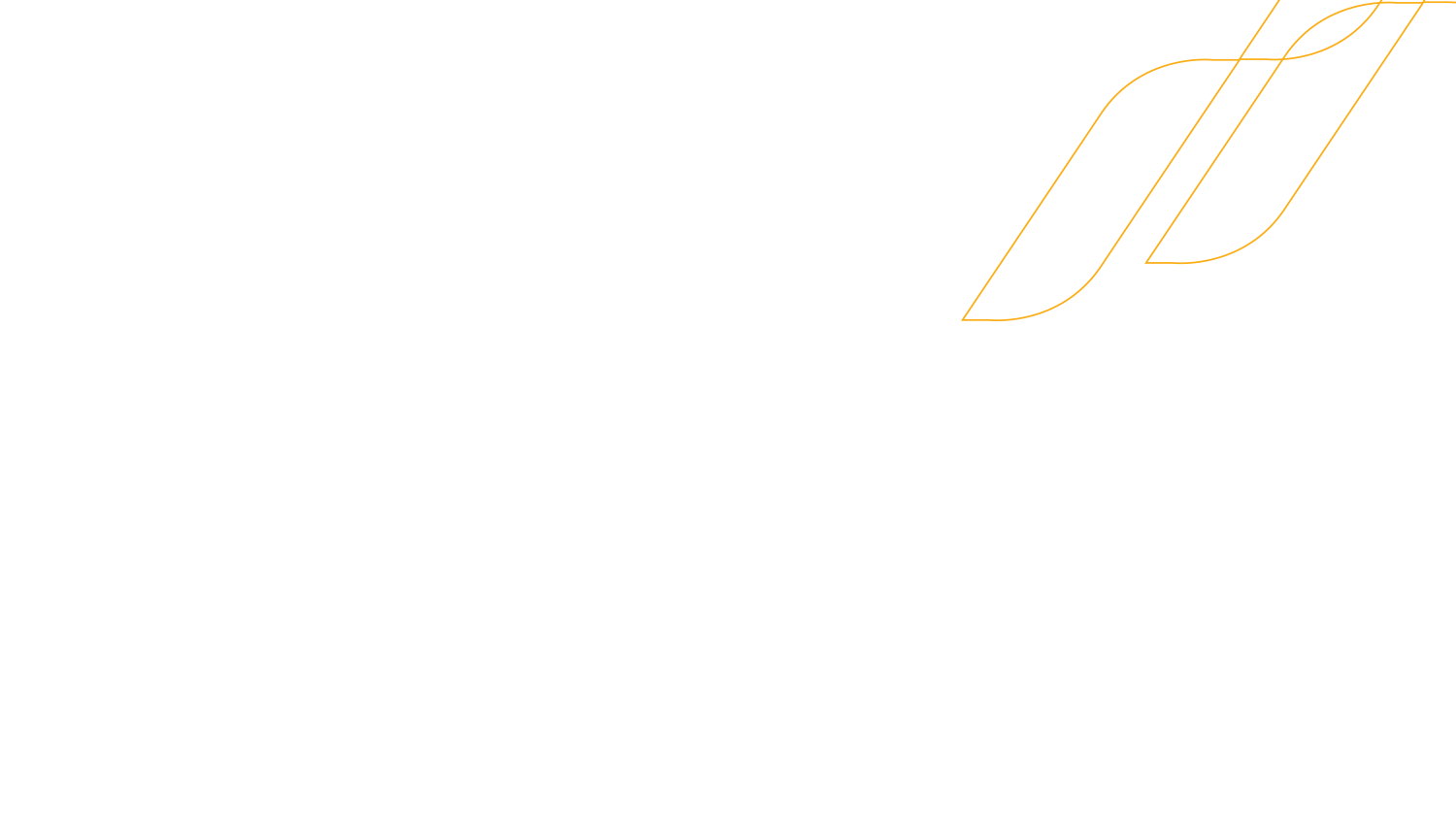 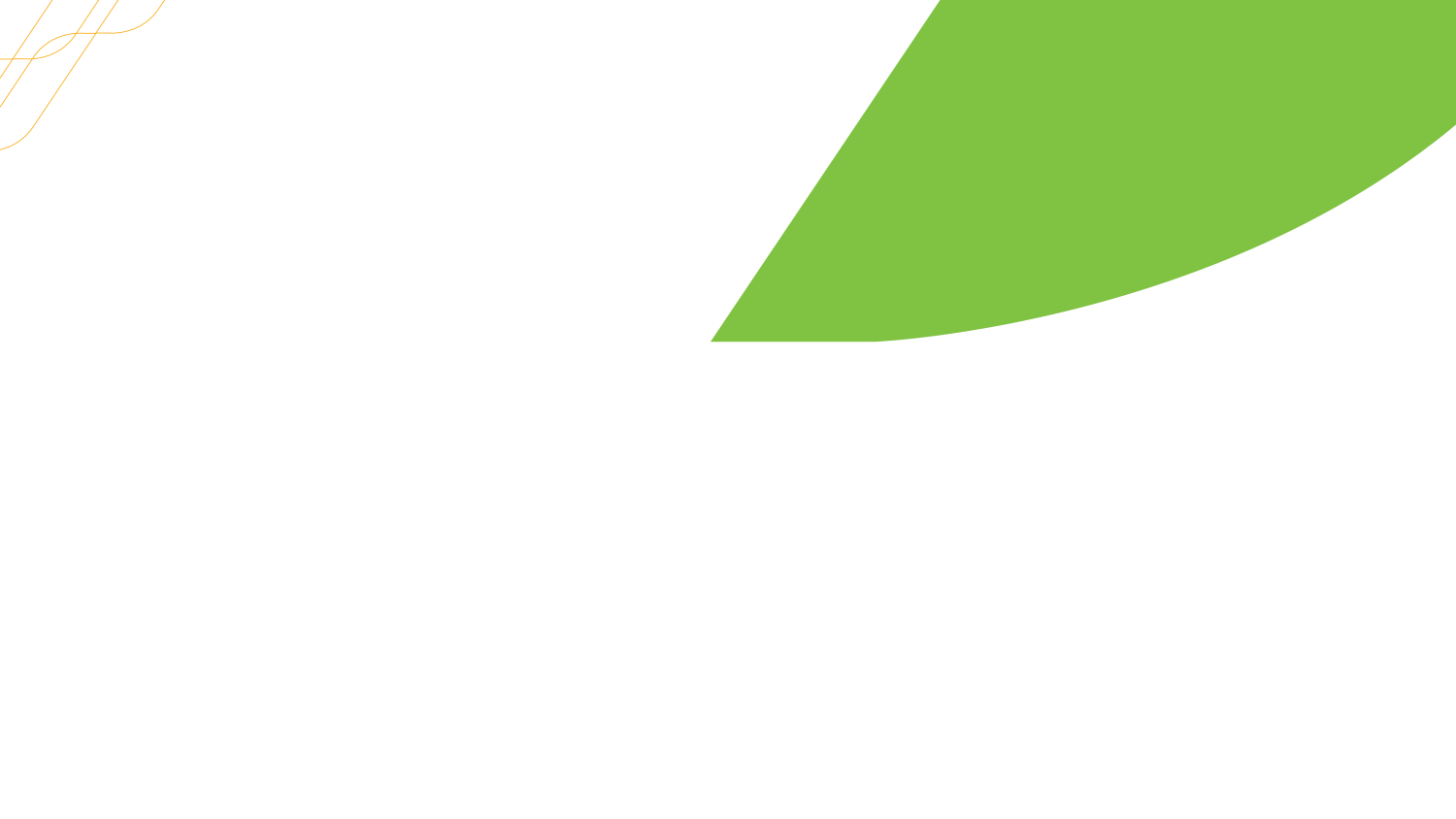 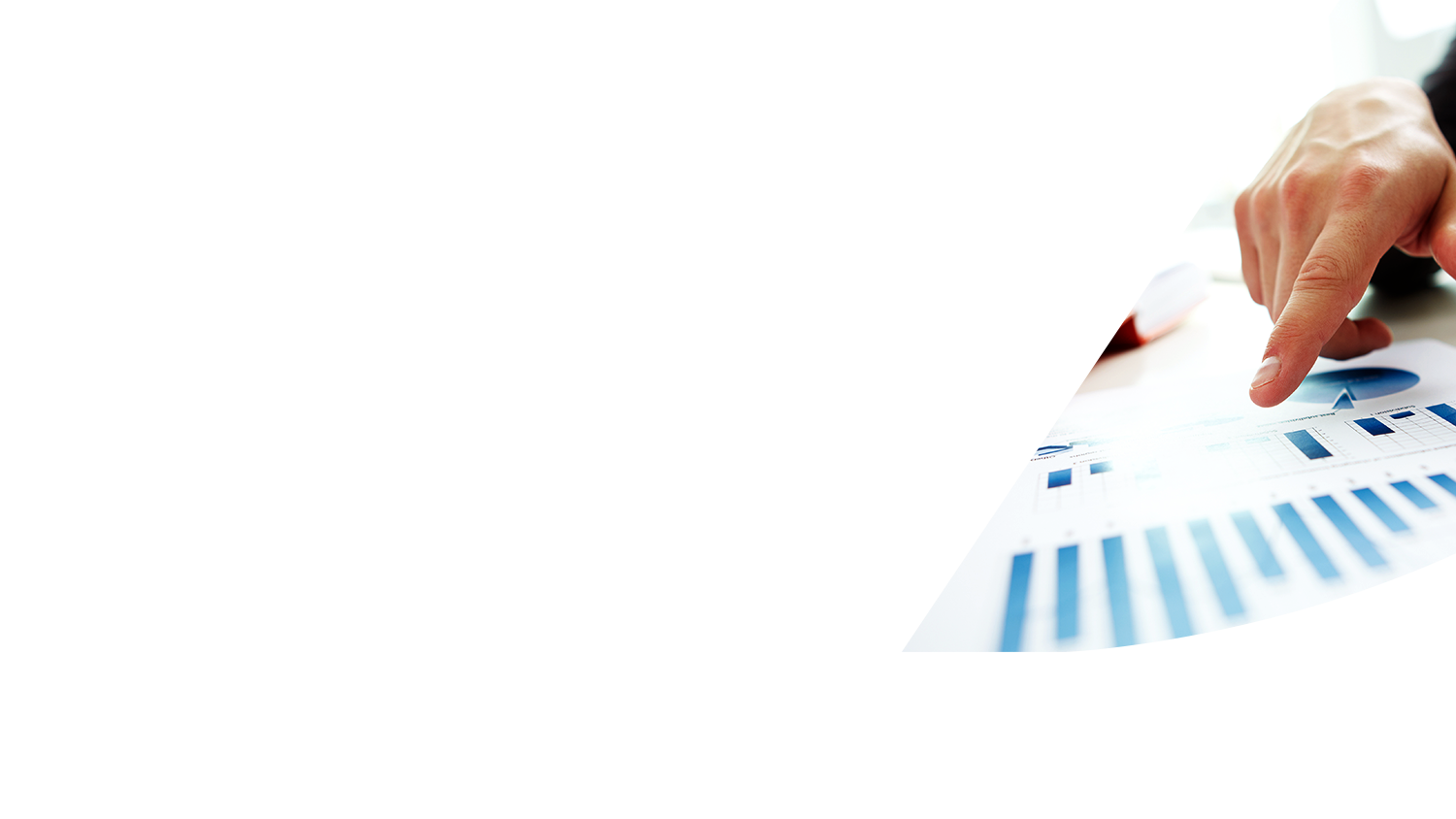 We engage in bodies that are pivotal to the market
We participate in boards, committees, and work groups in the public and private
sectors aiming to develop the Brazilian market and economy
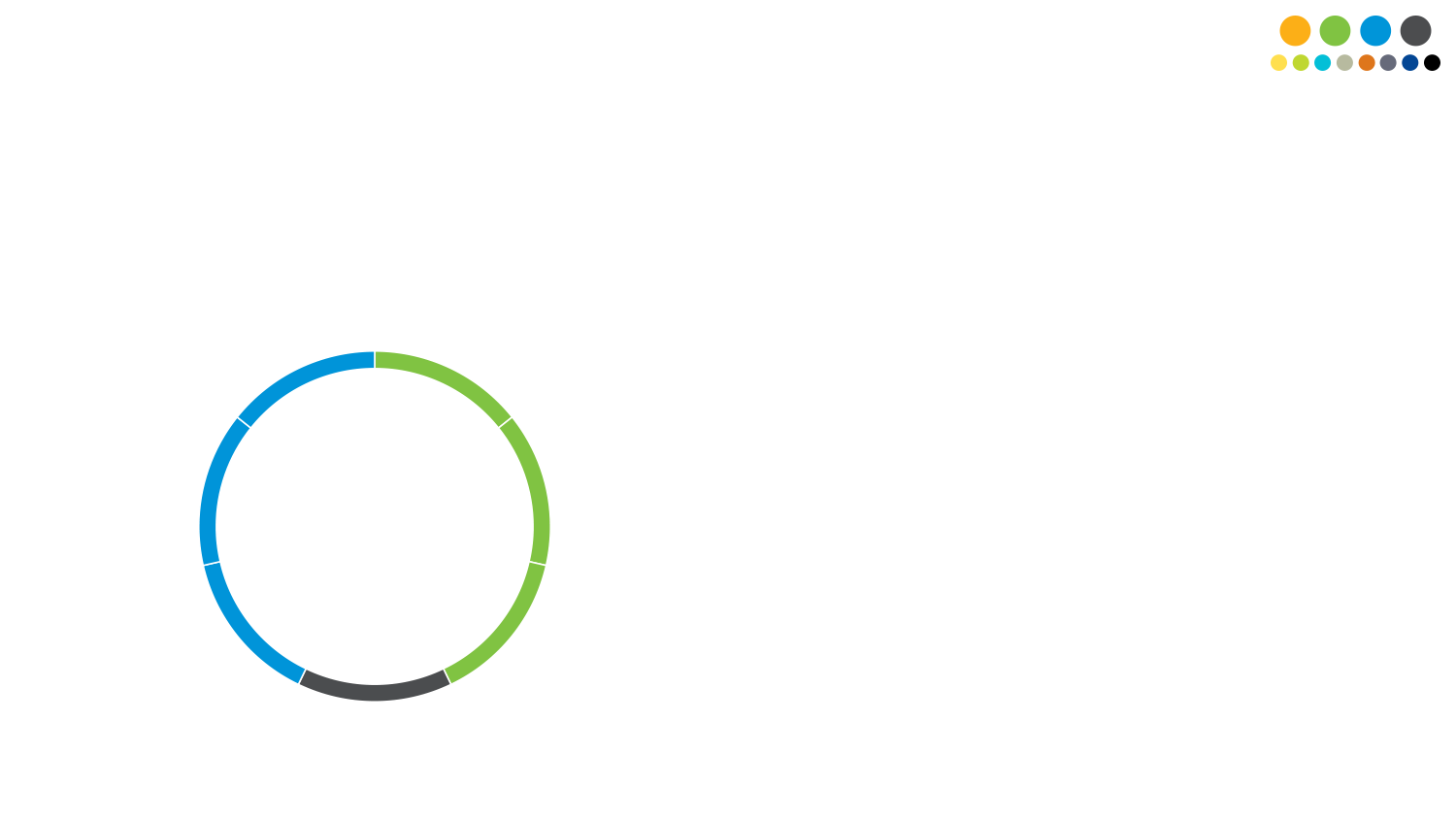 CEMEC
CDES
Center for Studies on the 
Capital Markets
Council for Economic and
 Social Development
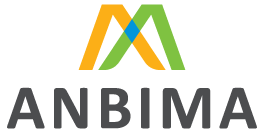 CRSFN | Bacen
CONEF
Board of Appeals of the 
National Financial System
National Committee for 
Financial Education
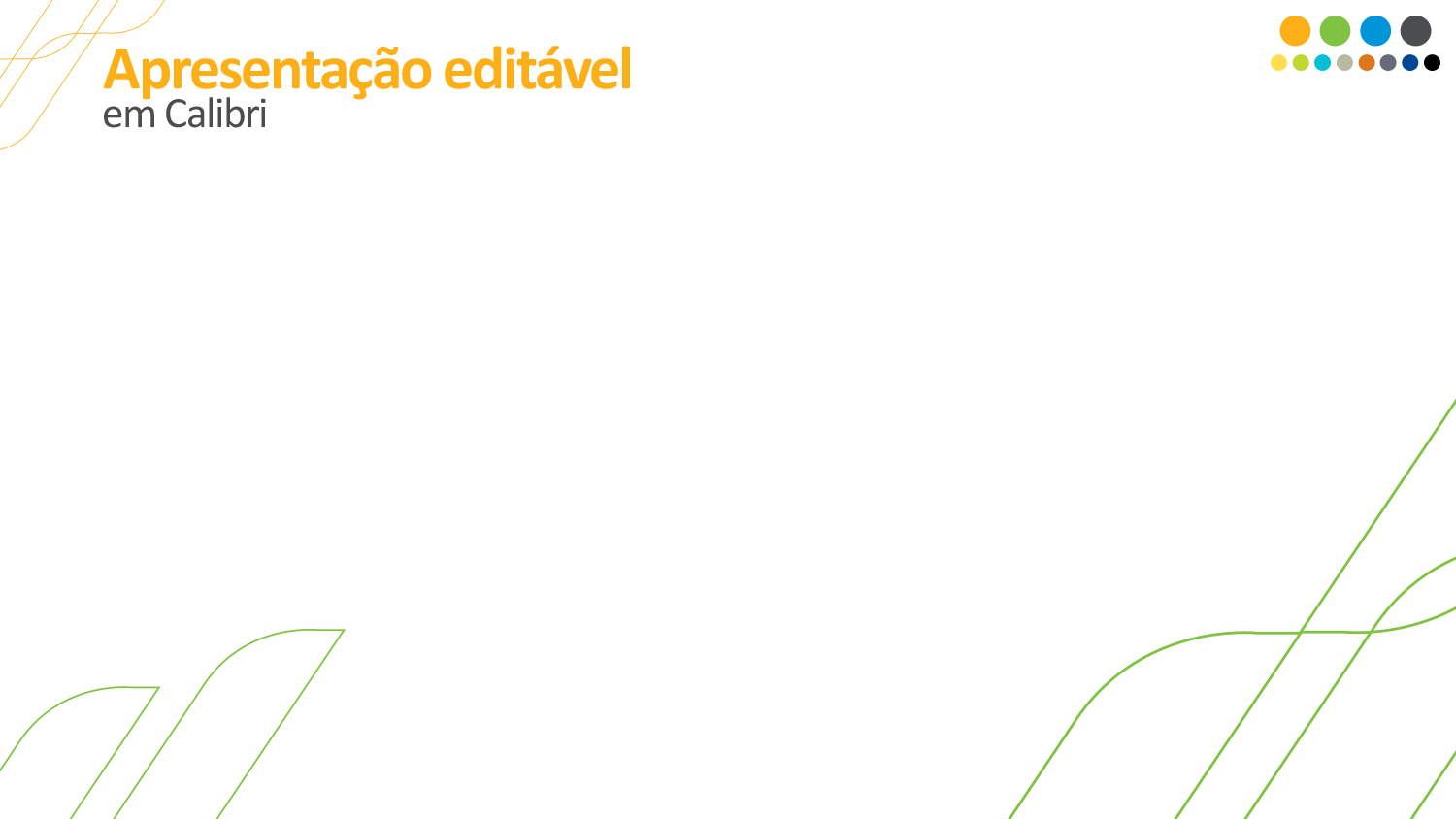 CVM
NFC
National Confederation of Financial Institutions
Education Advisory 
Committee
OCDE
[Speaker Notes: • CDES (Social and Economic Development Board): Advise the President of Brazil in drafting specific policies and guidelines, and consider proposals for public policies, structural reforms, and for social and development referred to it by the President, with a view to coordinating of government relations with representatives of society. (BNDES). Representative: President (Denise Pavarina)
• CVM Advisory Committee on Education: Coordinate, organize, and execute financial education and investor actions, together with the other entities in the market. Eight market entities are part of it. ANBIMA - Founding member.
• Conef - National Committee for Financial Education: Define plans, programs, activities, and coordinate the implementation of ENEF. Established within the Ministry of Finance.
• Board: Decide on all matters relating to ENEF (National Strategy for Financial Education). Standing Commission: Operational arm of CONEF, analyzing and developing proposals to be submitted for decision by CONEF.
• CRSFN - Bacen: Dubbed “Conselhinho” (or Small Board), the National Financial System Appeals Board is a second degree collegiate Board that is part of the structure of the Ministry of Finance and aims to hand down decisions on appeals on the second and last administrative instances.
• OECD - INFE: Network of governmental institutions that have programs and initiatives on financial education. ANBIMA can participate in the debates and discussion groups; however, it is not entitled to voting rights or any other resolution.
• CNF (National Confederation of Financial Institutions)
Guide, coordinate, promote, defend, and represent the interests of the financial institutions at the national level aiming to strengthen and develop their activities.
• CEMEC – Center for Studies on the Capital Markets
Accumulate, generate, and disseminate knowledge on savings and financing mobilization of the Brazilian economy and promote broad debates concerning the capital market’s performance and functionality by disseminating data and reports and promoting studies, research, and seminars.]
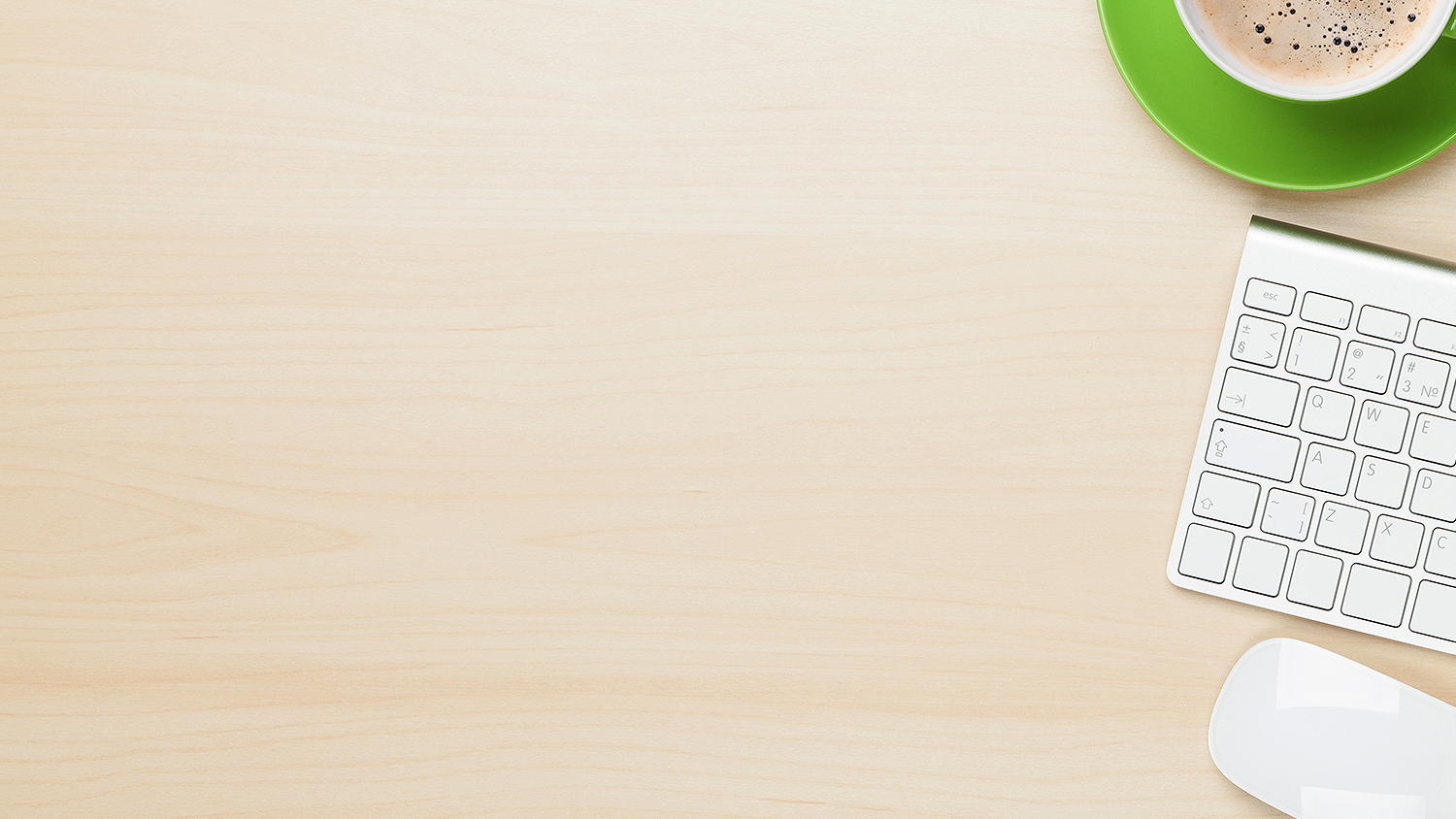 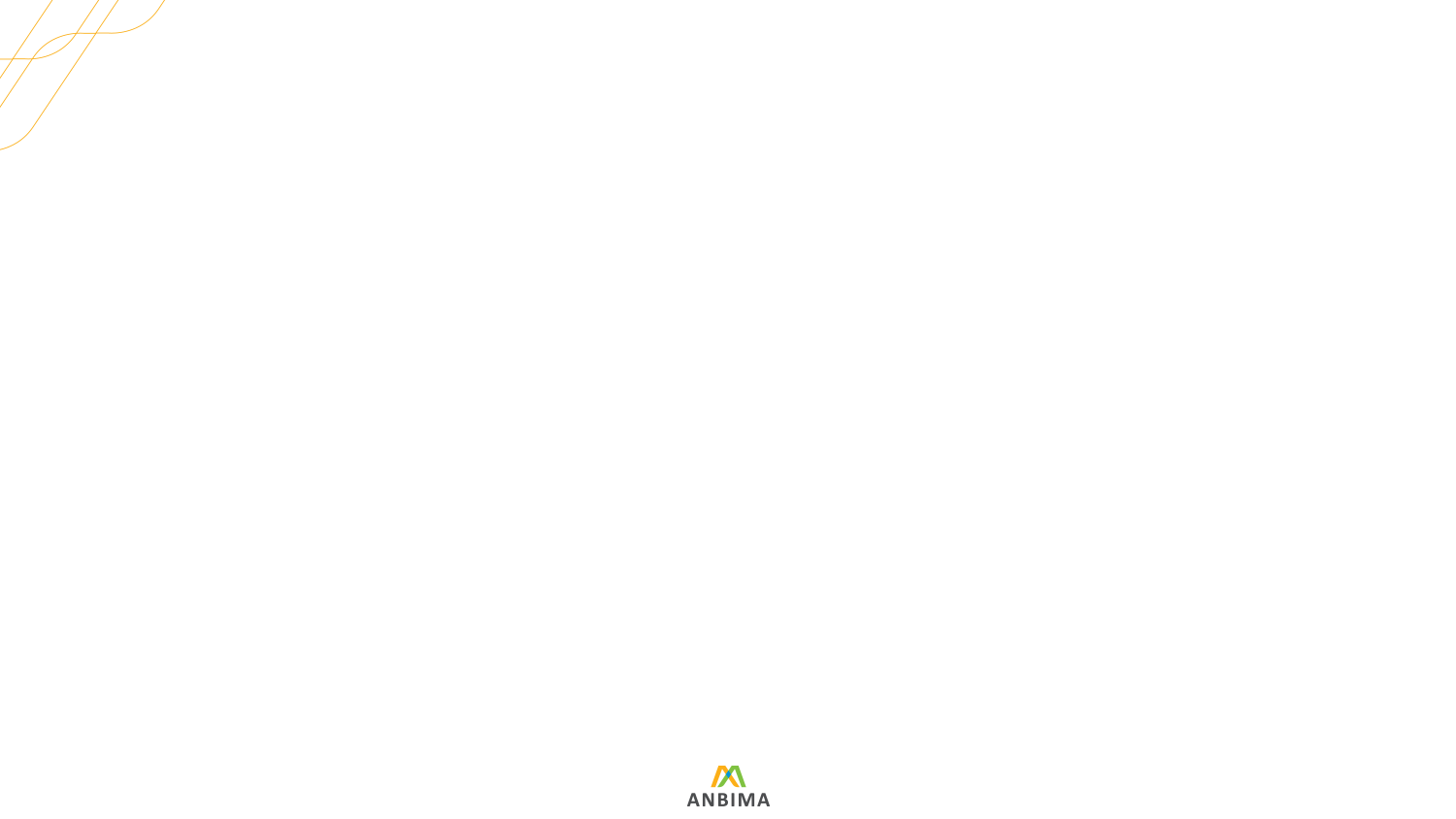 International inclusion and engagement
IIFA
IFIE
EMPEA
COSRA
IIMV
IOSCO
FPSB
FIAFIN
AMCC
ICMA
SMPG
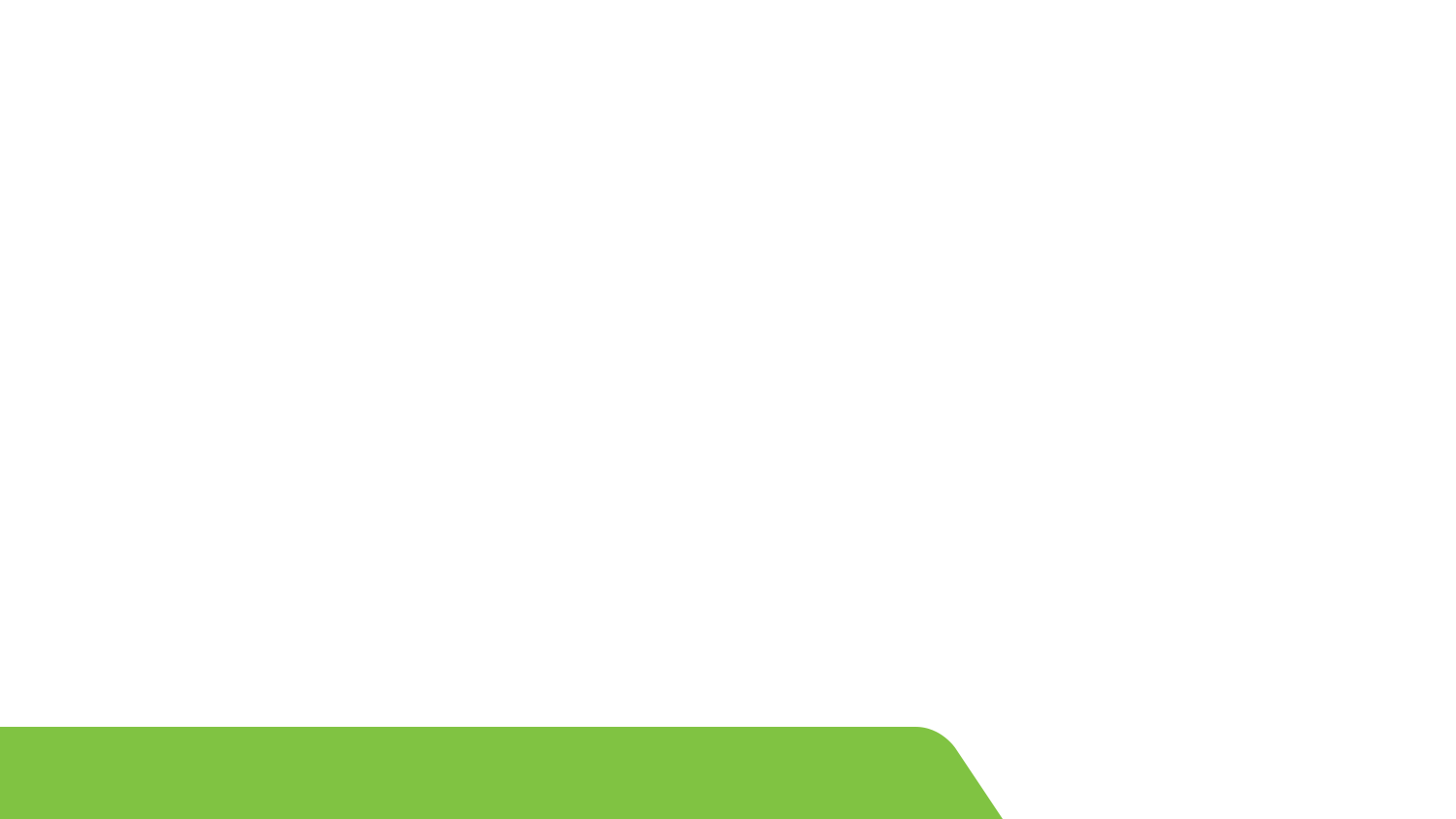 Continuous efforts to identify major global trends
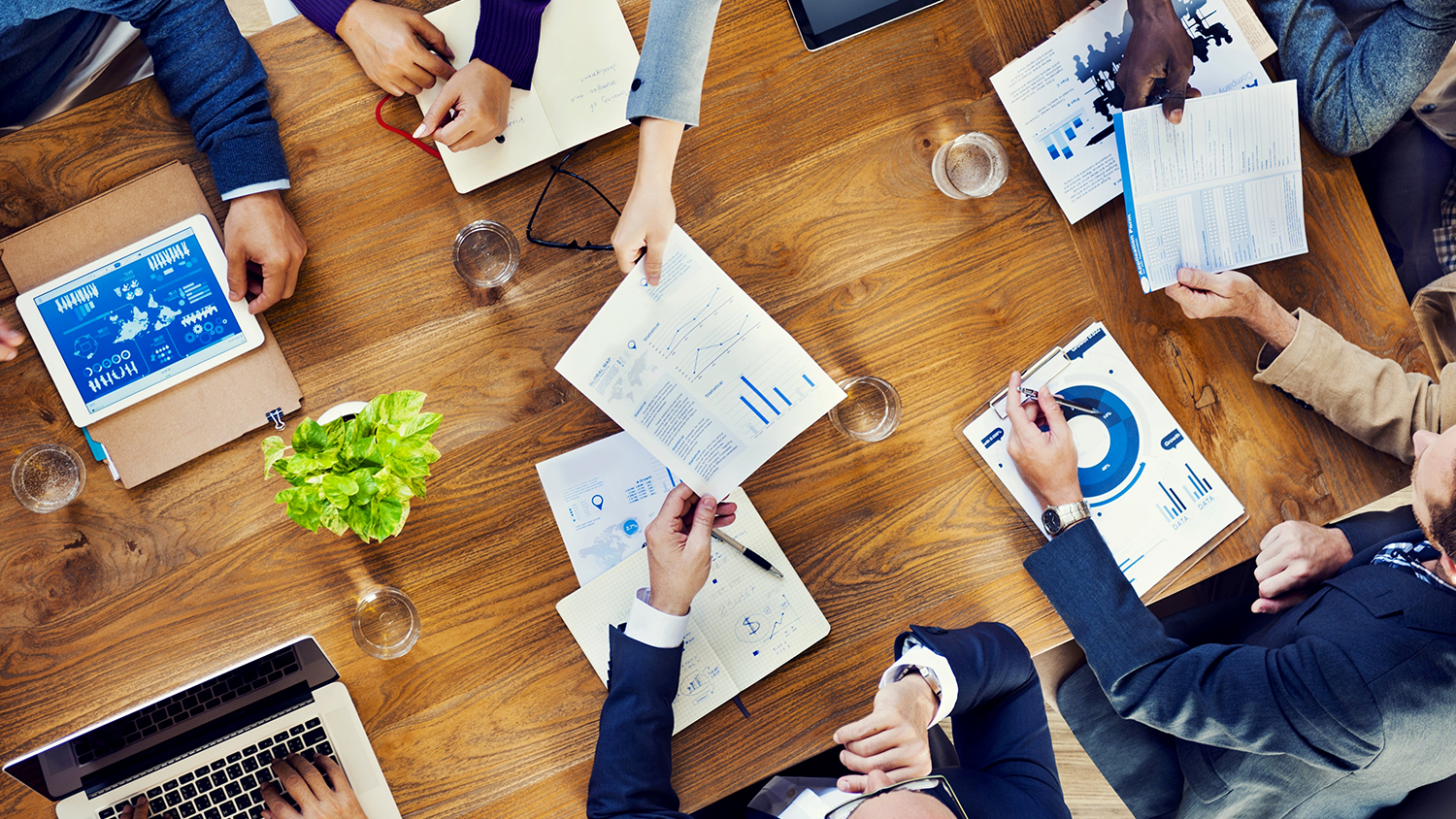 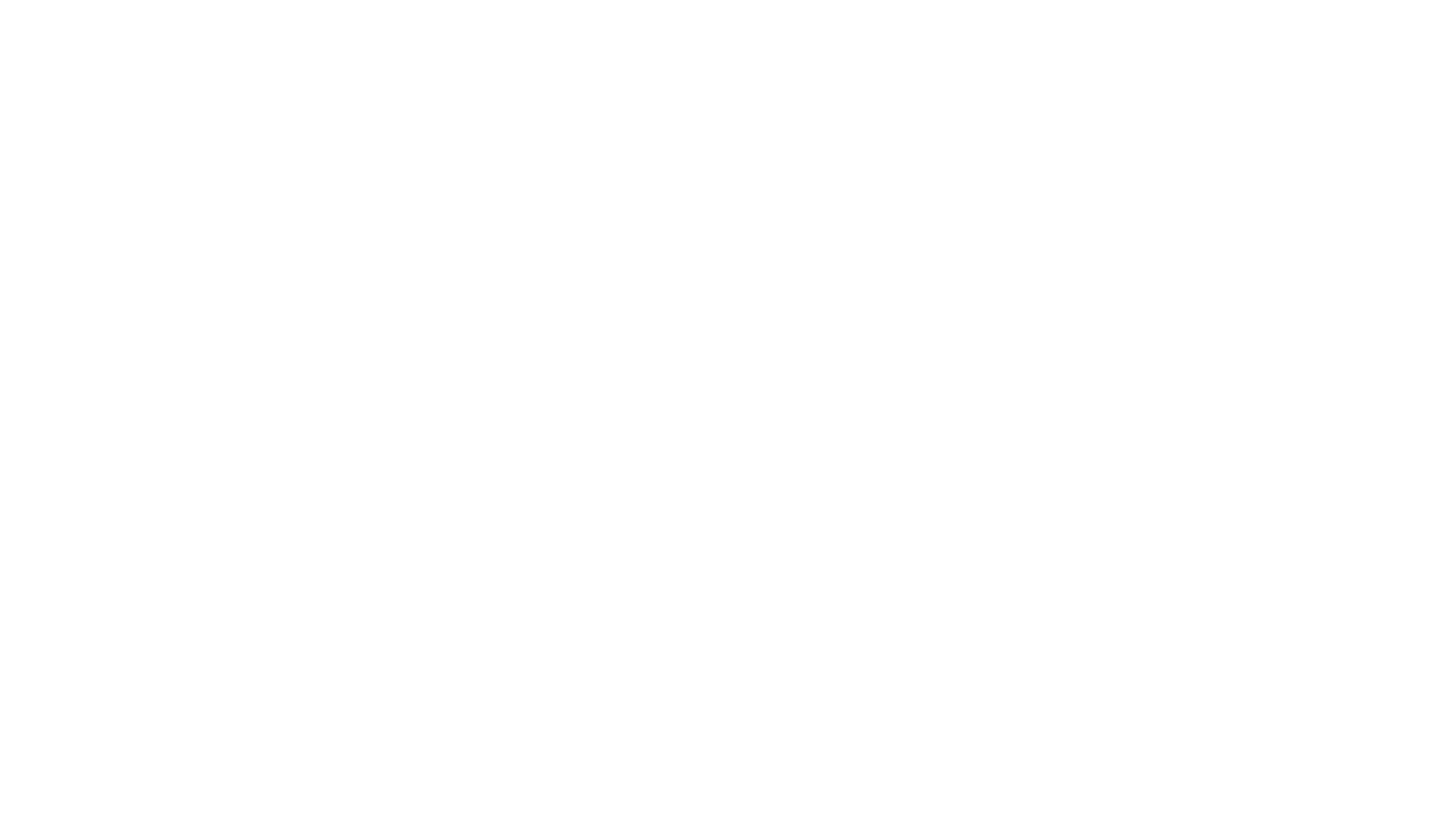 Presenter’s name
E-mail
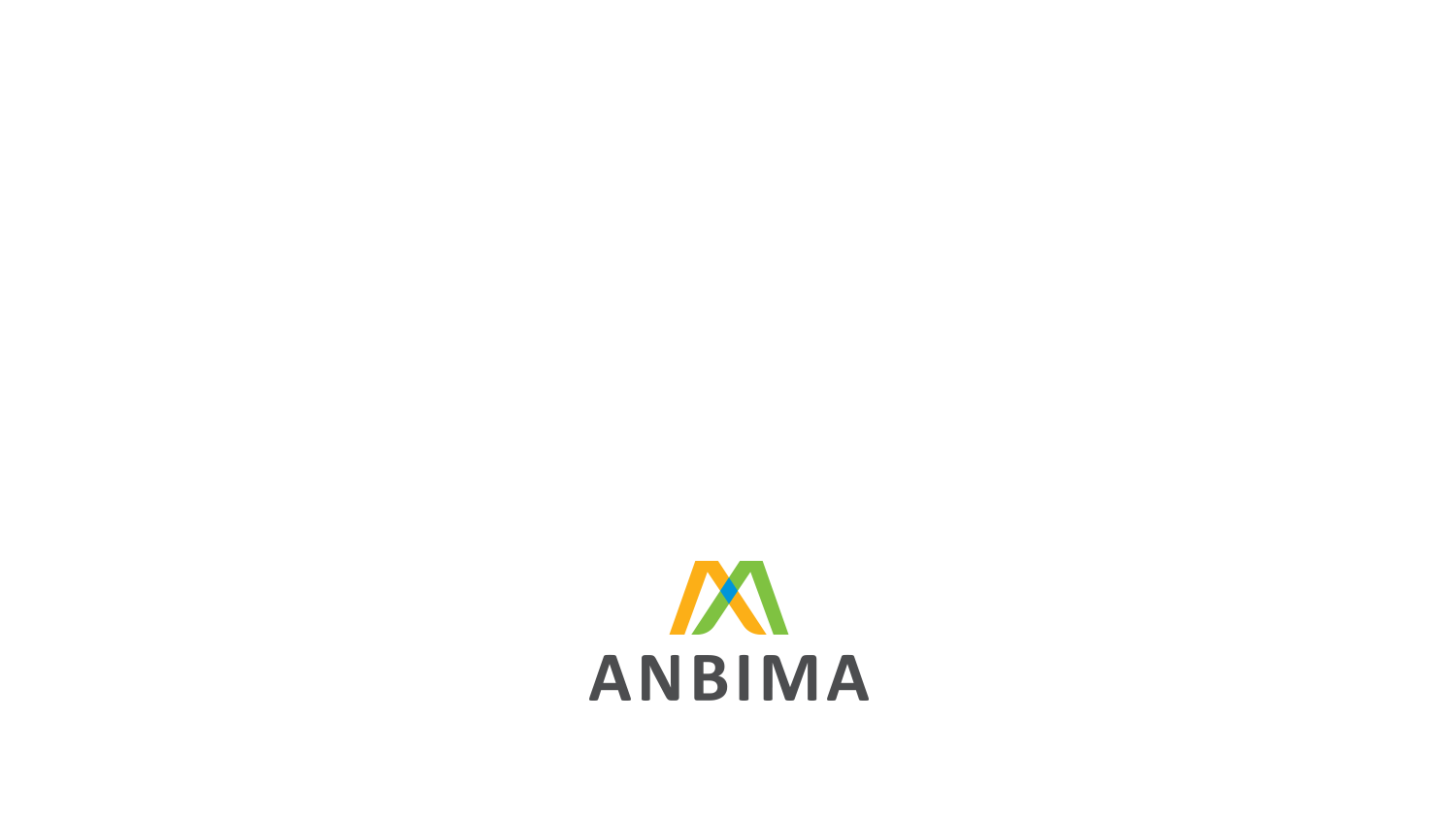 São Paulo
Av. das Nações Unidas, 8,501  21st floor
05425-070 São Paulo  SP  Brazil
+ 55 11 3471.4200
A strong market requires strong institutions
Rio de Janeiro
Av. República do Chile, 230  13th floor
20031-170 Rio de Janeiro  RJ  Brazil
+ 55 21 3814.3800
www.anbima.com.br